RDA and Authority Records: Enhancing Discovery
Adam L. Schiff
Principal Cataloger
University of Washington Libraries
aschiff@uw.edu
OLA Conference 2014
April 17, 2014
RDA Framework
RDA is aligned with two conceptual models:
FRBR (Functional Requirements for Bibliographic Records)
FRAD (Functional Requirements for Authority Data)
Entity-relationship models
Person, Family, Corporate Body, Place
Work, Expression
Entities and Attributes
Each entity has various attributes, e.g.
		Person: Gender, Date of Birth, Date of Death, 	Place of Birth, Associated Country, Affiliation, 	Language, Profession/Occupation, etc.

Entities can have relationships with other entities, e.g.
		Corporate Body B is the successor of 	Corporate Body A
		Person is the founder of Corporate Body
		Work A was adapted into Work B
		Person is the translator of Expression of Work
MARC 21 Authority Format
New fields and subfields to record attributes
New subfields and codes to explicitly record the nature of relationships
LC-PCC Policy Statements, NACO documentation, and PCC best practices and guidelines have been developed
[Speaker Notes: Over several years, the MARC 21 Authority Format was revised and augmented to accommodate new RDA elements and attributes.]
Documentation
MARC 21 Authority Format
	http://www.loc.gov/marc/authority/
Descriptive Cataloging Manual (DCM) Section Z1 
	andLC Guidelines Supplement to MARC 21 Format for Authority Data
	http://www.loc.gov/catdir/cpso/z1andlcguidelines.html
[Speaker Notes: These are also available in Cataloger’s Desktop.  The DCM Z1 supplements the MARC 21 Authority Format and provides information on LC and PCC practices regarding coding of authority fields.  The LC Guidelines Supplement provides information on which authority fields and subfields are or aren’t used in name, series, and subject authority records created by LC or by NACO and SACO participants.]
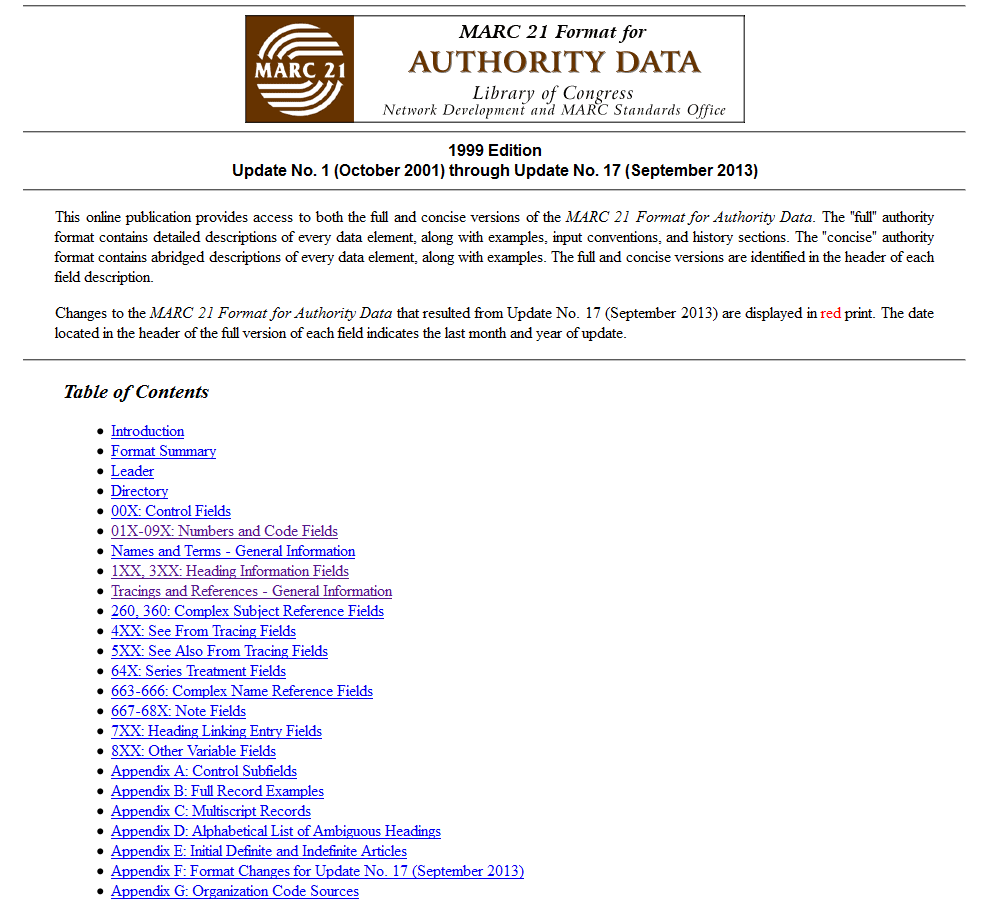 [Speaker Notes: Home page of the MARC 21 Format for Authority Data.  Most of the new MARC 21 fields are found by clicking on “1XX, 3XX: Heading Information Fields”.]
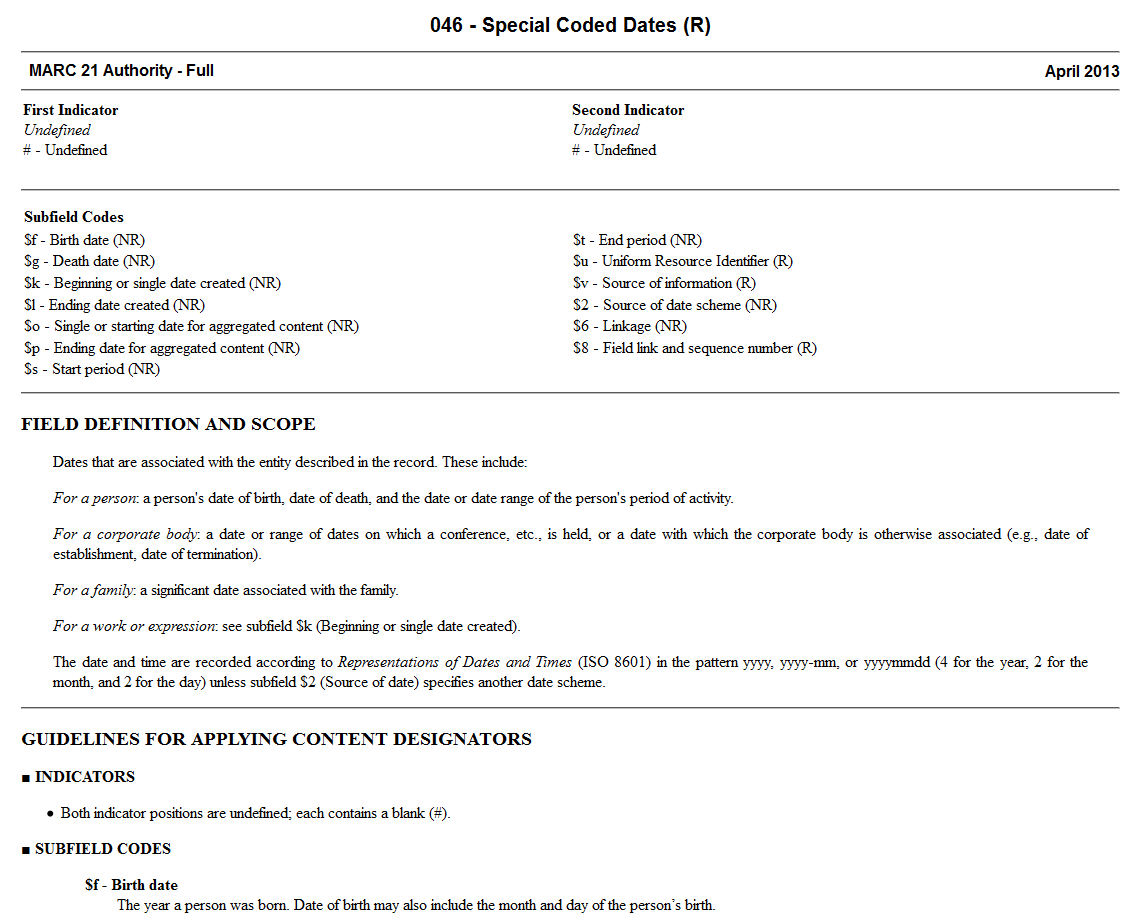 [Speaker Notes: Here’s the MARC specifications for the 046 field for special coded dates.]
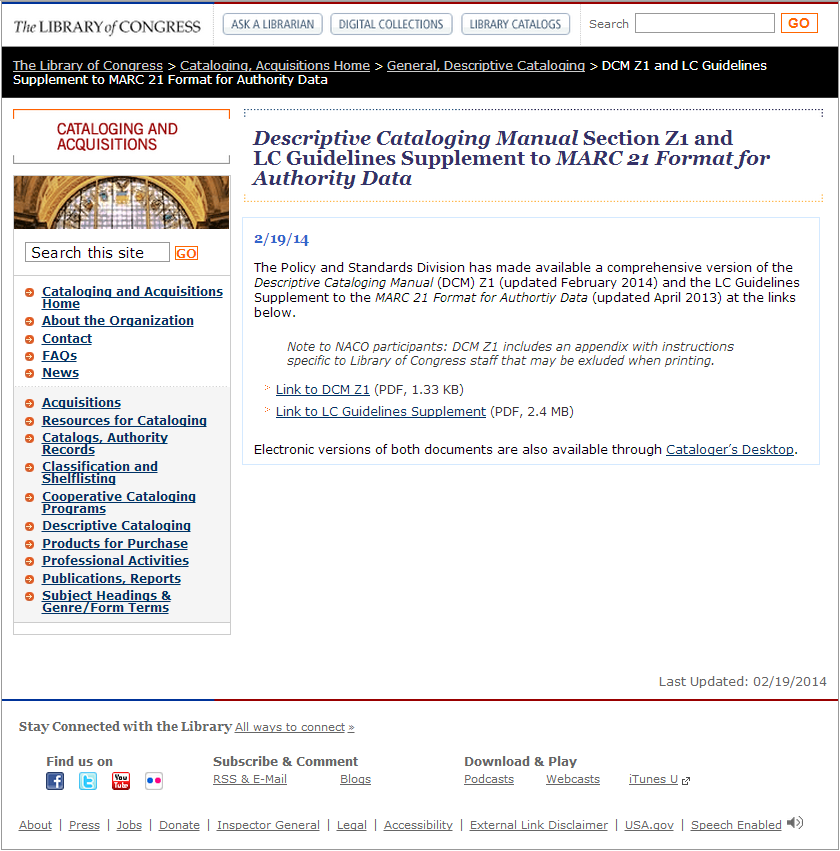 [Speaker Notes: Home page for the DCM Z1 and LC Guidelines Supplement. These are available in PDF as well as through Cataloger’s Desktop.]
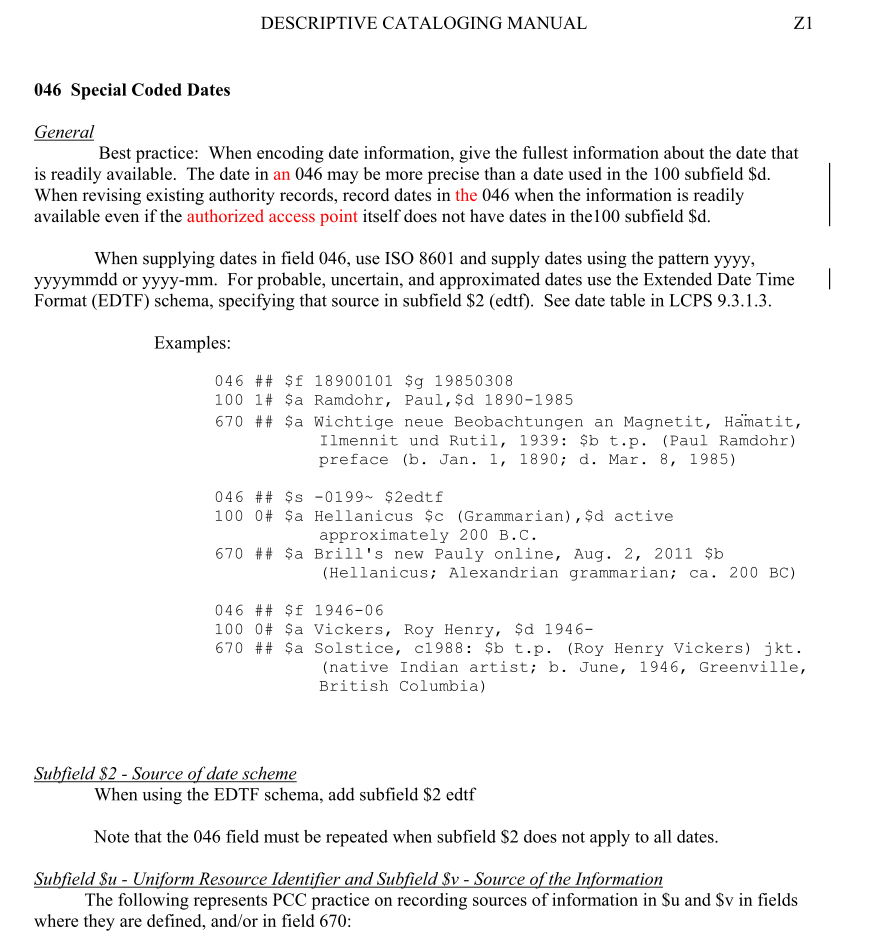 [Speaker Notes: The 046 page from the DCM Z1.]
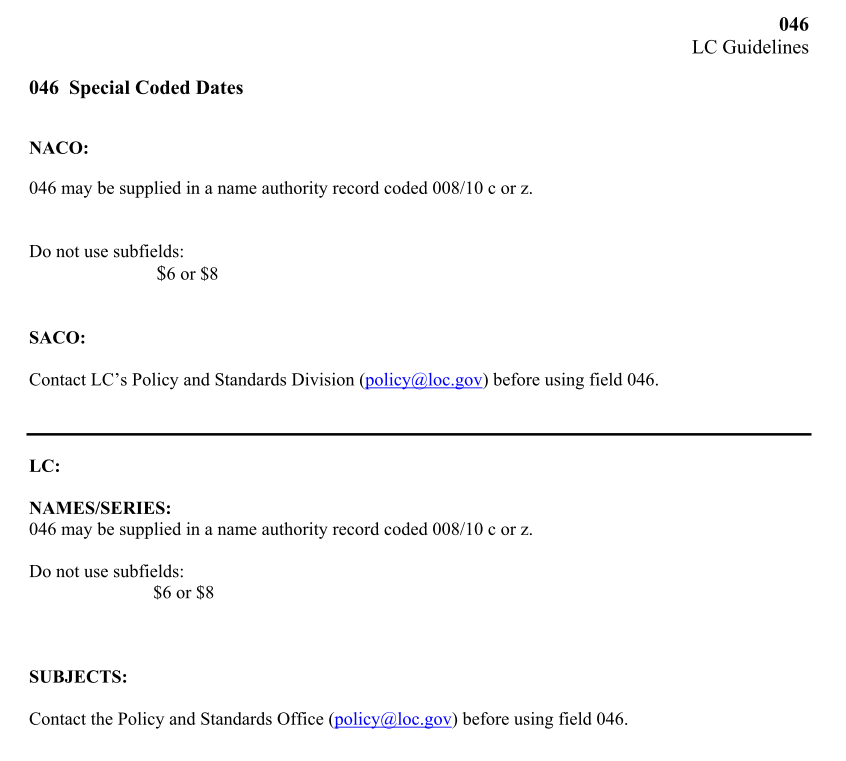 [Speaker Notes: And the 046 page from the LC Guidelines Supplement.]
Documentation
LC-PCC Policy Statements
	Freely available through RDA Toolkit in the “Resources” tab
	http://access.rdatoolkit.org/
MARC 21 Encoding to Accommodate New RDA Elements 046 and 3XX in NARs and SARs
	http://www.loc.gov/aba/pcc/rda/PCC RDA guidelines/RDA in NARs-SARs_PCC.doc
[Speaker Notes: Current Library of Congress-Program for Cooperative Cataloging Policy Statements (LC-PCC PSs) are freely available as part of the RDA Toolkit. Go to access.rdatoolkit.org and click on the "Resources" tab; a license to the Toolkit is not required. This allows fast and easy access through a single source to the most current policy information. Copies of LC-LCC PSs are also available in Cataloger’s Desktop.

The PCC has created a best practices document, “MARC 21 Encoding to Accommodate New RDA Elements 046 and 3XX in NARs and SARs.”  It is available on the PCC website and NACO home page.]
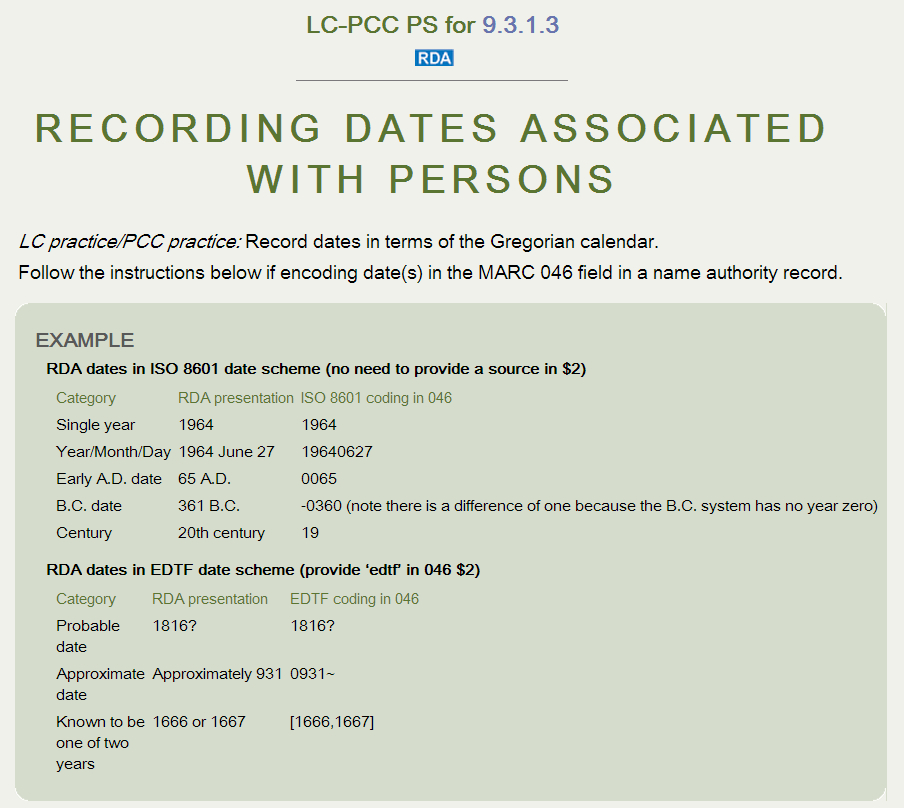 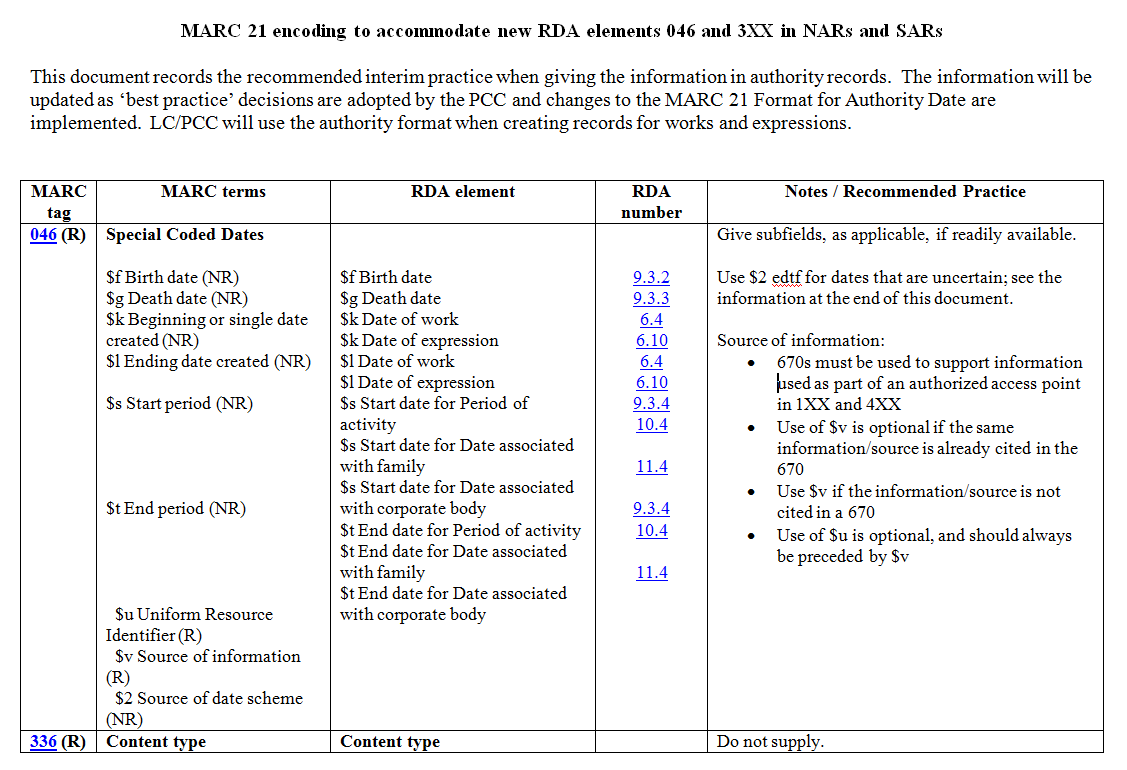 New MARC 21 Authority Fields for RDA
046 - Special Coded Dates
336 - Content Type
368 - Other Attributes of Person or Corporate Body
370 - Associated Place
371 - Address
372 - Field of Activity
373 - Associated Group
374 - Occupation
375 - Gender
376 - Family Information
New MARC 21 Authority Fields for RDA
377 - Associated Language
378 - Fuller Form of Personal Name
380 - Form of Work
381 - Other Distinguishing Characteristic of Work or Expression
382 - Medium of Performance
383 - Numeric Designation of Musical Work
384 - Key
678 - Biographical or Historical Data
*
[Speaker Notes: * The 678 is not actually a new field, but it has been given a new life and more use with RDA.]
New MARC 21 Authority Fields for Other (Non-RDA) Attributes of Works/Expressions
Established but not yet implemented:
385 - Audience Characteristics
386 - Creator/Contributor Characteristics

Proposed (to be considered at ALA Annual 2014):
388 - Chronological Term Representing Date or Time Period of Creation or Origin of Work/Expression
[Speaker Notes: The fields on this slide are new or proposed fields that will be used to record other attributes of works and expressions beyond what is in RDA.  These will be used in conjunction with the implementation in 2015 of Library of Congress Genre/Form Terms for music and literature.  The 385 and 386 fields will also be used in bibliographic records.  The equivalent of the 388 in bibliographic records is the 648 field.]
Dates
Many date attributes in RDA
Persons
	9.3.2  Date of Birth
	9.3.3  Date of Death
	9.3.4  Period of Activity of the Person
Families
	10.4  Date Associated with the Family
Corporate Bodies
	11.4.2  Date of Conference, Etc.
	11.4.3  Date of Establishment
	11.4.4  Date of Termination
	11.4.5  Period of Activity of the Corporate Body
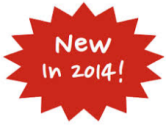 Dates
Works and Expressions
	6.4  Date of Work
	6.10  Date of Expression
	6.20.2  Date of Promulgation of a Law, Etc.
	6.20.3  Date of a Treaty
	6.24  Date of Expression of a Religious Work
046 - Special Coded Dates
Indicators not defined
Subfields
	$f - Birth date (NR)$g - Death date (NR)$k - Beginning or single date created (NR)$l - Ending date created (NR)
	$o - Single or starting date for aggregated content (NR)
	$p - Ending date for aggregated content (NR)
	$s - Start period (NR)$t - End period (NR)$u - Uniform Resource Identifier (R)$v - Source of information (R)
	$2 - Source of date scheme (NR)$6 - Linkage (NR)$8 - Field link and sequence number (R)
046 - Special Coded Dates
Dates usually recorded according to Representations of Dates and Times (ISO 8601); no $2 used when following ISO 8601
yyyy, yyyy-mm, or yyyymmdd

	Year		born 1911 		      $f 1911
	Year-Month	born April 1911	      $f 1911-04	 
	Year-Month-Day  born April 15, 1911	      $f 19110415
	Early A.D. Date	born 65 A.D.  	      $f 0065
	B.C. Date		born 361 B.C.	      $f -0360
	Century		active 20th century	      $s 19
[Speaker Notes: For B.C. dates, note there is a difference of one in the coded date because the B.C. system has no year zero]
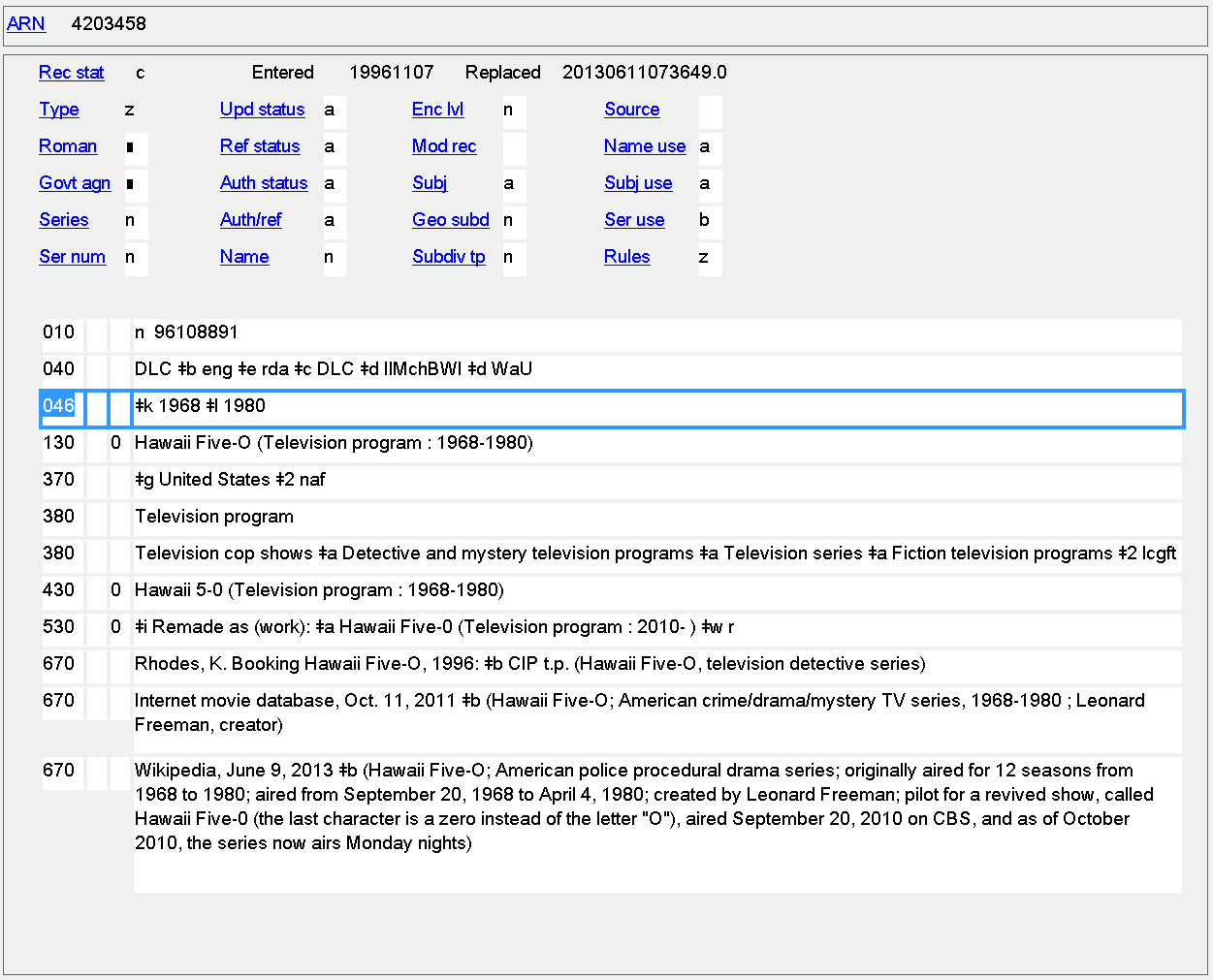 Date of Work
046 $k $l
[Speaker Notes: Dates of creation of a work. In this example the dates are part of the authorized access point, and have also been recorded as a separate element.]
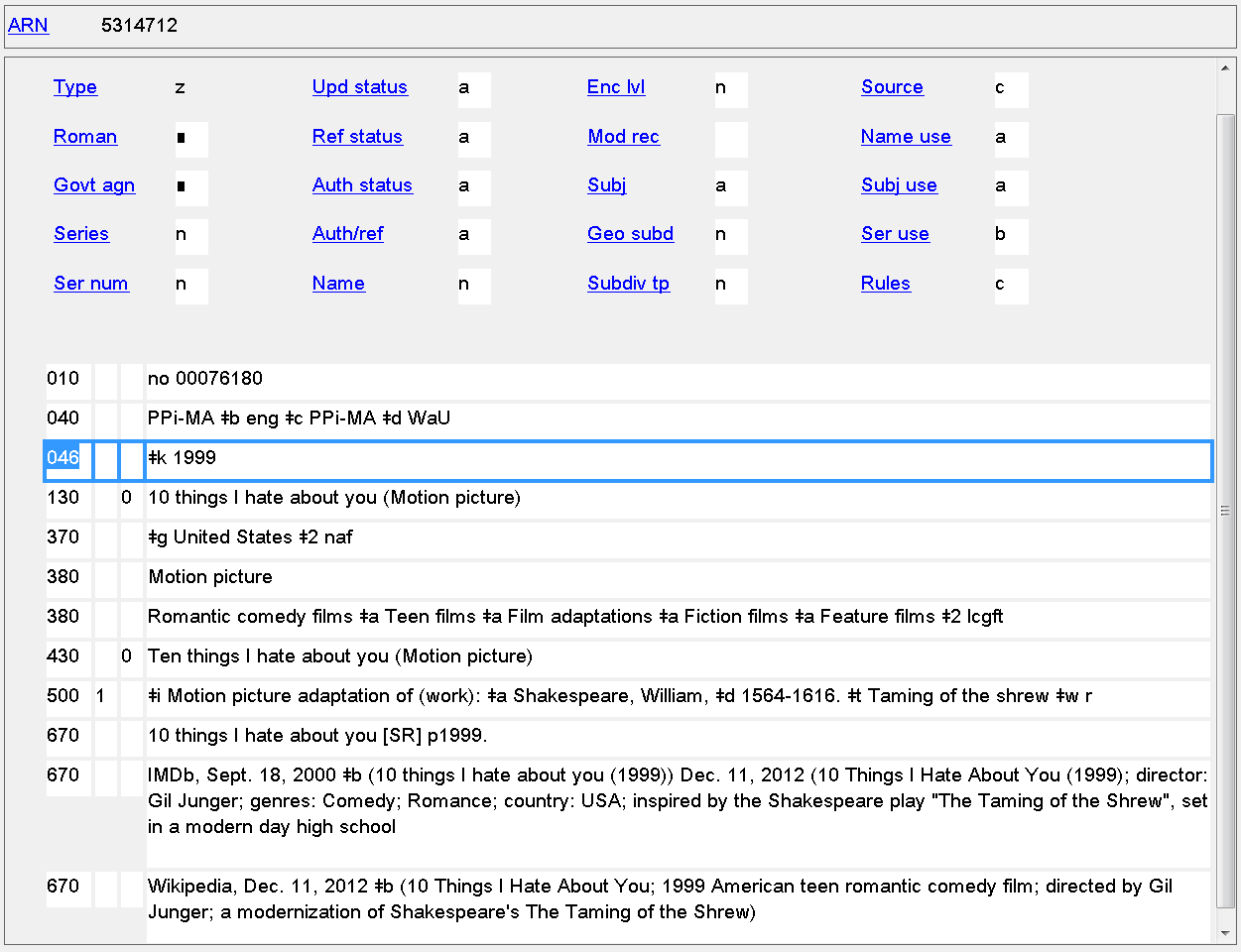 Date of Work
046 $k $l
[Speaker Notes: Date(s) of creation of work can be recorded even when the date is not part of the authorized access point.]
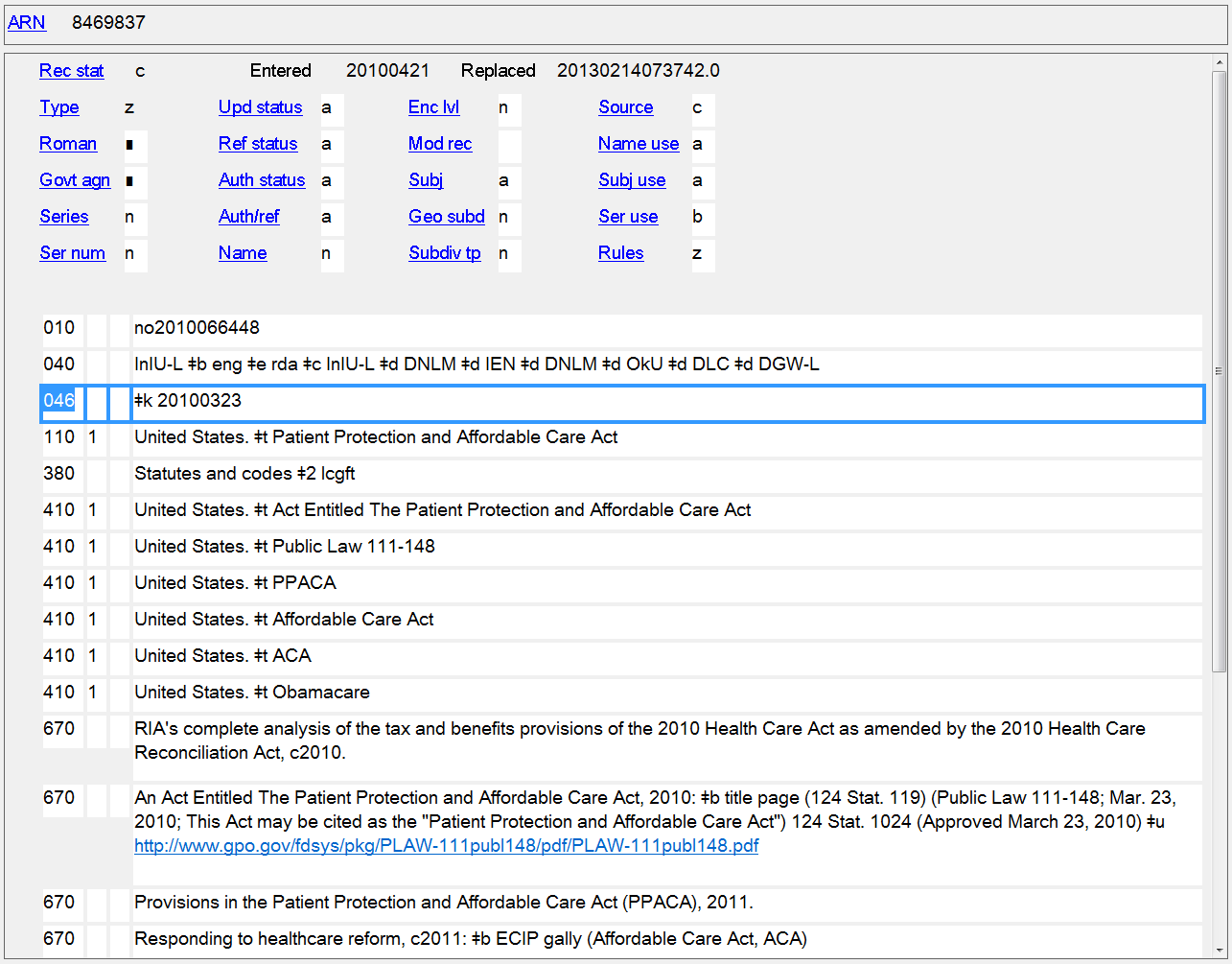 Date of Promulgation of a Law, Etc.
046 $k $l
[Speaker Notes: Date of promulgation of the law known as Obamacare.]
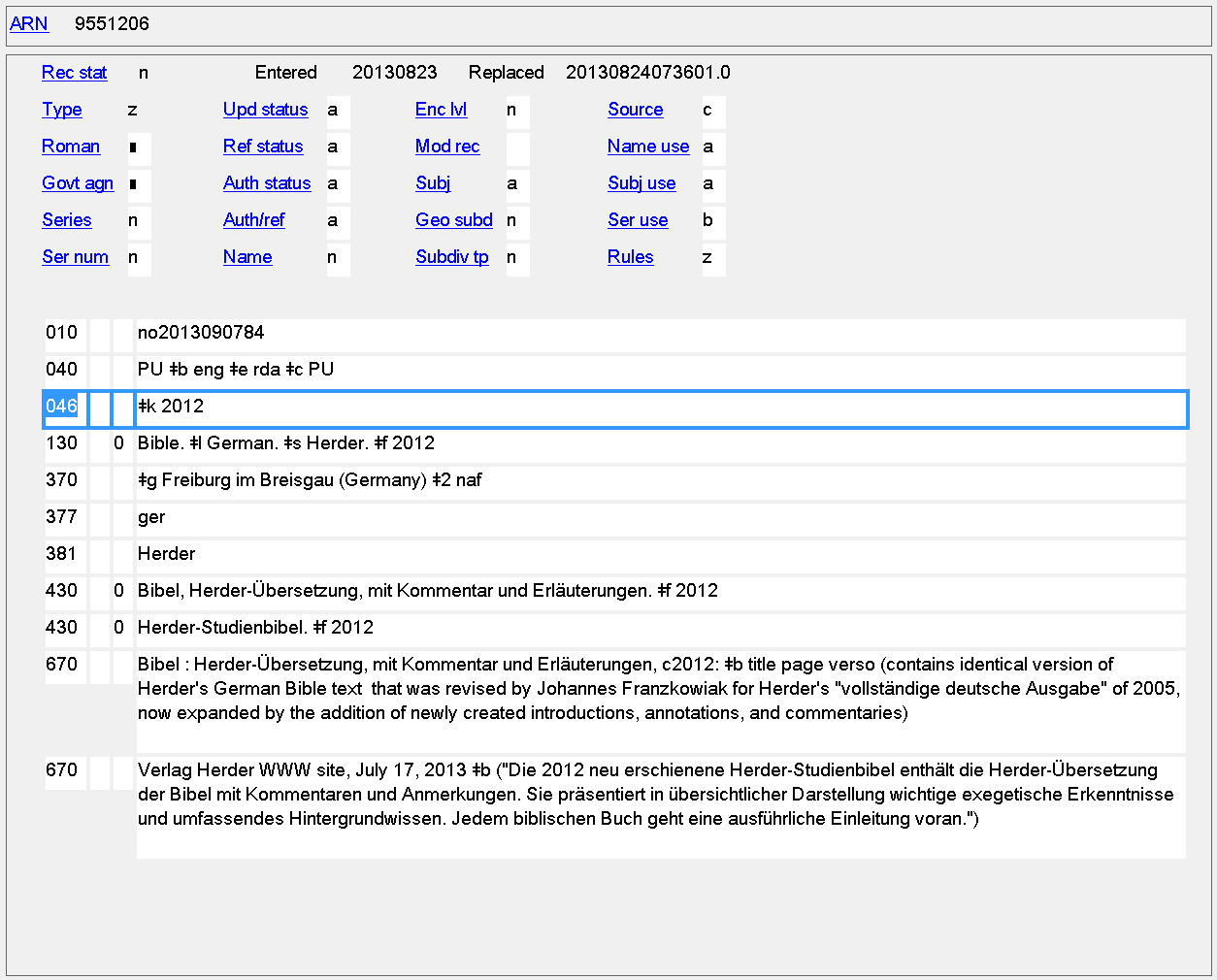 Date of Expression of a Religious Work
046 $k $l
[Speaker Notes: Date of expression example.  The date here is part of the authorized access point and also recorded separately.]
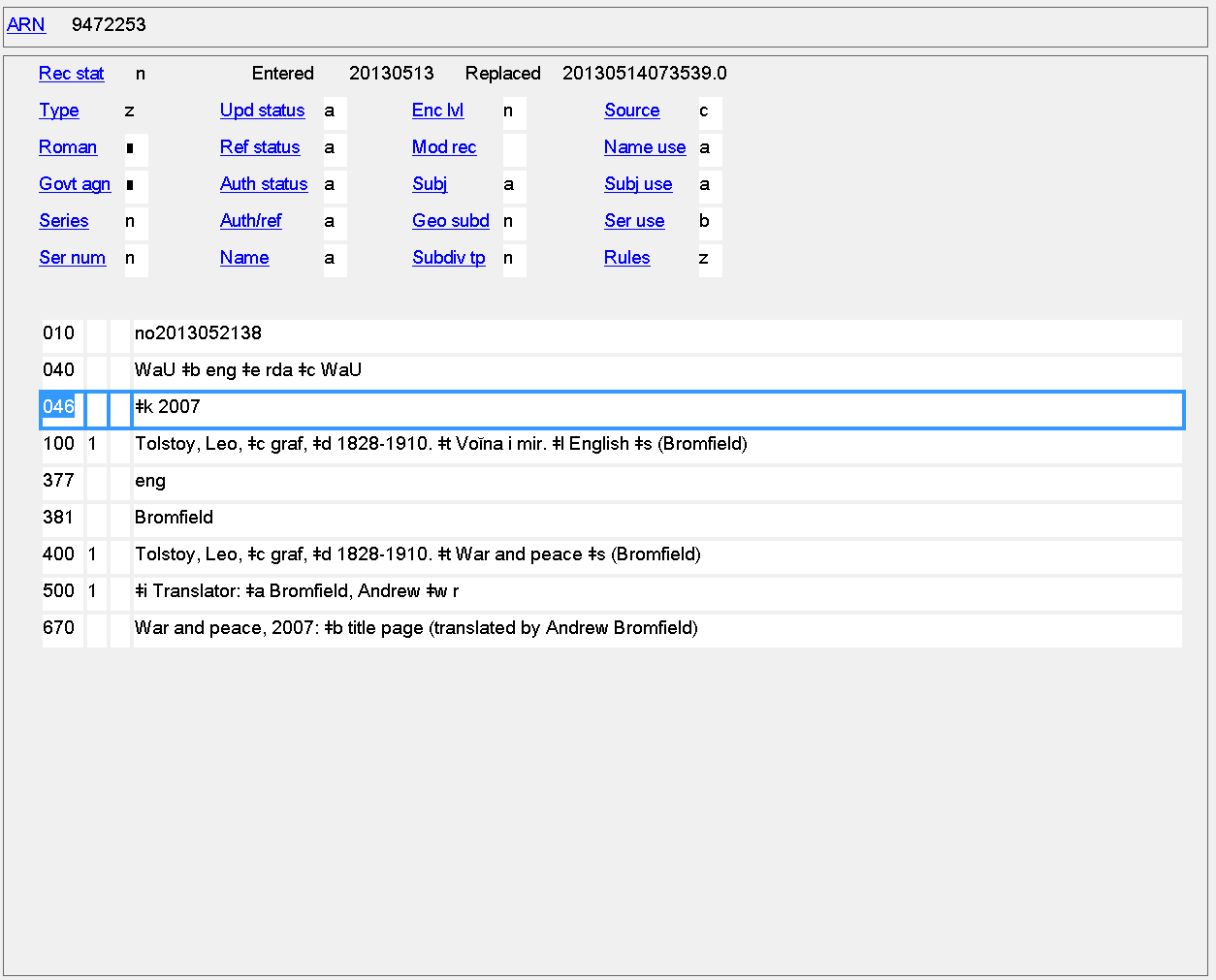 Date of Expression
046 $k $l
[Speaker Notes: Date of expression recorded as a separate element even though it’s not in the authorized access point.]
Date of Birth/Date of Death
046 $f $g
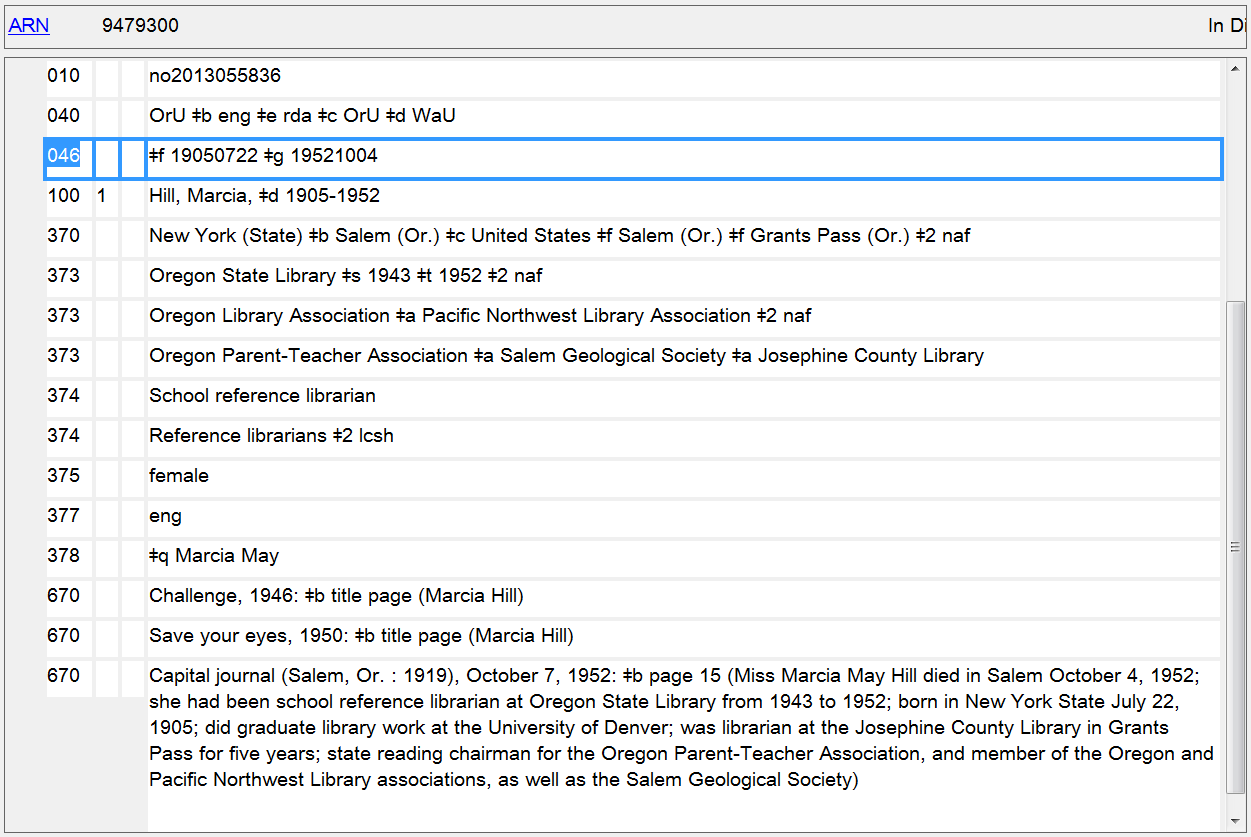 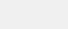 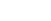 [Speaker Notes: Dates of birth and death.   The 046 will often contain more detailed dates than those found in the authorized access point.]
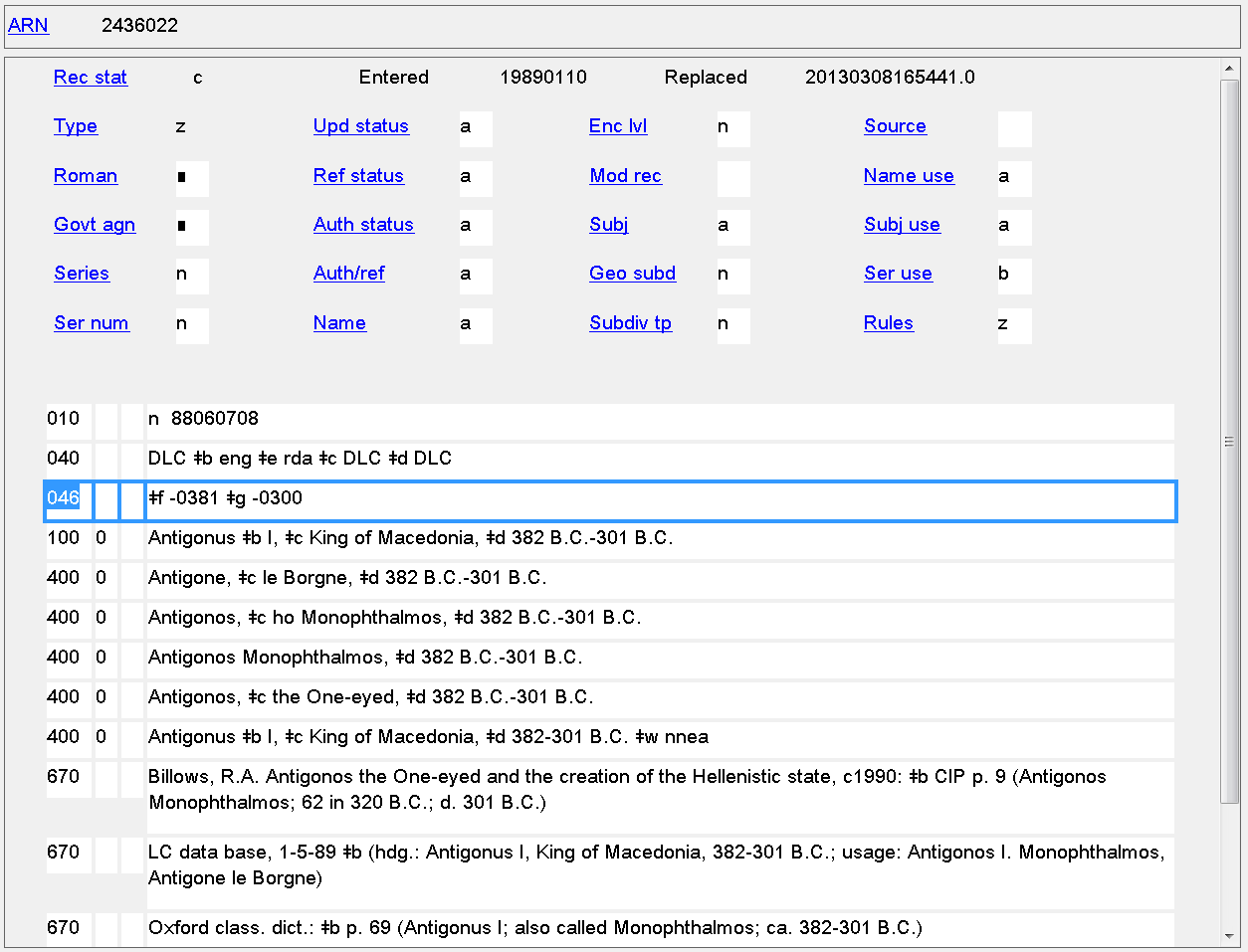 Date of Birth/Date of Death
046 $f $g
[Speaker Notes: B.C. dates of birth and death]
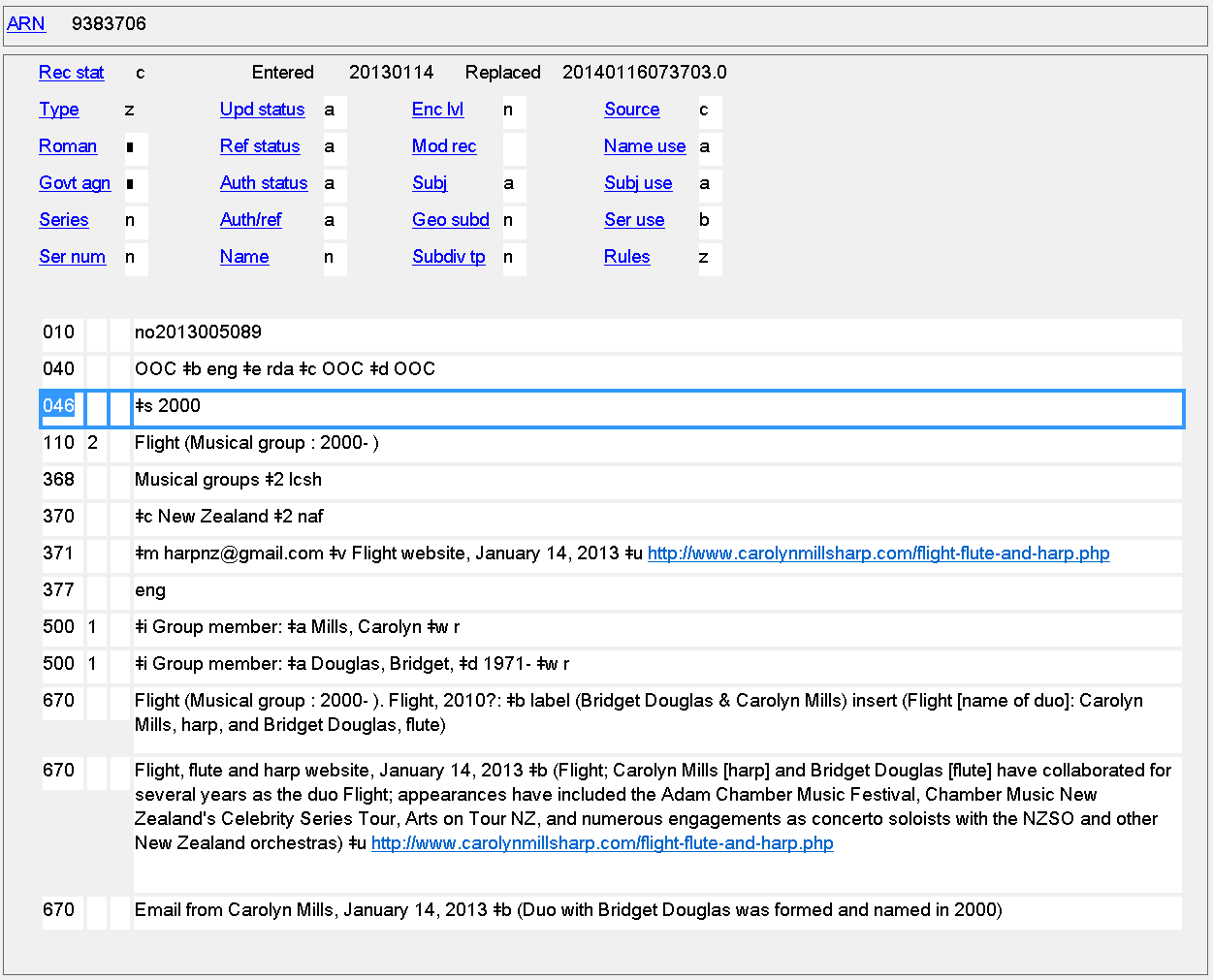 Date of Establishment
046 $s
[Speaker Notes: Date of establishment of a musical group.  The date is needed in the authorized access point to distinguish this musical group from another with the same name.  It has also been recorded as a separate element.]
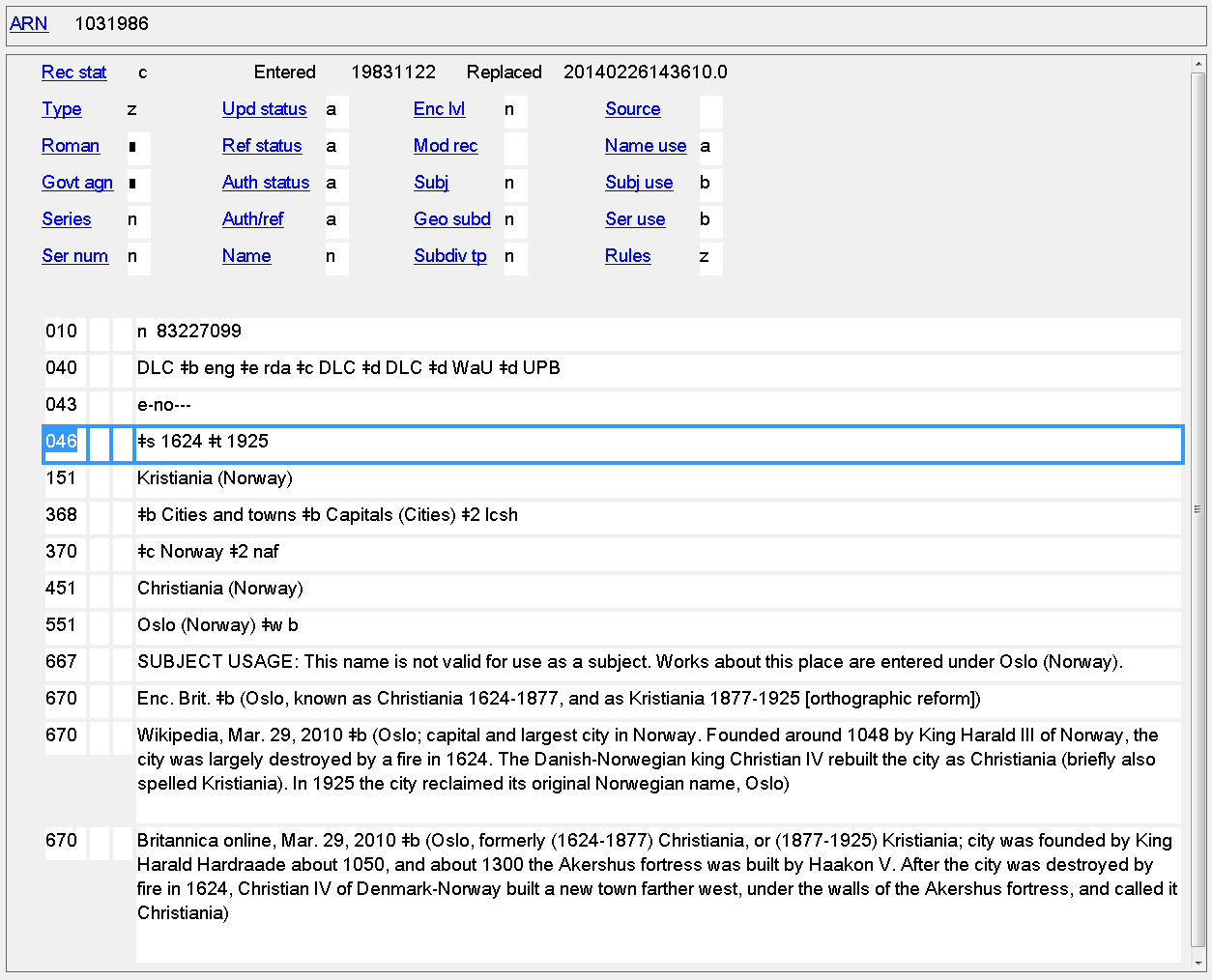 Date of Establishment/Date of Termination
046 $s $t
[Speaker Notes: Jurisdiction access points can also have dates of establishment and termination.  This example shows a place that changed its name.  The dates the earlier name existed are coded in 046 $s and $t.]
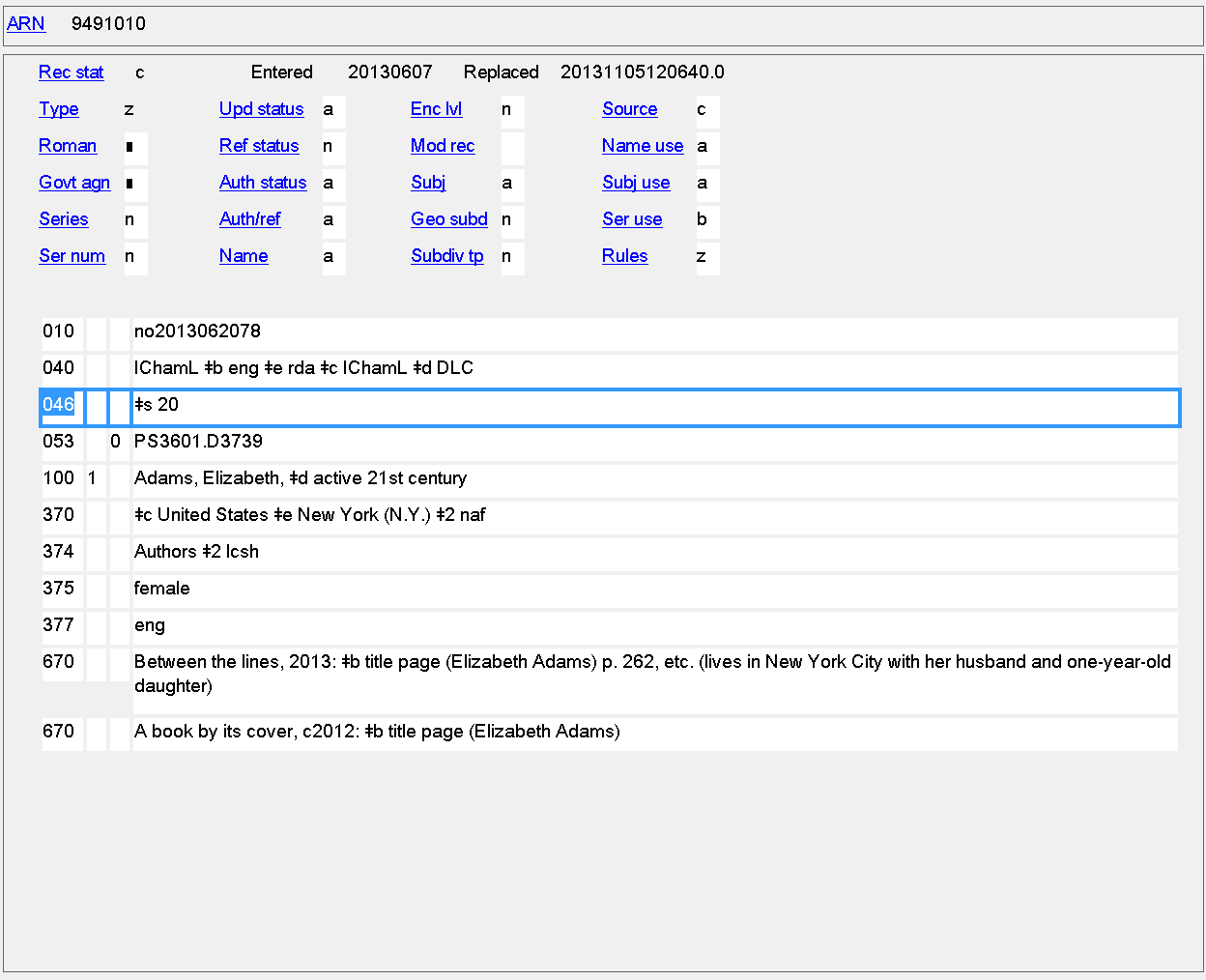 Period of Activity
046 $s $t
active 21st century  =   046 $s 20
[Speaker Notes: Example of a period of activity.  The authorized access point says “active 21st century”, while the coded form of this is $s 20 [i.e., the 2000s].]
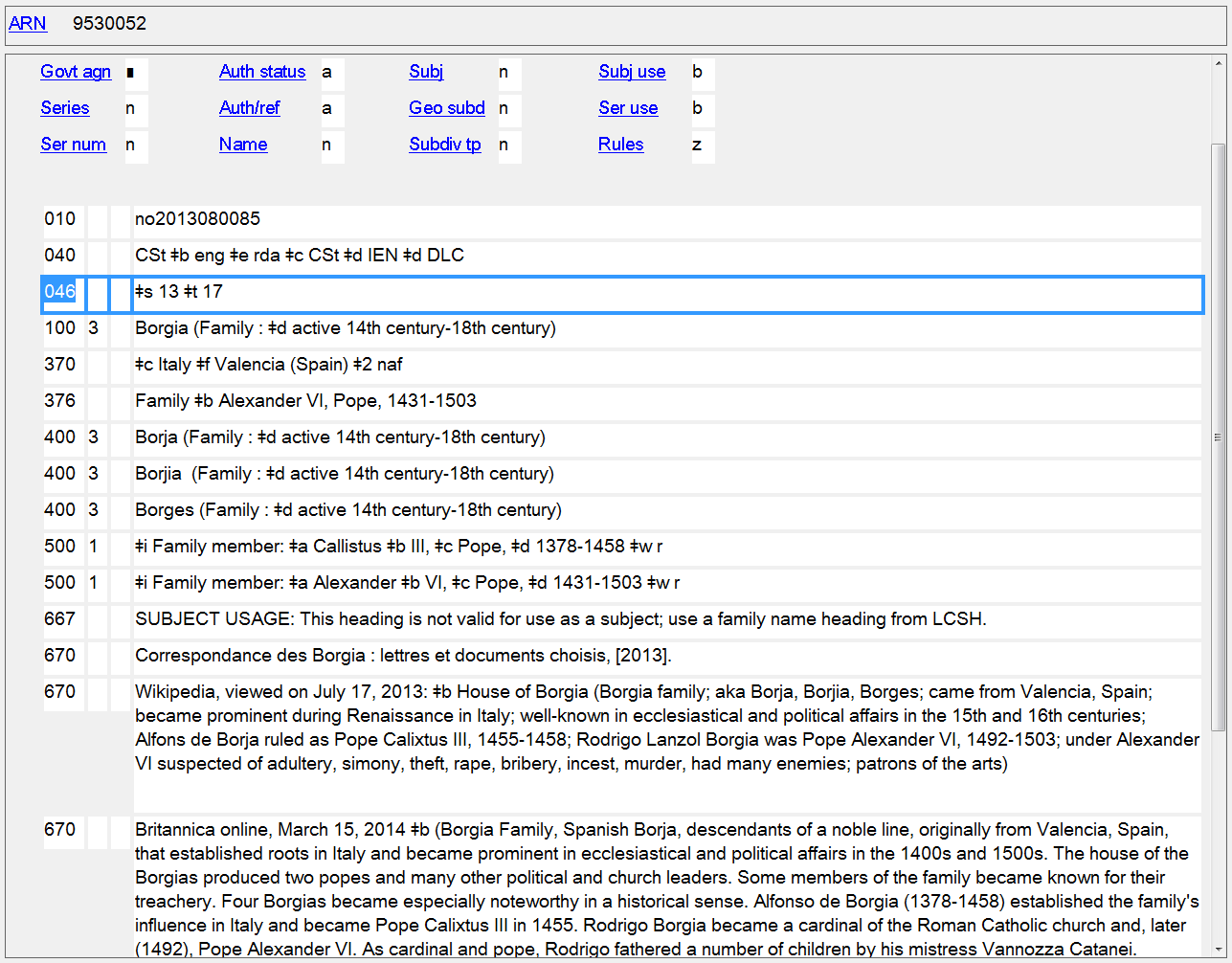 Date Associated with the Family
046 $s $t
[Speaker Notes: Period associated with a family.]
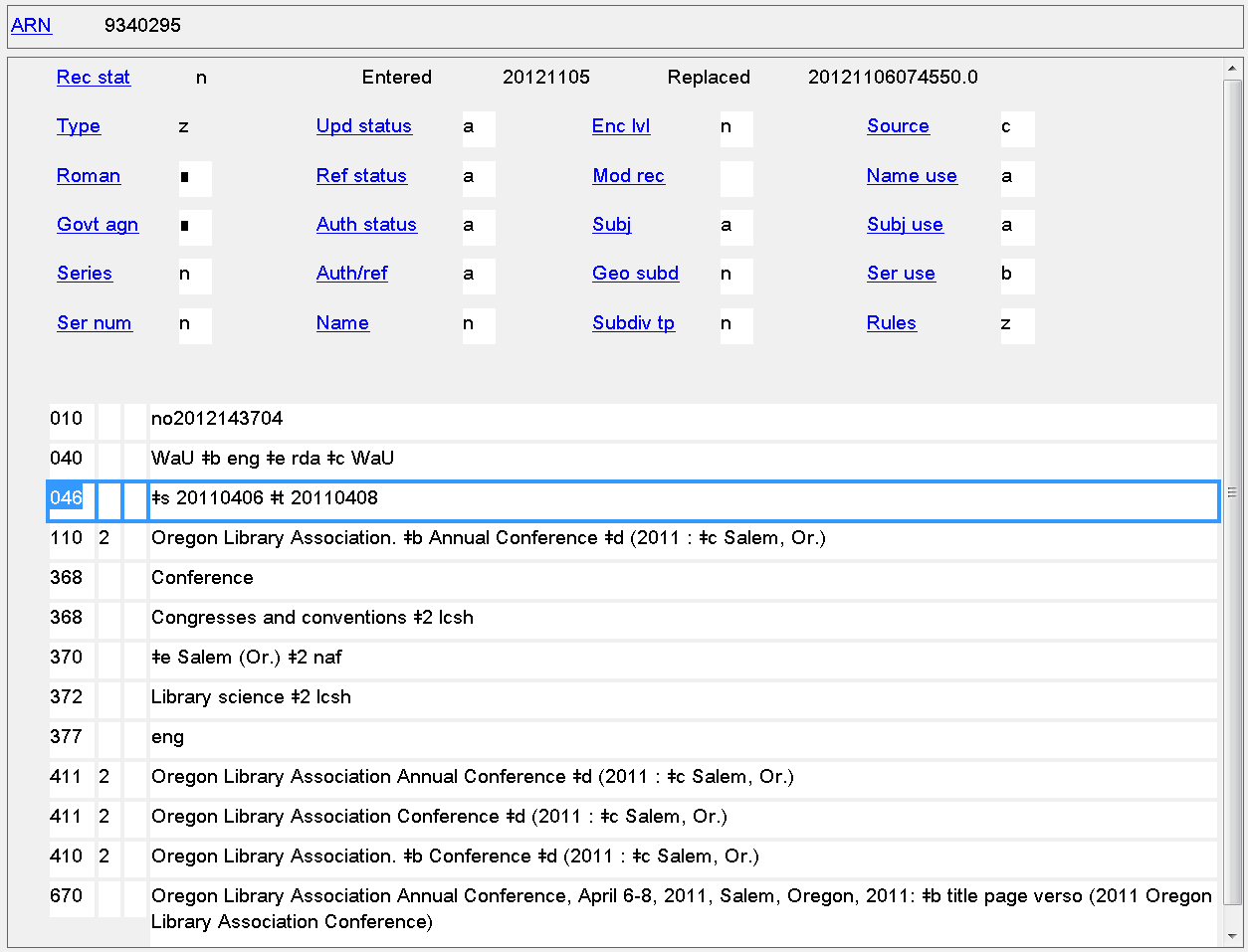 Date of Conference, Etc.
046 $s $t
[Speaker Notes: Start and termination dates for a corporate body, in this case a conference.]
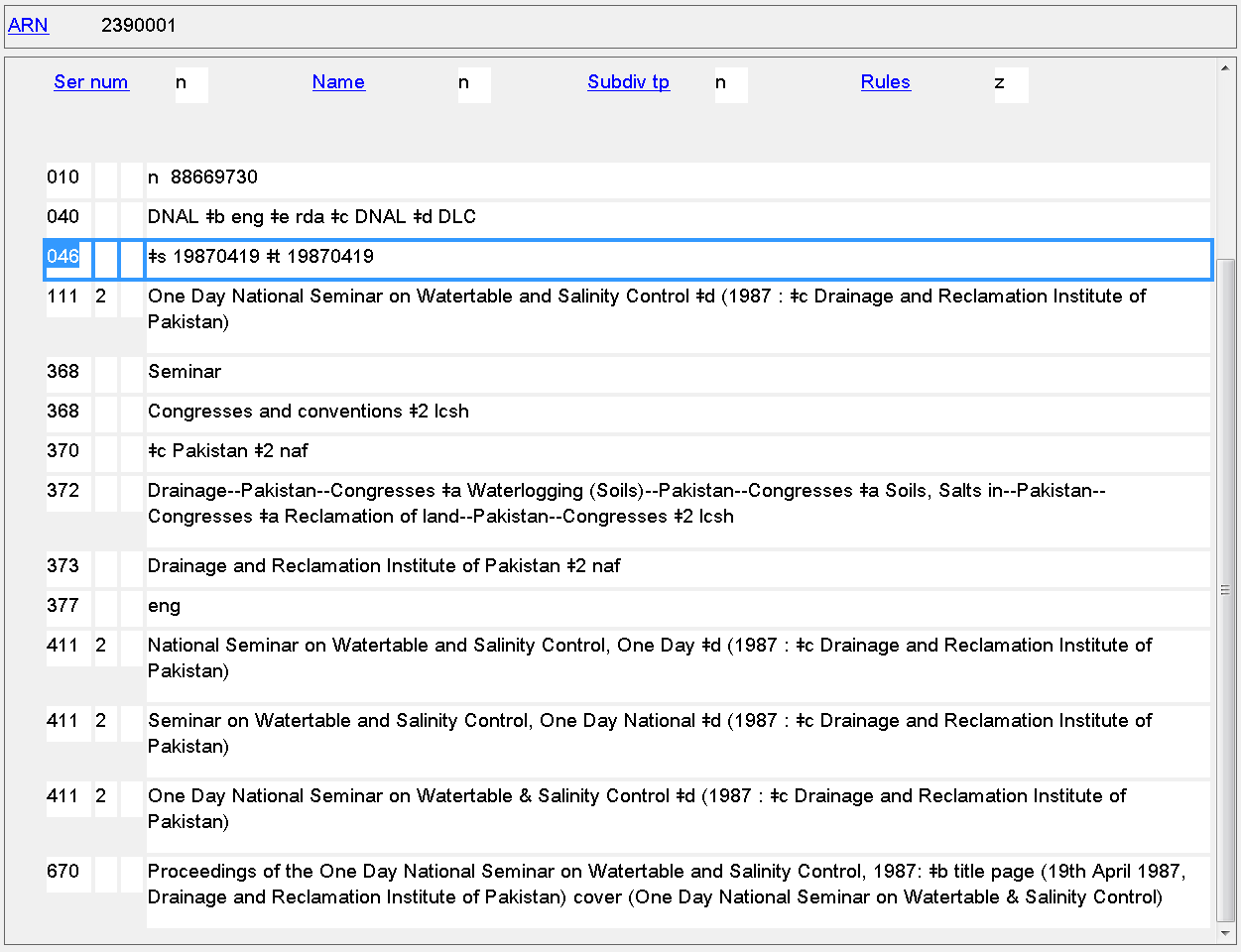 Date of Conference, Etc.
046 $s $t
[Speaker Notes: Start and termination dates are identical for an event held on one single day.]
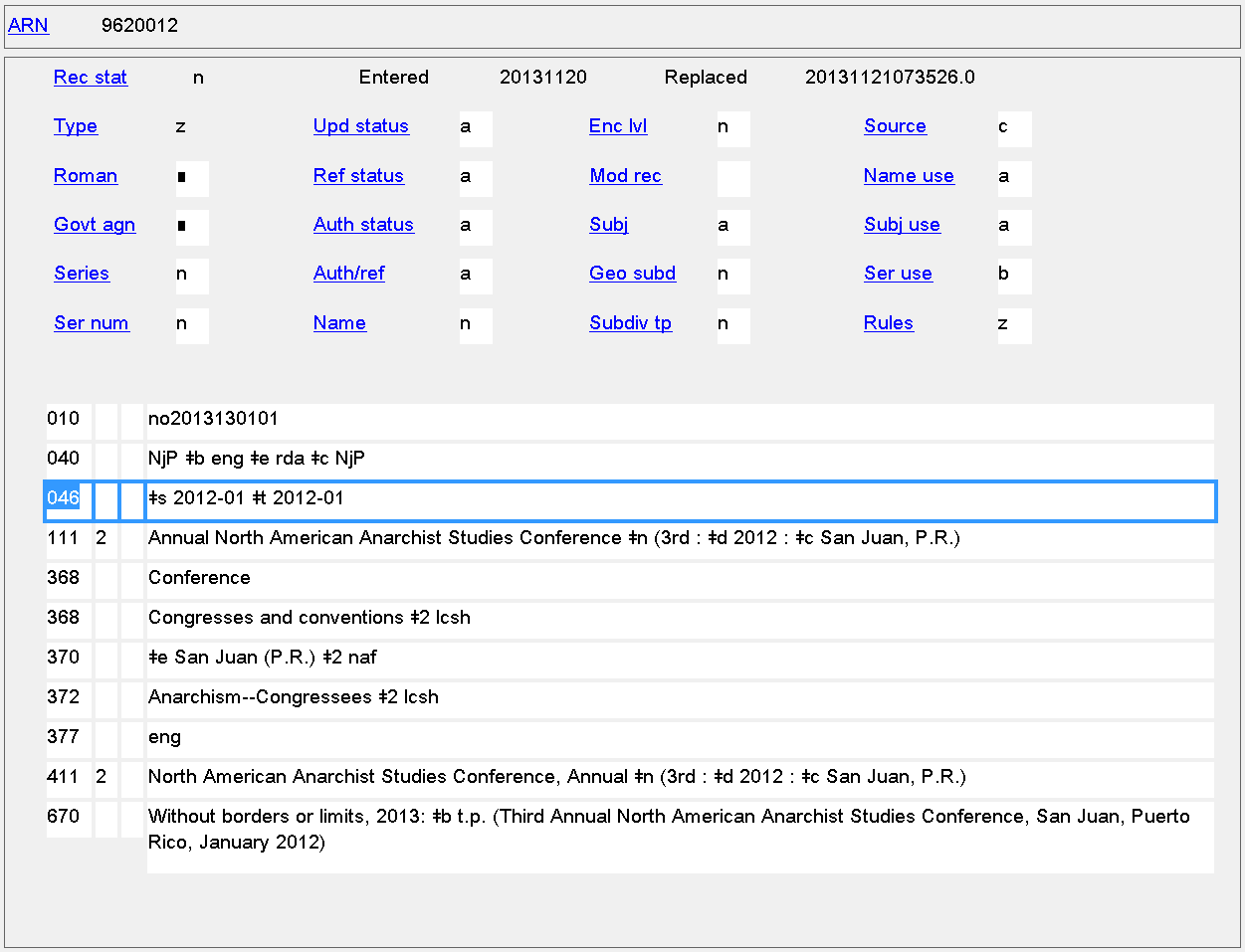 Date of Conference, Etc.
046 $s $t
[Speaker Notes: Start and termination dates are identical in this case because all we know is that this conference started and ended in January 2012.]
046 - Special Coded Dates
Some types of RDA dates can’t be coded with ISO 8601, e.g.

	Probable dates:   1816?
	Approximate dates:   approximately 931
	Date known to be either one of two years:   1666 or 1667

Extended Date-Time Format (EDTF) was created by LC to allow encoding more complex dates
	http://www.loc.gov/standards/datetime/
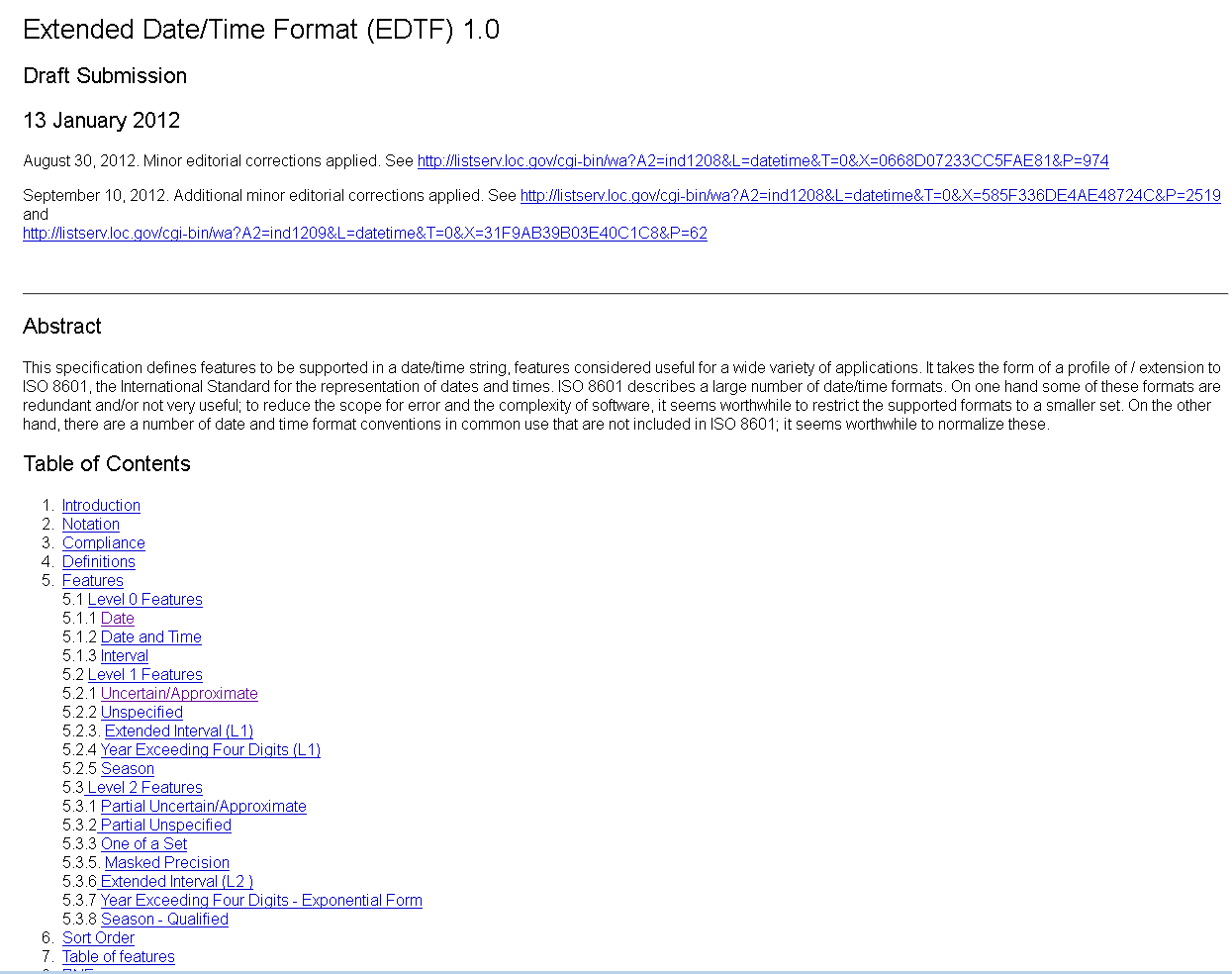 [Speaker Notes: Home page for the Extended Date/Time Format (EDTF) specification.  Many more kinds of dates can be coded than are called for in RDA (for example, years exceeding four digits, such as might be needed for geological time periods).]
046 - Special Coded Dates
In EDTF, the characters ? and ~ are used to mean "uncertain" and "approximate" respectively. These characters may occur only at the end of the date string and apply to the entire date.
Square brackets surrounding two dates separated by a comma are used to mean either one of the two dates.
$2 source code is included in 046 when the standard used is anything other than ISO 8601.  For EDTF, use $2 edtf

	EXAMPLES
	probably born 1848:  	046   $f 1848? $2 edtf
  	born approximately 1848:	046   $f 1848~ $2 edtf
	born either 1848 or 1849:	046   $f [1848,1849] $2 edtf
Date of Birth/Date of Death
046 $f $g
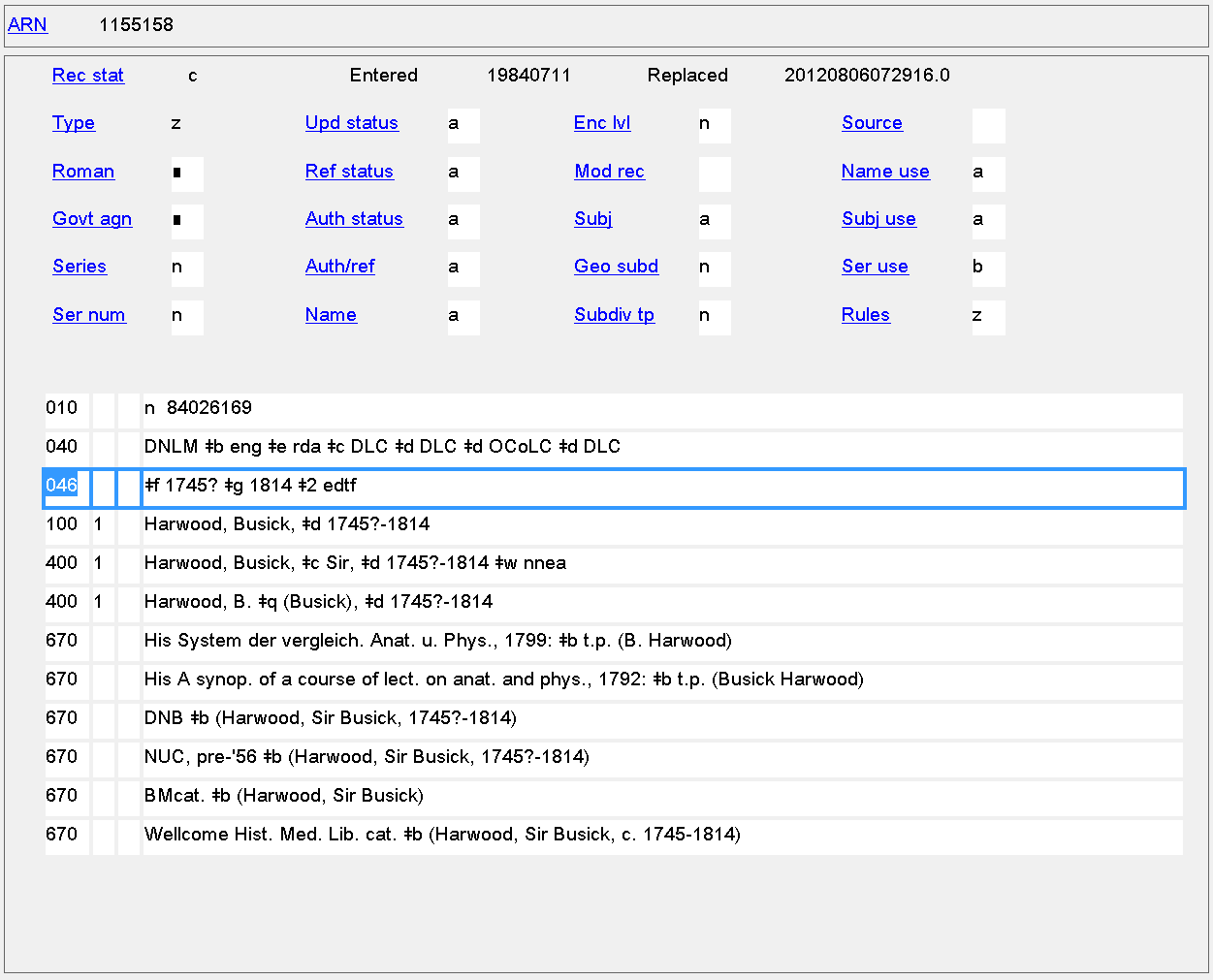 Date of Birth/Date of Death
046 $f $g
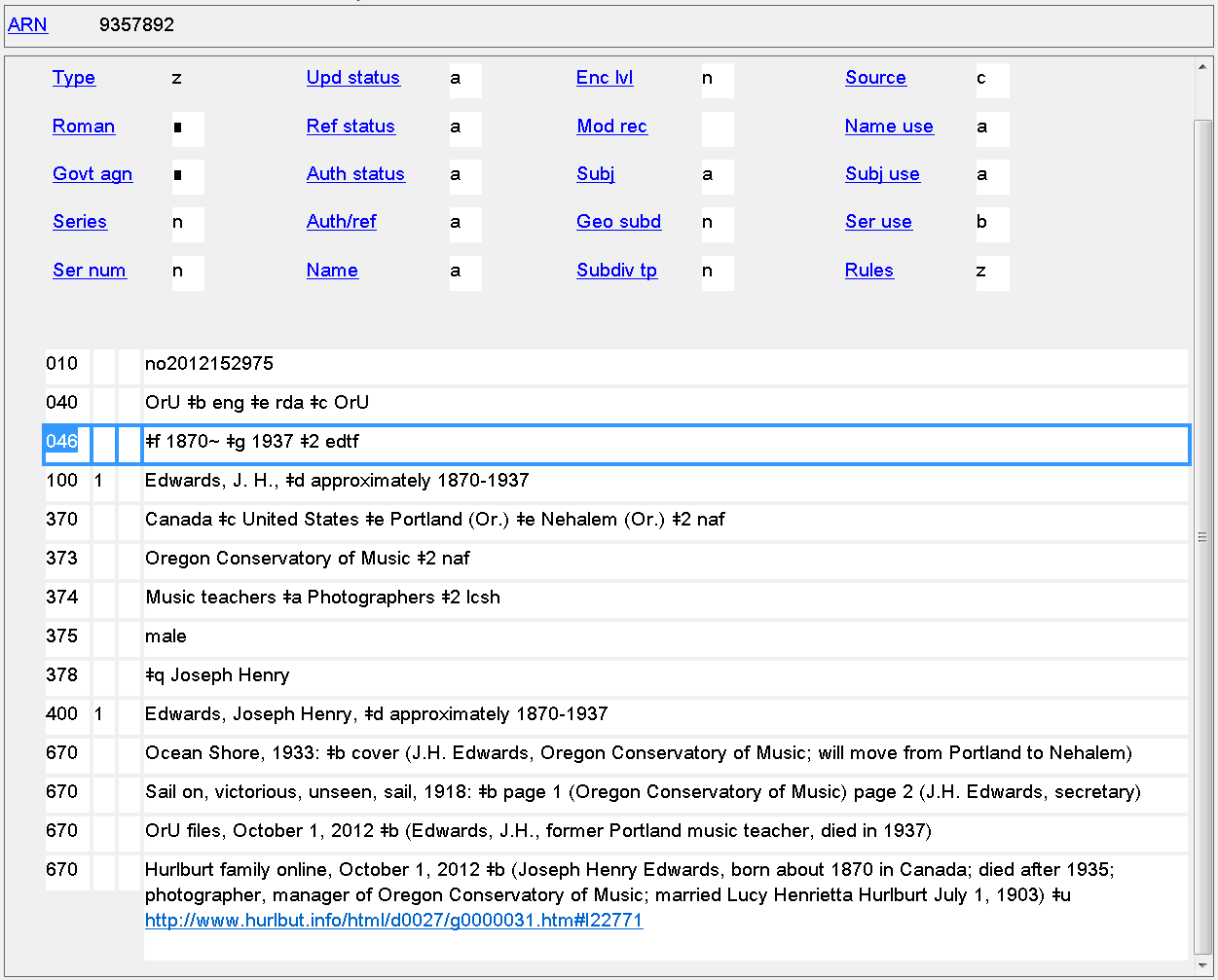 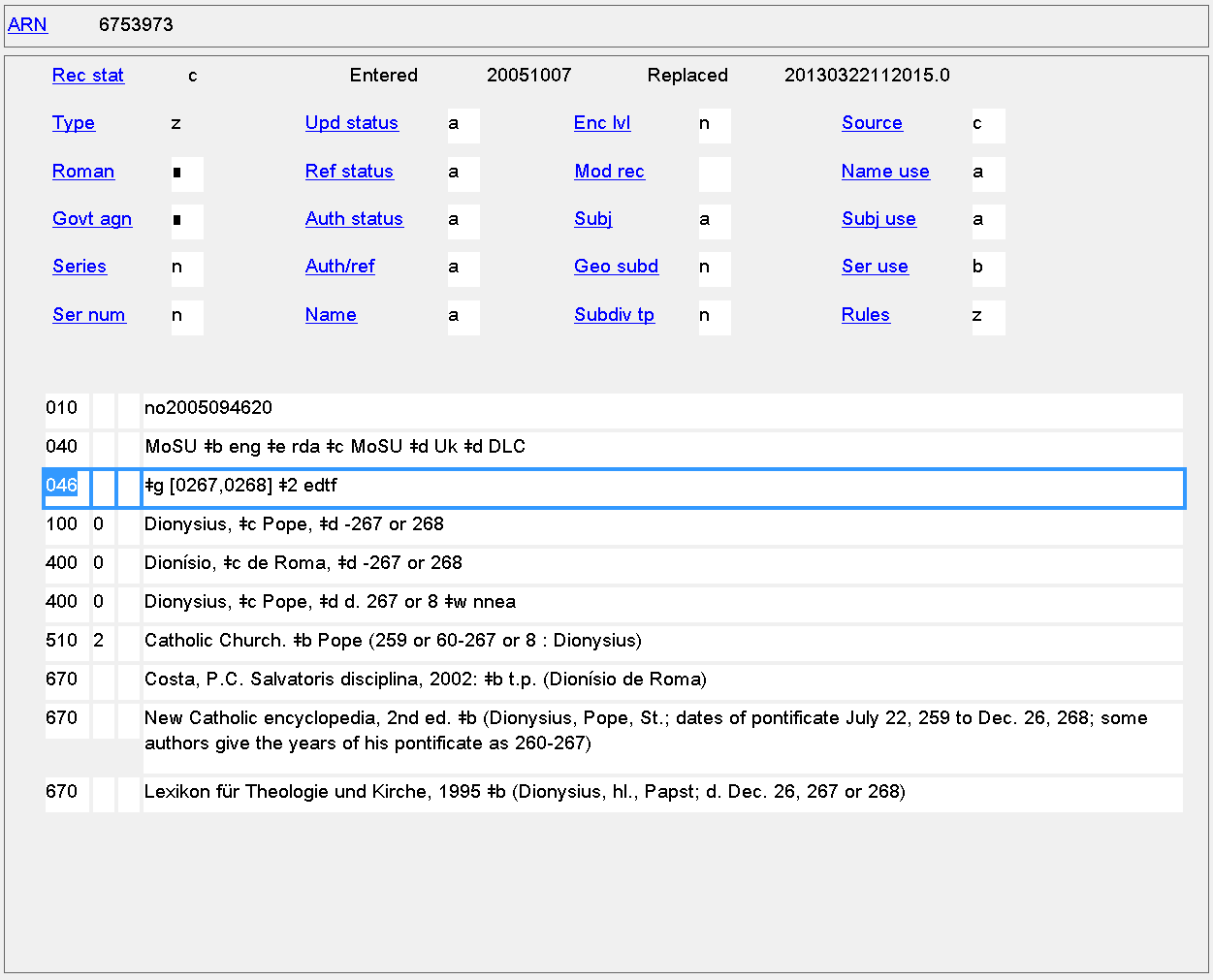 Date of Death
046 $g
[Speaker Notes: Only the date of death is known for this person.  Note the hyphen in front of the dates in the authorized access point and the presence only of $g (date of death) in the 046 field.]
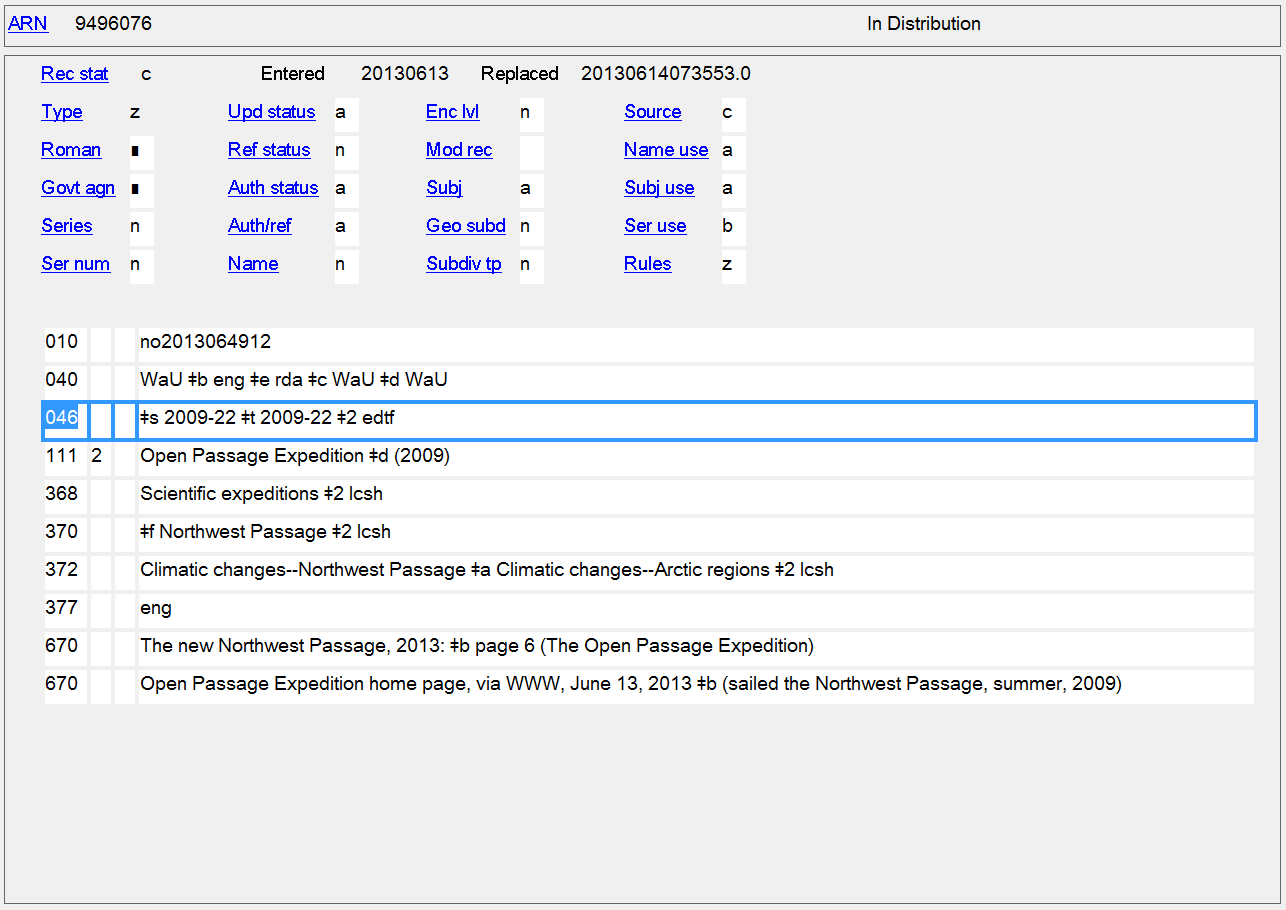 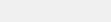 Date of Conference, Etc.
046 $s $t
[Speaker Notes: In EDTF, the values 21, 22, 23, 24 may be used used to signify 'Spring', 'Summer', 'Autumn', 'Winter', respectively, in place of a month value (01 through 12) for a year-and-month format string.

Example

   2001-21   Spring, 2001]
Places
Many place attributes in RDA
Persons
	9.8  Place of Birth
	9.9  Place of Death
	9.10  Country Associated with the Person
	9.11  Place of Residence, Etc.
Families
	10.5  Place Associated with the Family
Corporate Bodies
	11.3.2  Location of Conference, Etc.
	11.3.3  Location of Headquarters
Works and Expressions
	6.5  Place of Origin of the Work
[Speaker Notes: 11.3.3 A location of headquarters is a country, state, province, etc., or local place in which an organization has its headquarters. 
Alternatively, location of headquarters can be used to record the geographic area (state, province, city, etc.) in which a corporate body carries out its activities.]
370 - Associated Place
Indicators not defined
Subfields
	$a - Place of birth (NR)$b - Place of death (NR)$c - Associated country (R)$e - Place of residence/headquarters (R)
	$f - Other associated place (R)
	$g - Place of origin of work (R)
	$s - Start period (NR)$t - End period (NR)$u - Uniform Resource Identifier (R)$v - Source of information (R)
	 $0 - Record control number (R) $2 - Source of date scheme (NR)$6 - Linkage (NR)$8 - Field link and sequence number (R)
370 - Associated Place
RDA:  Record the place name as instructed in chapter 16. Abbreviate the names of countries, states, provinces, territories, etc., as instructed in Appendix B (B.11).
16.2.2.4: Precede the name of the larger place by a comma when the place name is used in the following elements:
		the location of a conference, etc.  
		the location of the headquarters of a corporate body 
		the place of origin of a work 
		a place associated with a person, family, or corporate 	body 
	370   $a Ogden, Ill. $b Corvallis, Or.
Many places recorded in 370s still reflect the RDA instructions, but in 2013 PCC instituted a different policy from RDA
[Speaker Notes: RDA tells us to record places in one particular way, and this was followed initially in LC/NACO authority records.  However, in 2013 the PCC instituted a policy that is different from what RDA calls for.]
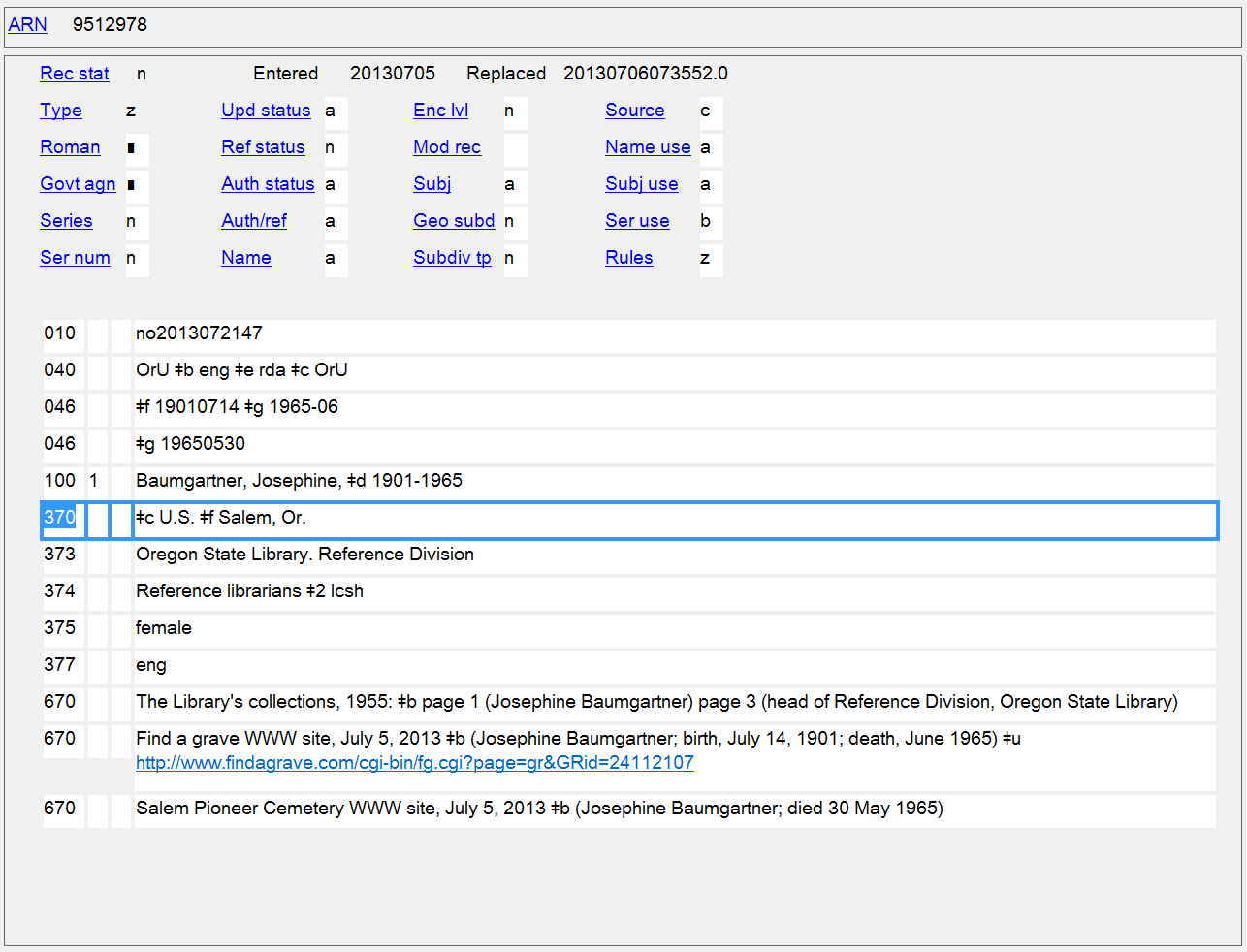 Form of places in this NAR (and many others) reflects RDA instructions.  PCC policy now is to use the form exactly as found in the place name authority record.
[Speaker Notes: An example of an authority record showing forms of places according to RDA instructions (United States is abbreviated according to Appendix B, and the name of a larger place is put after a comma following the smaller place).  There are still many authority records with places recorded this way.  PCC changed its policy in 2013.]
370 - Associated Place
PCC policies
For jurisdictions or other place names with authority records in the LC/NAF, use the authorized access point form as found
May take non-jurisdictional place names from other controlled vocabulary, e.g. LCSH
Indicate the source of the place name if from a controlled vocabulary, using a $2 code
	370   $a Salem (Or.) $c United States $2 naf
	370   $g Russia (Federation) $2 naf
	370   $b Auschwitz (Concentration	 camp) $2 naf
	370   $e Sauvie Island (Or.) $2 lcsh
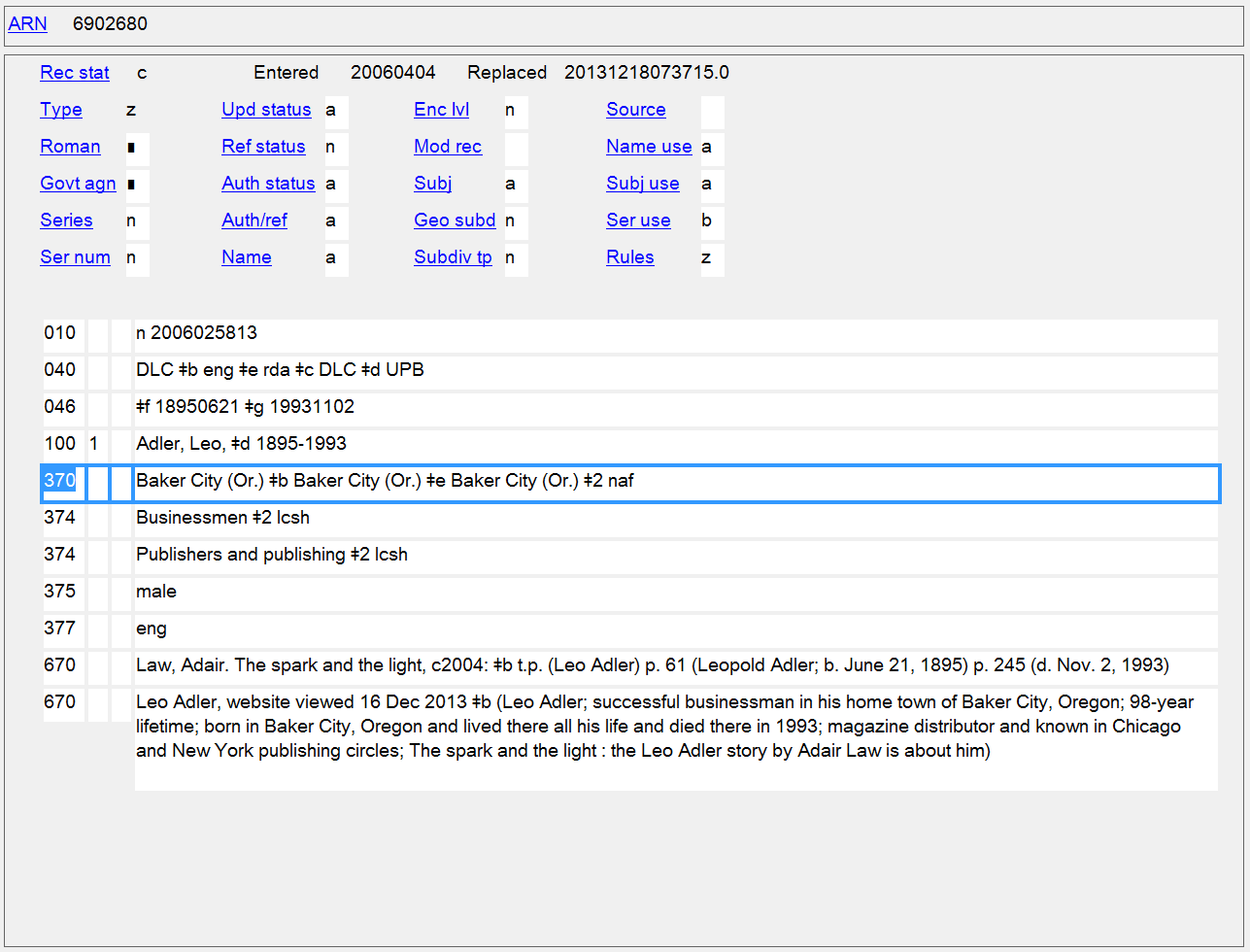 Place of Birth/Place of Death/Place of Residence
370 $a $b $e
[Speaker Notes: Baker City has been recorded three times, but each subfield means a different thing, so this isn’t really duplicative.]
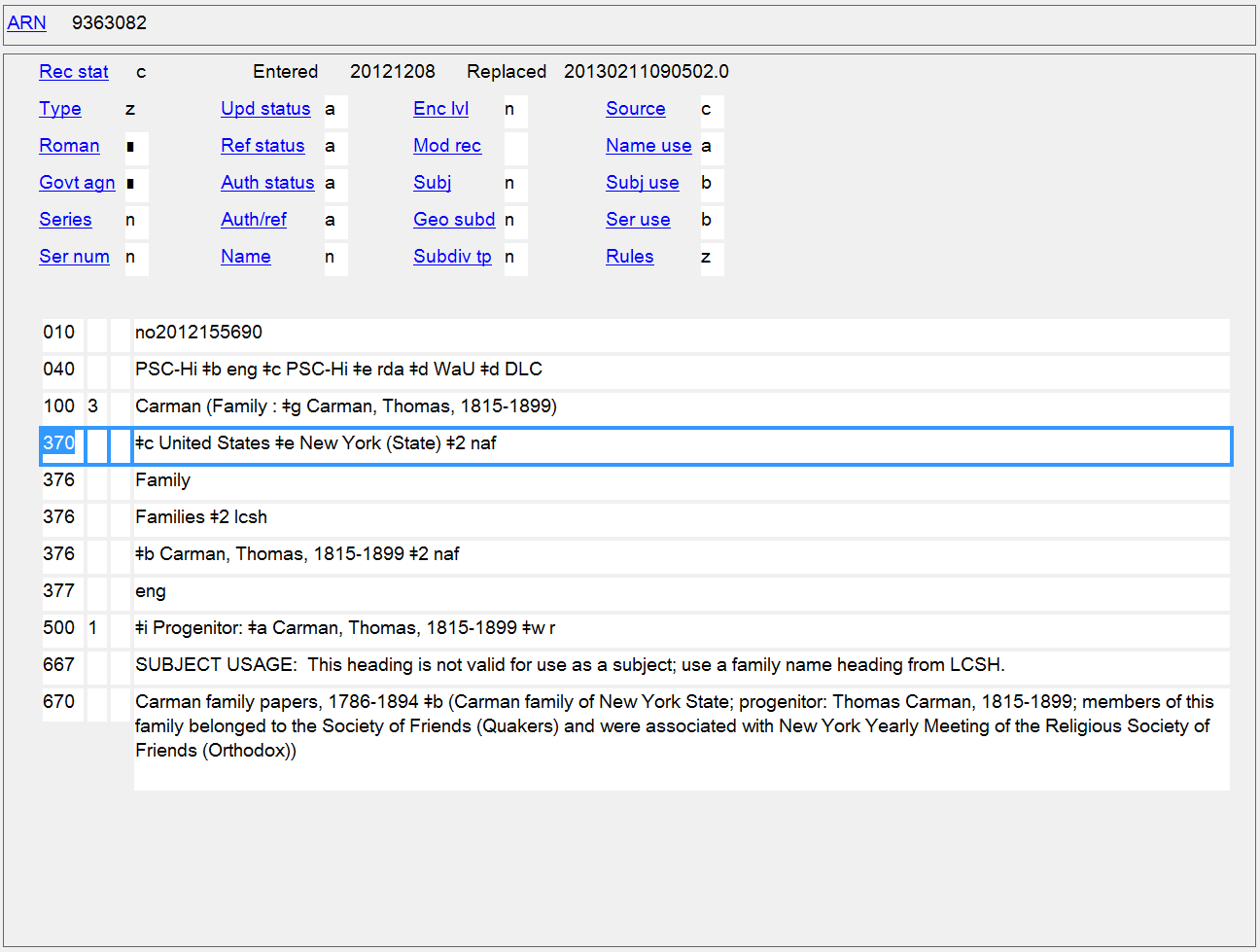 Associated Country/Place of Residence
370 $c $e
[Speaker Notes: Associated country and place of residence recorded for a family.]
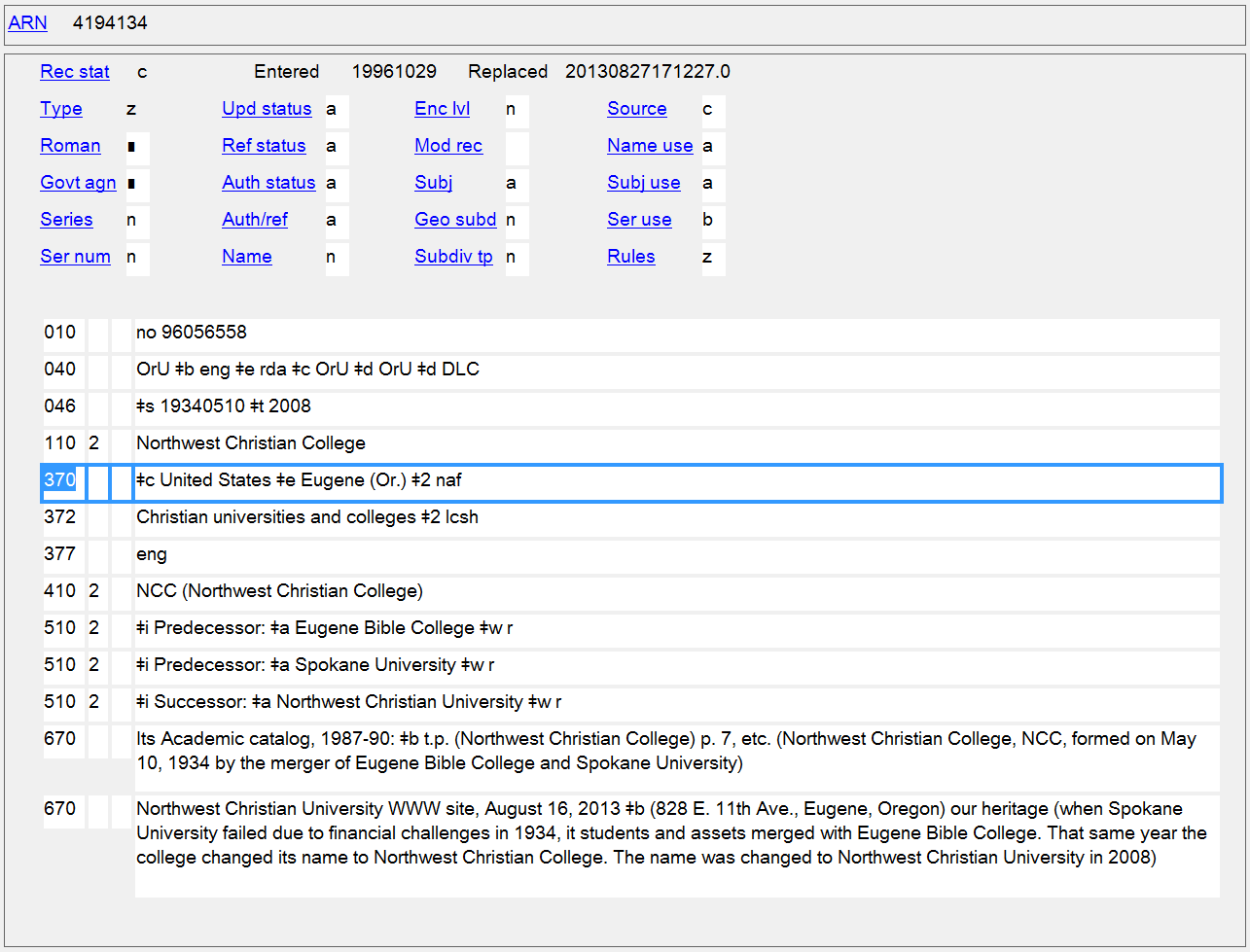 Associated Country/
Location of Headquarters
370 $c $e
[Speaker Notes: Associated country and place of headquarters of a corporate body.]
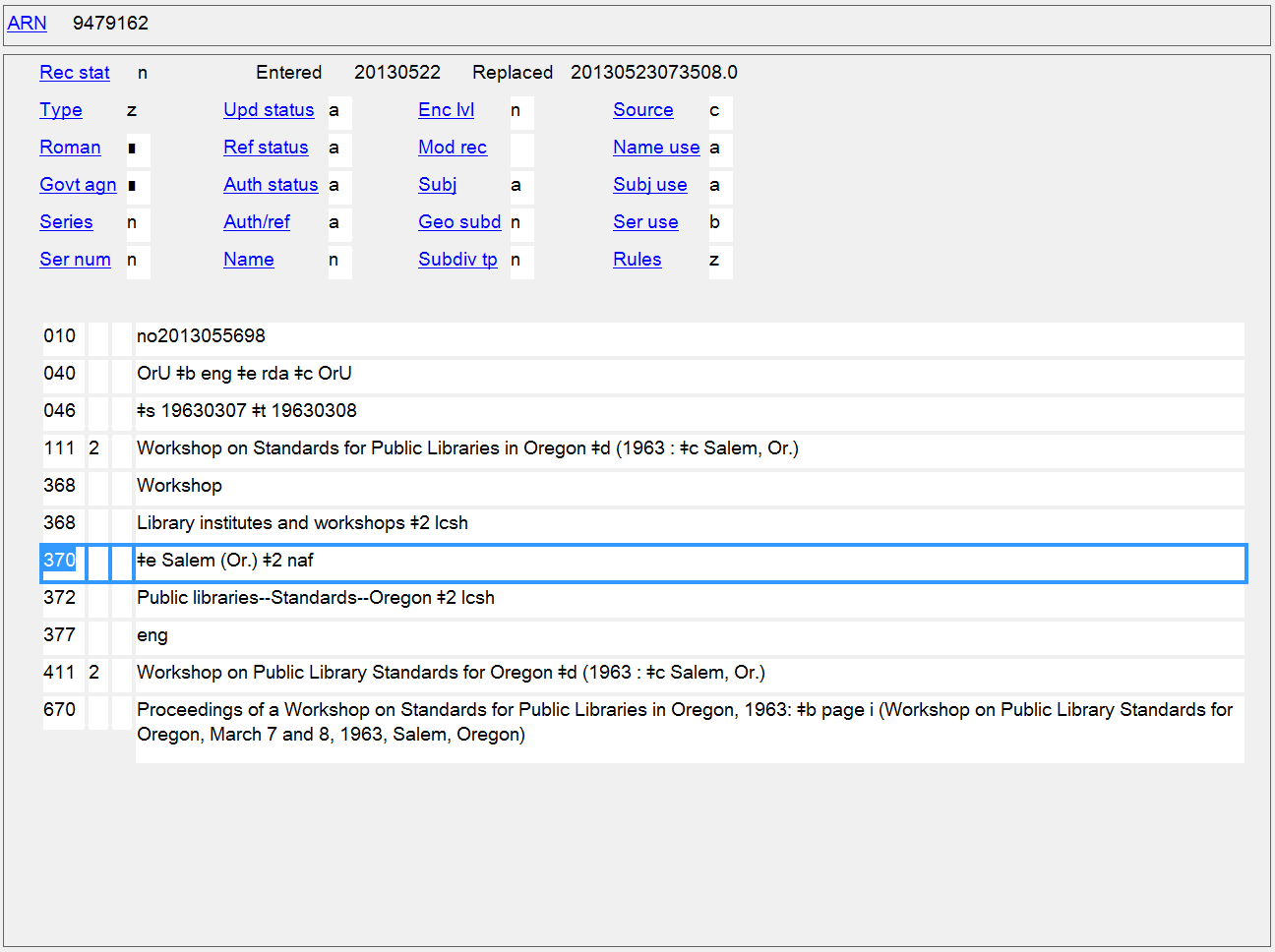 Location of Conference, Etc.
370 $e
[Speaker Notes: Location of a conference.]
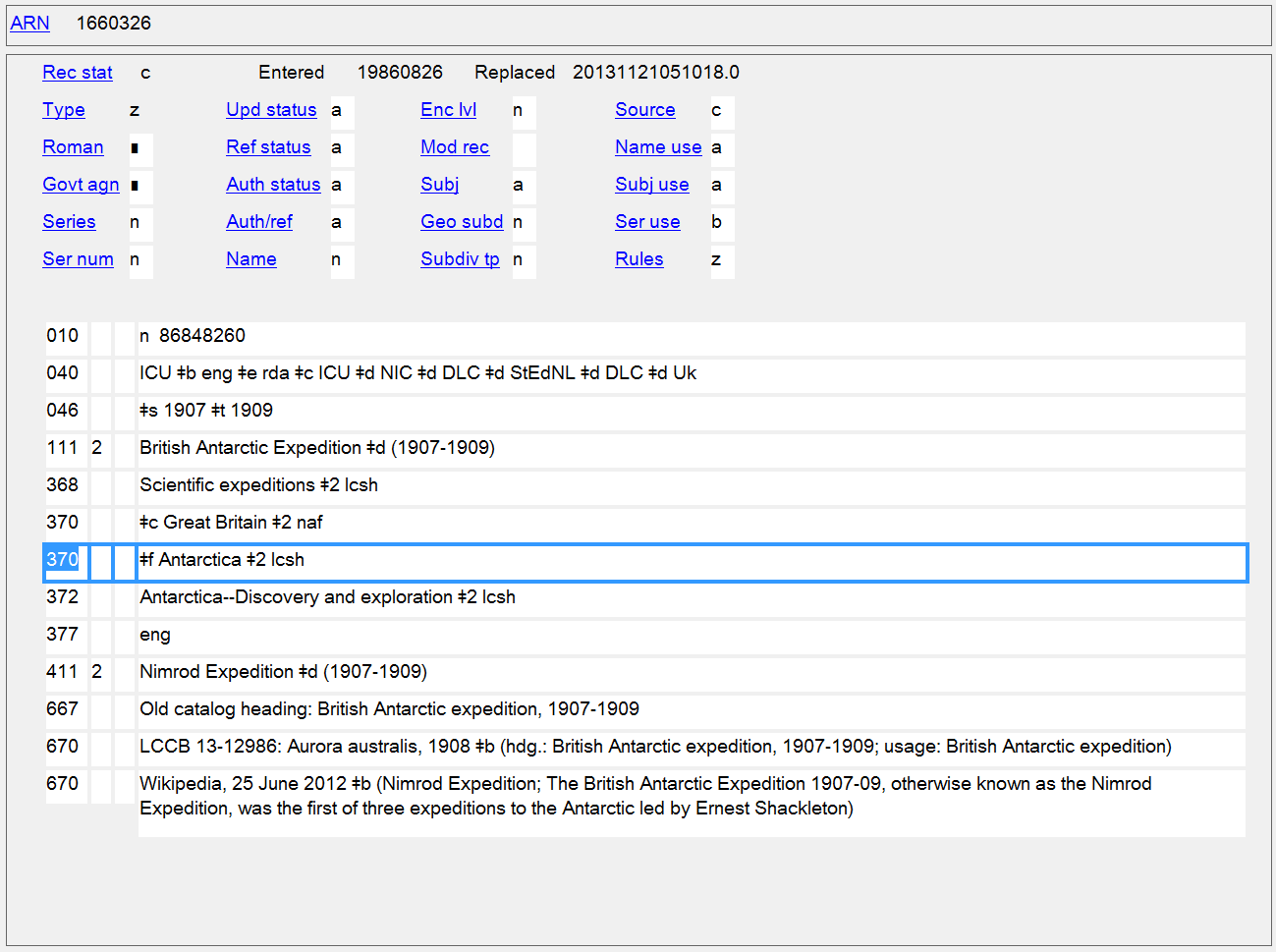 Associated Country/Location of Conference, Etc.
370 $c $f
[Speaker Notes: Two locations recorded as separate elements that are not part of the authorized access point for an event.  The expedition is associated with the country Great Britain, but took place in Antarctica.  $f is used for associated places that don’t fit into any of the other MARC subfields.  Since Antarctica is not a jurisdiction, the subfield $2 in the 370 shows that it was taken from the controlled vocabulary LCSH.]
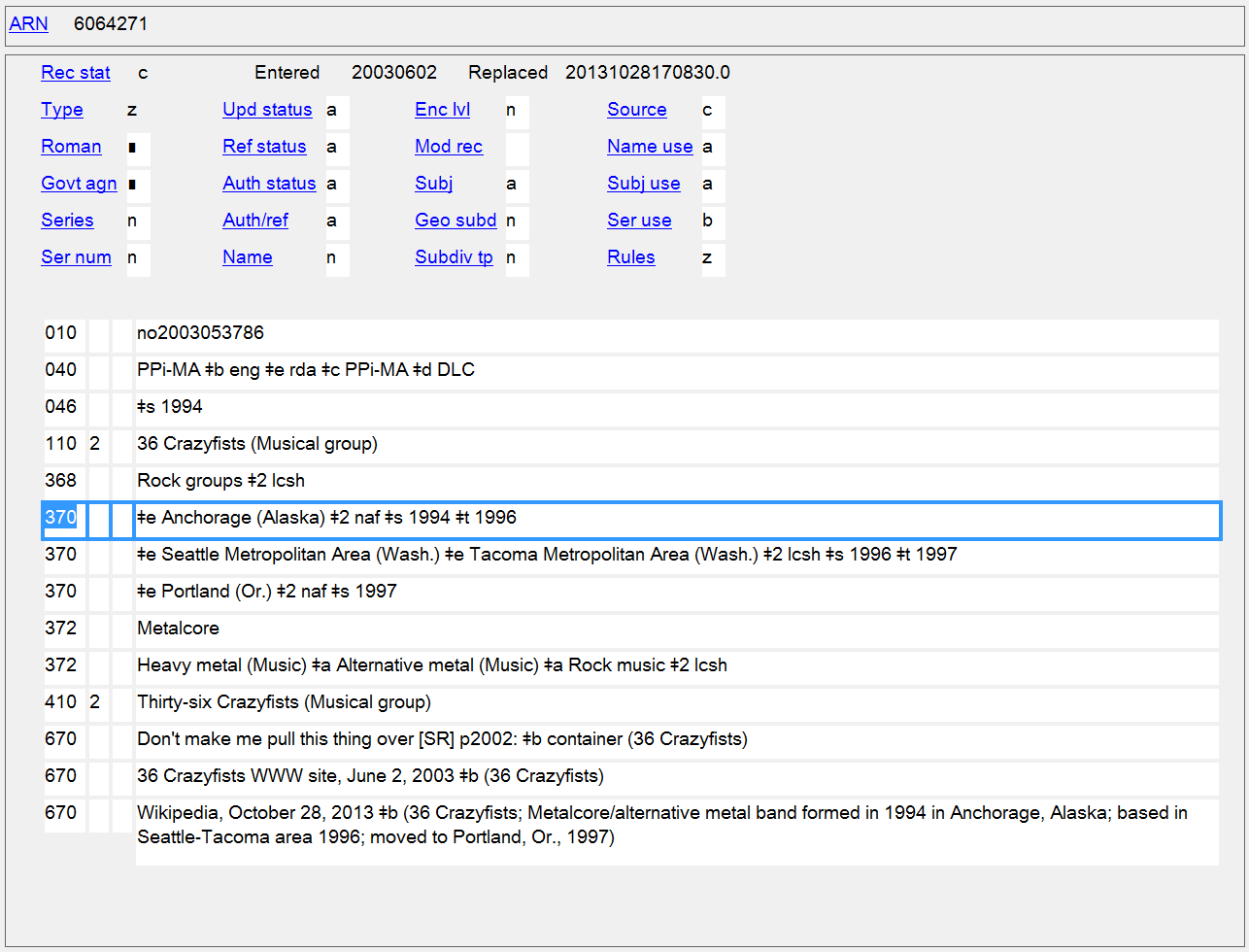 Locations of Headquarters with associated dates
370 $e $s $t
[Speaker Notes: Example shows the use of dates to indicate what time period the data recorded applies to.  The rock group here was first based in Anchorage from 1994-1996, then moved to the Seattle-Tacoma area in 1996, and then to Portland, Oregon in 1997.  The second 370 shows headings formulated according to LCSH, and also shows that headings/terms from the same controlled vocabulary can be recorded in one field in repeatable subfield $a’s.]
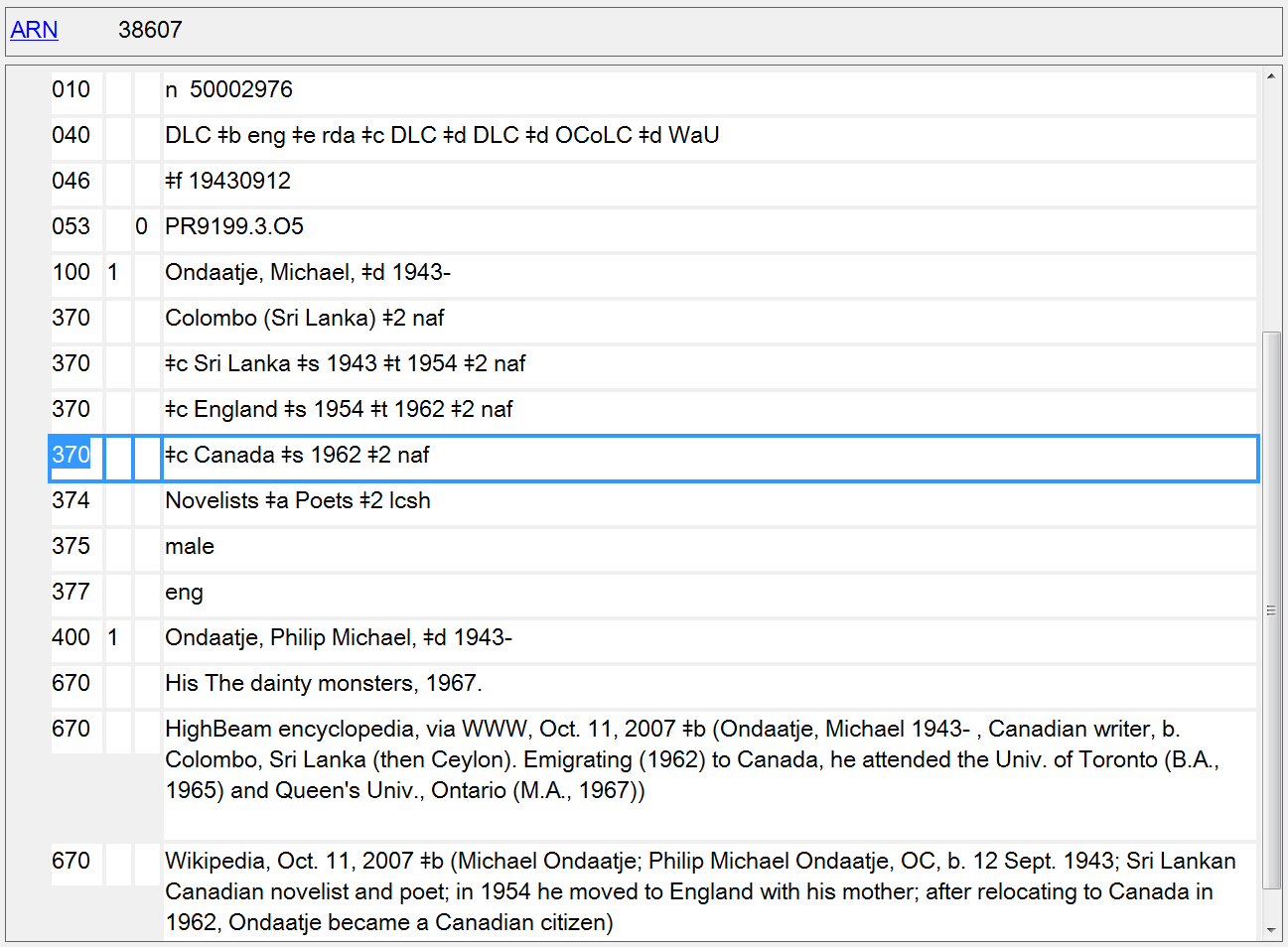 Place of Birth/Associated Countries with associated dates
370 $a $c $s $t
[Speaker Notes: Michael Ondaatje was born in Colombo, Sri Lanka (first 370).  Three different associated countries are recorded with dates pertinent to each.]
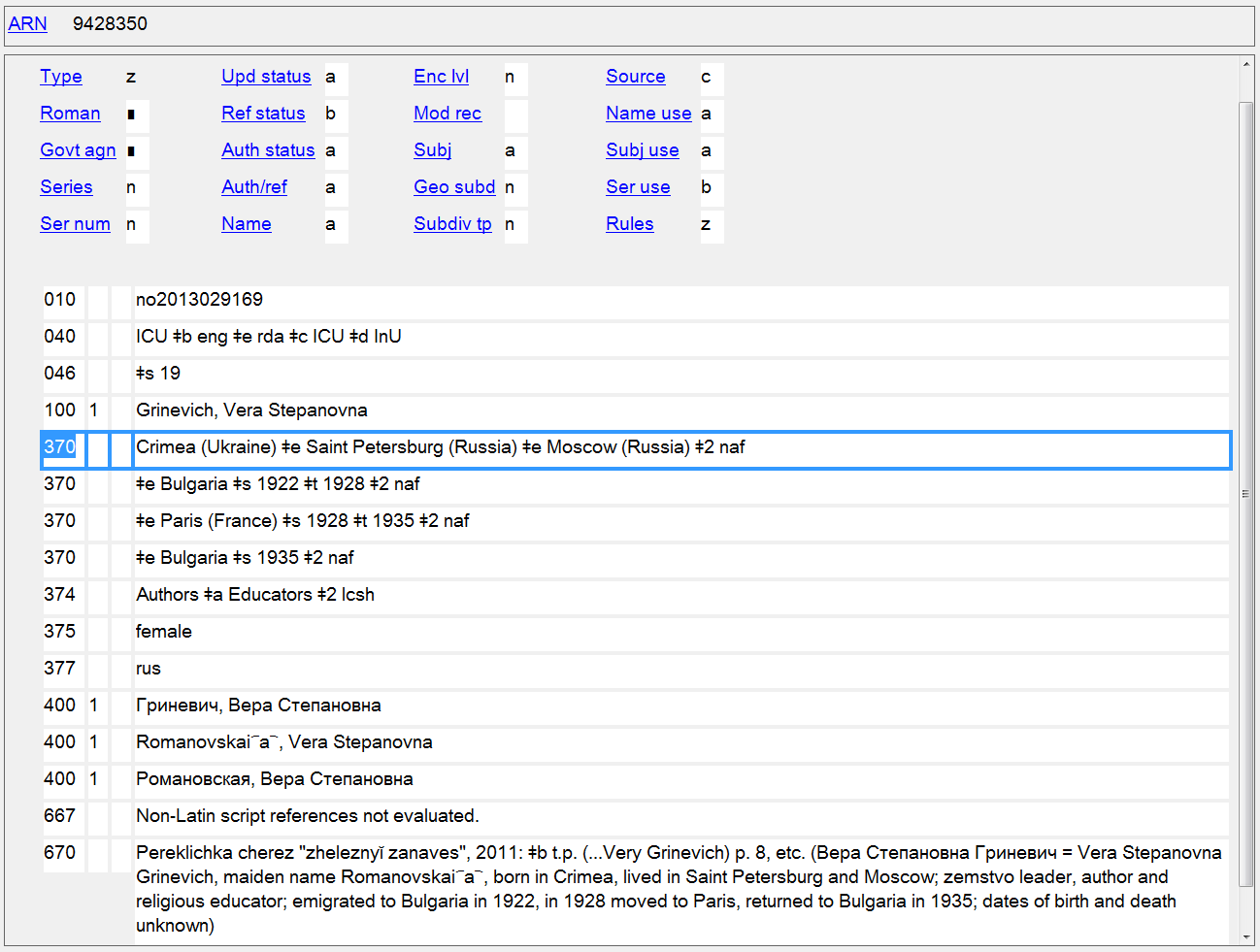 Place of Birth/Places of Residence, with associated dates when known
370 $a $e $s $t
[Speaker Notes: In this case, the first 370 shows two places where this person lived but for which specific dates are not available.  Then three more 370s fields show a place of residence with associated dates.  Two of these have the same place (Bulgaria), but because the dates don’t overlap, separate fields are needed.]
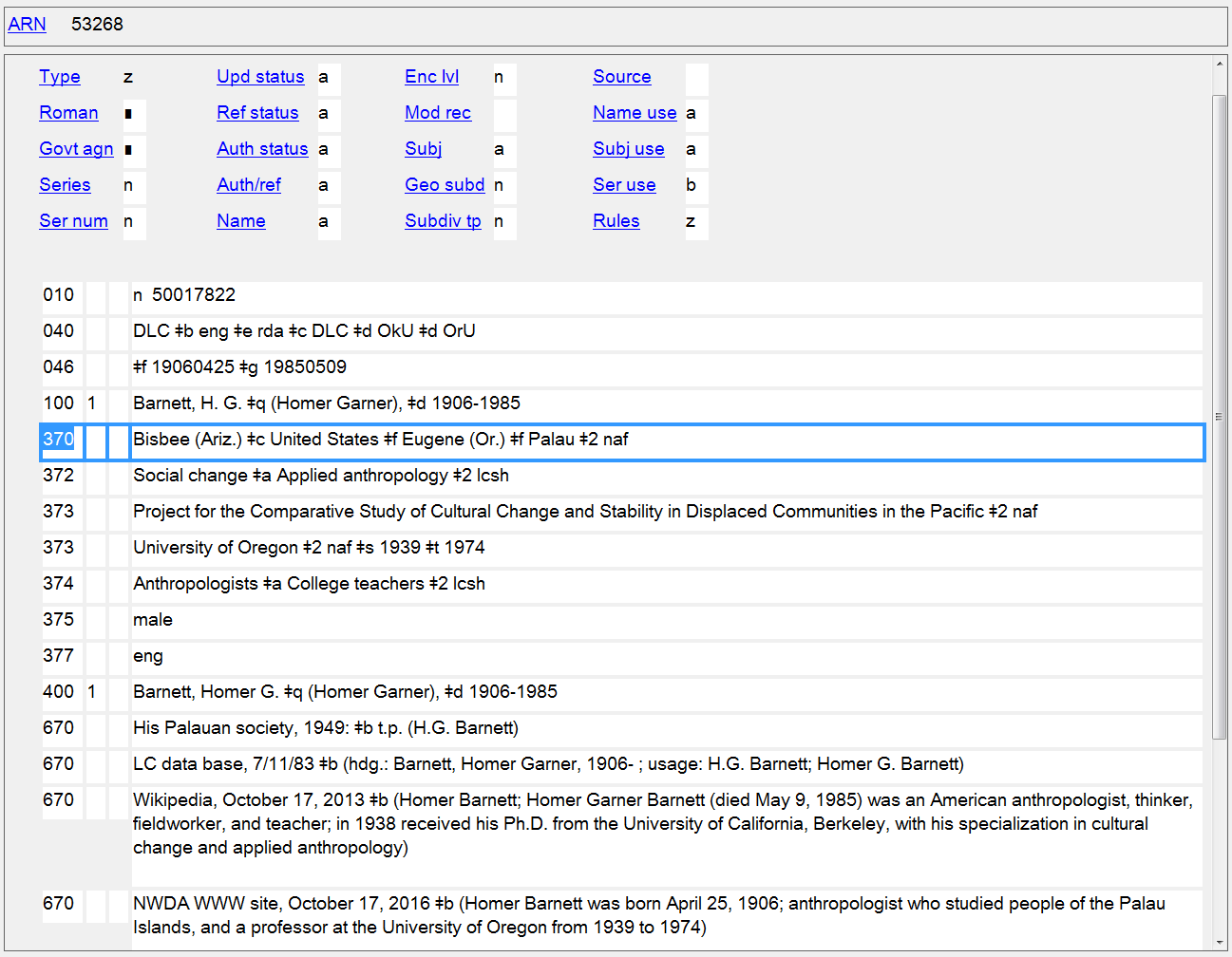 Place of Birth/Associated Country/Other Associated Places
370 $a $c $f
[Speaker Notes: $f - Other associated place
For persons, this is used for any place associated with a person other than place of birth, place of death, or residence.  It’s commonly used to record a place where a person worked or studied.

9.11.1.1  Place of residence, etc., is a town, city, province, state, and/or country in which a person resides or has resided, or another significant place associated with the person other than place of birth, place of death, or residence (e.g., a place where a person has worked or studied).

The person did field work in Palau.  This was recorded in $f, but perhaps could have been put in $c (associated country) instead.]
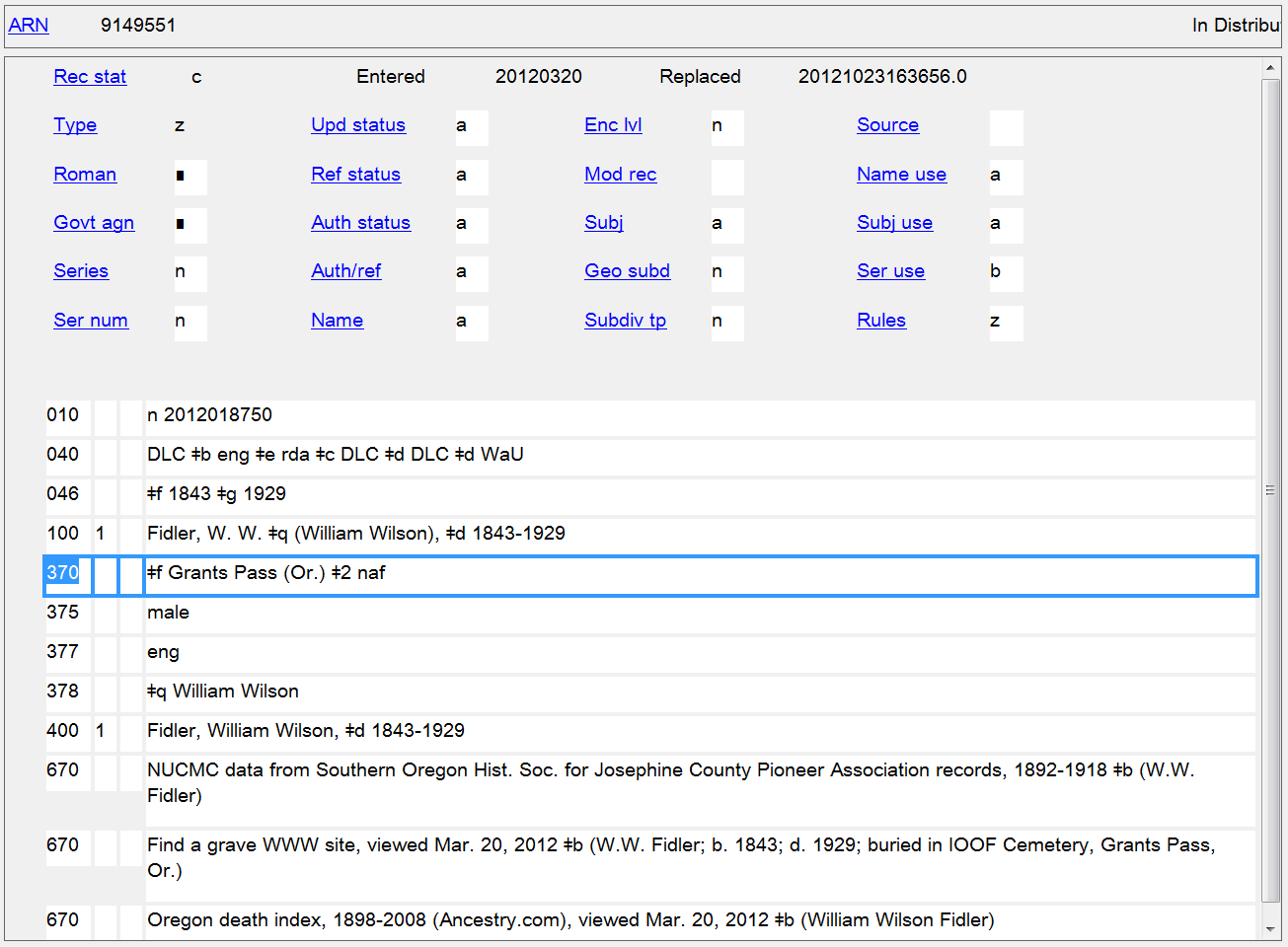 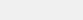 Other Associated Place (Burial Place)
370 $f
[Speaker Notes: Burial places, and other places that don’t fit into any of the more narrowly defined subfields (e.g., place where the person worked, place where they attended school) are coded in $f.]
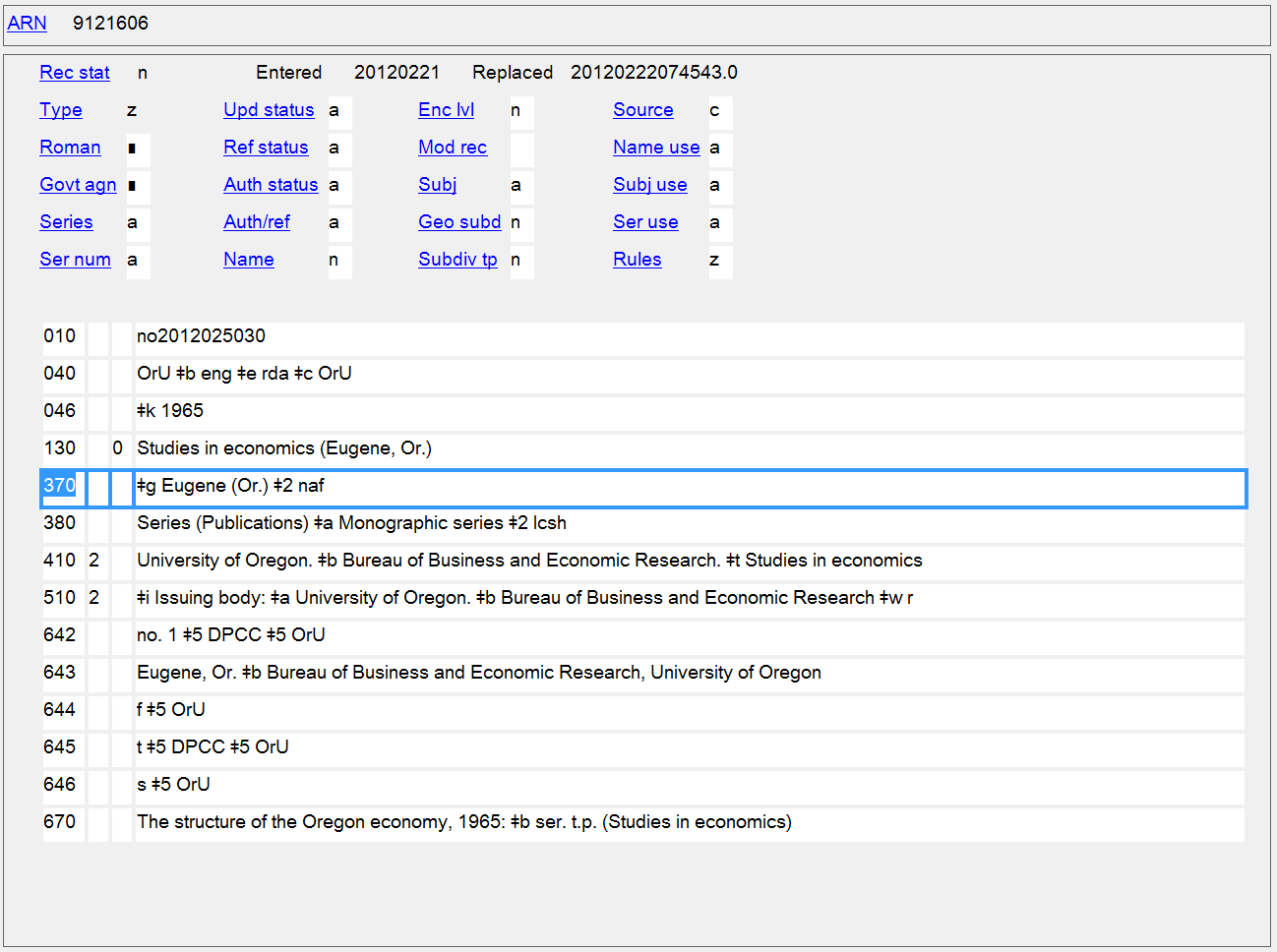 Place of Origin of Work
370 $g
[Speaker Notes: Place of origin of work included in authorized access point for work as well as recorded separately.]
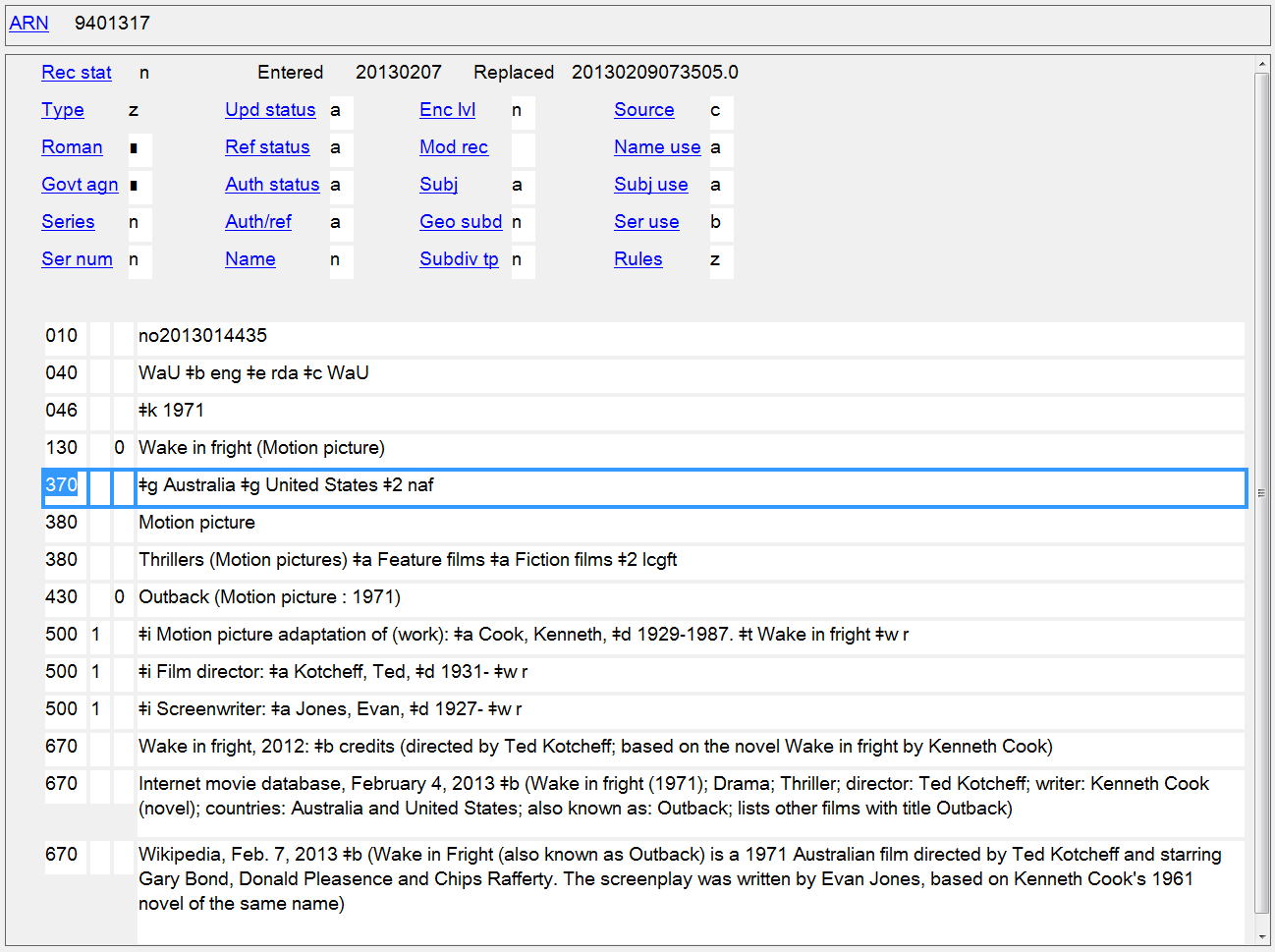 Places of Origin of Work
370 $g
[Speaker Notes: Places of origin of work recorded separately even though not needed as part of the authorized access point.]
Address
Persons
	9.12  Address of the Person
Families
	Nothing in RDA
Corporate Bodies
	11.9  Address of the Corporate Body
371 - Address
Indicators not defined
Subfields
	$a - Address (R)$b - City (NR)$c - Intermediate jurisdiction (NR)
	$d - Country (NR)$e - Postal code (NR)
	$m - Electronic mail address (R)
	$s - Start period (NR)$t - End period (NR)$u - Uniform Resource Identifier (R)$v - Source of information (R)
	$z - Public note (R)
	$4 - Relator code (R)$6 - Linkage (NR)$8 - Field link and sequence number (R)
371 - Address
PCC best practices
Supply based on cataloger's judgment, if the information is readily available and not already being recorded in field 370 subfield $e (Place of residence/headquarters).
An address should have at a minimum a city ($b) or email ($m) present. Prefer field 370 $c if only a country is available.
Do not record physical addresses for living people.
Catalogers are not required to maintain address information when updating a record that contains an address.
Subfield $m should contain only an e-mail address. Do not add an internet address for the 1XX in this field
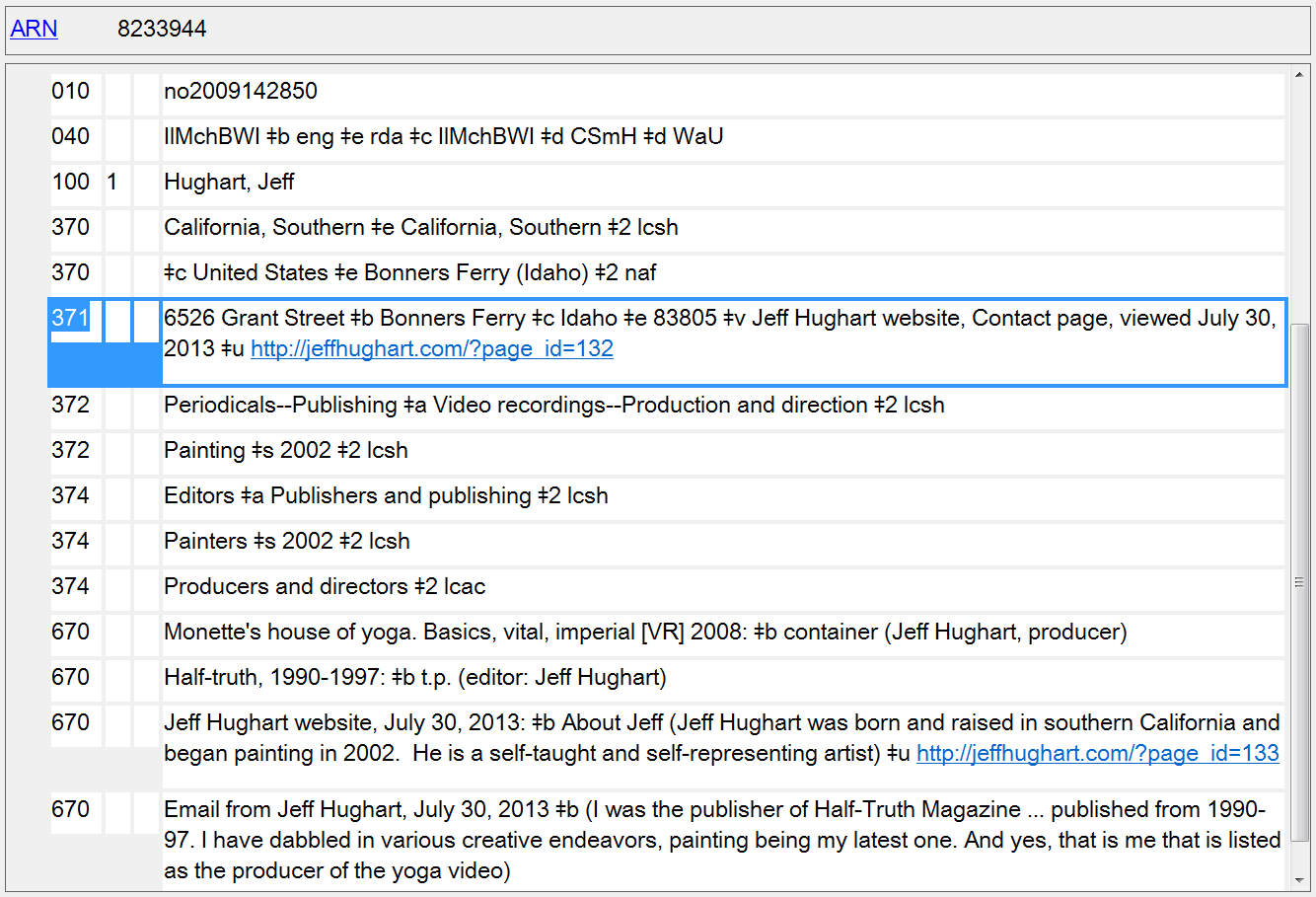 Address of the Person
371
[Speaker Notes: Despite PCC best practice of not recording addresses for living persons, many records, like this one, have it.]
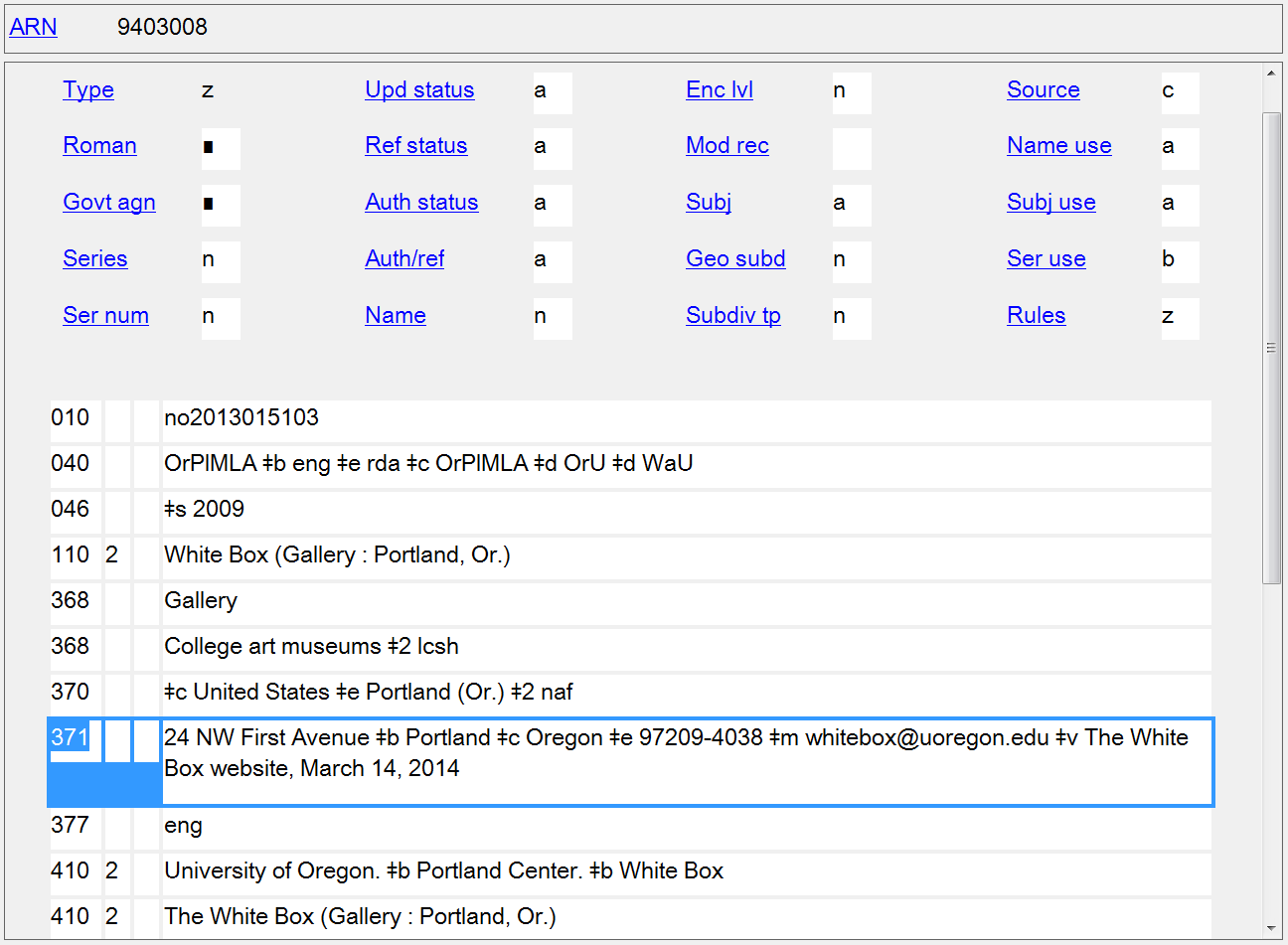 Address of the Corporate Body
371
Field of Activity
Persons
	9.15  Field of Activity of the Person
Corporate Bodies
	11.10  Field of Activity of the Corporate Body
372 - Field of Activity
Indicators not defined
Subfields
	$a - Field of activity (R)$s - Start period (NR)
	$t - End period (NR)
	$u - Uniform Resource Identifier (R)
	$v - Source of information (R)
	$0 - Record control number (R)$2 - Source of term (NR)
	$6 - Linkage (NR)$8 - Field link and sequence number (R)
372 - Field of Activity
PCC policies
Prefer controlled vocabulary, such as LCSH or MeSH, recording the source in subfield $2
Capitalize first word in subfield $a
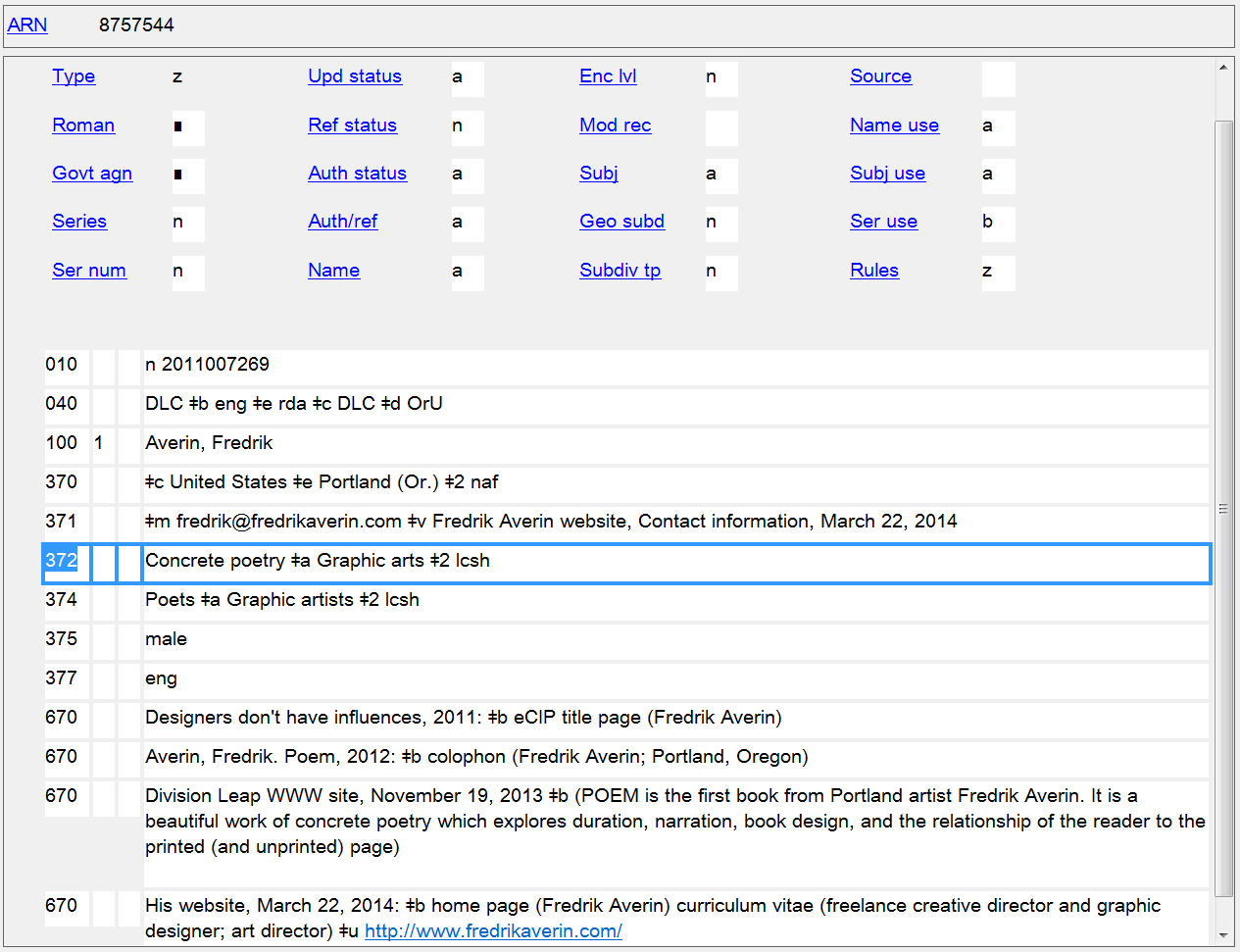 Field of Activity
372
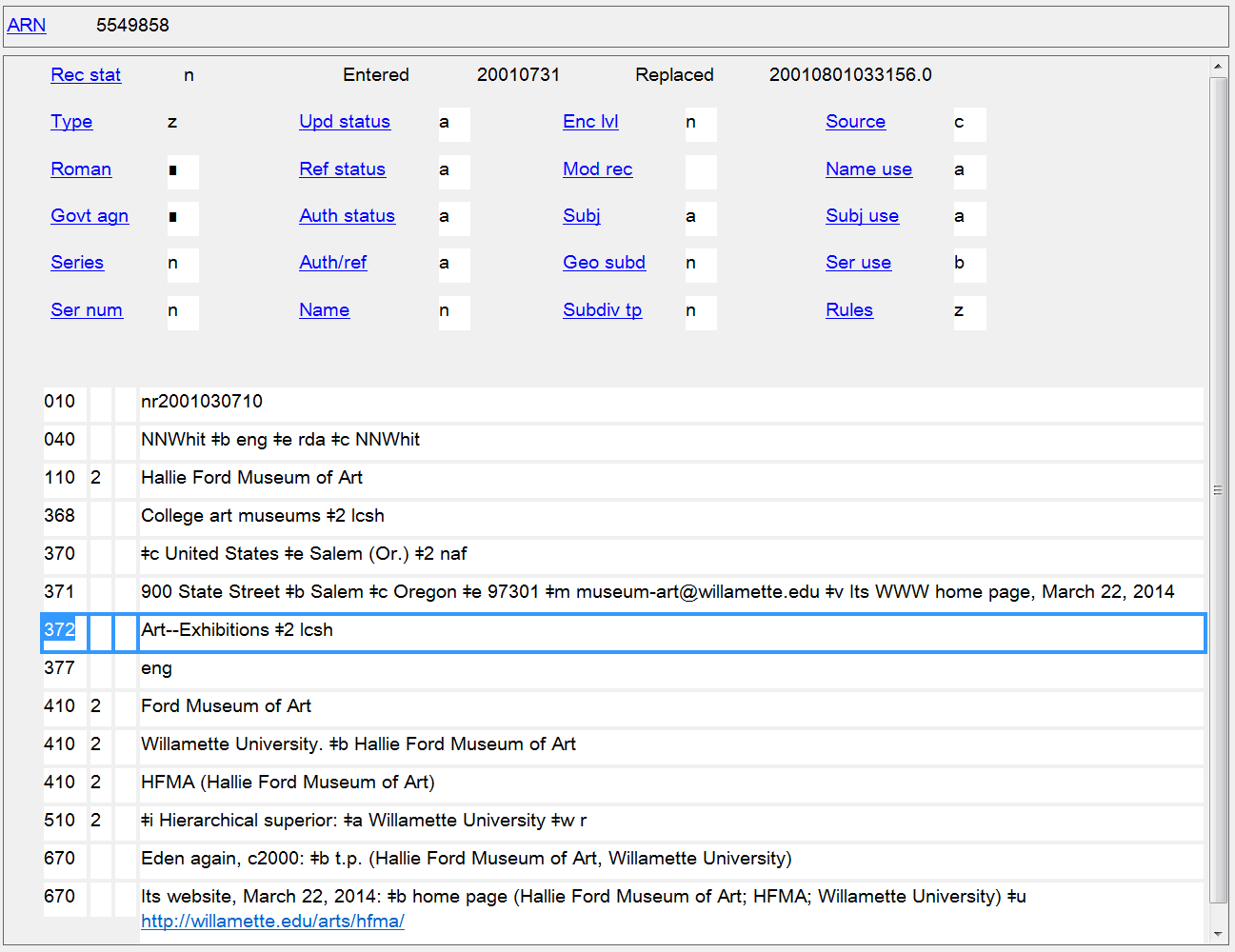 Field of Activity
372
[Speaker Notes: For LCSH, subject subdivisions are recorded with two hyphens separating each part of the subject heading string.]
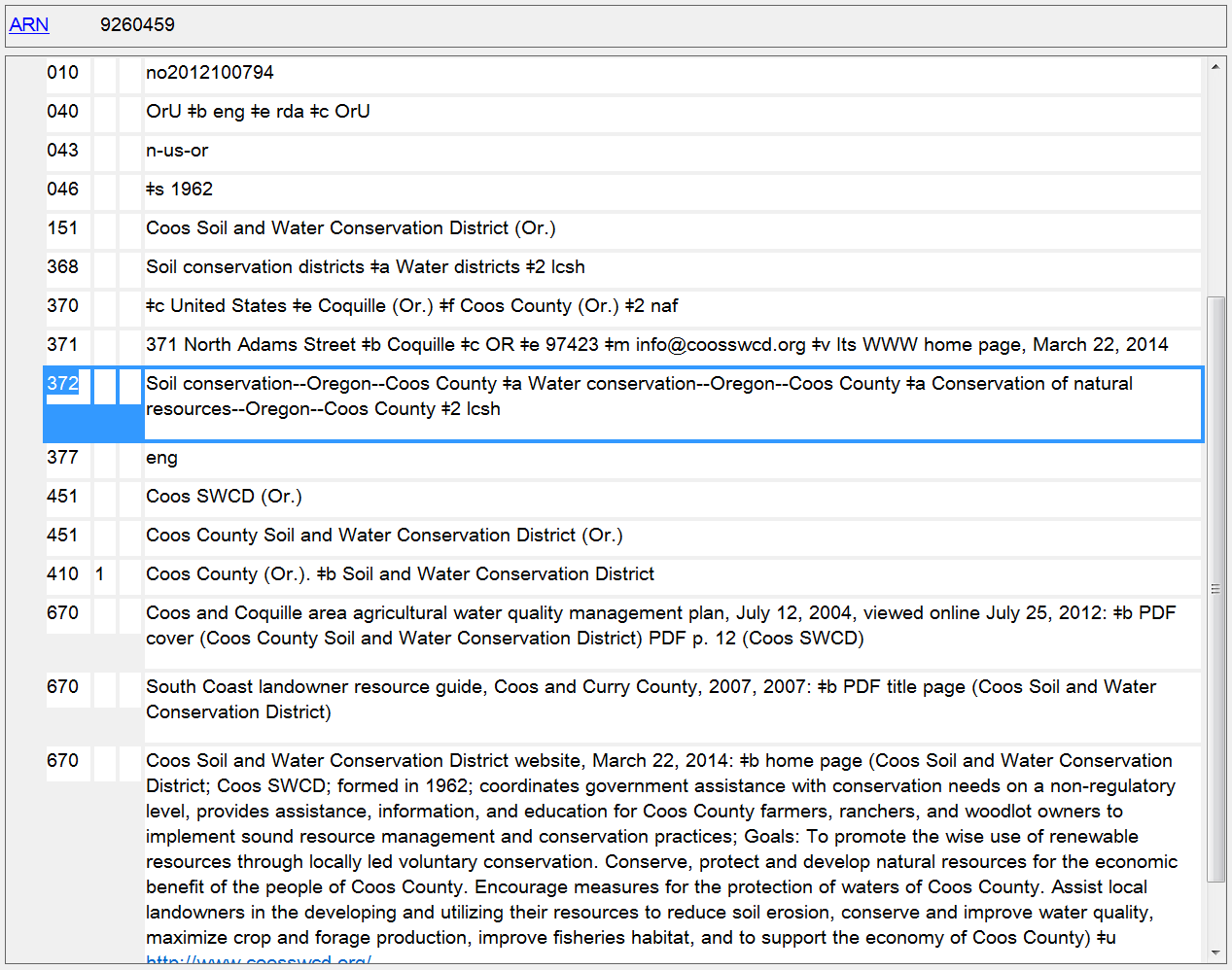 Field of Activity
372
Associated Group
Persons
	9.13  Affiliation
Corporate Bodies
	11.5  Associated Institution
373 - Associated Group
Indicators not defined
Subfields
	$a - Associated group (R)$s - Start period (NR)
	$t - End period (NR)
	$u - Uniform Resource Identifier (R)
	$v - Source of information (R)
	$0 - Record control number (R)$2 - Source of term (NR)
	$6 - Linkage (NR)$8 - Field link and sequence number (R)
373 - Associated Group
PCC policies
Prefer a controlled vocabulary, such as the LC/NACO Authority File, giving source of name in subfield $2
Subfields found in authorized access point in LC/NACO Authority File are removed but punctuation is preserved:

	Corporate name in LC/NAF: 
	110 1_ $a United States. $b Congress. $b Senate 

	Form of name in 373: 
	373 __ $a United States. Congress. Senate $2 naf
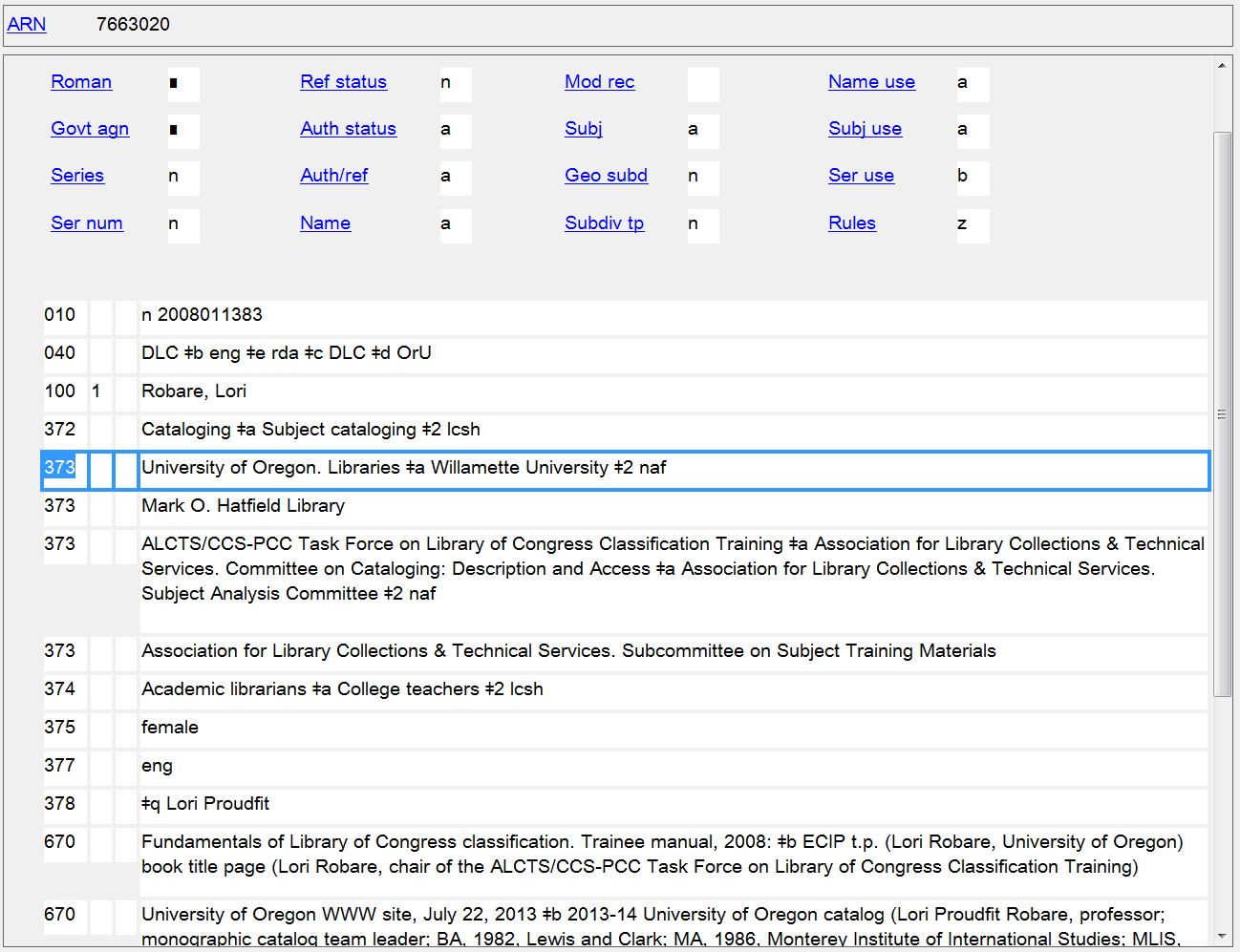 Affiliation
373
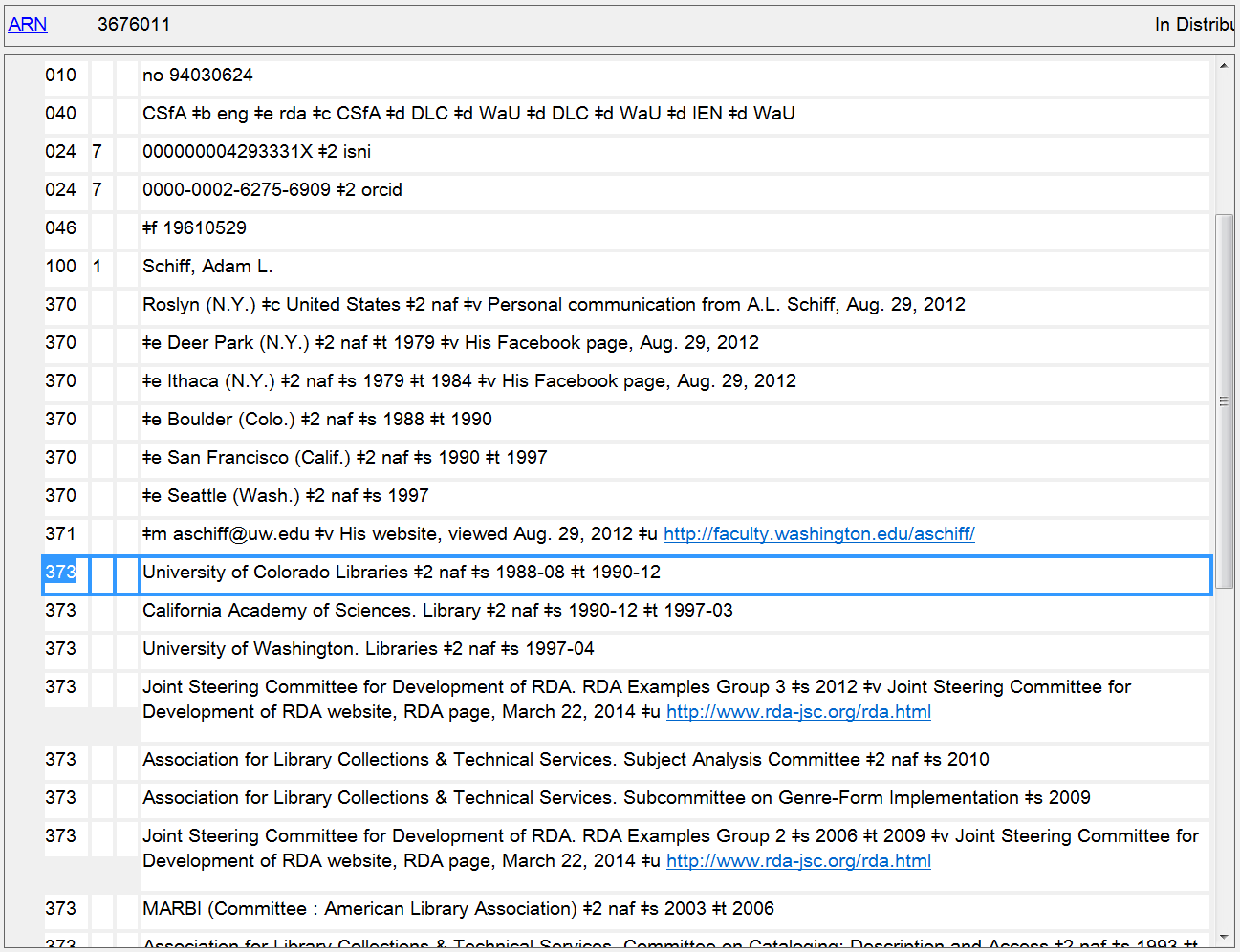 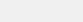 Affiliations, with dates when known
373
[Speaker Notes: Since I know all the detailed information for my attributes, I’ve supplied it in my NAR.]
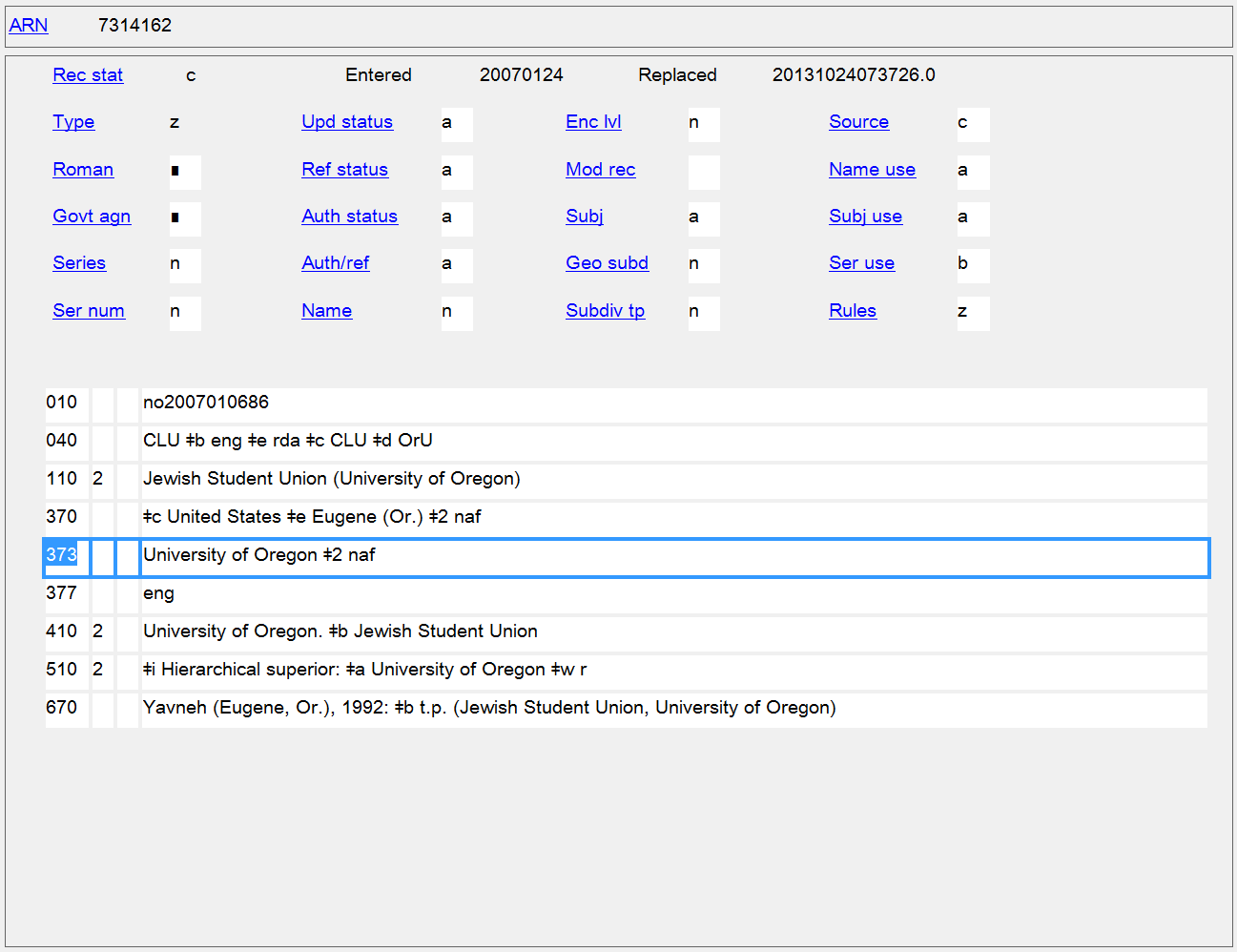 Associated Institution
373
[Speaker Notes: Associated institution recorded in the authorized access point and separately.]
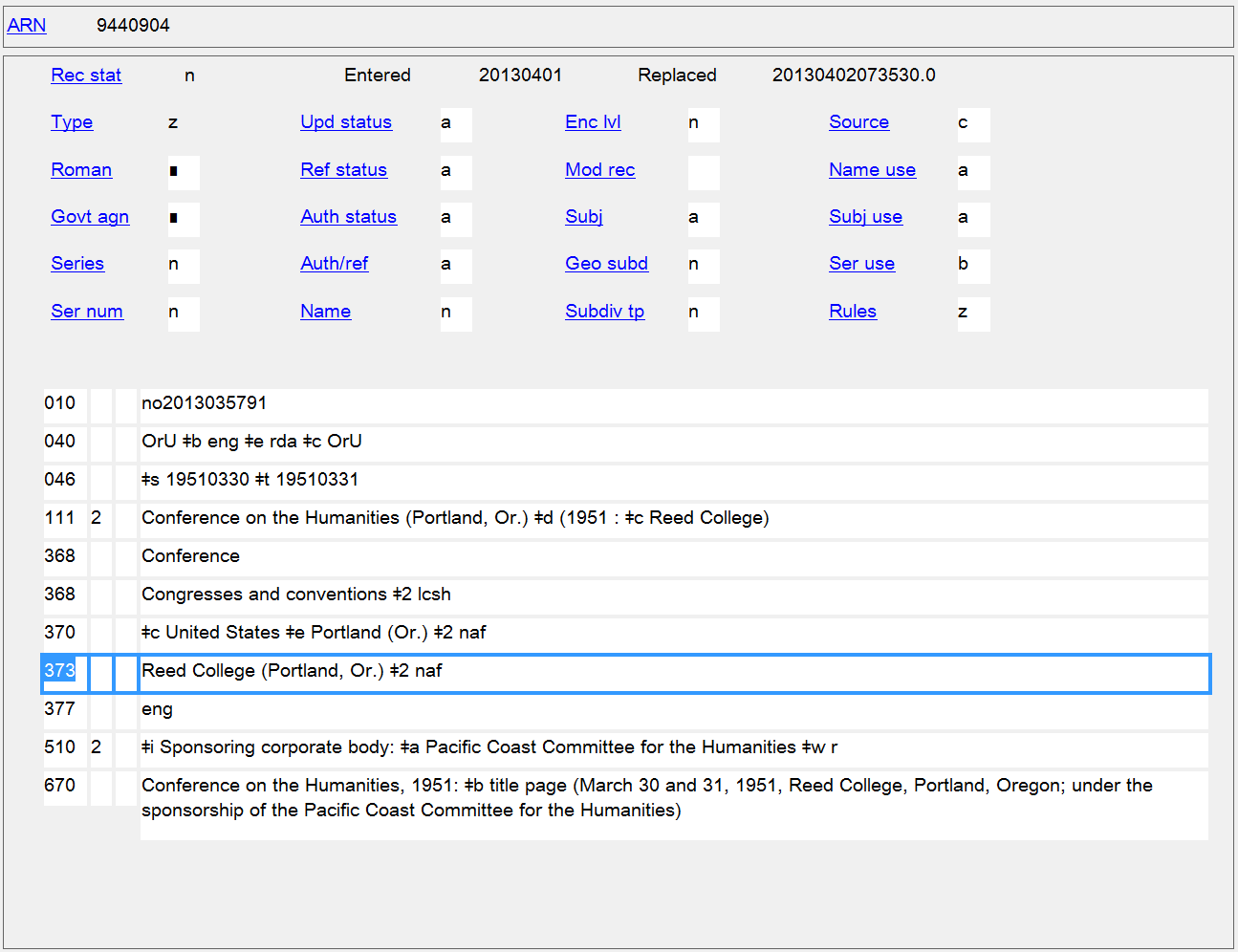 Associated Institution
373
[Speaker Notes: The preferred form of name of the associated institution (Reed College) is used in the authorized access point, but the authorized access point (which includes a qualifier) is recorded in the 373 field.

If you’re wondering why (Portland, Or.) is included as a qualifier after the conference name, it’s because there is a completely different conference with the same name, so the authorized access point for this conference needs to be differentiated from that one.]
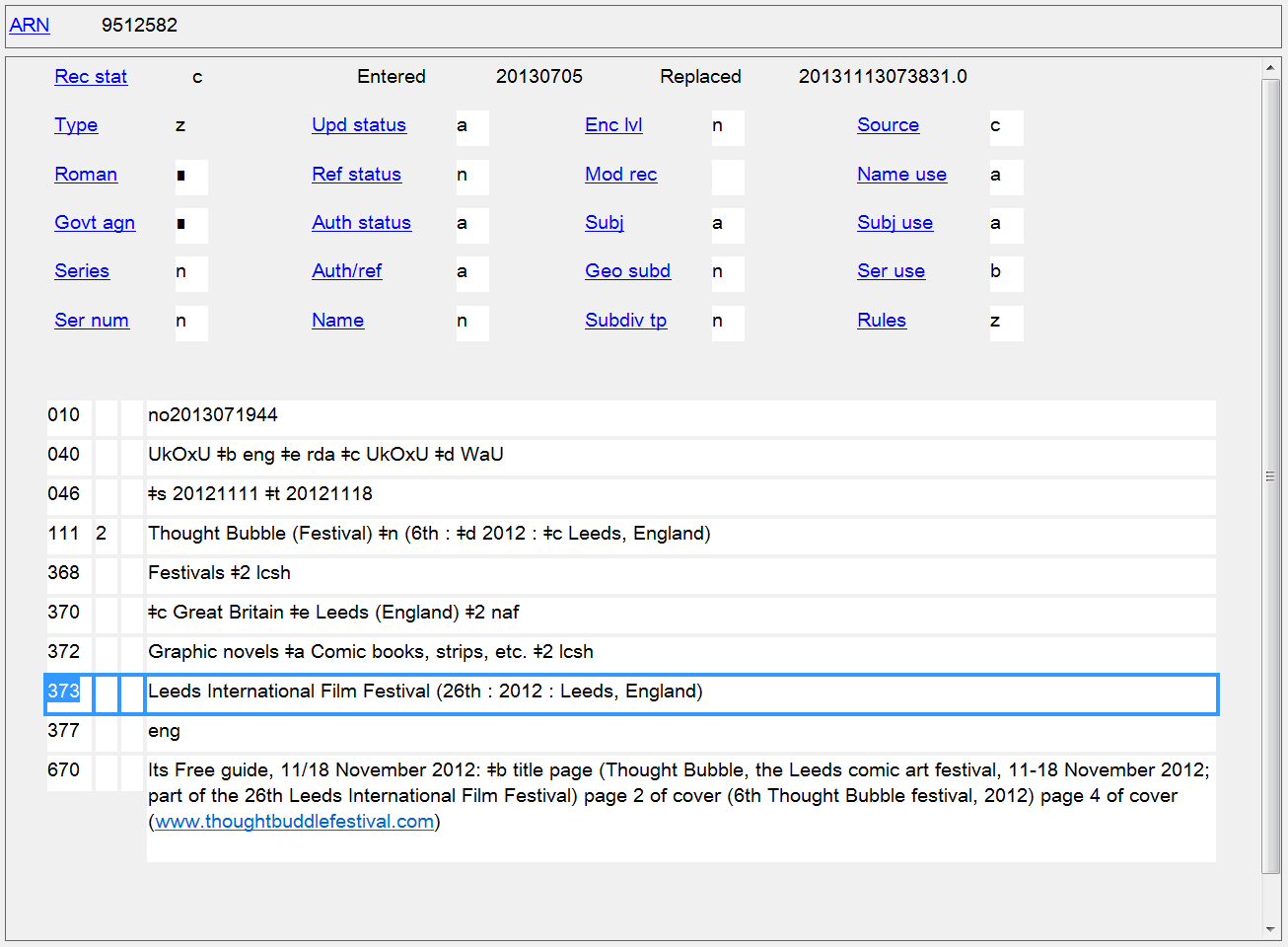 Associated Institution
373
[Speaker Notes: Interesting example of a festival that is part of another festival.]
Language
Persons
	9.14  Language of the Person
Families
	10.8  Language of the Family  
Corporate Bodies
	11.8  Language of the Corporate Body
Works and Expressions
	6.11  Language of Expression
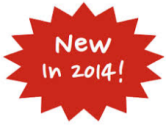 377 - Associated Language
First Indicator not defined
Second Indicator
# - MARC language code
7 - Source specified in $2
Subfields
	$a - Language code (R)$l - Language term (R)$2 - Source of code (NR)
	$6 - Linkage (NR)$8 - Field link and sequence number (R)
377 - Associated Language
PCC policies
Prefer language codes over language terms, using codes from the MARC Code List for Languages
Use subfield $l (Language term) only to provide information not available in the MARC Code List for Languages
Use second indicator value “7” and subfield $2 when a code is take from any language code list other than the MARC Code List for Languages. Source codes used in $2 are taken from the Language Code and Term Source Codes (http://www.loc.gov/standards/sourcelist/language.html)
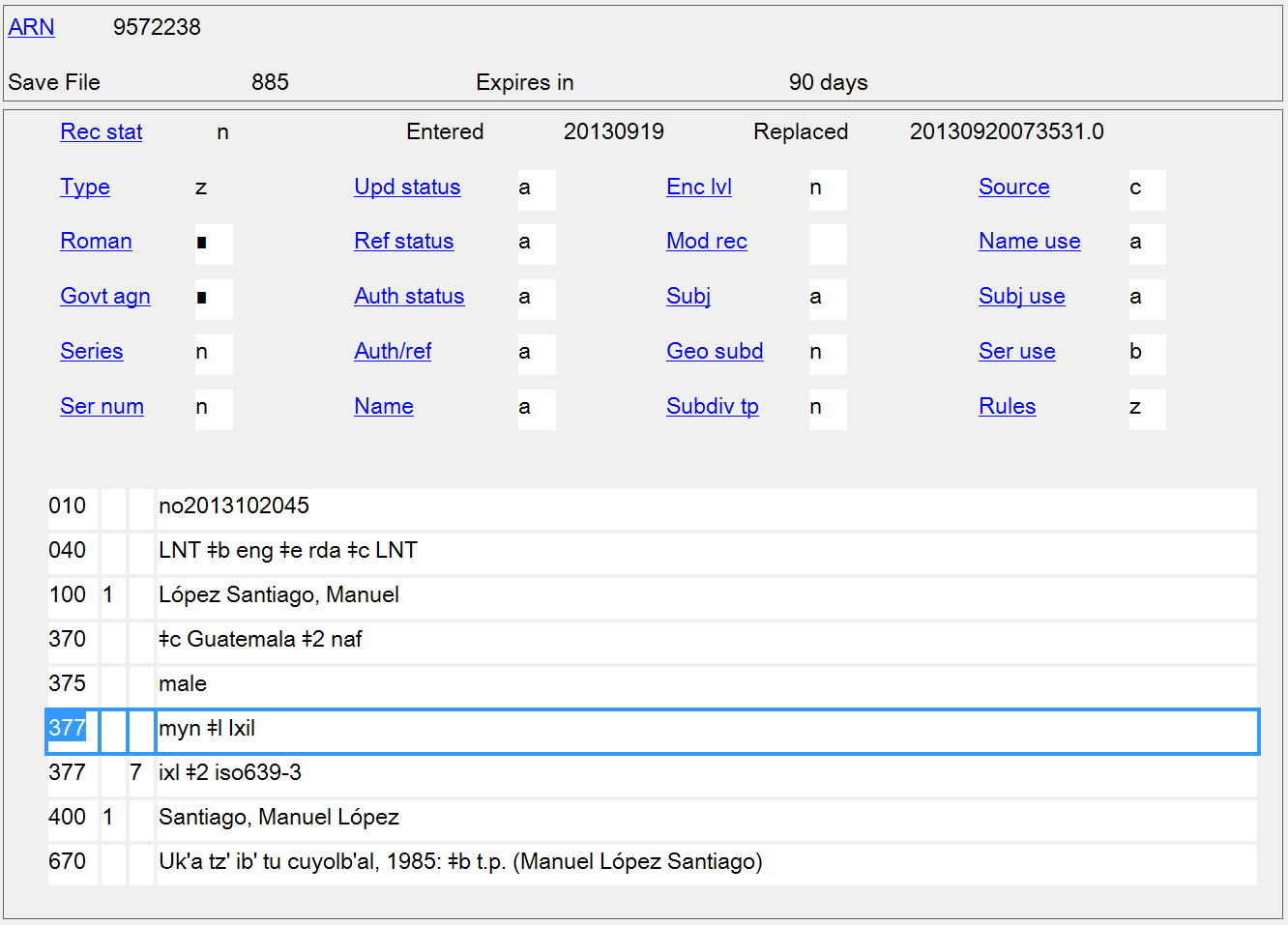 Language of the Person
377
[Speaker Notes: The MARC Code List for Languages has just a collective code for all Mayan languages, “myn”.  In this case the author’s specific language is Ixil, so $l is added to the first 377 field to identify the specific language.  Another code list (ISO 639-3) does have a specific code for Ixil so a second 377 was added for it.]
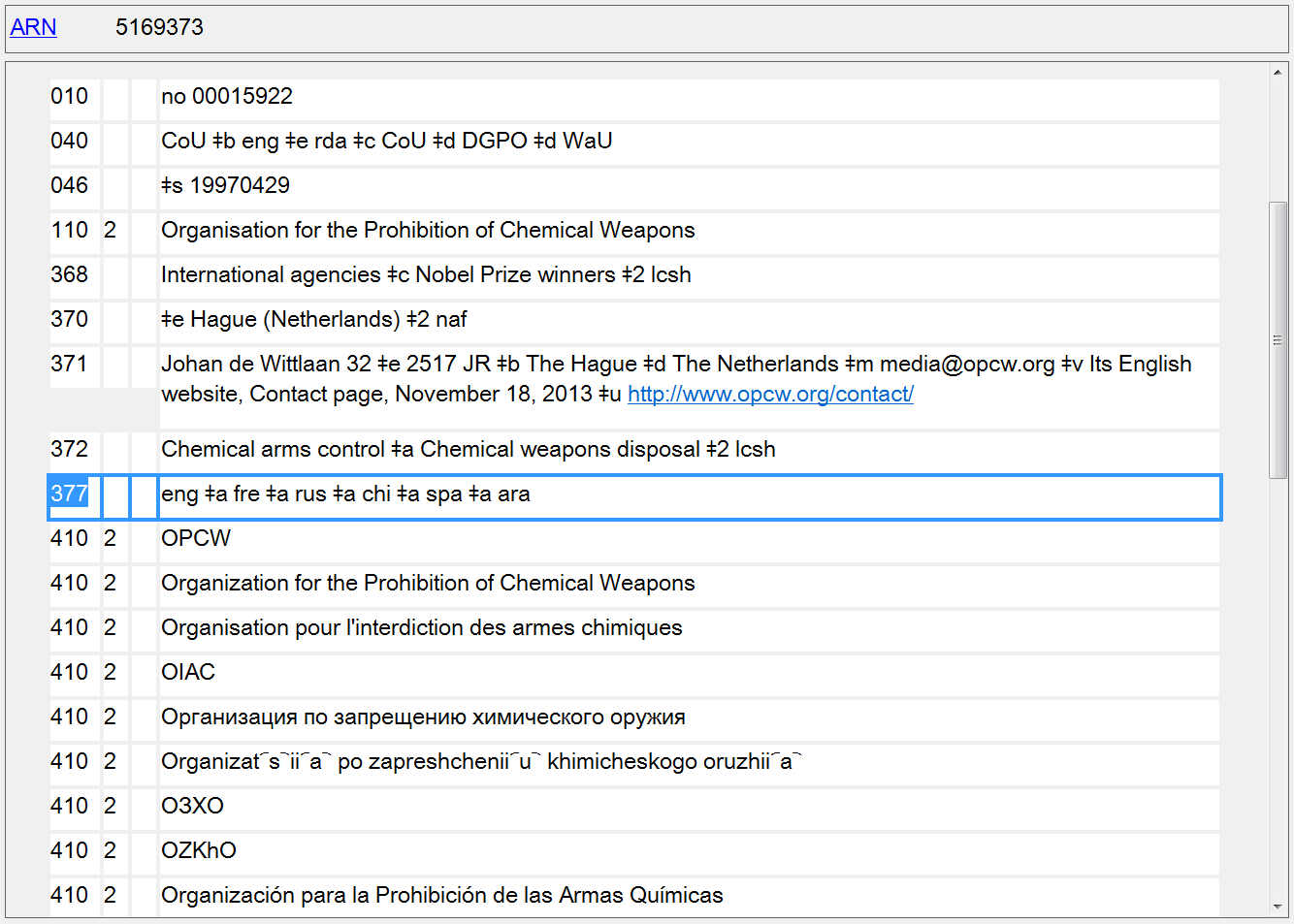 Languages of the Corporate Body
377
[Speaker Notes: Multiple languages of a corporate body.]
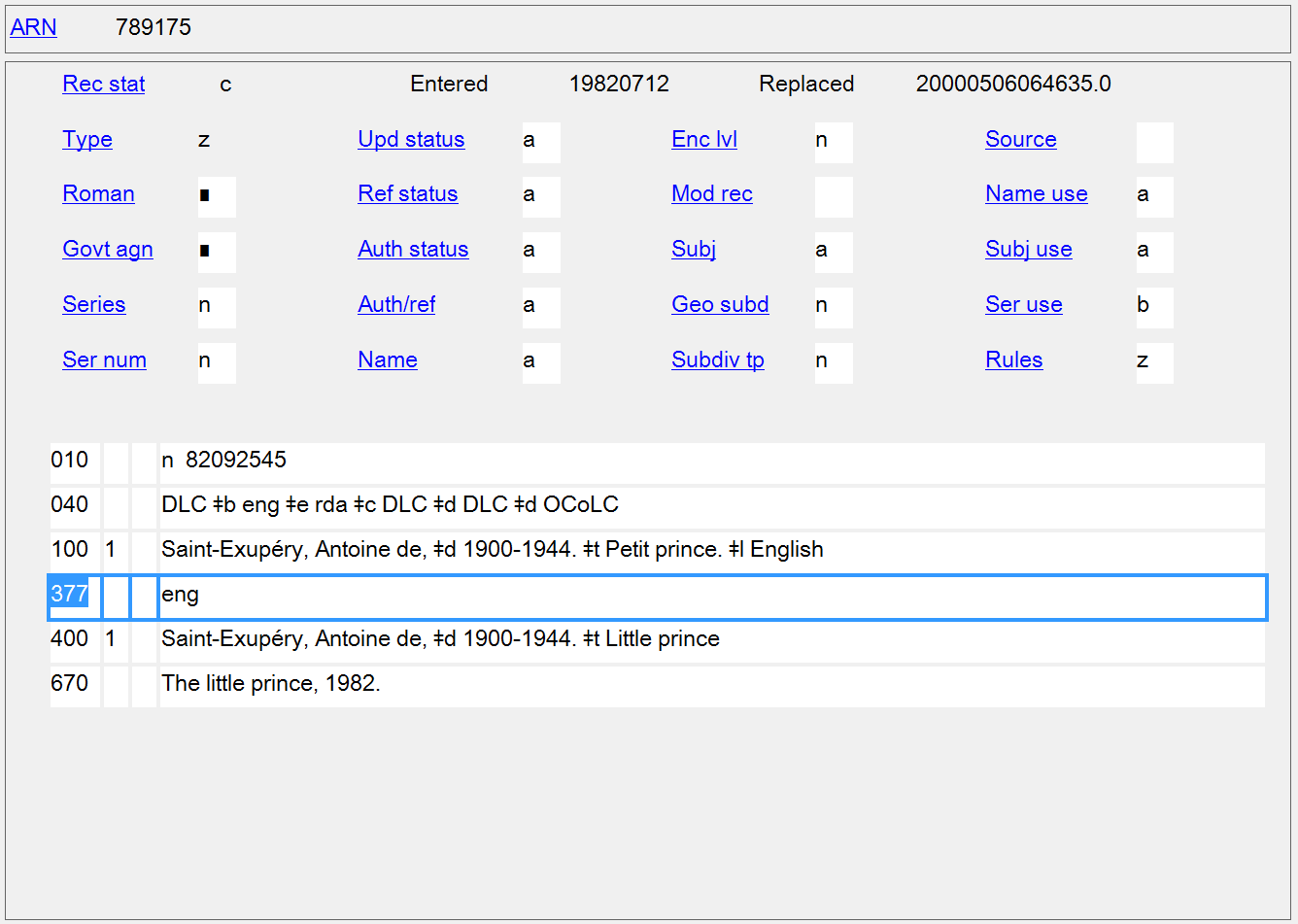 Language of Expression
377
Biography/History
Persons
	9.17  Biographical Information
Families
	10.9  Family History
Corporate Bodies
	11.11  Corporate History
Works and Expressions
	6.7  History of the Work
678 - Biographical or Historical Data
First Indicator 
	# - No information provided
	1 - Biographical sketch
	2 - Administrative history
Second Indicator not defined
Subfields
	$a - Biographical or historical data (R)$b - Expansion (NR)$u - Uniform Resource Identifier (R)
	$6 - Linkage (NR)$8 - Field link and sequence number (R)
[Speaker Notes: This field already existed in MARC, but has found new life with RDA.]
678 - Biographical or Historical Data
PCC policies
Construct the note in concise but complete sentences, keeping in mind that the information will be used in public displays.
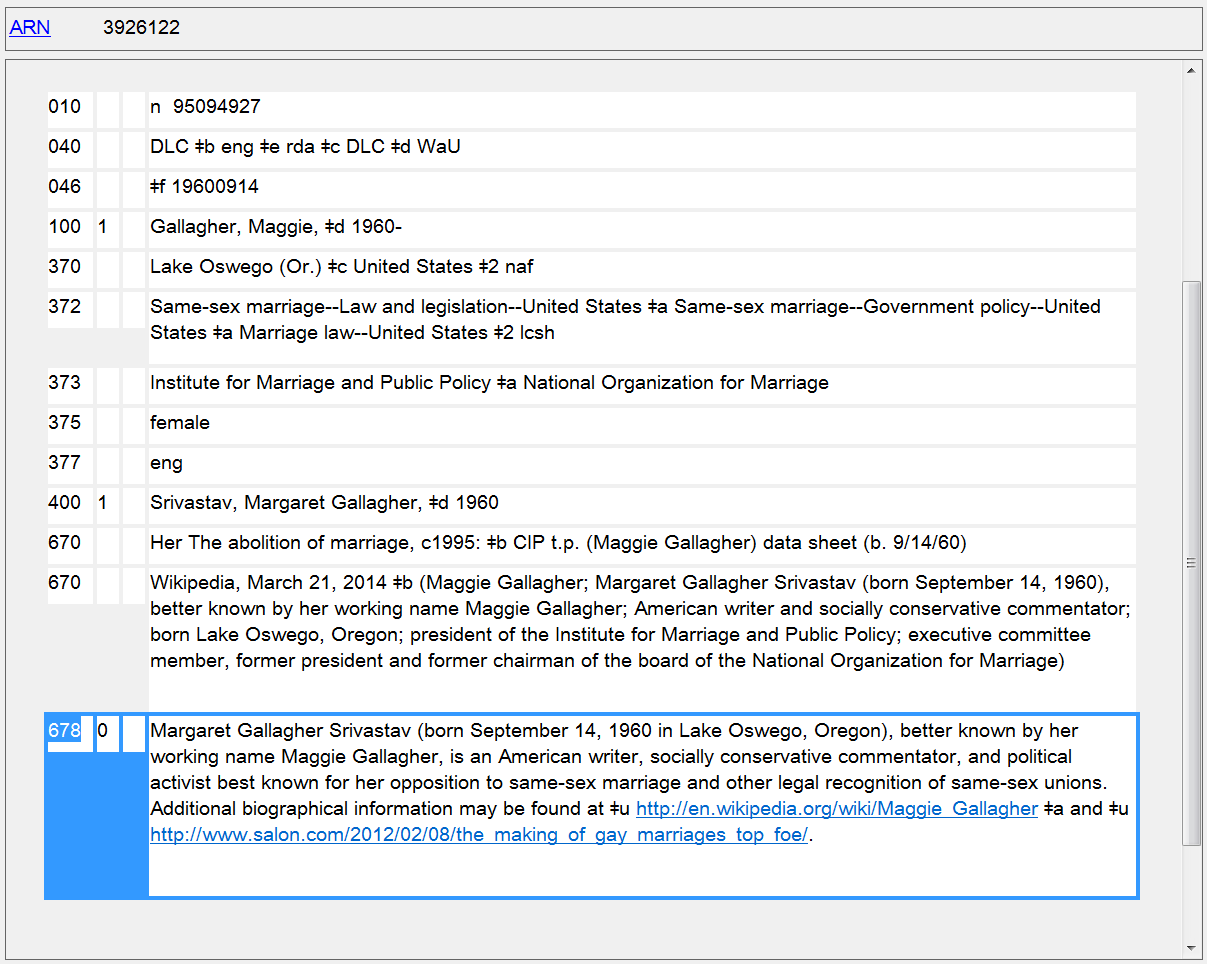 Biographical Information
678
-
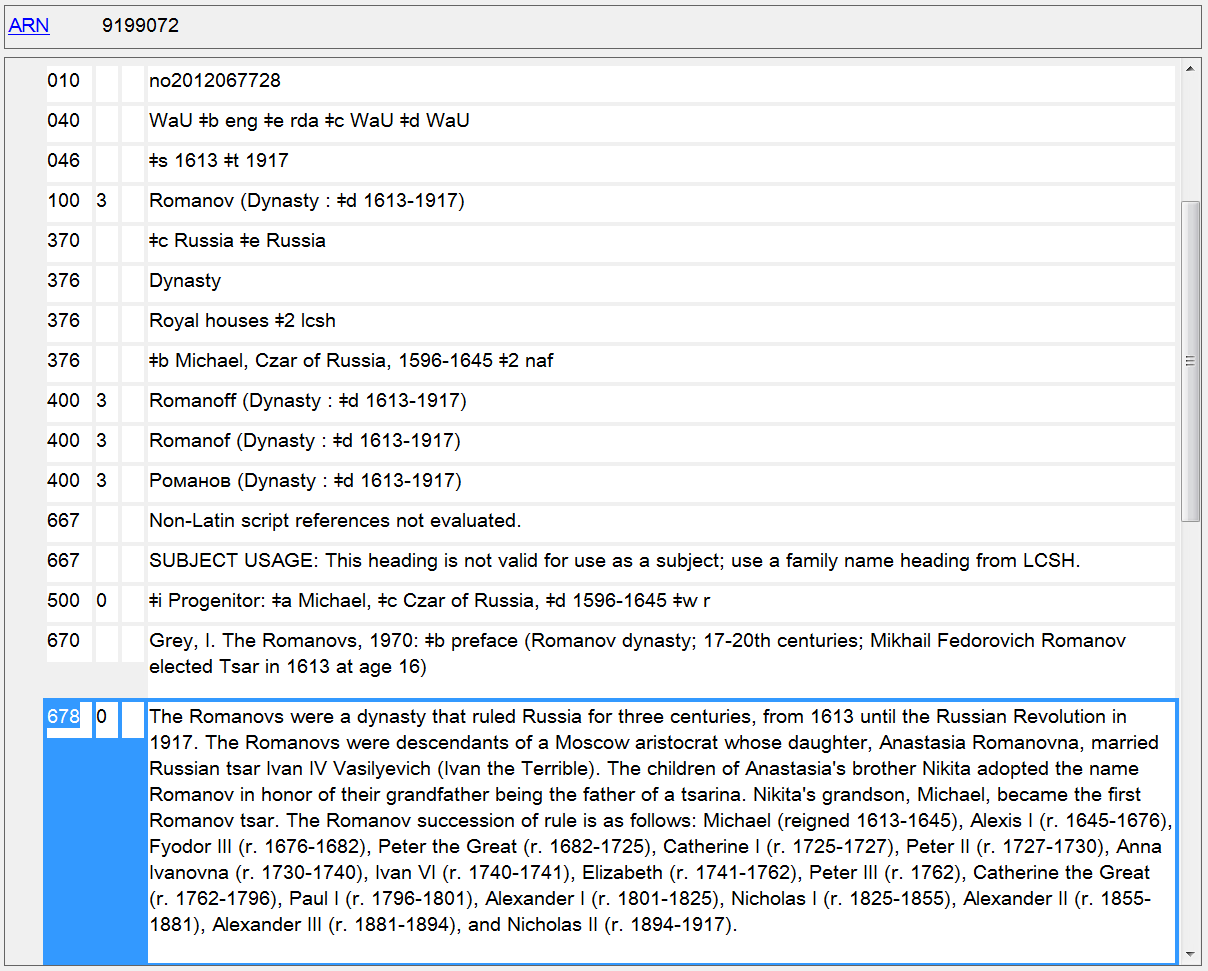 Family History
678
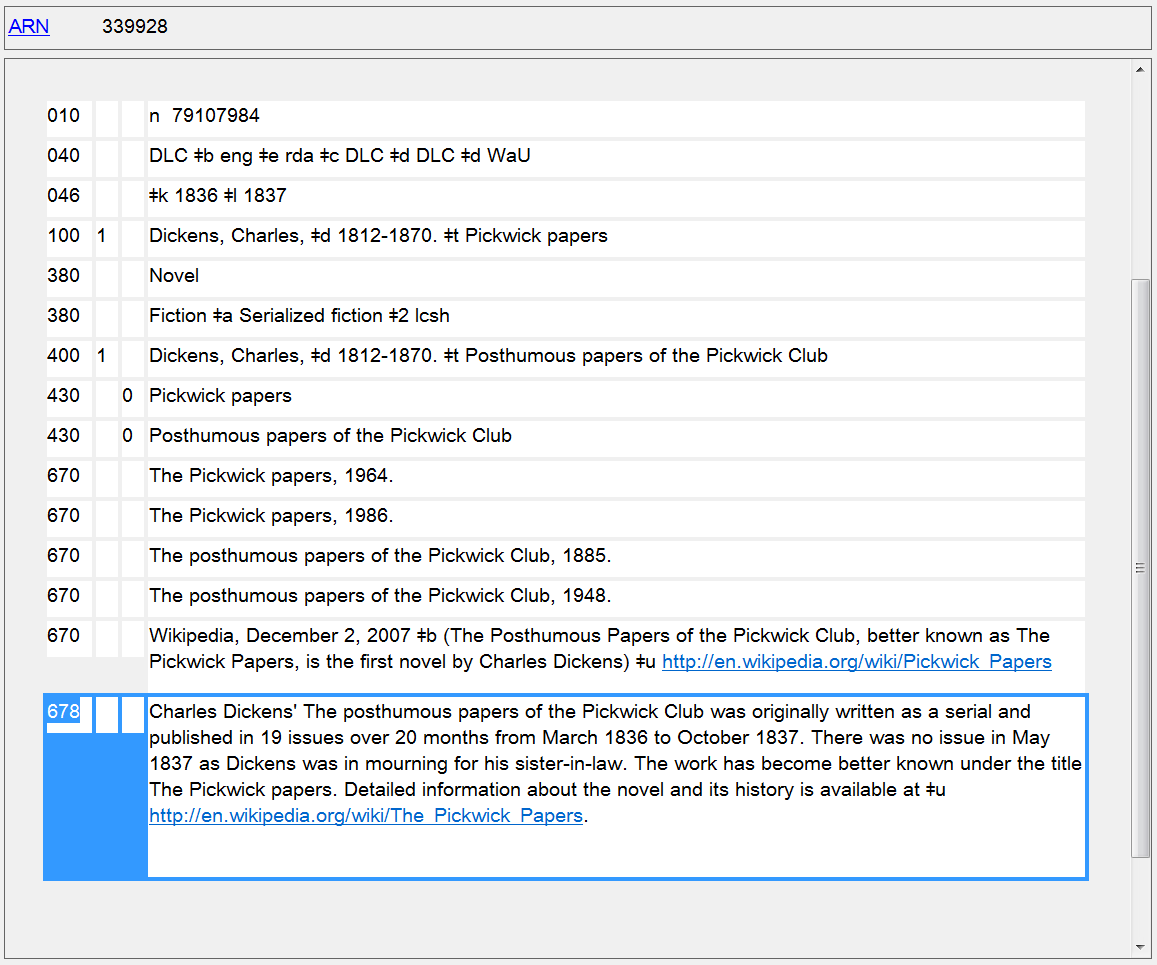 History of the Work
678
[Speaker Notes: There is no specific indicator value that can be used in 678 to identify history of the work, so first indicator # (blank) is used.]
Other Attributes of Person or Corporate Body
9.4 - Title of the Person
9.6 - Other Designation Associated with the Person
		9.6.1.4 - Saints
		9.6.1.5 - Spirits
		9.6.1.6 - Persons Named in Sacred Scriptures or Apocryphal 		Books
		9.6.1.7 - Fictitious and Legendary Persons
		9.6.1.8 - Real Non-human Entities
		9.6.1.9 - Other Designation
11.7.1.4 - Type of Corporate Body
11.7.1.5 - Type of Jurisdiction
11.7.1.6 - Other Designation
368 - Other Attributes of Person or Corporate Body
Indicators not defined
Subfields
	$a - Type of corporate body (R)
	$b - Type of jurisdiction (R)
	$c - Other designation (R)
	$d - Title of person (R)
	$s - Start period (NR)
	$t - End period (NR)
	$u - Uniform Resource Identifier (R)
	$v - Source of information (R)
	$0 - Authority record control number or standard number (R)
	$2 - Source (NR)
	$6 - Linkage (NR)
	$8 - Field link and sequence number (R)
368 - Other Attributes of Person or Corporate Body
PCC policies
Prefer controlled vocabulary for terms, recording the source in subfield $2
For consistency, capitalize the first term in each subfield $a, $b and $c
Until further notice LC/PCC catalogers are asked NOT to supply the following subfields: $d (Title of person), $s (Start period), $t (End period), $u (Uniform Resource Identifier), and $v (Source of Information)
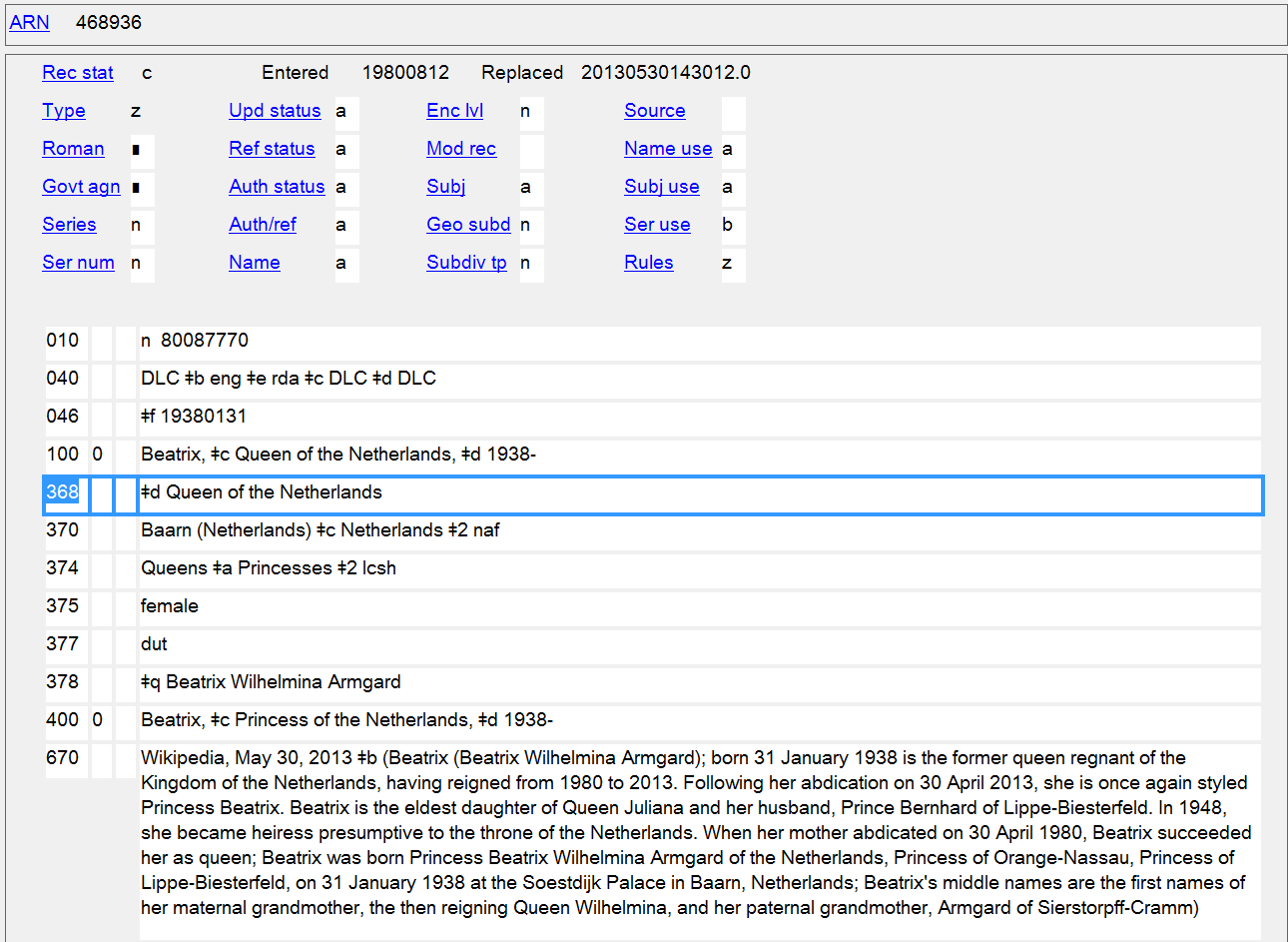 Title of the Person
368 $d
[Speaker Notes: An example of Title of the Person (368 $d).  However, $d is not yet being used in name authorities, so this screen shot has been doctored up.]
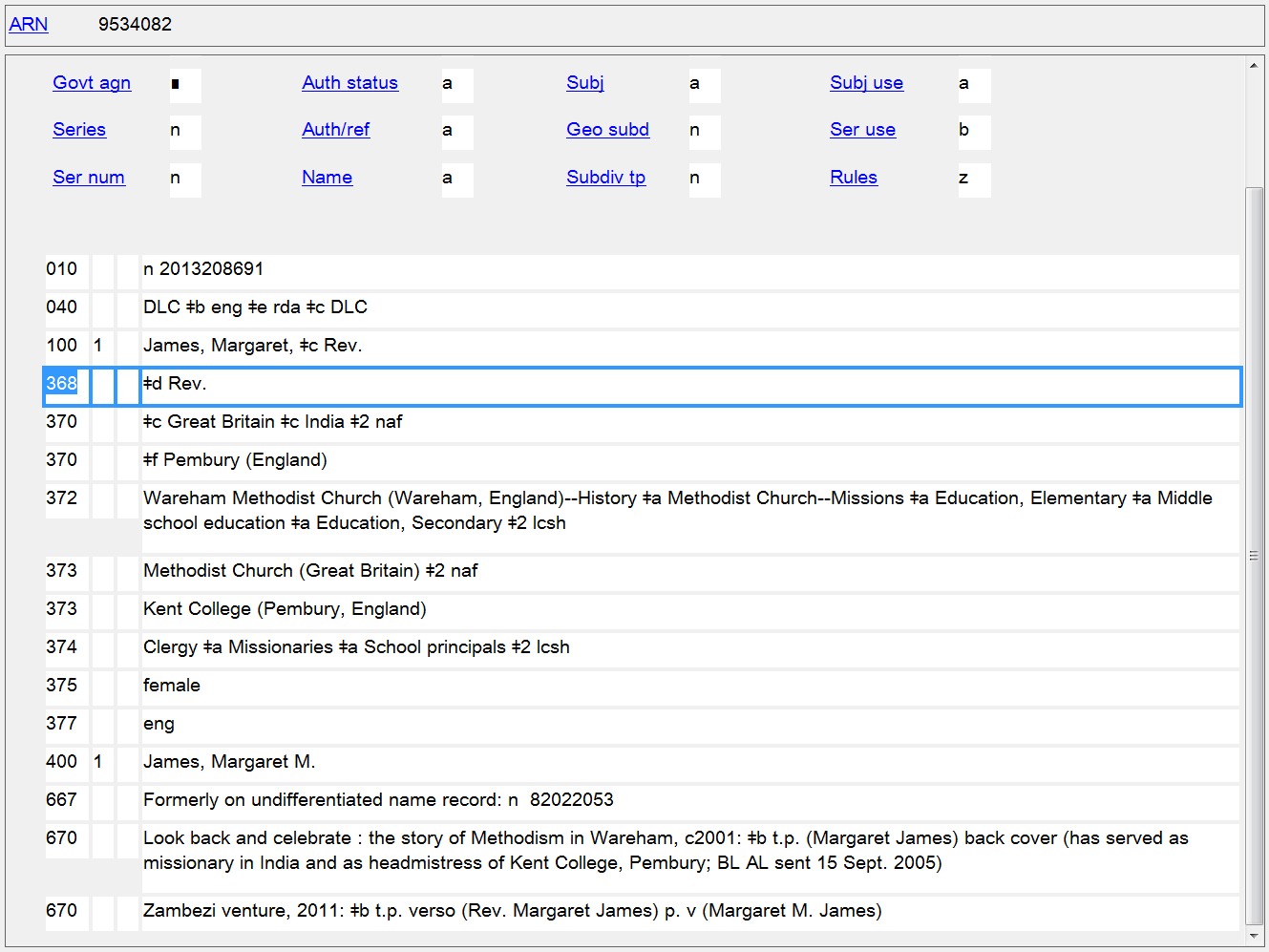 Title of the Person
368 $d
[Speaker Notes: Another example of Title of the Person (368 $d).  However, $d is not yet being used in name authorities.

 
9.4.1.9  Other Term of Rank, Honour, or Office 

Record other titles of the person indicative of rank, honour, or office if the terms appear with the name. Record the term in the language in which it was conferred or in the language used in the country in which the person resides.
 
EXAMPLE

  Captain
  
  Reverend
 
  Sir]
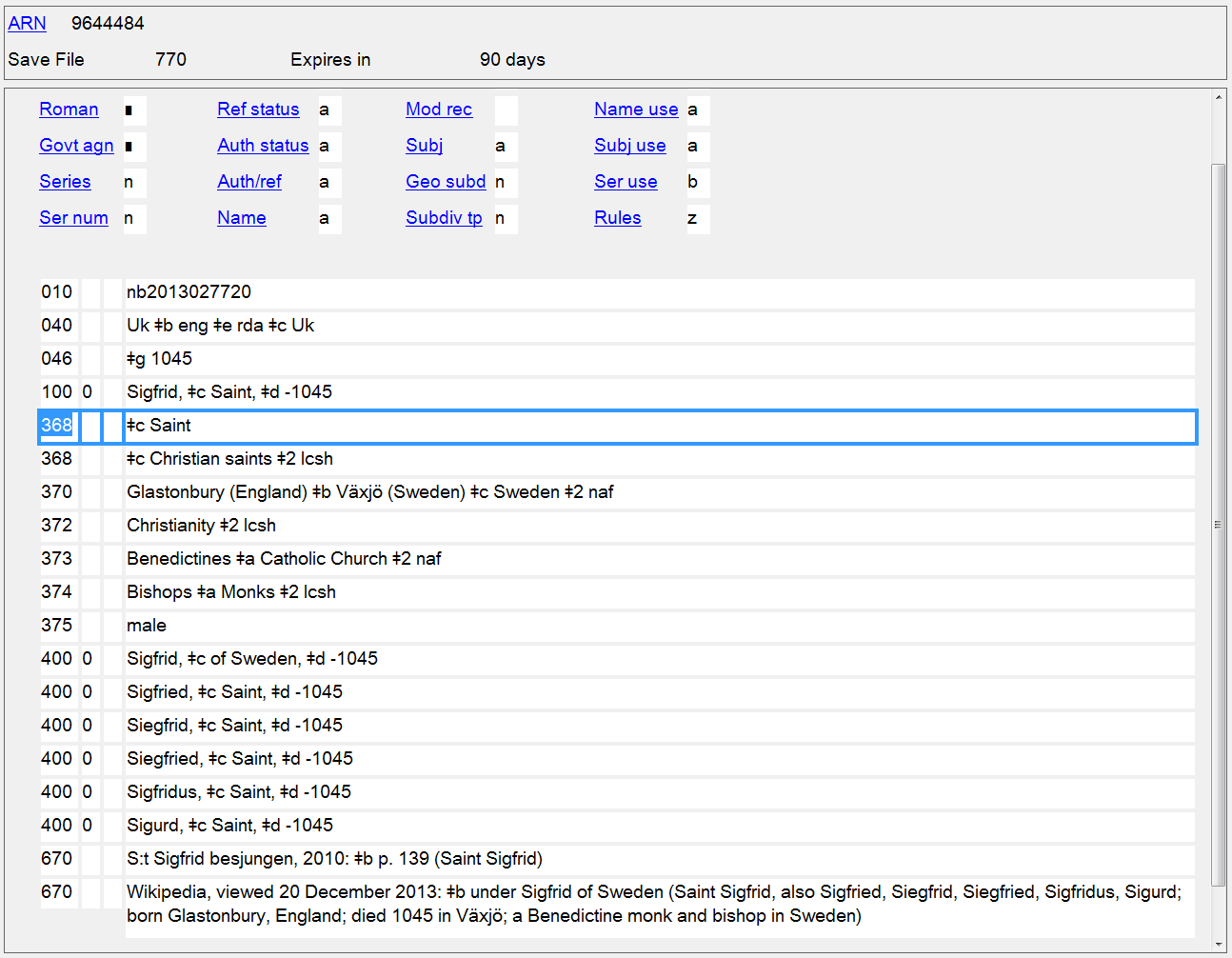 Other Designation: Saints
368 $c
[Speaker Notes: Note that two 368 $c are given here, one with controlled vocabulary from LCSH.]
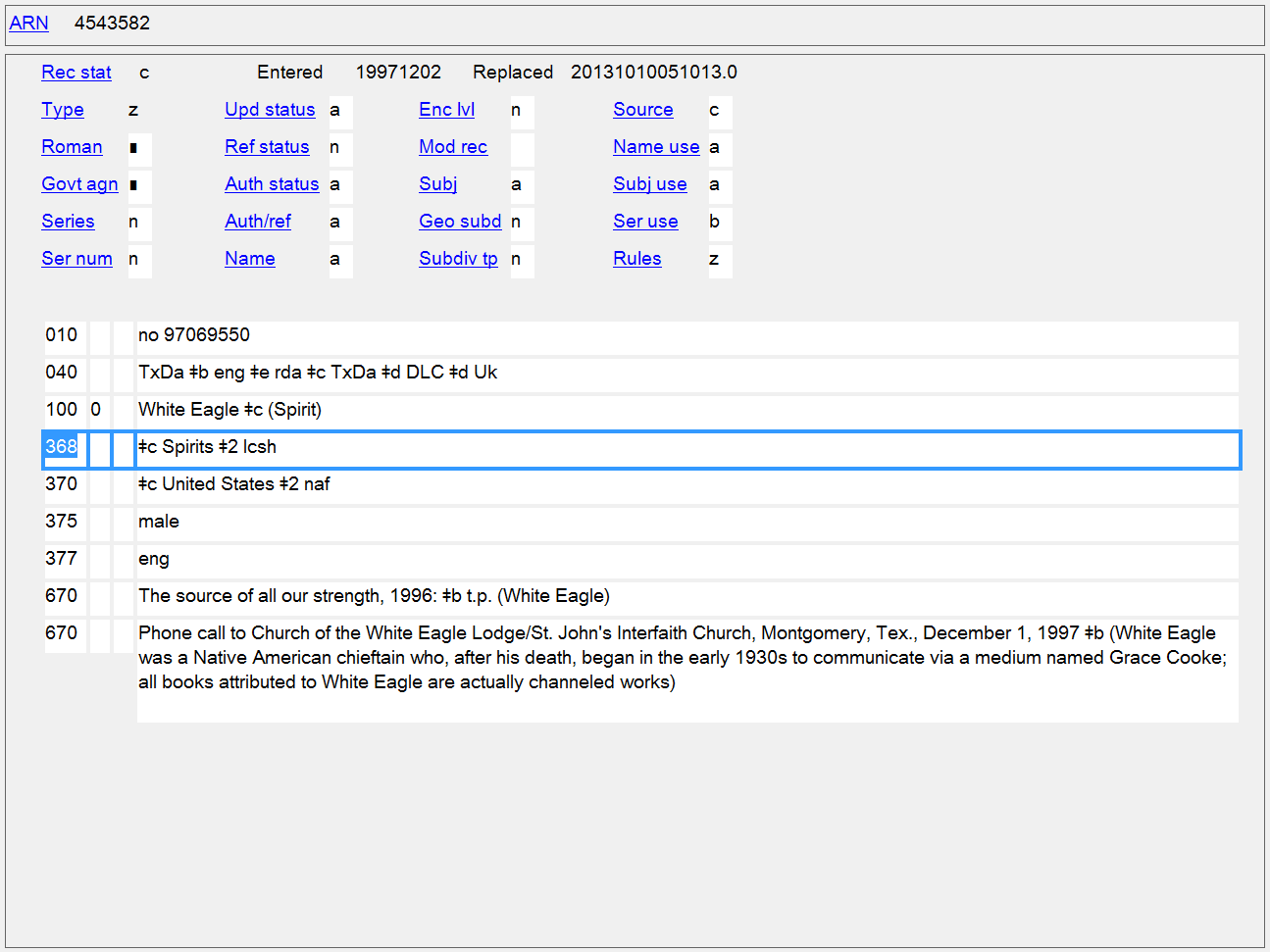 Other Designation: Spirits
368 $c
[Speaker Notes: The addition to the access point is in the singular, but the controlled vocabulary term from LCSH is plural.]
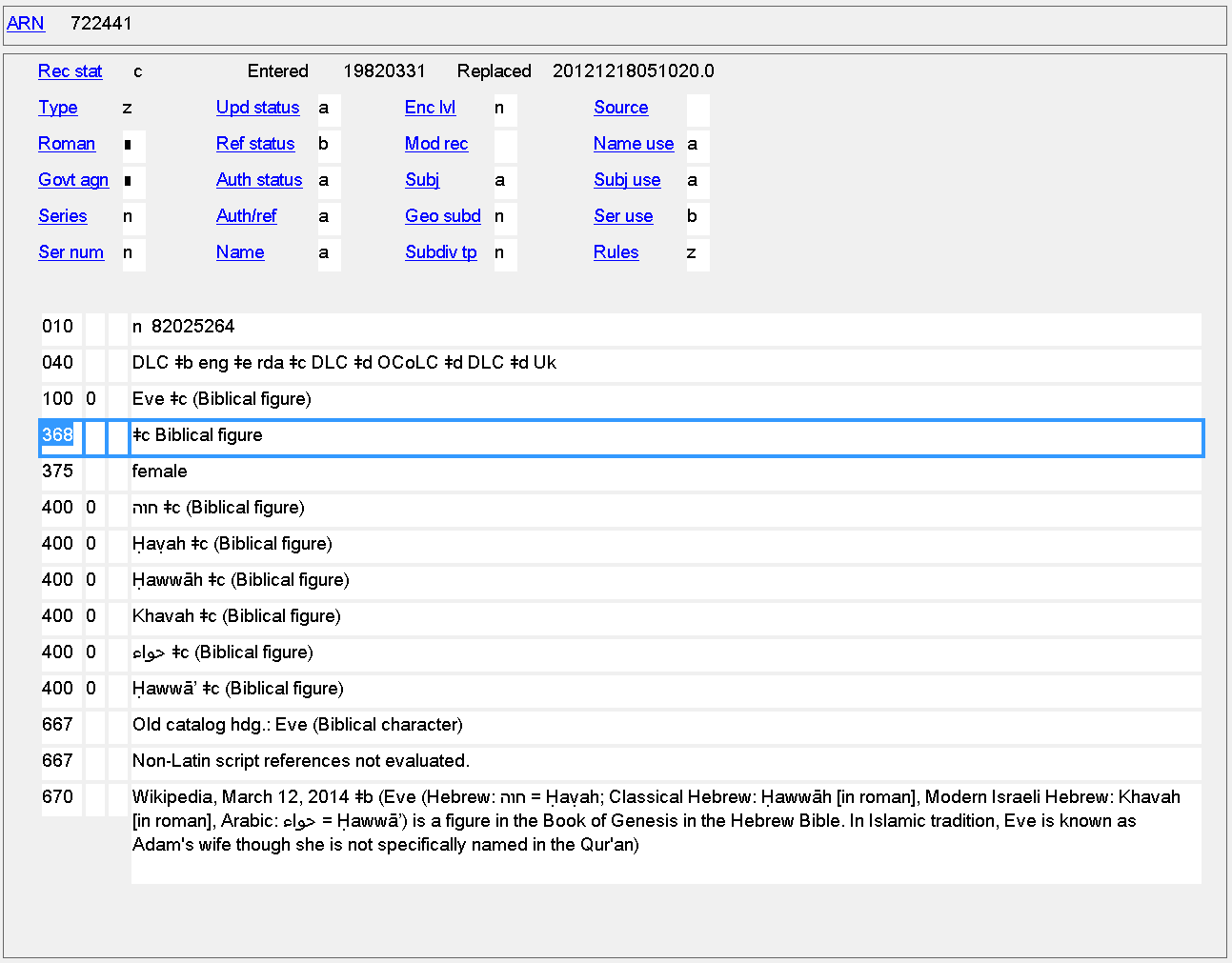 Other Designation: Persons Named in Sacred Scriptures and Apocryphal Books
368 $c
[Speaker Notes: There is no controlled vocabulary available for this kind of term, so it is identical in the qualifier for the authorized access point and in the separate element.  No $2 because the term doesn’t come from a controlled vocabulary.]
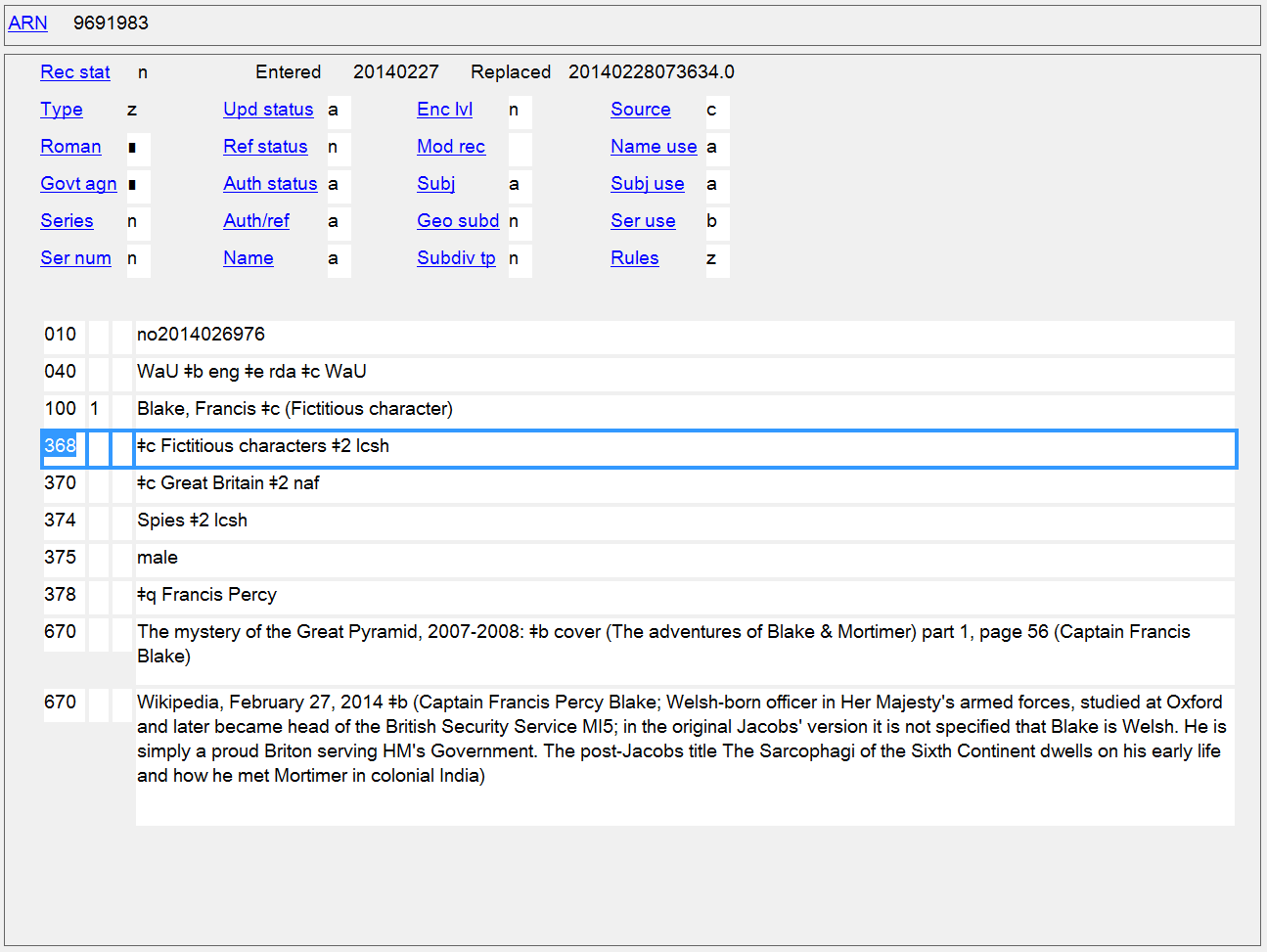 Other Designation: Fictitious and Legendary Persons
368 $c
[Speaker Notes: The qualifier in the authorized access point is singular, but there is a plural form in LCSH that has been recorded in the separate element.]
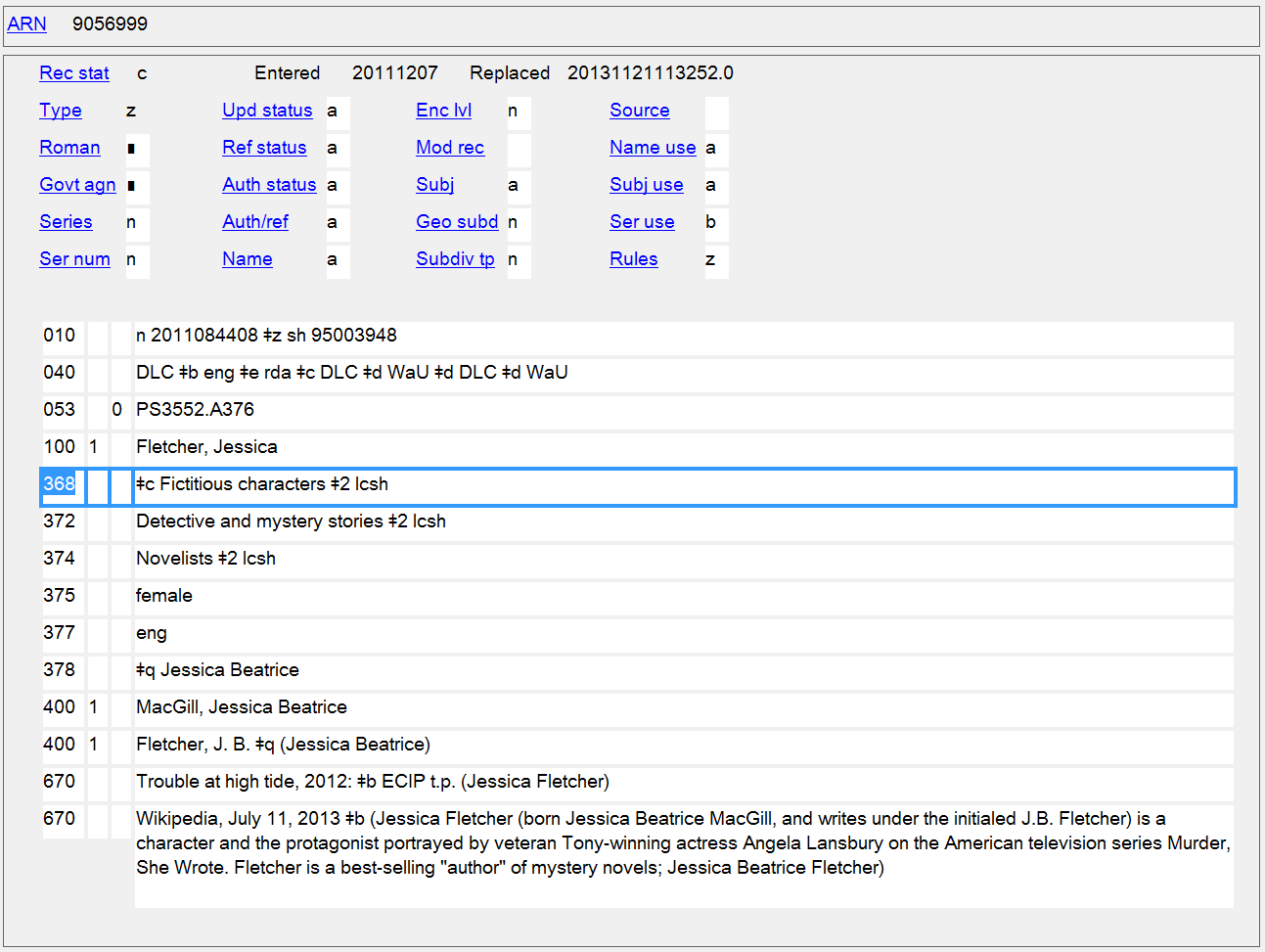 Other Designation: Fictitious and Legendary Persons
368 $c
[Speaker Notes: Other designation for fictitious and legendary persons is a core element in RDA, but it is only required in the authorized access point when needed to distinguish one person from another with the same name.  In this case “Fletcher, Jessica” is a unique name.   The other designation is recorded only in the separate element field, in this case in its established form in LCSH.]
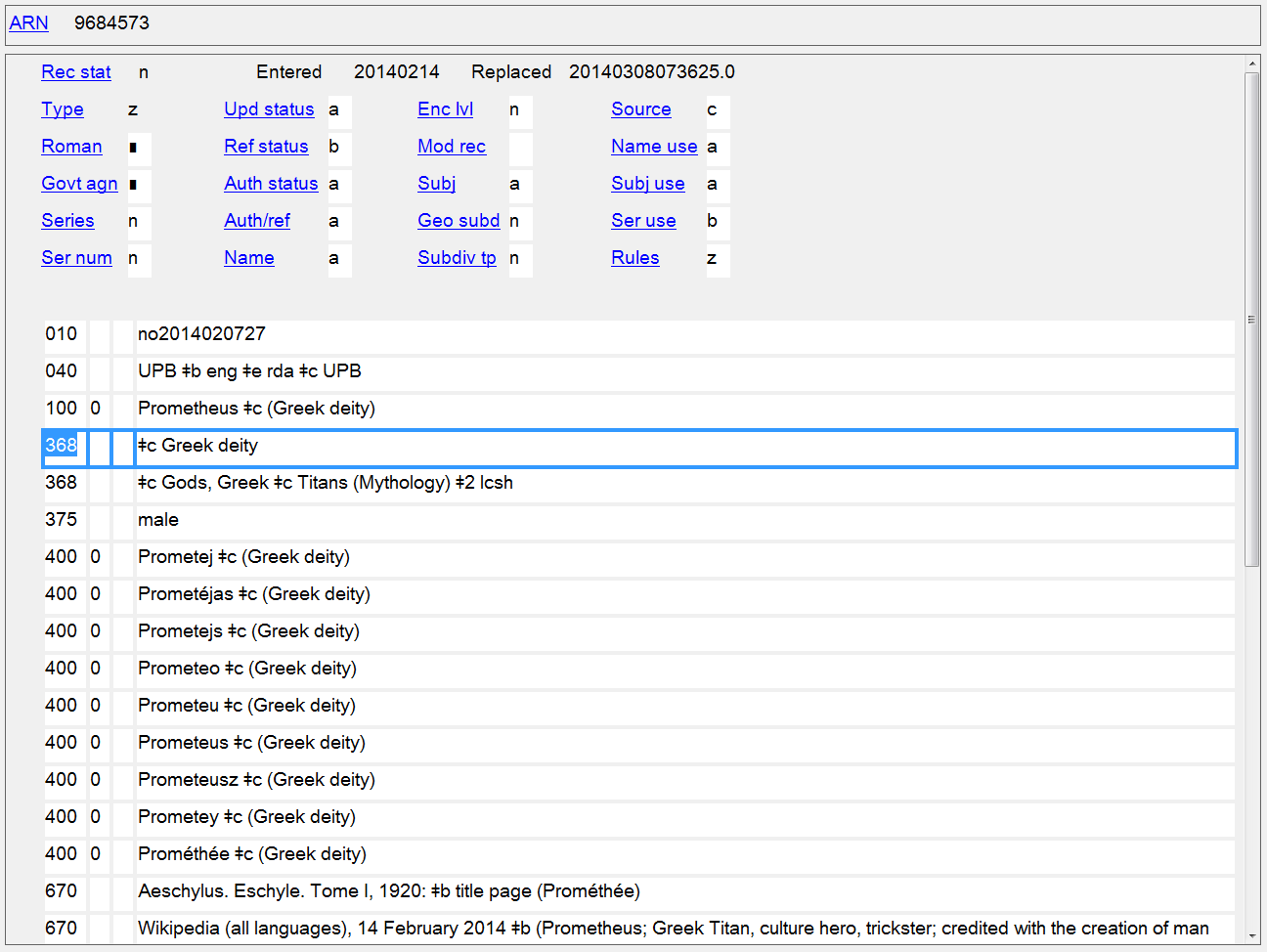 Other Designation: Fictitious and Legendary Persons
368 $c
[Speaker Notes: Another type of fictitious or legendary person: a deity.  The first 368 reflects an uncontrolled term, which terms from LCSH for the type of entity are recorded in the second 368.]
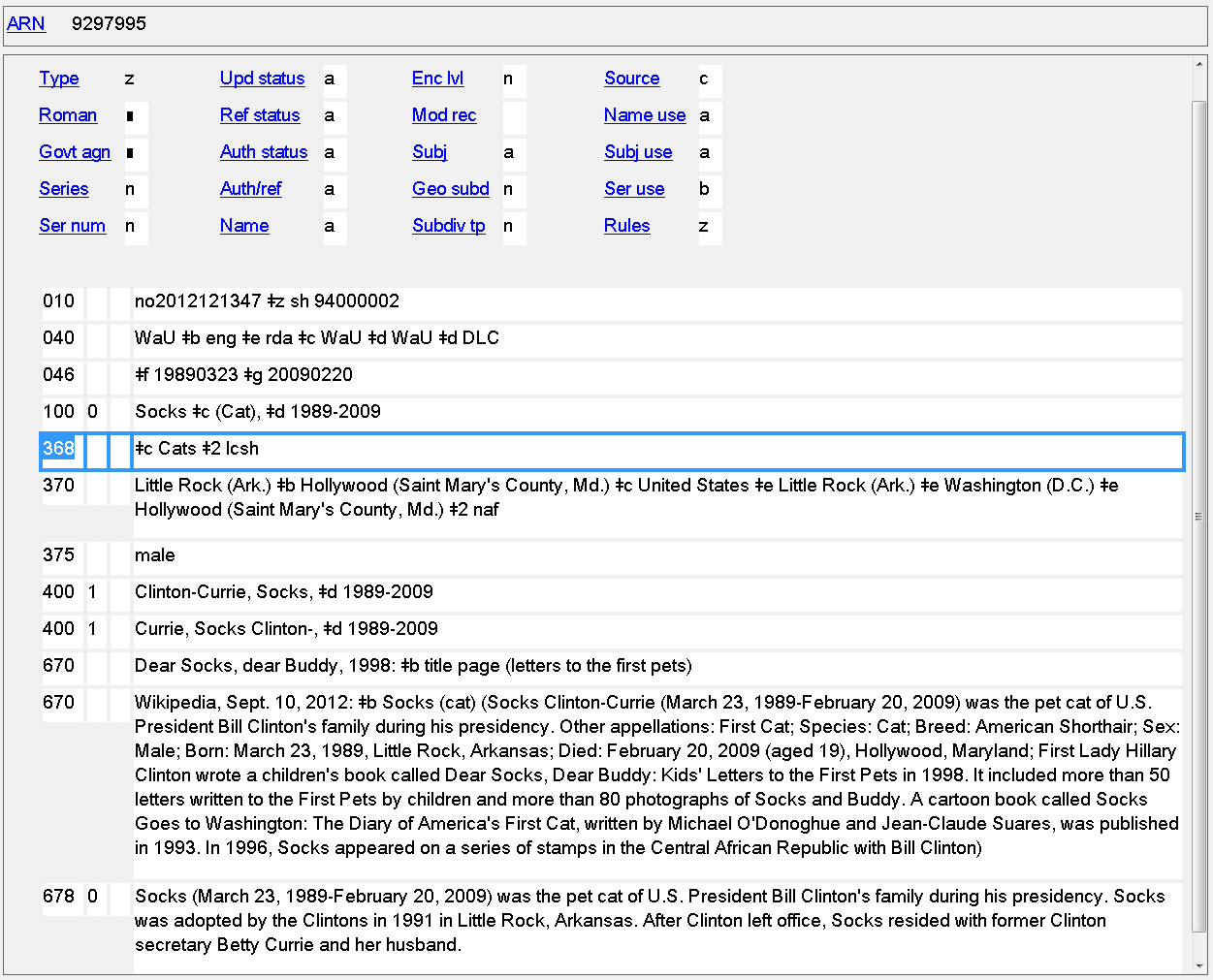 Other Designation: Real Non-human Entities
368 $c
[Speaker Notes: Example of a real non-human entity.  The qualifier in the authorized access point is in the singular, but the controlled term from LCSH in the separate element is plural.]
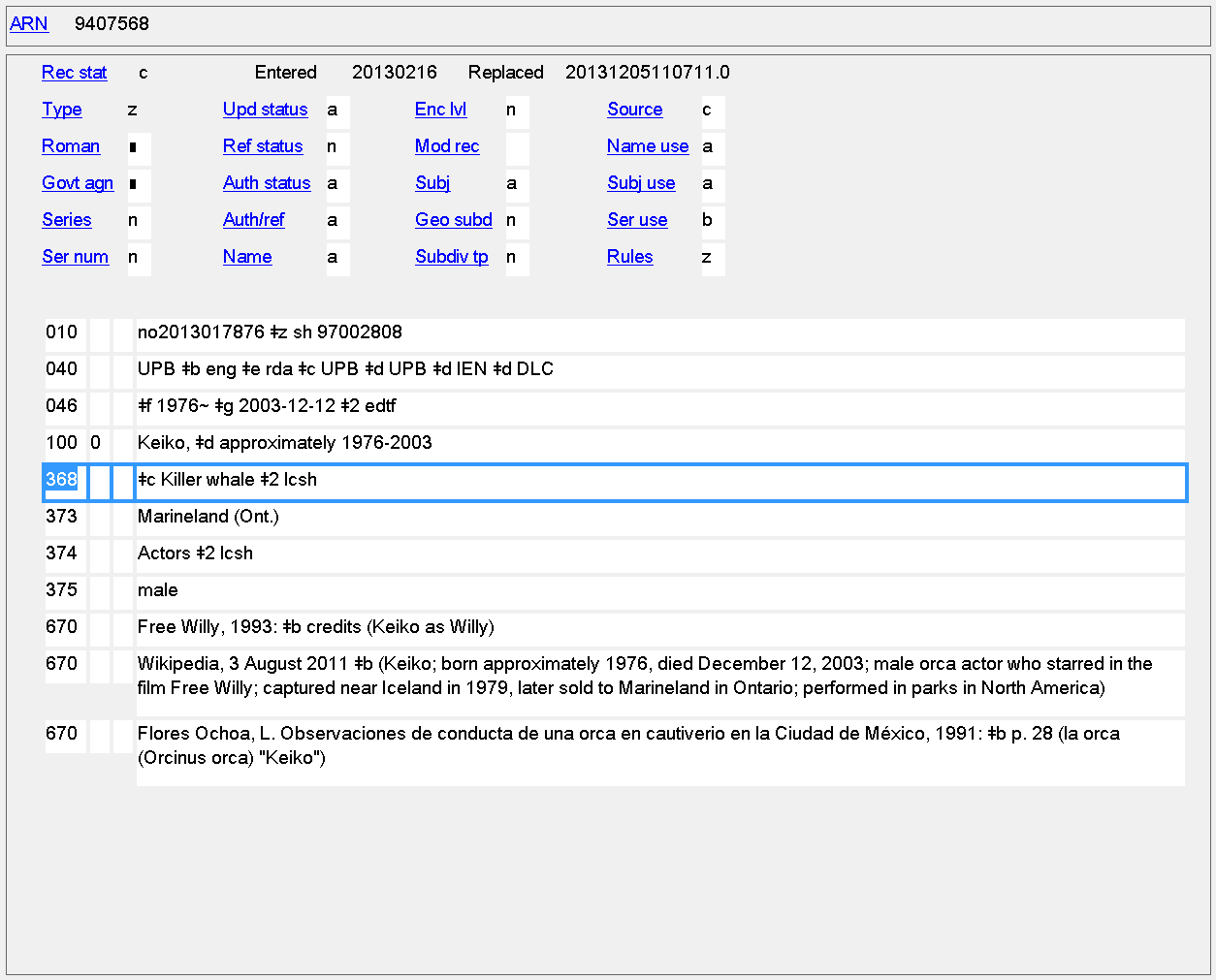 Other Designation: Real Non-human Entities
368 $c
[Speaker Notes: In this case, the other designation for a real non-human entity was not needed in the authorized access point (the name Keiko conveys the idea of a person, and the dates distinguish this person from any others).  But the other designation is still a core element and is recorded as a separate element in 368 $c in the established term from LCSH for this species.]
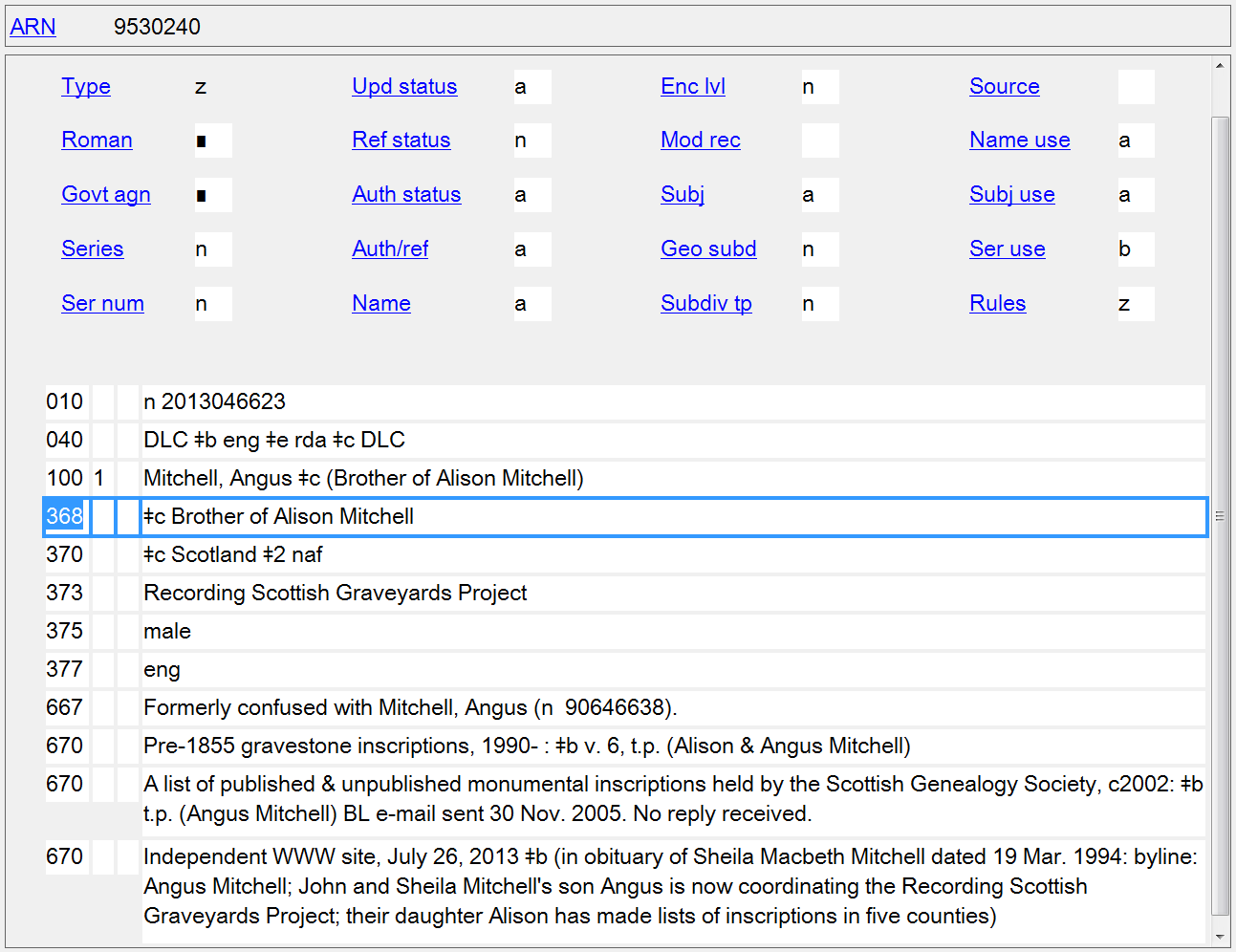 Other Designation: Any Other Designation
368 $c
[Speaker Notes: Finally, RDA has a catch-all element “any other designation” that can be used as a last resort to distinguish persons.  In this situation, it’s unlikely that the designation used will have a controlled equivalent, so when recorded in 368 $c there is usually no $2.]
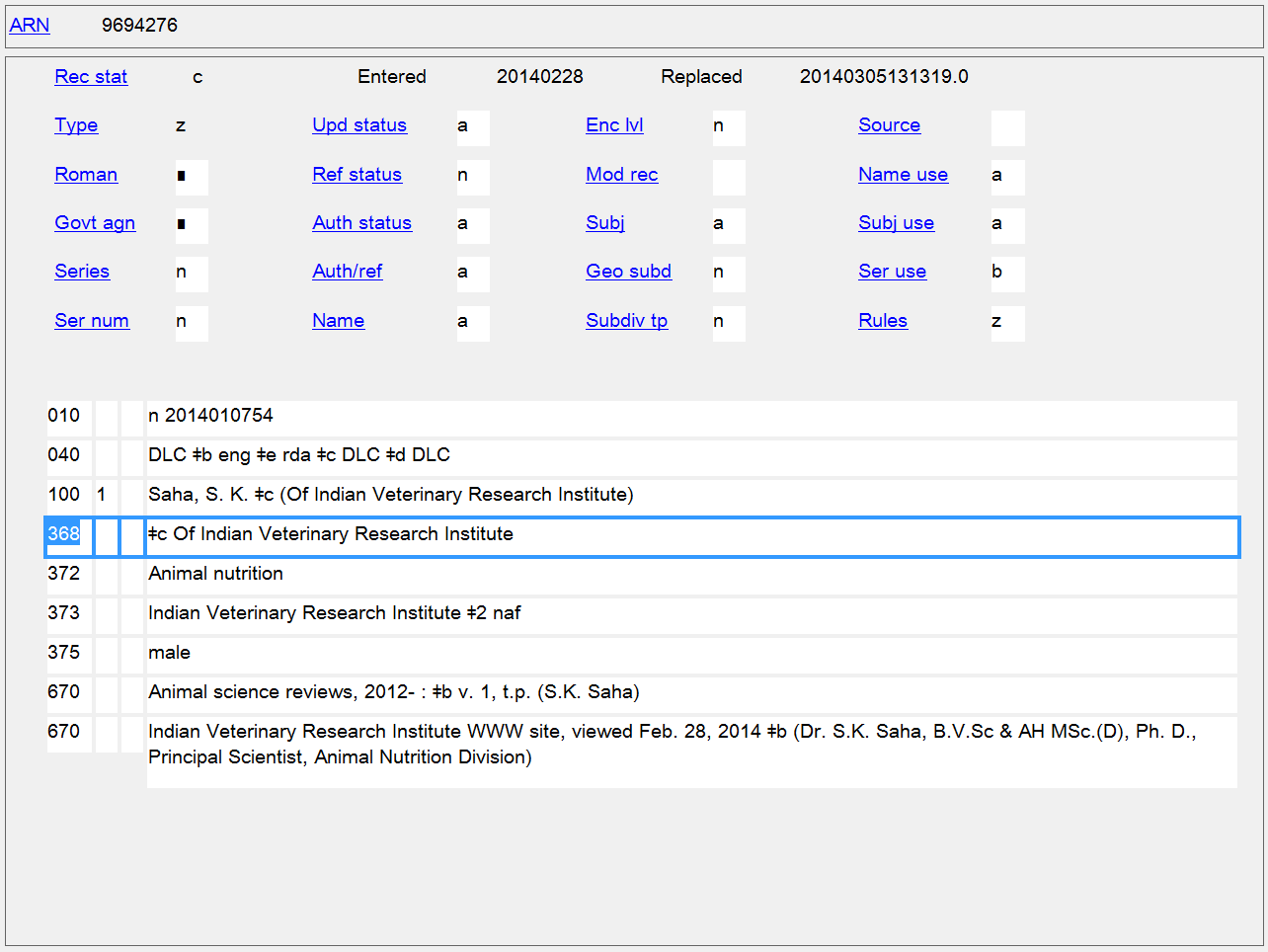 Other Designation: Any Other Designation
368 $c
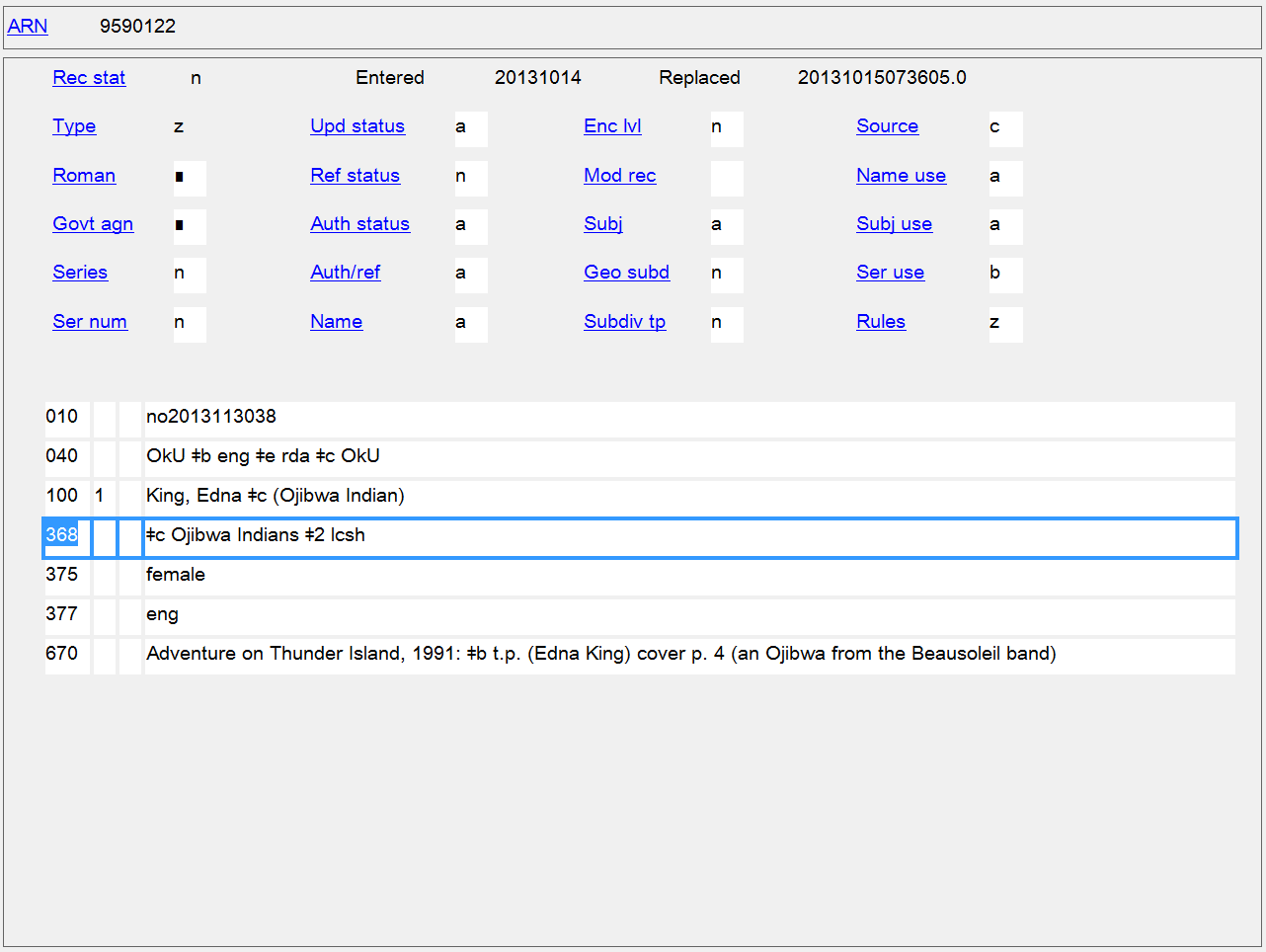 Other Designation: Any Other Designation
368 $c
[Speaker Notes: In this example, however, there is a controlled form of the designation available in LCSH, so the qualifier in the authorized access point is singular, while the controlled LCSH form is plural.]
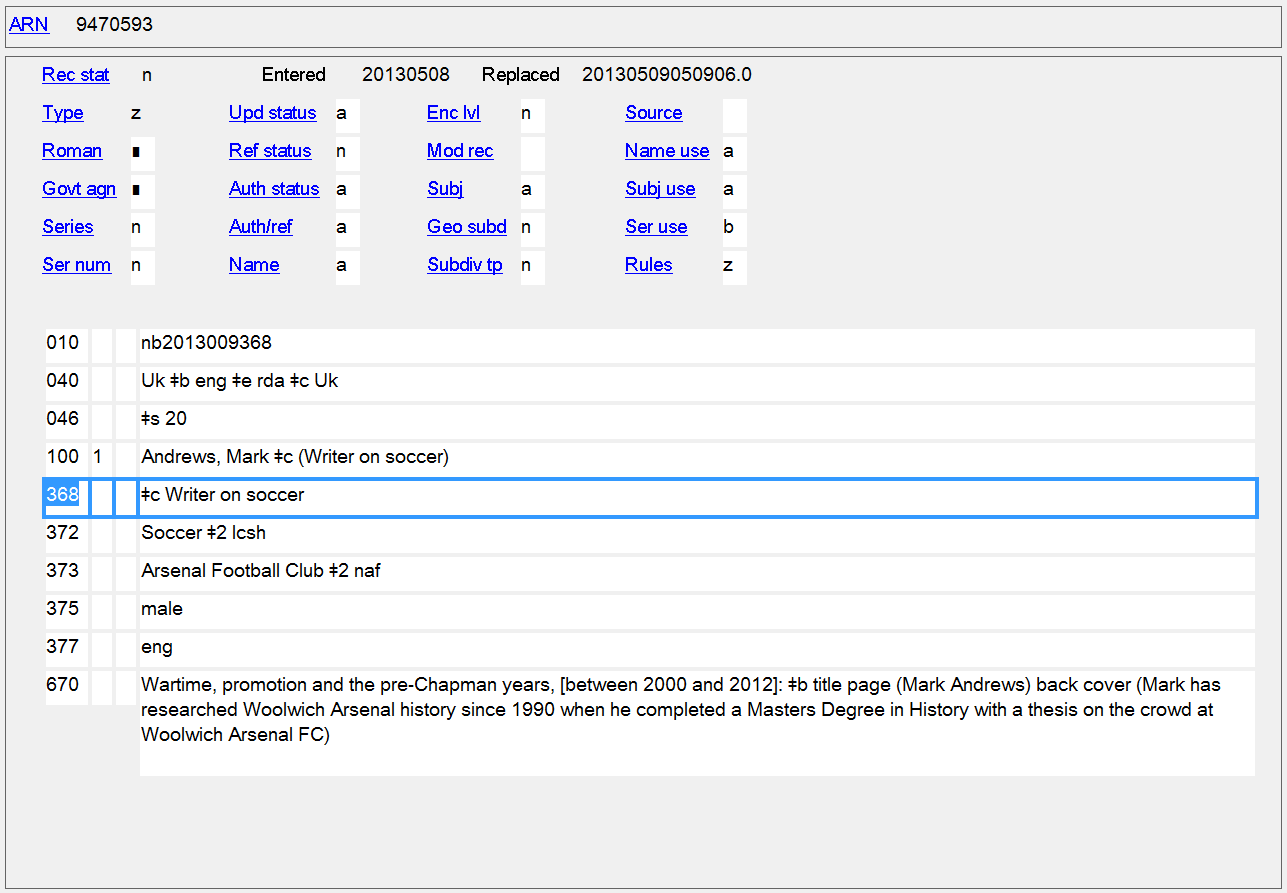 Other Designation: Any Other Designation
368 $c
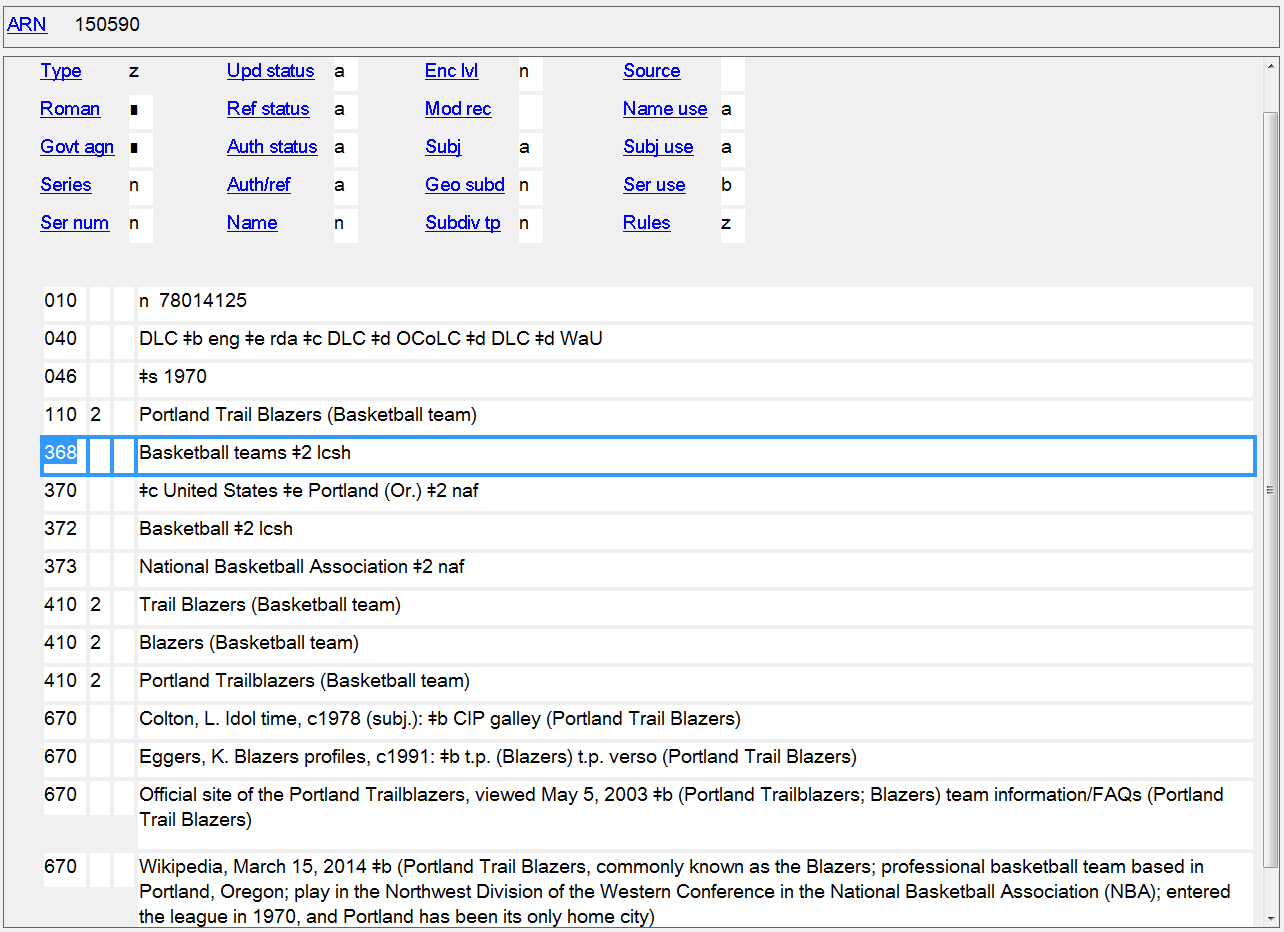 Type of Corporate Body
368 $a
[Speaker Notes: For corporate bodies, there are three elements that can be recorded in field 368: type of corporate body ($a), type of jurisdiction ($b), and other designation ($c).

In this example a qualifier for type of corporate is included in the authorized access point (in the singular form), and recorded separately as well (in the plural LCSH form).]
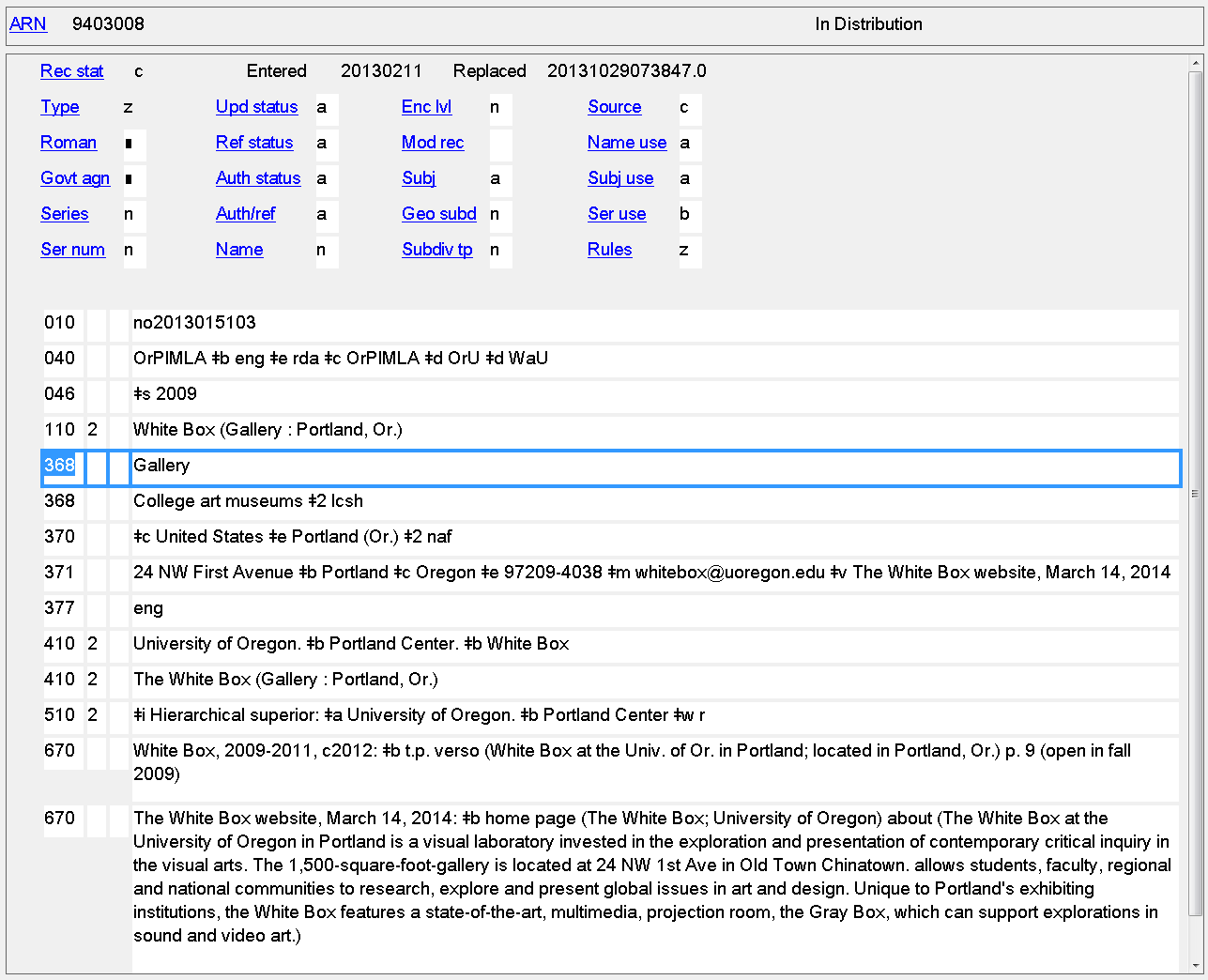 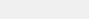 Type of Corporate Body
368 $a
[Speaker Notes: An example of singular uncontrolled form matching the qualifier in the authorized access point, and a separate controlled form for type of corporate body also recorded in a second instance of this element.]
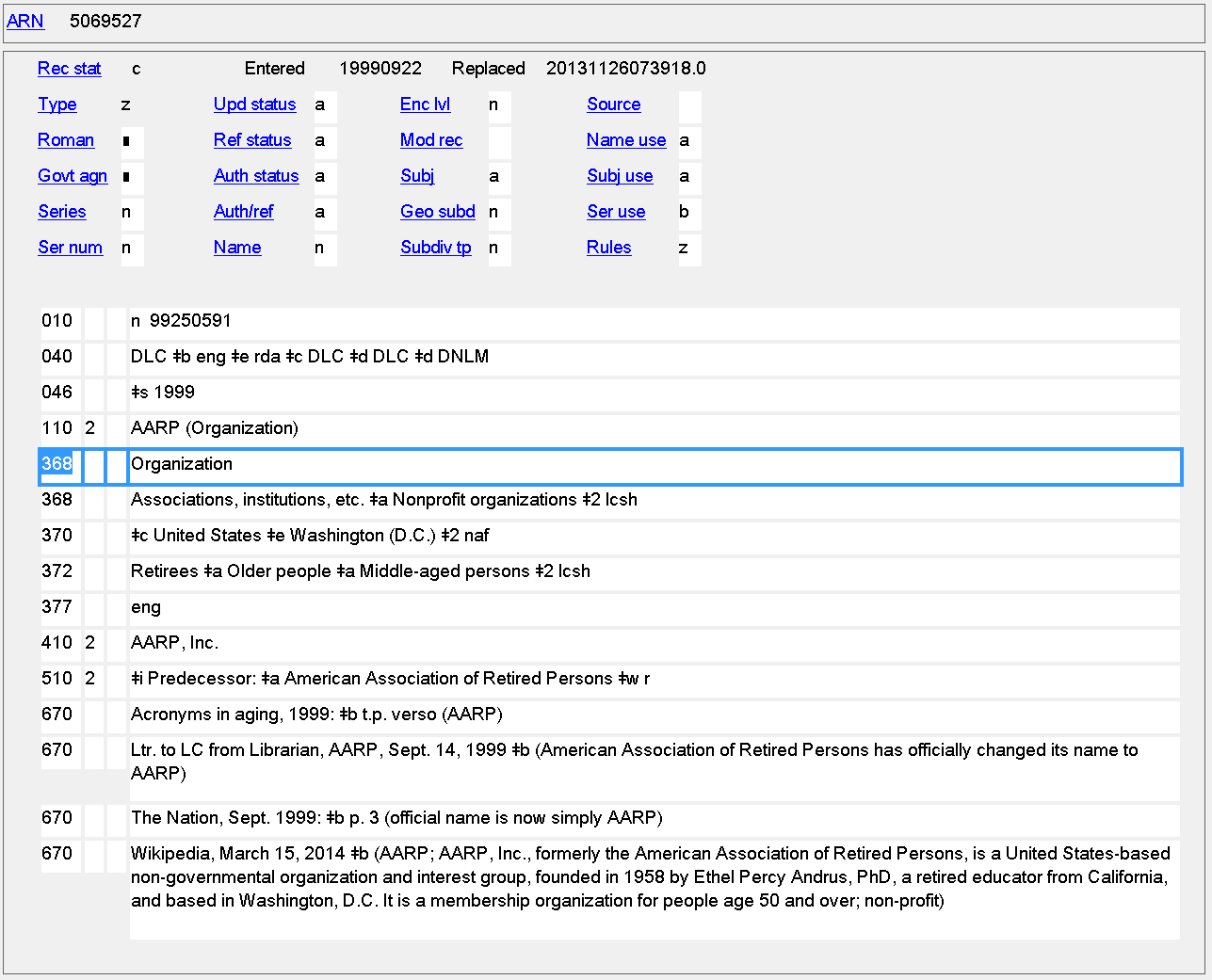 Type of Corporate Body
368 $a
[Speaker Notes: Singular uncontrolled form that matches the qualifier has been recorded, along with two pertinent controlled forms from LCSH for type of corporate body.]
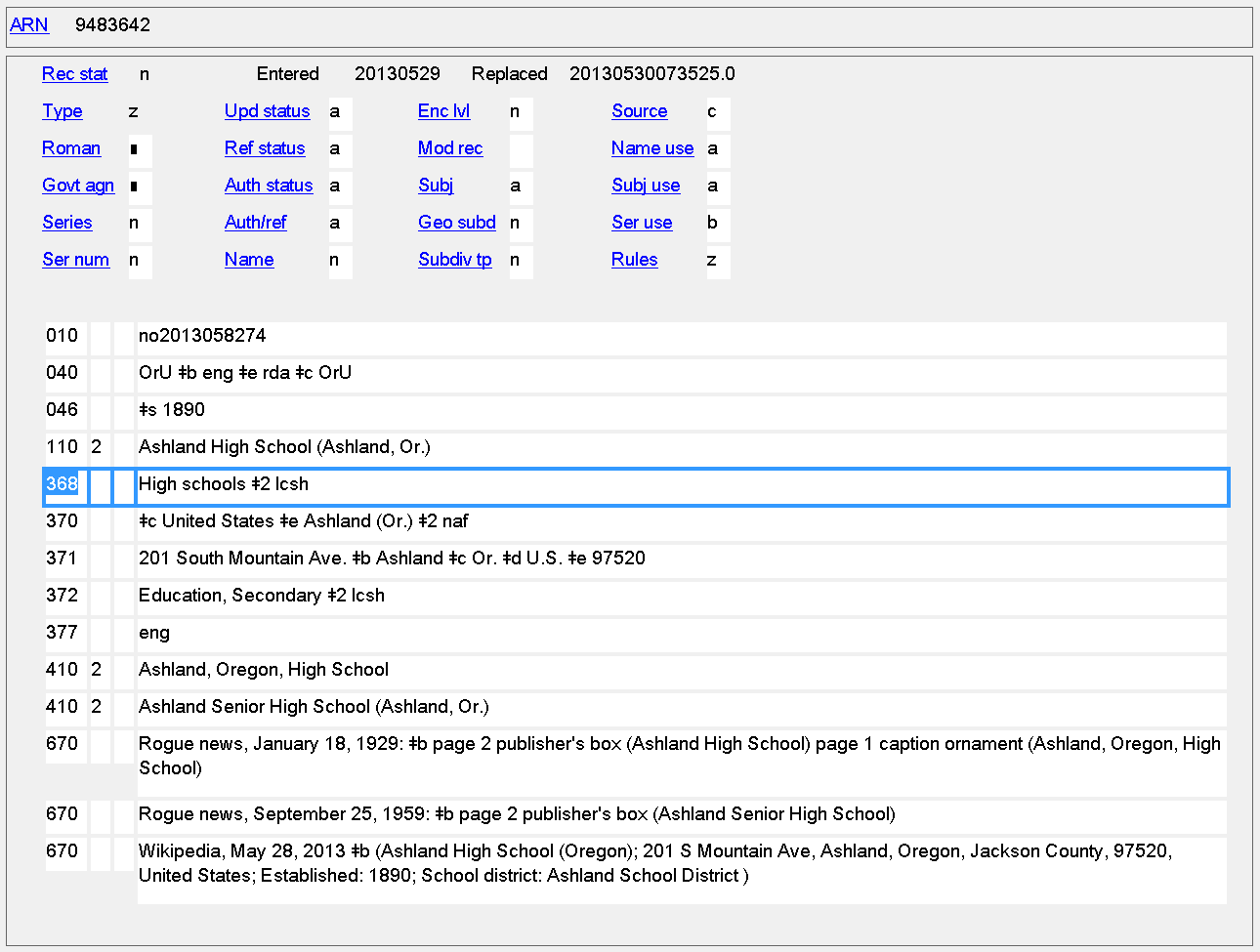 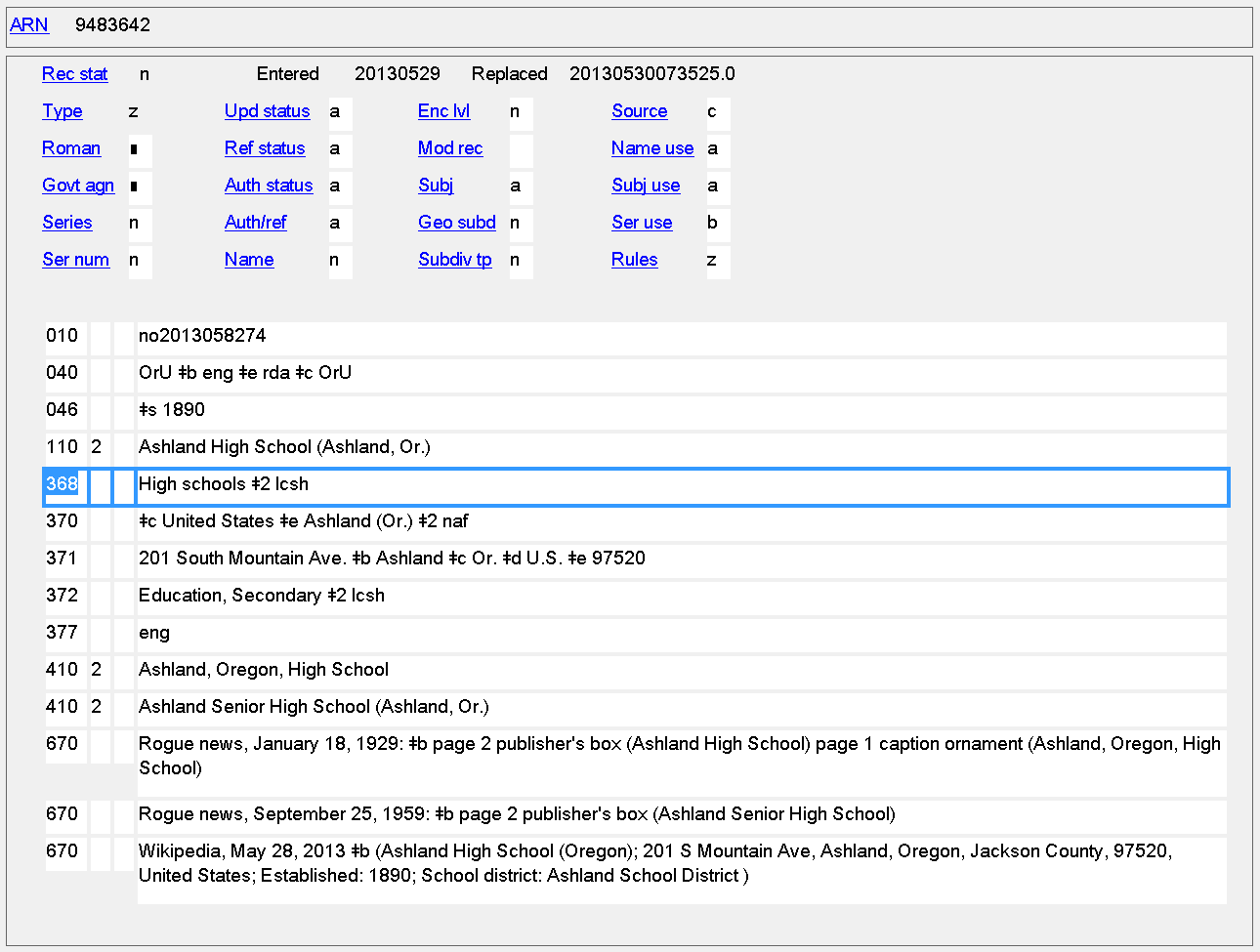 Type of Corporate Body
368 $a
[Speaker Notes: Type of corporate body recorded even though it isn’t needed in the authorized access point.]
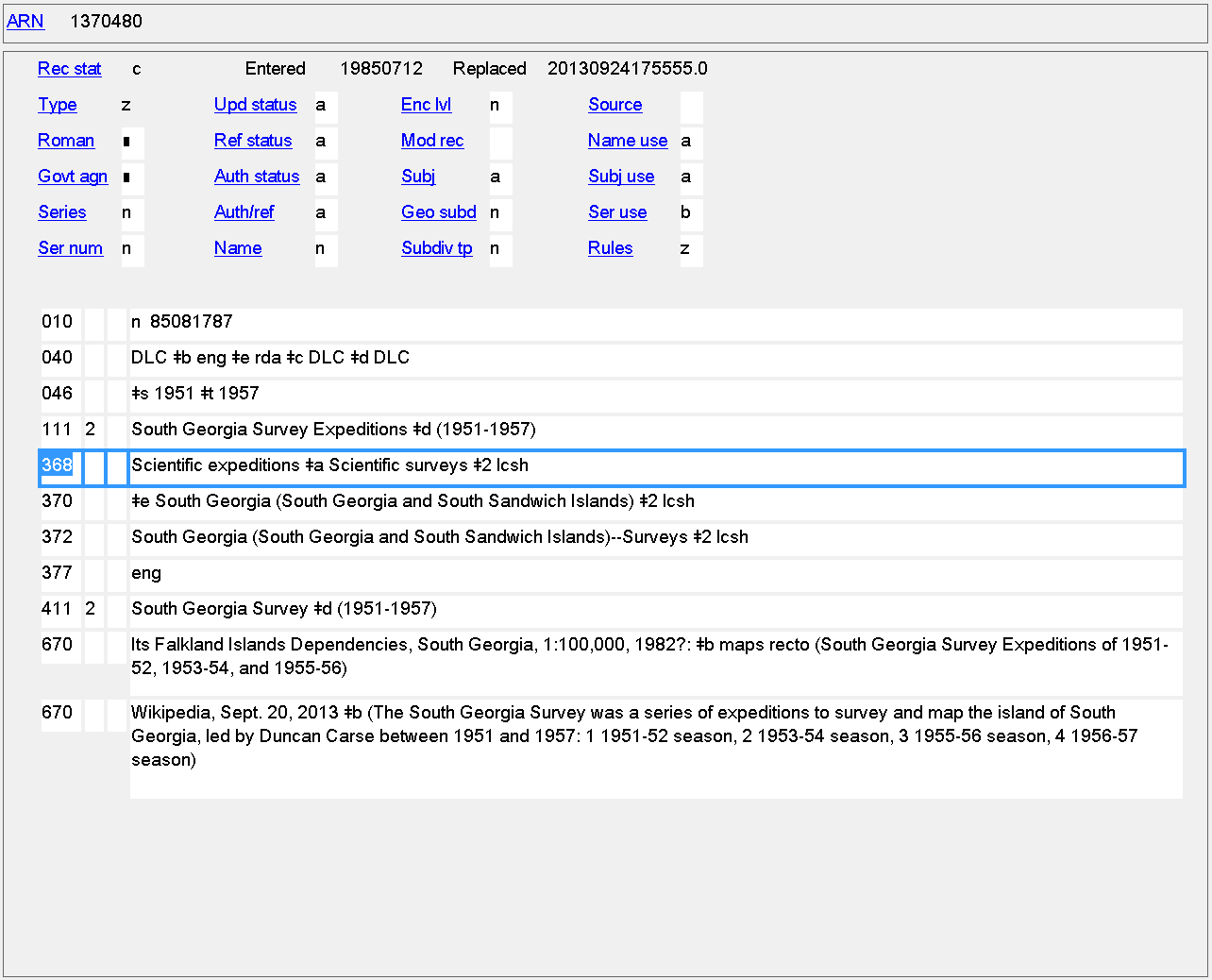 Type of Corporate Body
368 $a
[Speaker Notes: Two types of corporate body recorded separately.  Since they both come from LCSH, subfield $a can be repeated.]
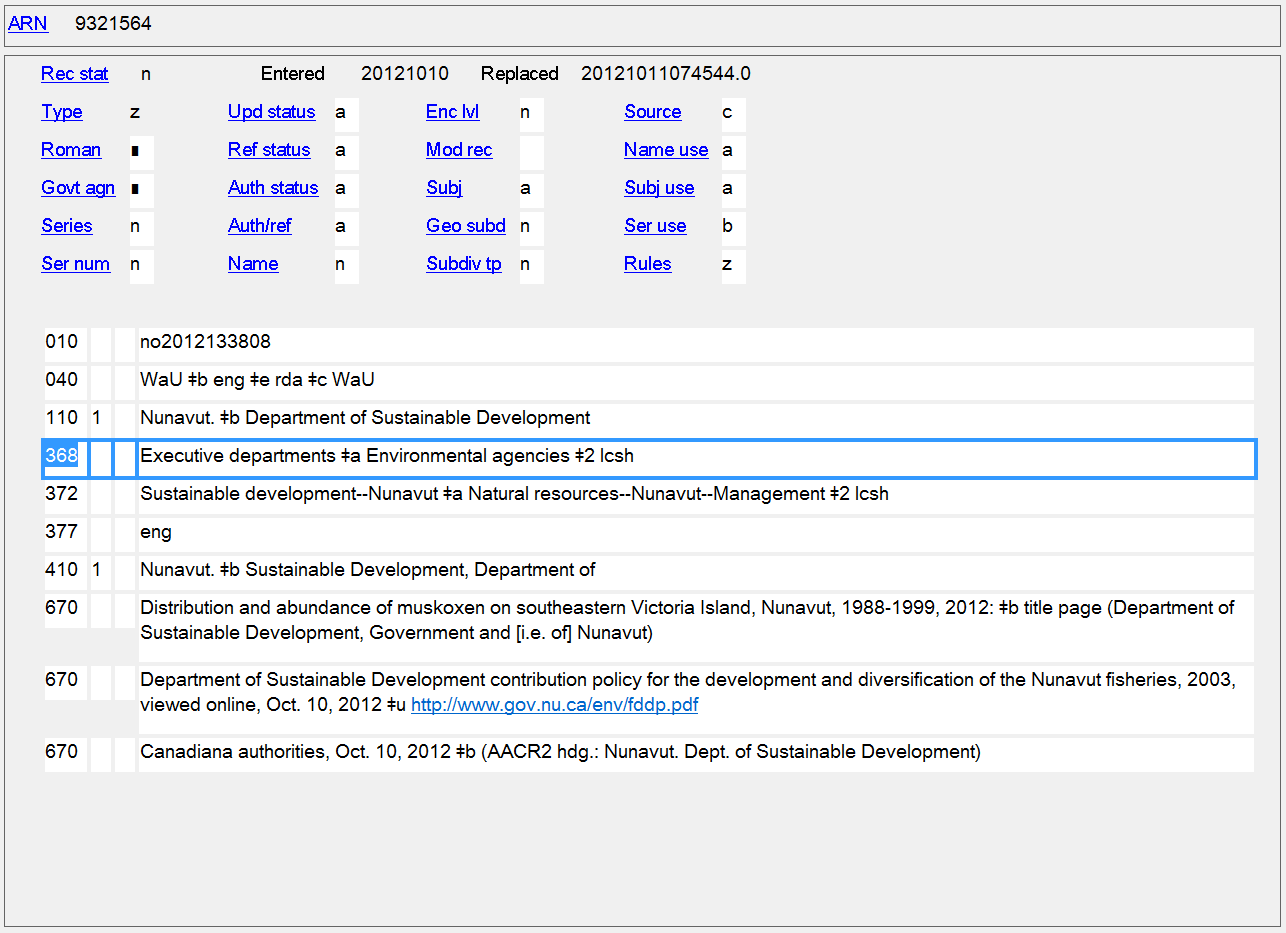 Type of Corporate Body
368 $a
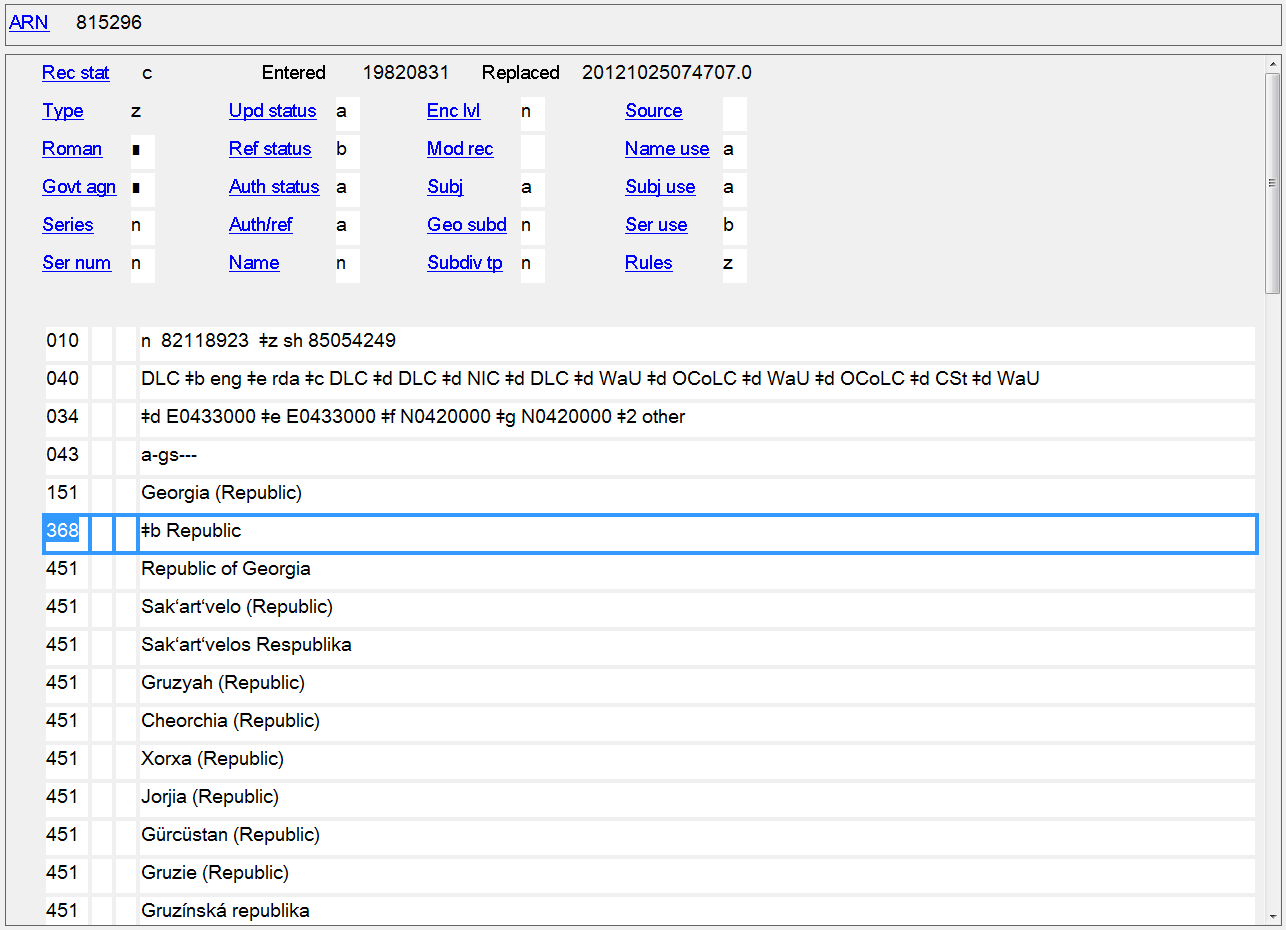 Type of Jurisdiction
368 $b
[Speaker Notes: Type of jurisdiction recorded in both the authorized access point, and as a separate element.  Since the term doesn’t come from a controlled list, no $2 is present in the 368.]
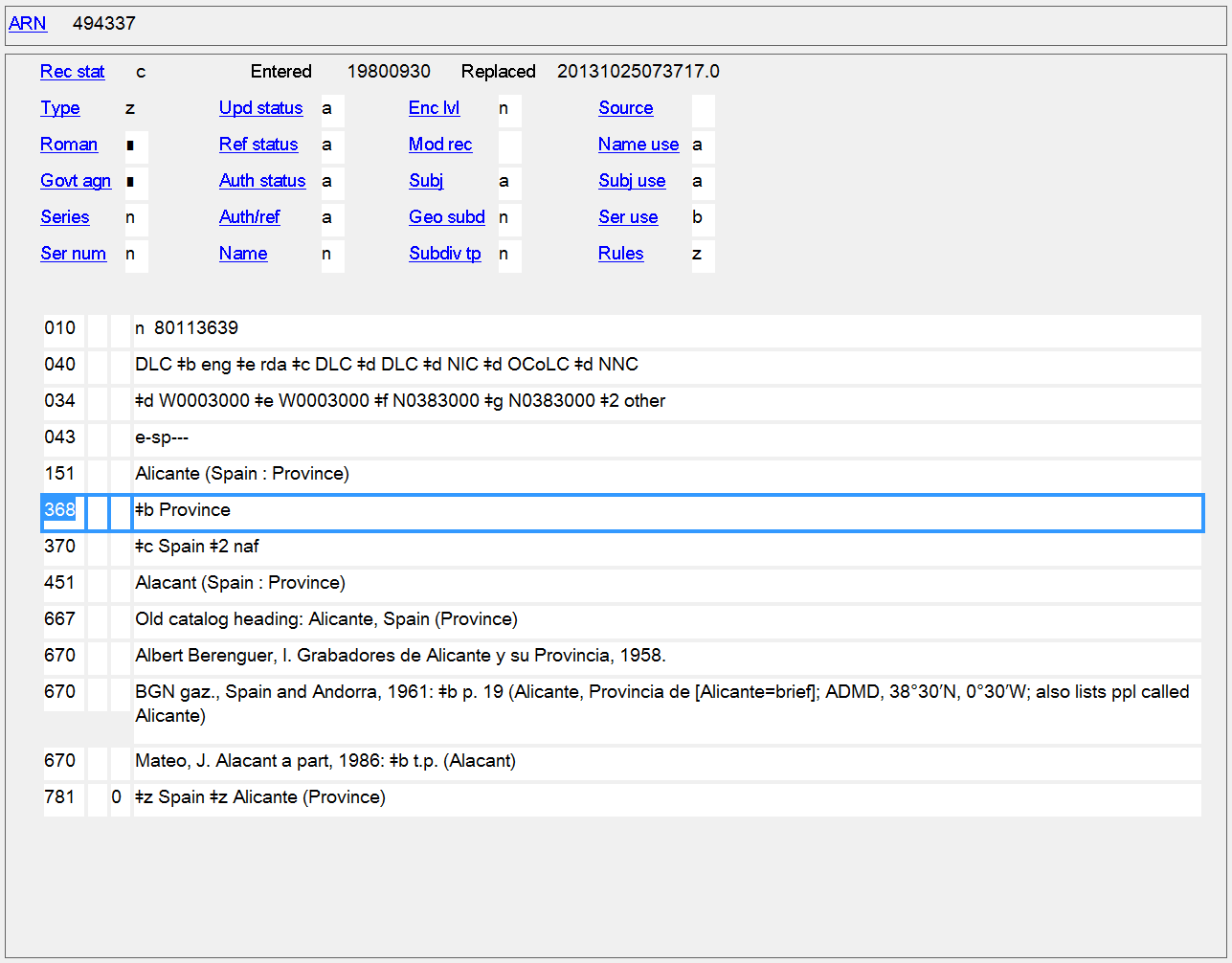 Type of Jurisdiction
368 $b
[Speaker Notes: Another similar example for type of jurisdiction.]
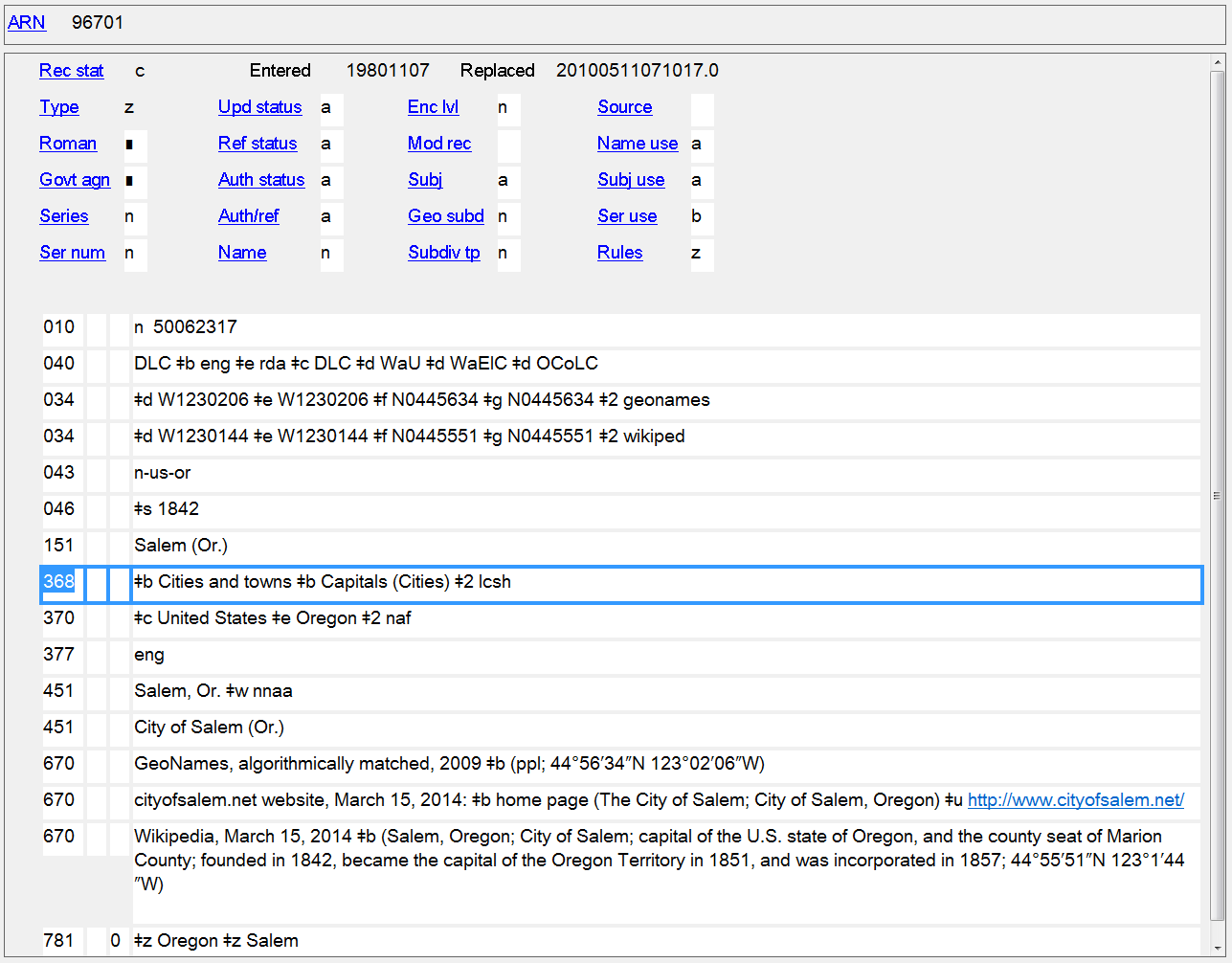 Type of Jurisdiction
368 $b
[Speaker Notes: Here, two types of jurisdiction have been recorded even though they are not needed in the authorized access point.]
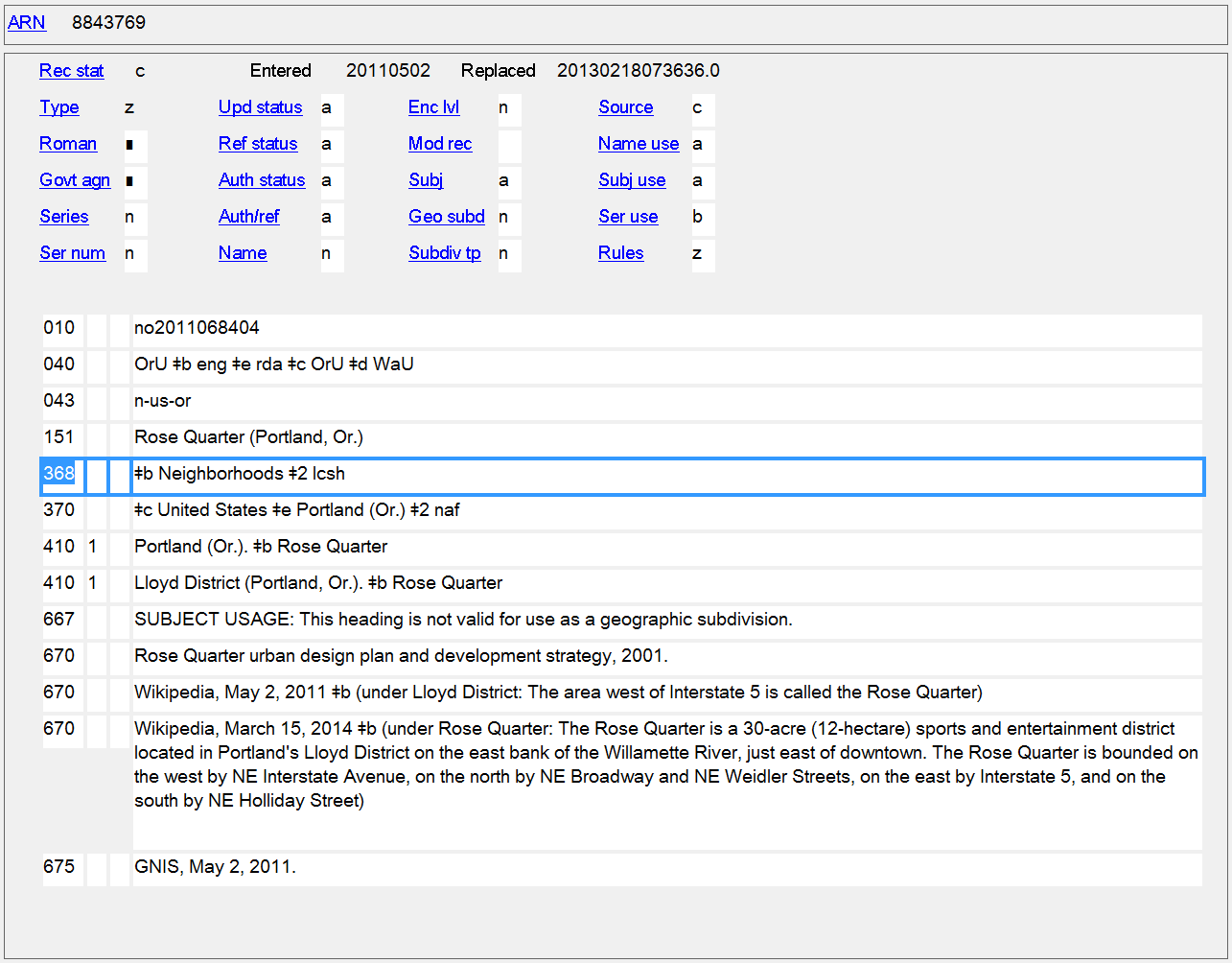 Type of Jurisdiction
368 $b
[Speaker Notes: Another type of jurisdiction recorded separately but not in the authorized access point.]
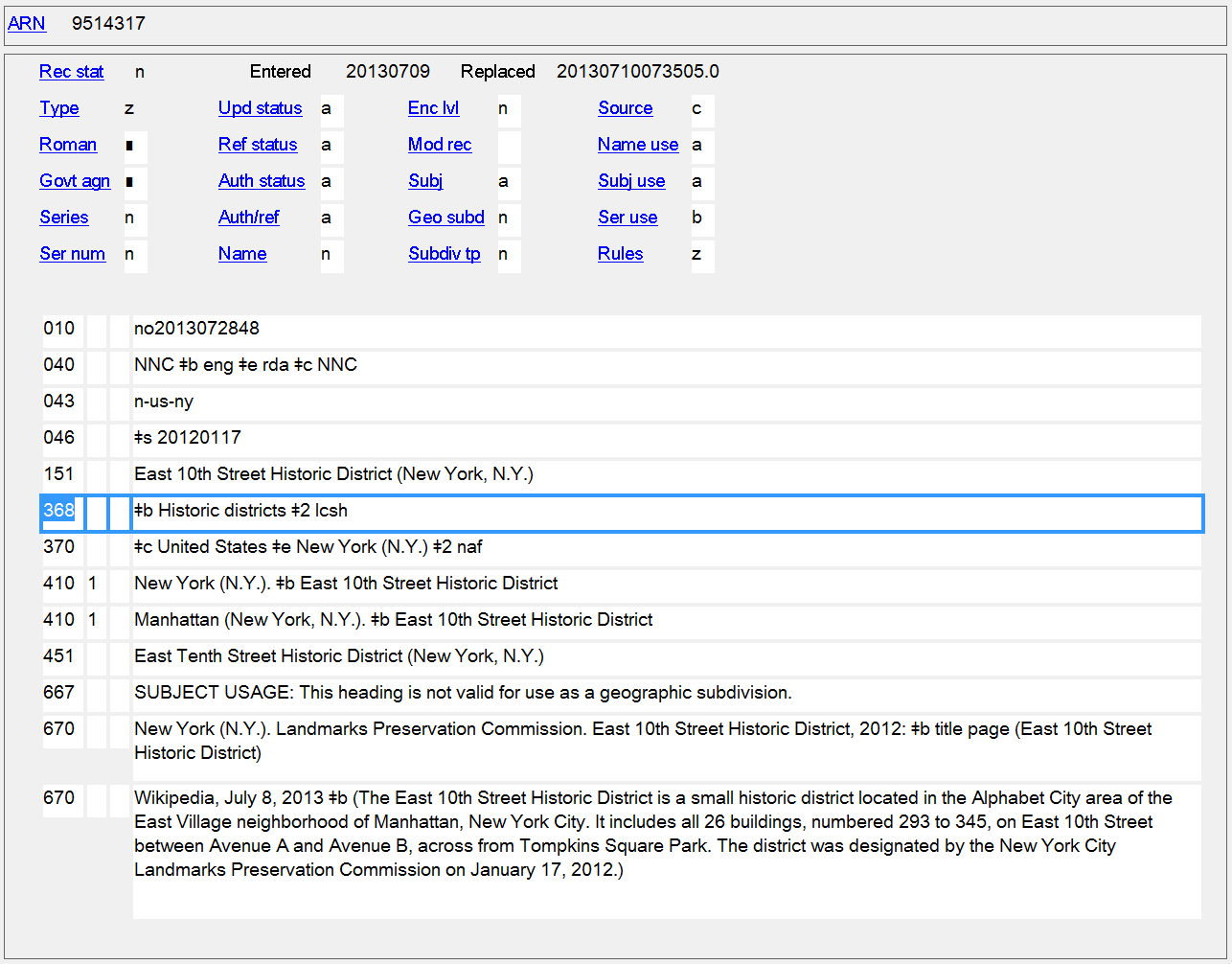 Type of Jurisdiction
368 $b
[Speaker Notes: Similar example to the previous one.]
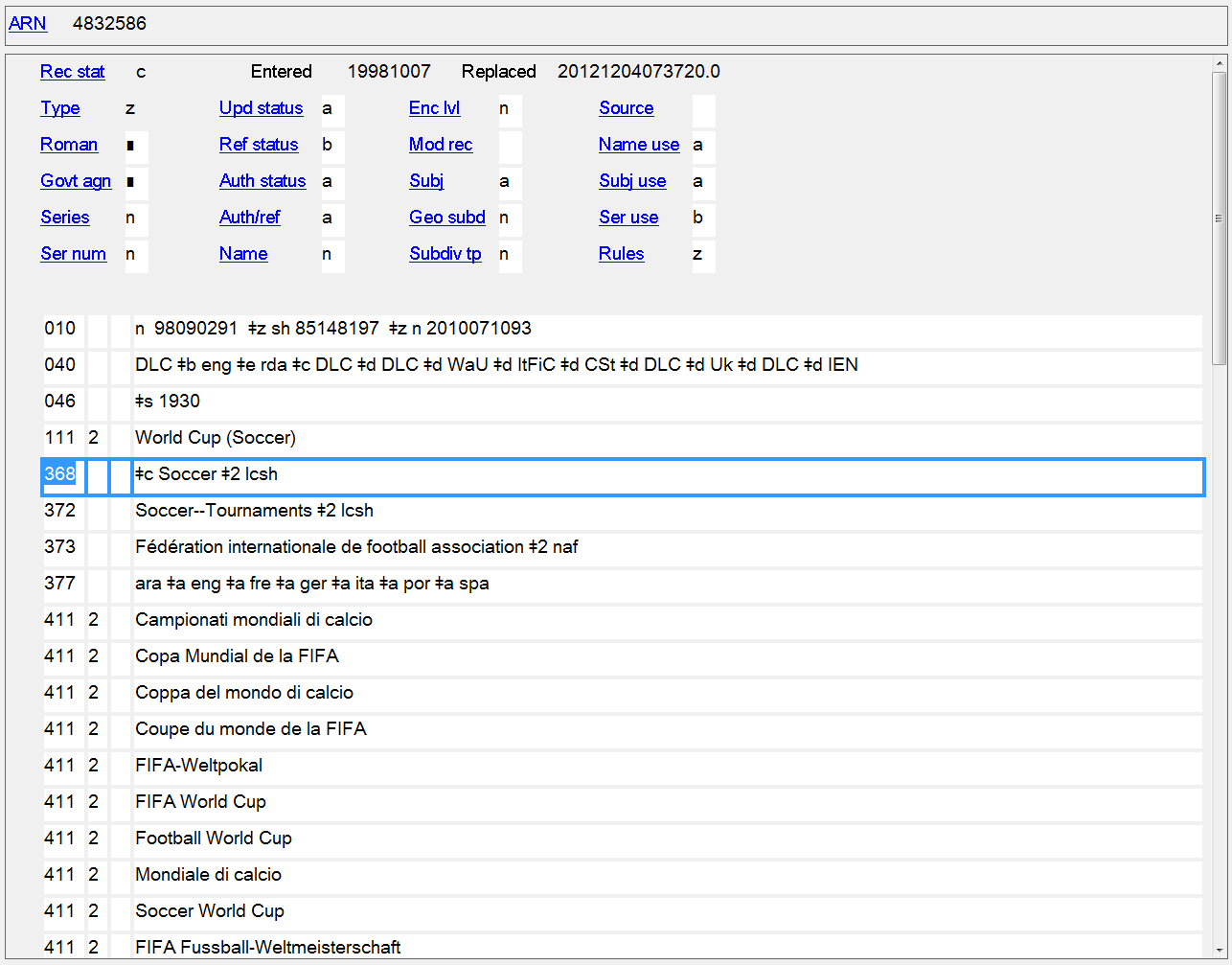 Other Designation
368 $c
[Speaker Notes: Other designation associated with a corporate body is any term used to differentiate the body that doesn’t fit into type of corporate body or type of jurisdiction.  In this example the controlled form in LCSH is identical to the form used in the qualifier.]
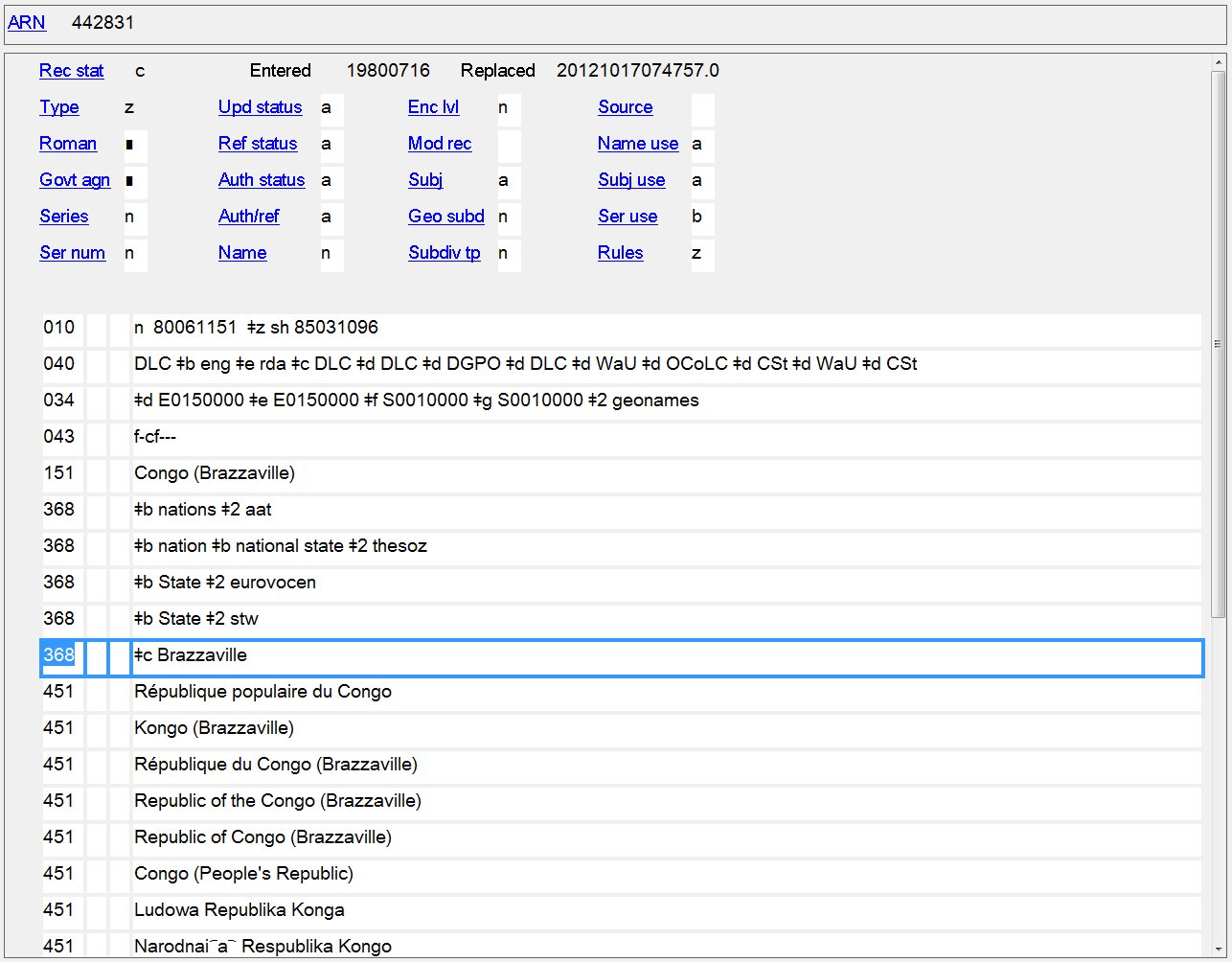 Other Designation
368 $c
[Speaker Notes: Another example of an uncontrolled term used as an other designation.

Note also that this example shows a variety of controlled terms from different vocabularies being recorded for type of jurisdiction (368 $b).]
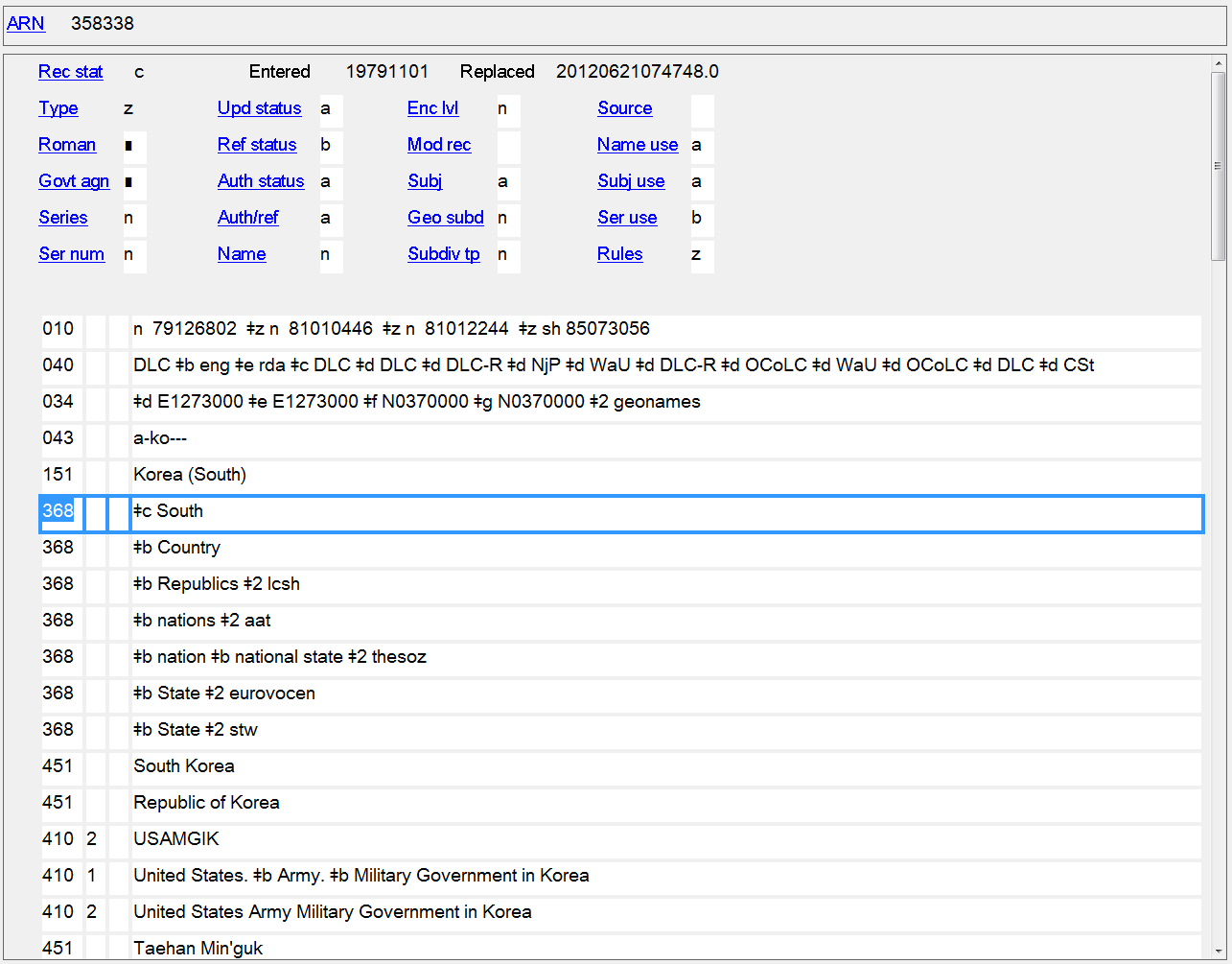 Other Designation
368 $c
[Speaker Notes: Another example of an uncontrolled term used as an other designation.

Note also that this example shows a variety of controlled terms from different vocabularies being recorded for type of jurisdiction (368 $b).]
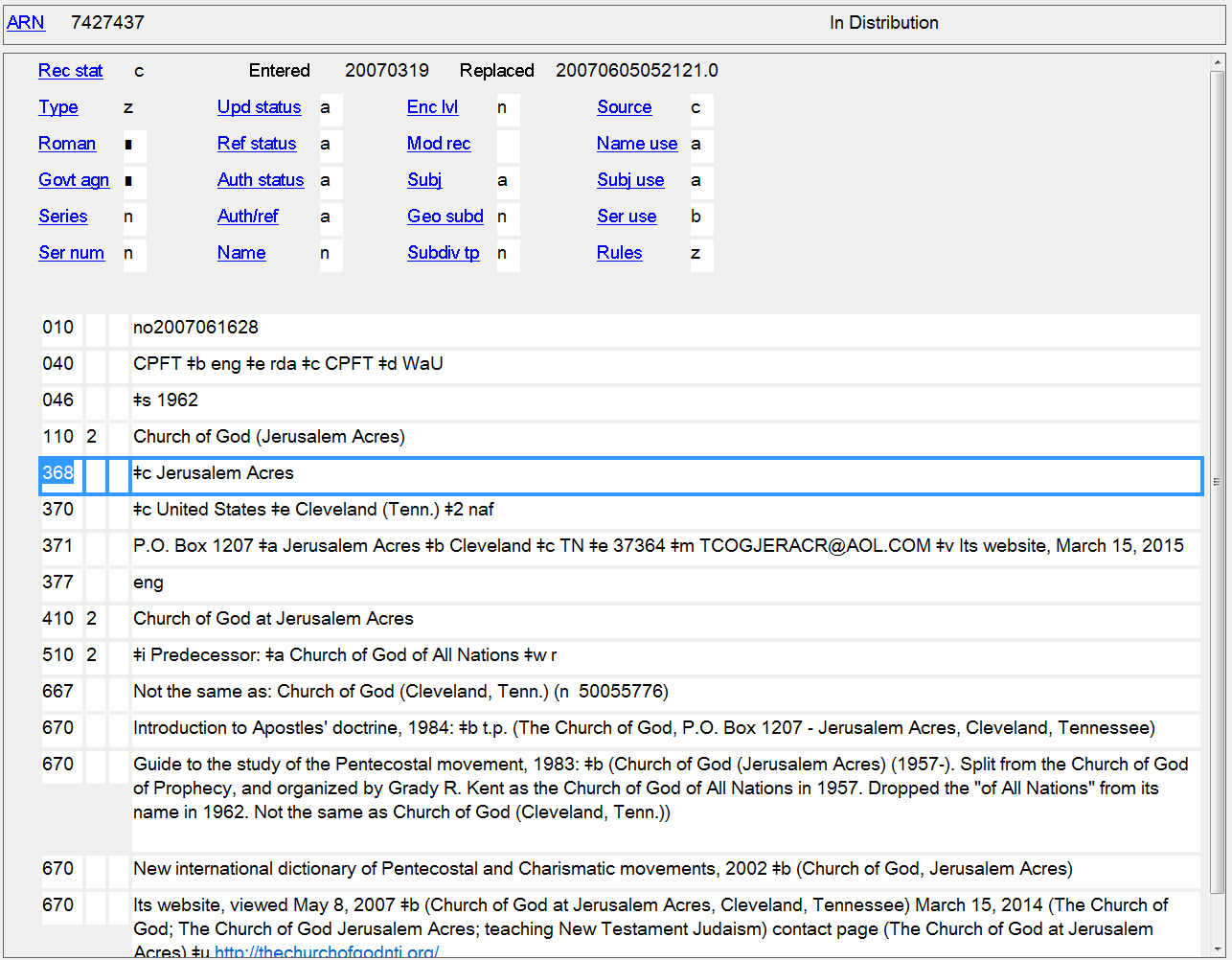 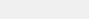 Other Designation
368 $c
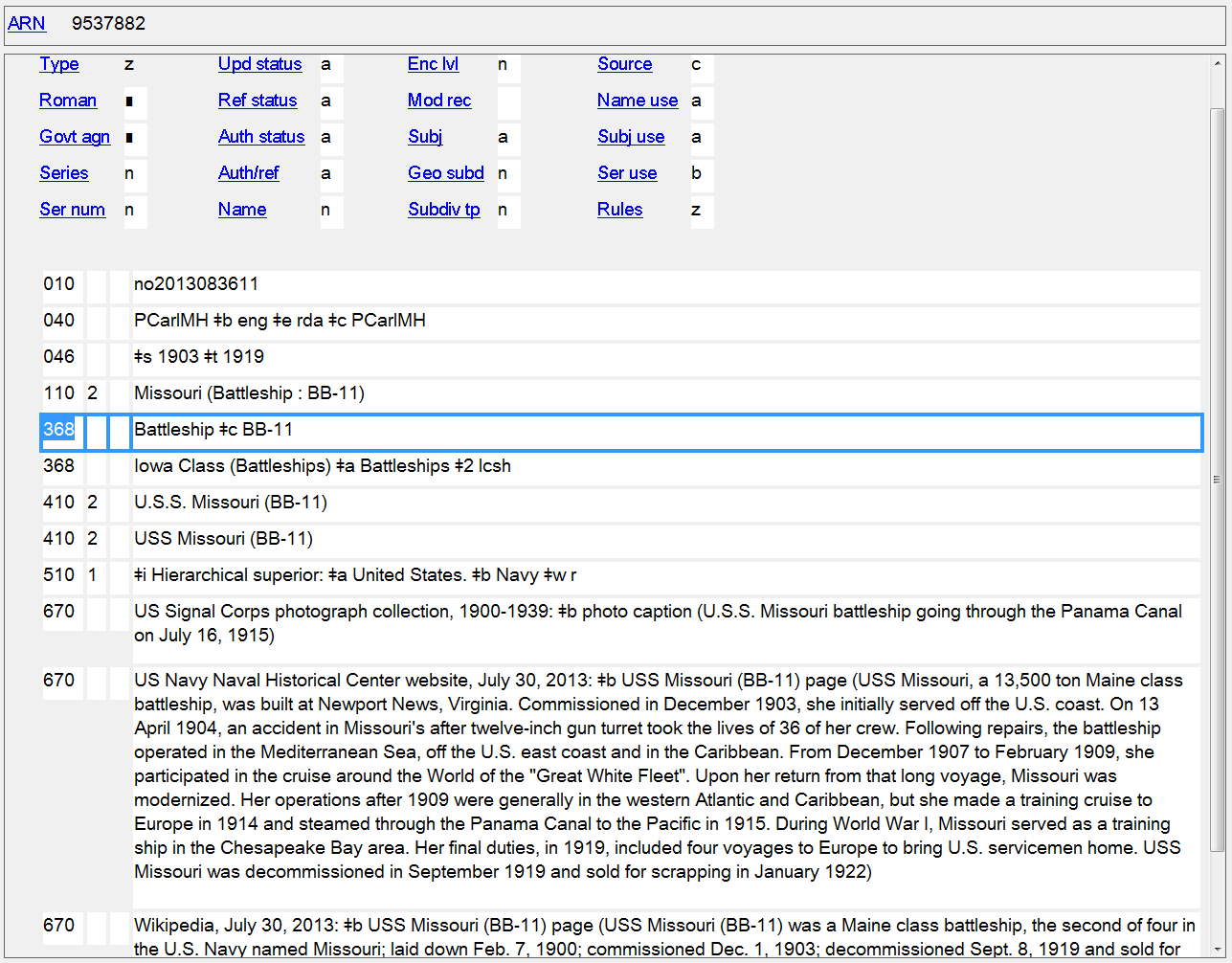 Other Designation
368 $c
[Speaker Notes: The access point shown here has two different types of qualifiers in it: type of corporate body (Battleship) and other designation (BB-11).  The first 368 shows uncontrolled vocabulary for each of these elements, while the second 368 shows two controlled terms from LCSH for the type of corporate body.]
Other Person Elements
9.5 - Fuller Form of Name - MARC 378
9.7 - Gender - MARC 375
9.16 - Profession or Occupation - MARC 374
378 - Fuller Form of Personal Name
Indicators not defined
Subfields
	$q - Fuller form of personal name (NR)
	$u - Uniform Resource Identifier (R)
	$v - Source of information (R)
	$6 - Linkage (NR)
	$8 - Field link and sequence number (R)
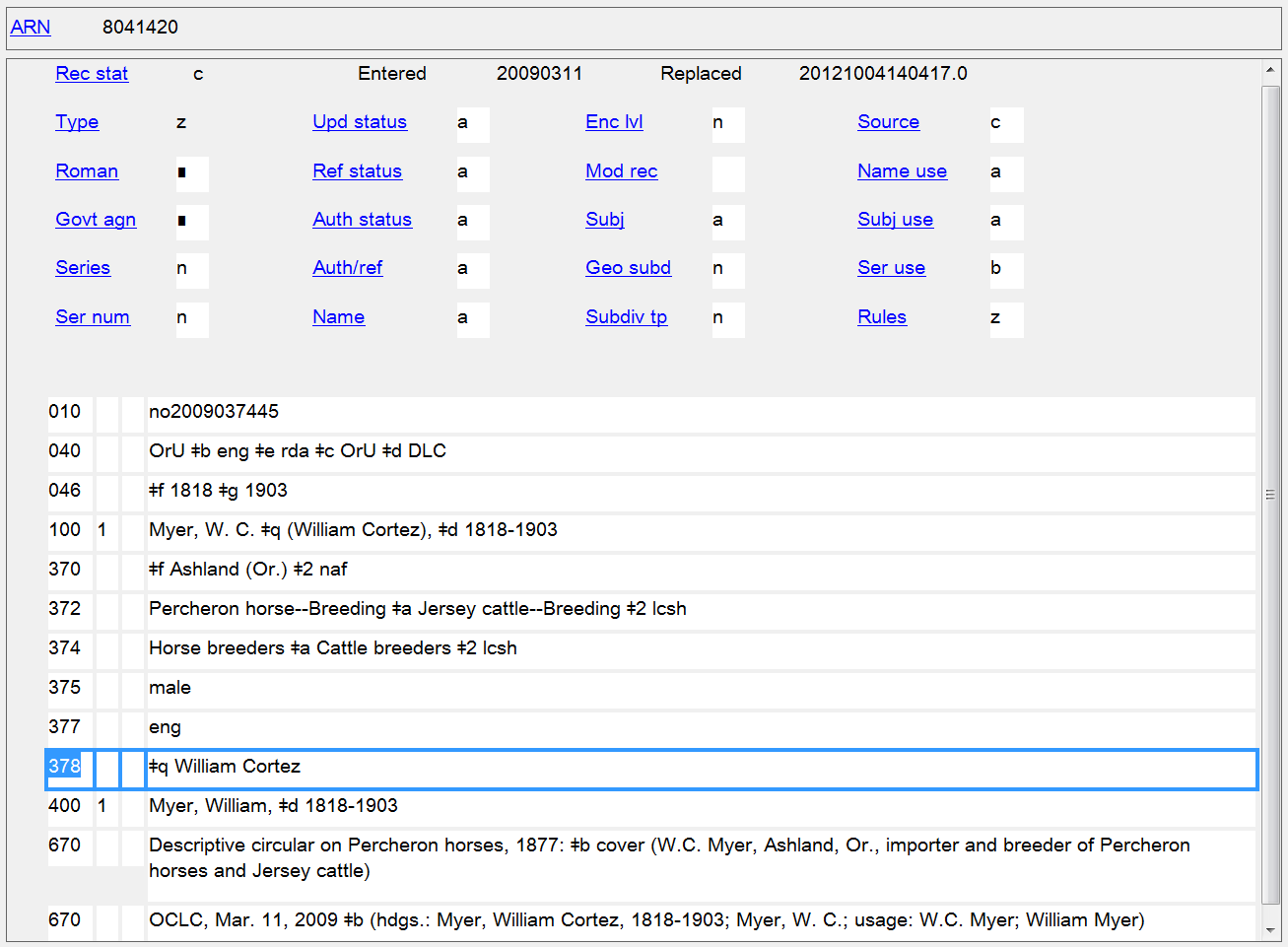 Fuller Form of Personal Name
378 $q
[Speaker Notes: In this example, the fuller form of name has be added to the authorized access point.]
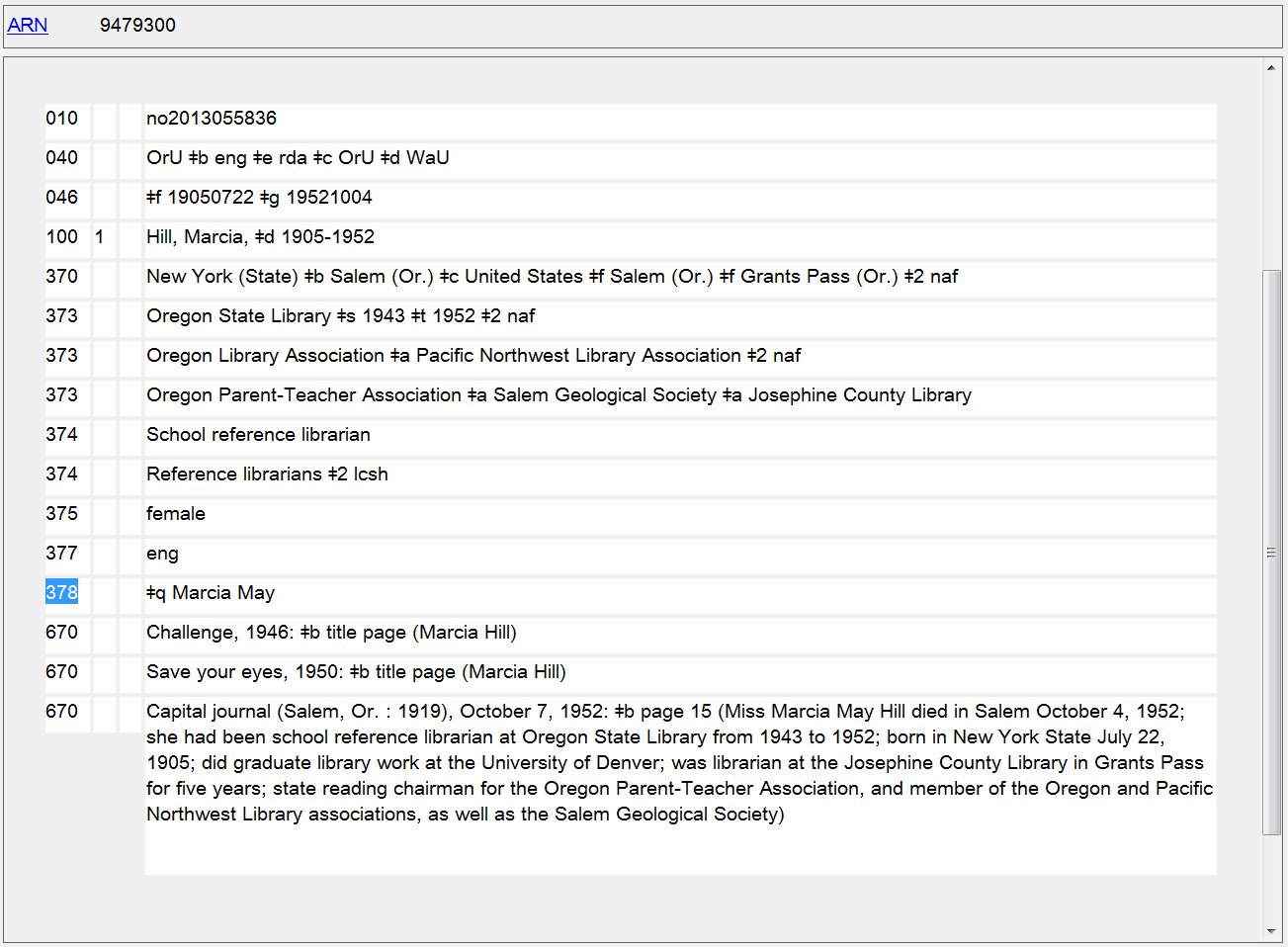 Fuller Form of Personal Name
378 $q
[Speaker Notes: In this example, the fuller form of name has been recorded as a separate element only, and is not part of the authorized access point.]
375 - Gender
Indicators not defined
Subfields
	$a - Gender (R)
	$s - Start period (NR)
	$t - End period (NR)
	$u - Uniform Resource Identifier (R)
	$v - Source of information (R)
	$2 - Source of term (NR)
	$6 - Linkage (NR)
	$8 - Field link and sequence number (R)
[Speaker Notes: RDA gives a list of three terms that can be recorded for gender: female, male, or unknown.  In addition if none of these are specific or precise enough, terms from other lists can be used.  However, $2 codes do not yet validate in OCLC.  This should change when OCLC implements the most recent MARC 21 changes later this spring (May or June?).]
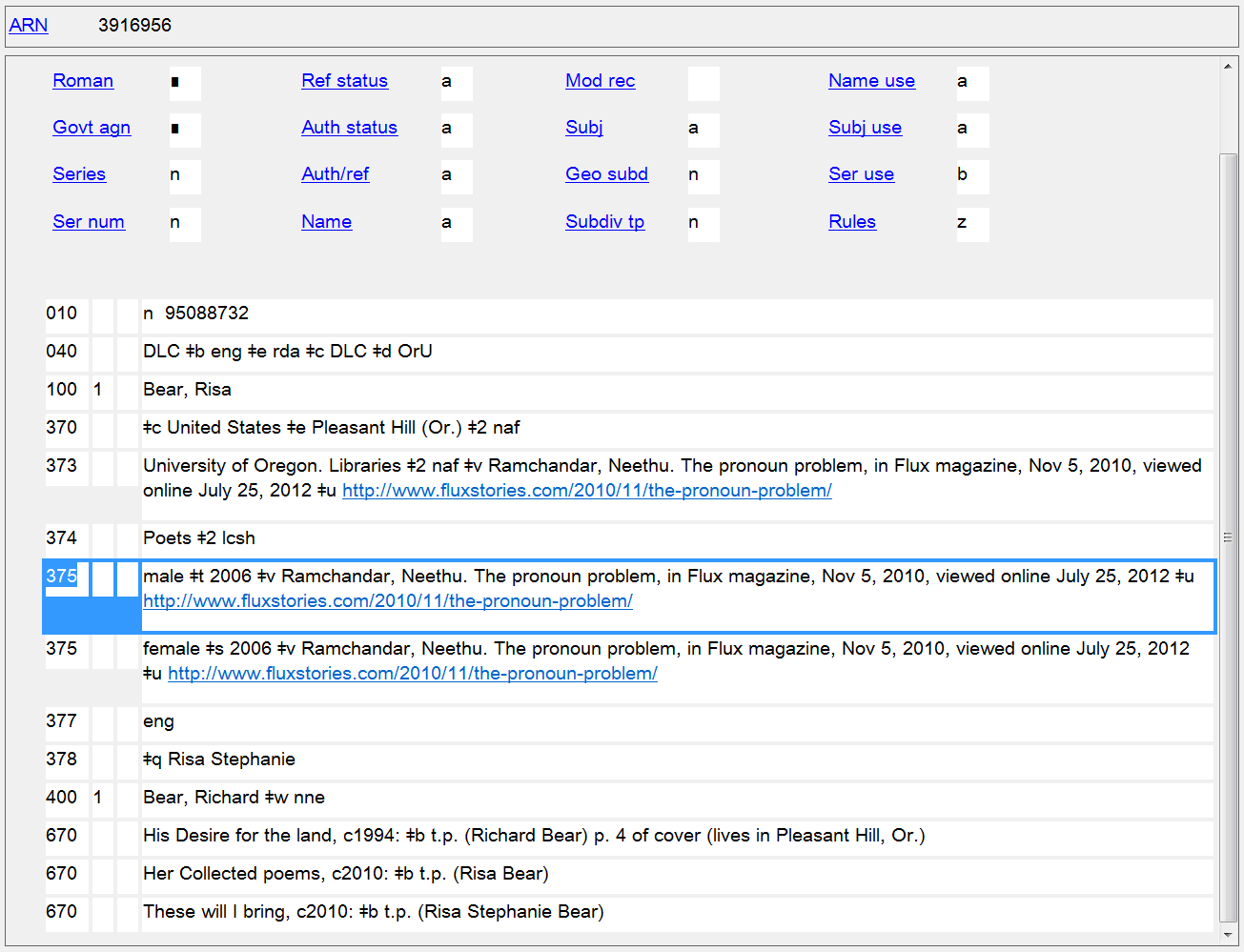 Gender
375
[Speaker Notes: Example of a person who has changed their gender.  Start and termination dates ($s and $t) can be used to indicate what time period applies to each gender.]
374 - Occupation
Indicators not defined
Subfields
	$a - Occupation (R)
	$s - Start period (NR)
	$t - End period (NR)
	$u - Uniform Resource Identifier (R)
	$v - Source of information (R)
	$0 - Record control number (R)
	$2 - Source of term (NR)
	$6 - Linkage (NR)
	$8 - Field link and sequence number (R)
374 - Occupation
PCC policies
Prefer controlled vocabulary, such as LCSH or MeSH, recording the source in subfield $2
For consistency, capitalize the first term in each subfield $a
When terms do not come from a controlled vocabulary, use a singular form
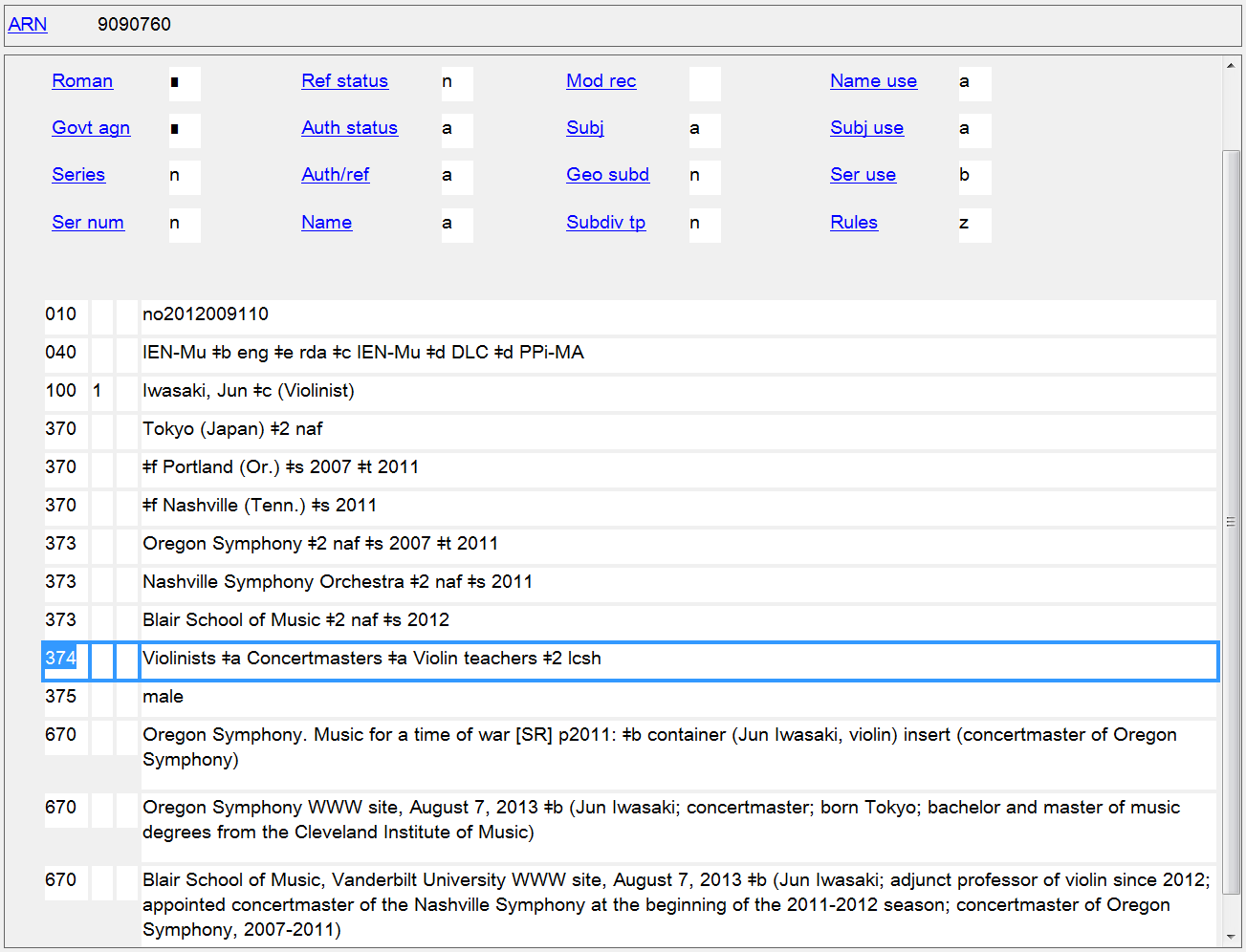 Occupation
374
[Speaker Notes: Profession or occupation has been added to the authorized access point to break a conflict with another person with the same name.  As part of the access point, it will always be in the singular.  As a separate element, it may be plural or singular, depending on the source of the term.  If it comes from a controlled vocabulary like LCSH that uses plural terms, it will be plural.  If it doesn’t come from a controlled vocabulary, it will be in the singular.]
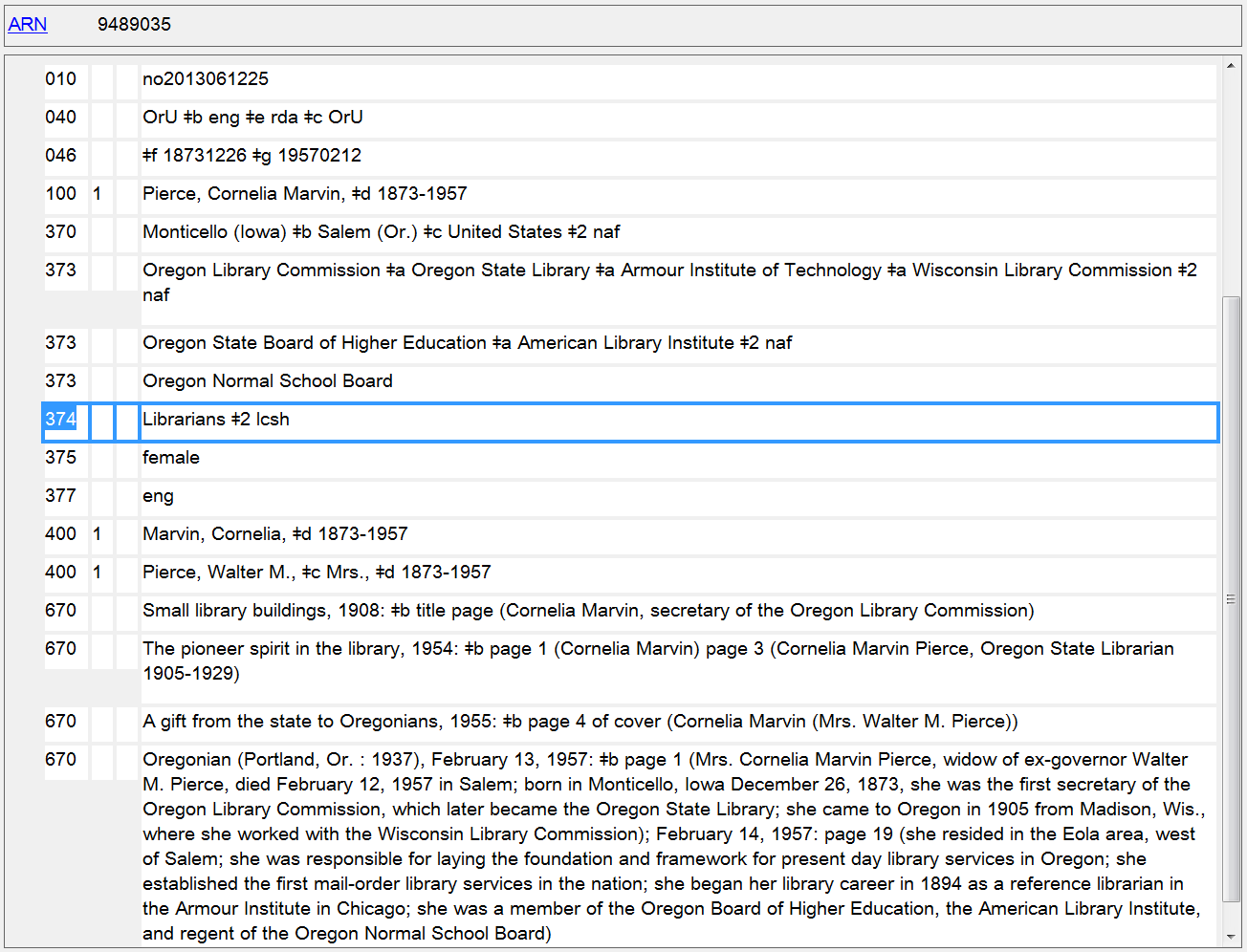 Occupation
374
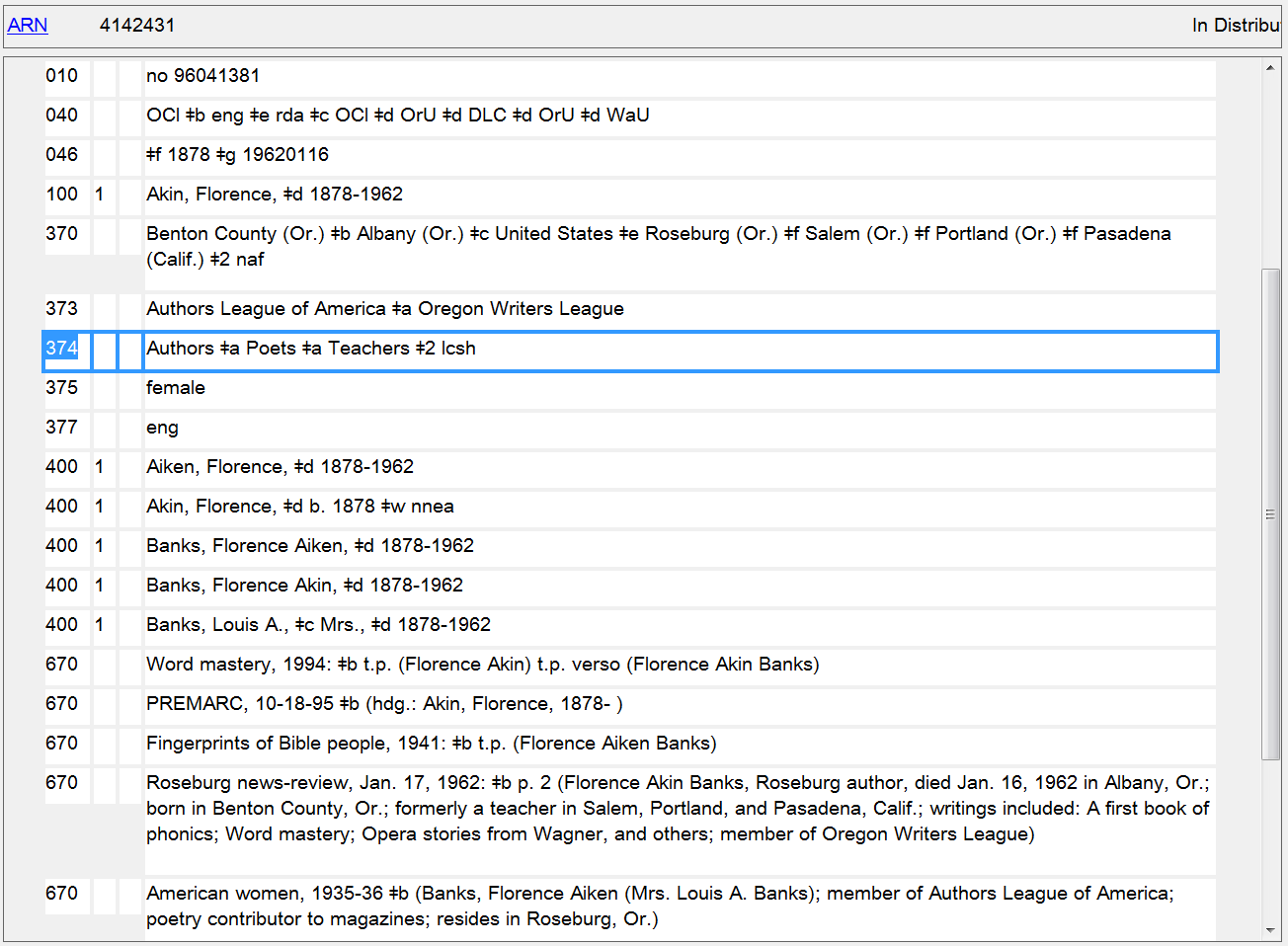 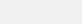 Occupation
374
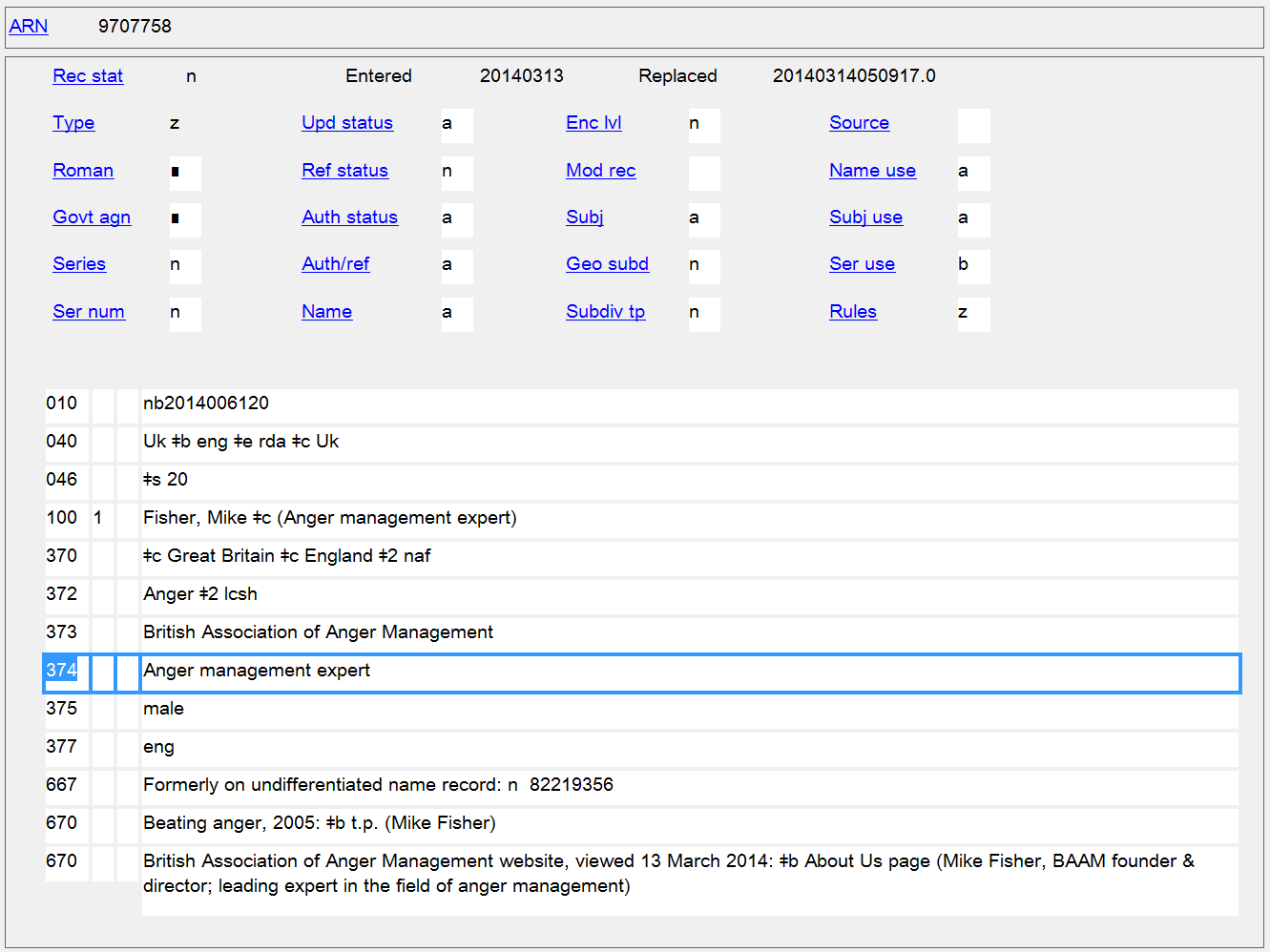 Occupation
374
[Speaker Notes: An example of an uncontrolled profession/occupation term.]
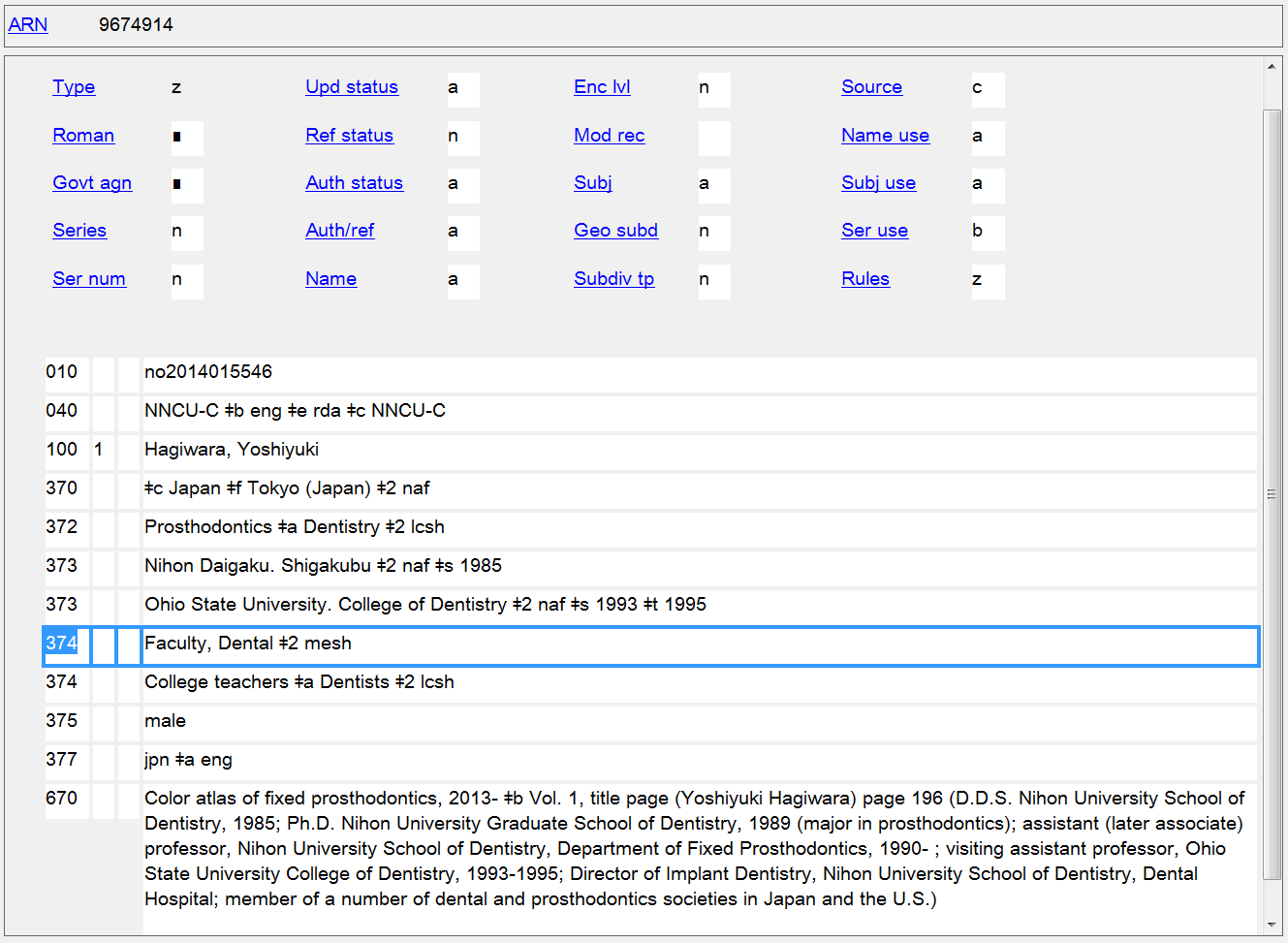 Occupation
374
[Speaker Notes: Most catalogers are using LCSH as the source of controlled vocabulary for this element, but other thesauri are perfectly valid to use as well.  This record shows the use of a term from MeSH.]
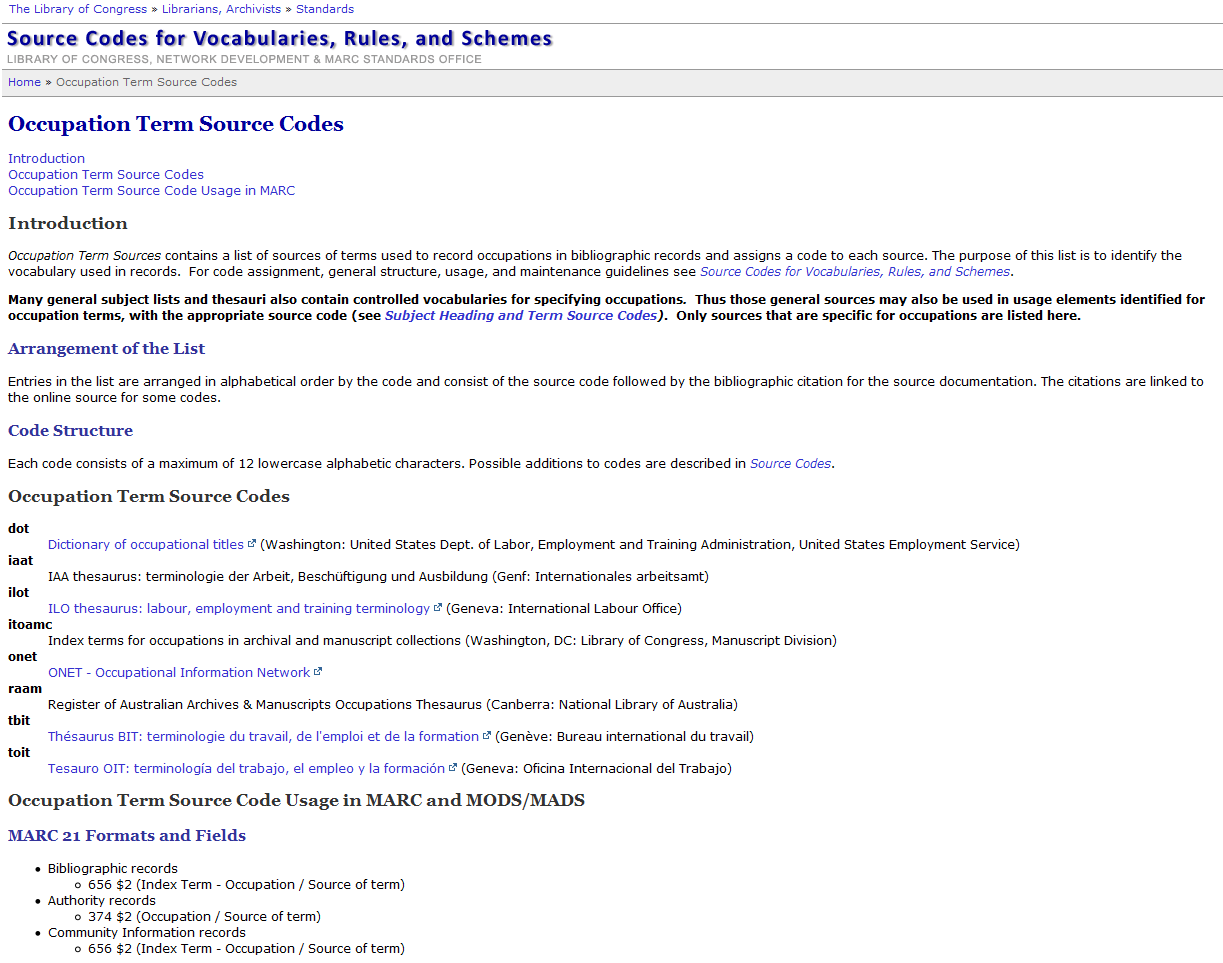 [Speaker Notes: There is a special list of Occupation Term Source Codes that could be used for field 374.]
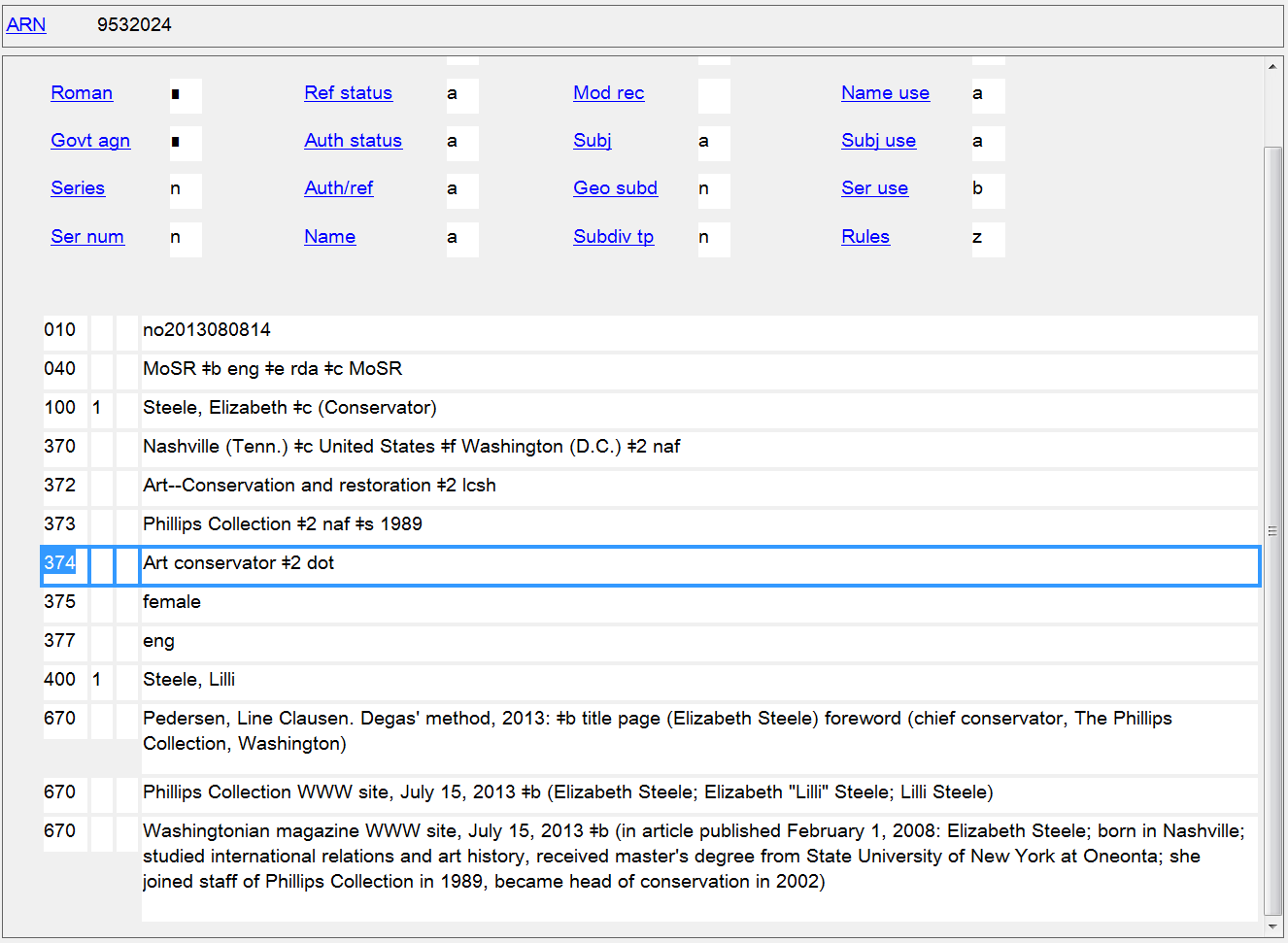 Occupation
374
[Speaker Notes: An example of a controlled vocabulary for occupations that is in the singular, the Dictionary of Occupational Titles - coded “dot”]
Other Family Elements
10.3 - Type of Family - MARC 376 $a
10.6 - Prominent Member of the Family - MARC 376 $b
10.7 - Hereditary Title - MARC 376 $c
376 - Family Information
Indicators not defined
Subfields
	$a - Type of family (R)
	$b - Name of prominent member (R)
	$c - Hereditary title (R)
	$s - Start period (NR)
	$t - End period (NR)
	$u - Uniform Resource Identifier (R)
	$v - Source of information (R)
	$0 - Record control number (R)
	$2 - Source of term (NR)
	$6 - Linkage (NR)
	$8 - Field link and sequence number (R)
376 - Family Information
PCC policies
For names of prominent members, give the authorized access point form. Do not include any internal subfield coding in subfield $b.
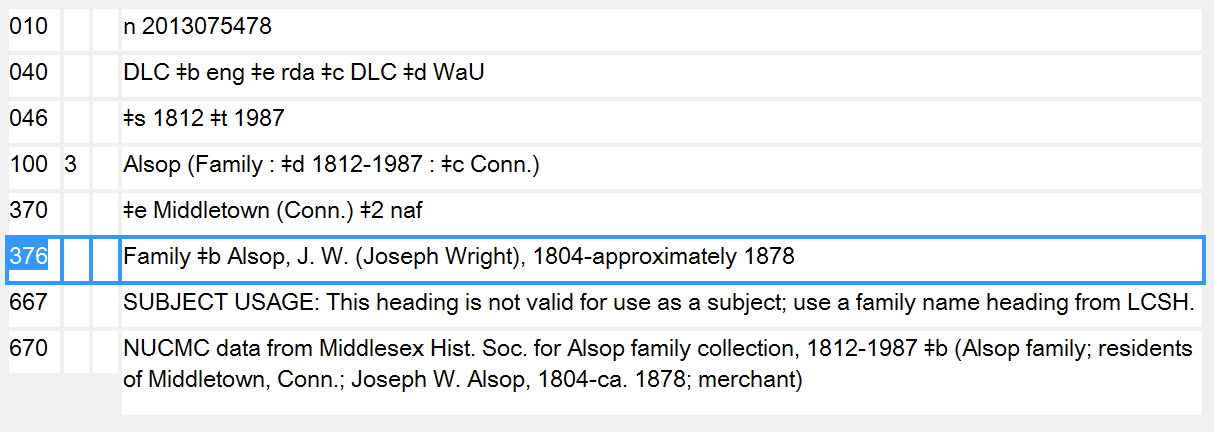 Other Work/Expression Elements
6.3  Form of Work - MARC 380
6.6  Other Distinguishing Characteristic of the 	 Work - MARC 381
6.9  Content Type - MARC 336
6.12  Other Distinguishing Characteristic of the   	  Expression - MARC 381
6.15  Medium of Performance - MARC 382
6.16  Numeric Designation of a Musical Work - 	  MARC 383
6.17  Key - MARC 384
Other Work/Expression Elements
6.18  Other Distinguishing Characteristic of the 	   	   Expression of a Musical Work - MARC 381
6.21  Other Distinguishing Characteristic of a 	 	   Legal Work - MARC 381
6.25  Other Distinguishing Characteristic of the 	 	   Expression of a Religious Work - MARC 381
380 - Form of Work
Indicators not defined
Subfields
	$a - Form of work (R)
	$0 - Record control number (R)
	$2 - Source of term (NR)
	$6 - Linkage (NR)
	$8 - Field link and sequence number (R)
380 - Form of Work
PCC policies
Prefer a controlled vocabulary, such as LCSH, LCGFT, or MeSH, or use a source term from the MARC Subject Heading and Term Source Codes or Genre/Form Source Codes in subfield $2 if appropriate.  
For consistency, capitalize the first term in subfield $a.  
When terms do not come from a controlled vocabulary, use the singular form.
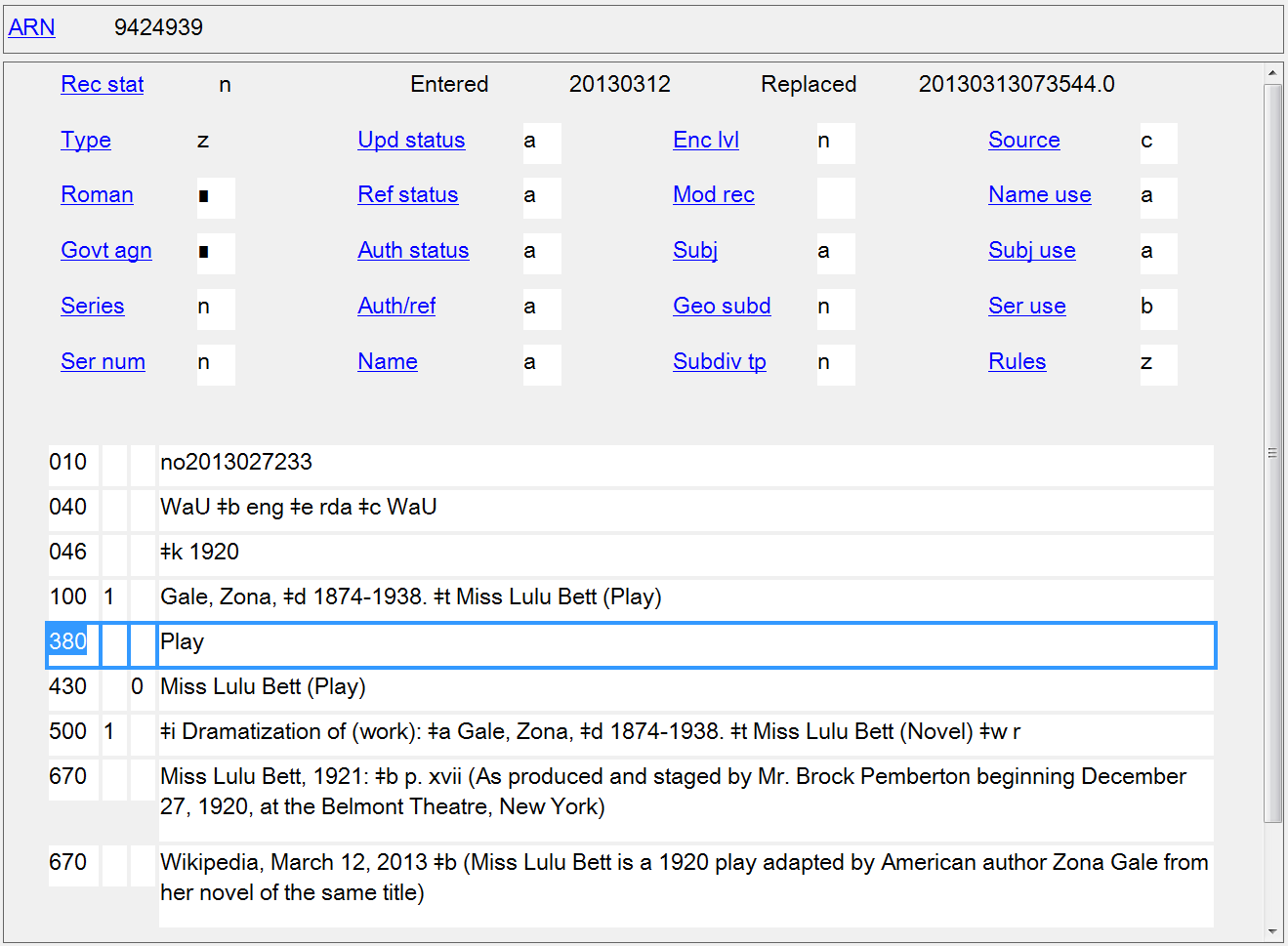 Form of Work
380
[Speaker Notes: Form of work used as a qualifier in the authorized access point to distinguish the play from the novel by the same author.  Uncontrolled term in field 380.]
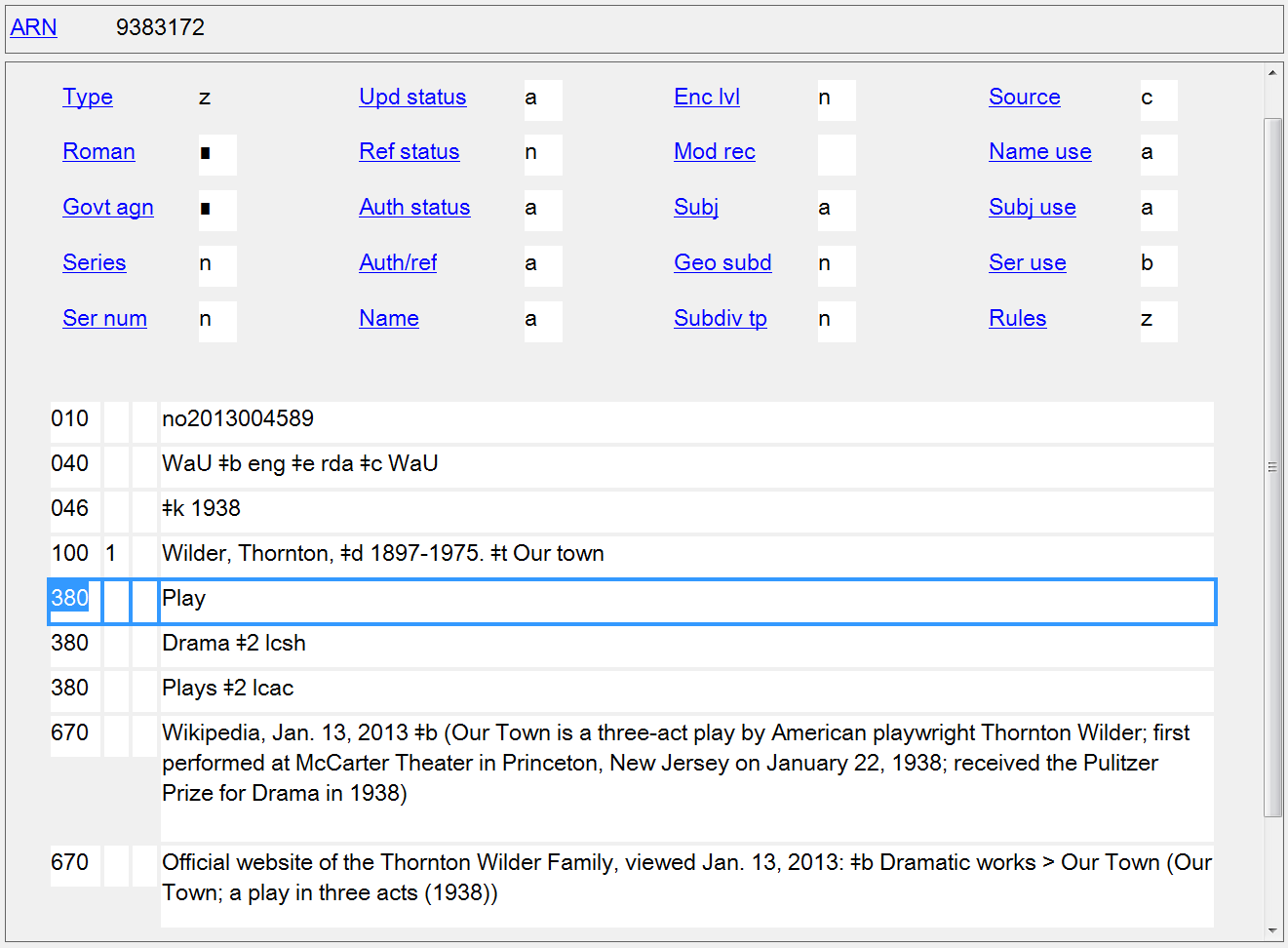 Form of Work
380
[Speaker Notes: Form of work not needed to differentiate this access point from any other, but it is recorded as a separate element anyway.  Example shows an uncontrolled term in the singular and two terms from controlled vocabulary. 

lcac = Library of Congress Annotated Children's Cataloging Program subject headings]
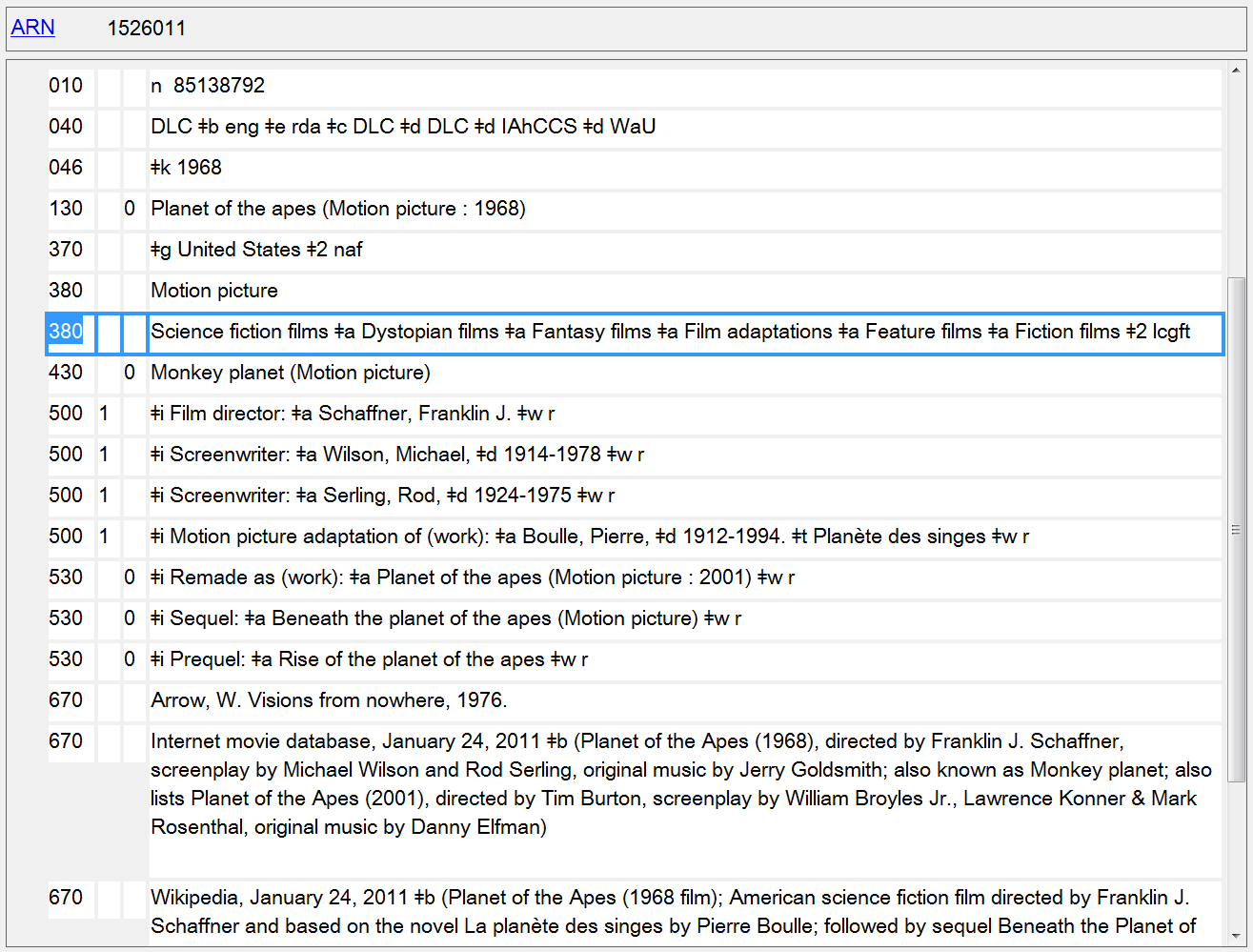 Form of Work
380
[Speaker Notes: First 380 has the uncontrolled term that was also used in the authorized access point.  The second 380 shows genre terms from LCGFT.]
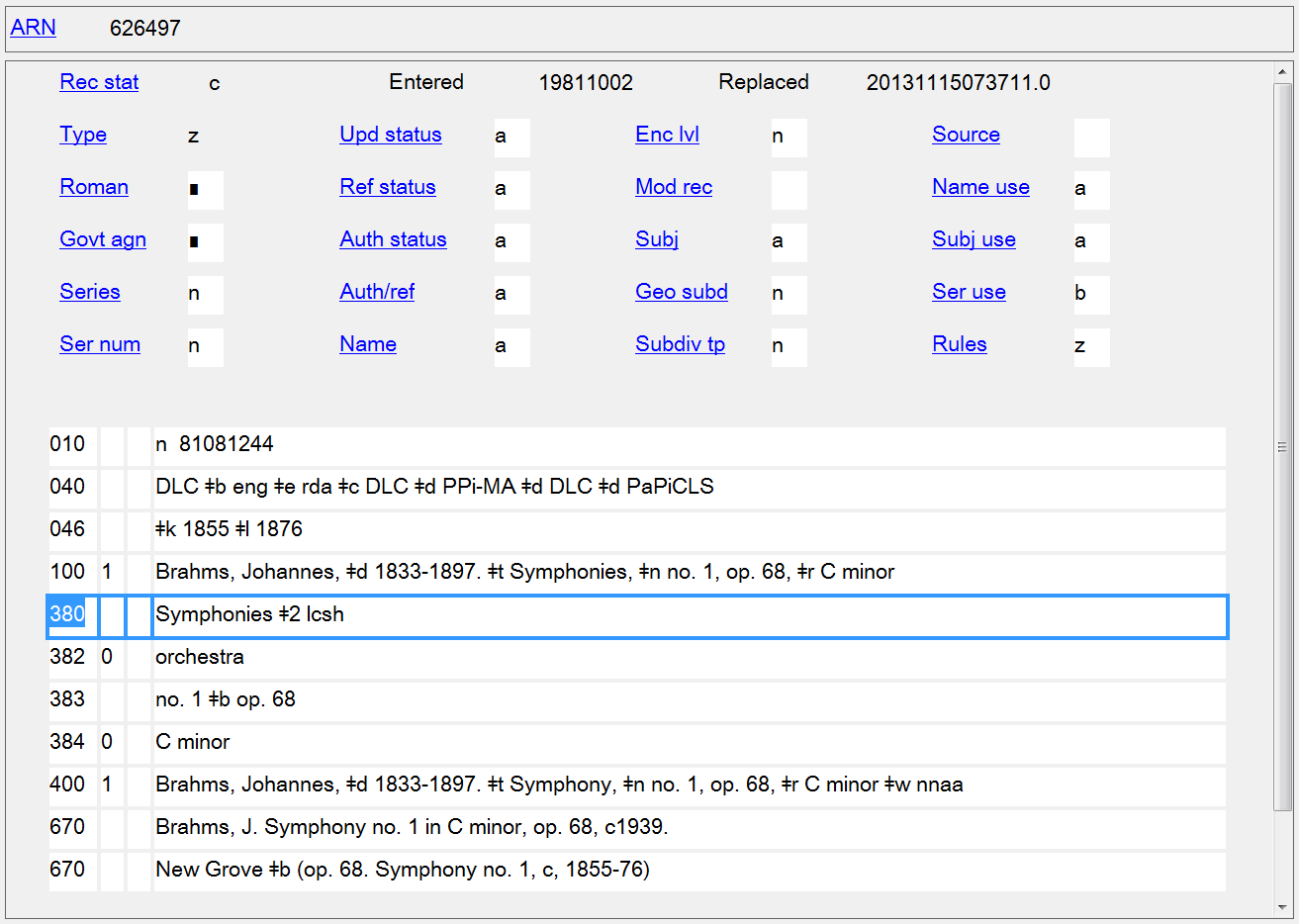 Form of Work
380
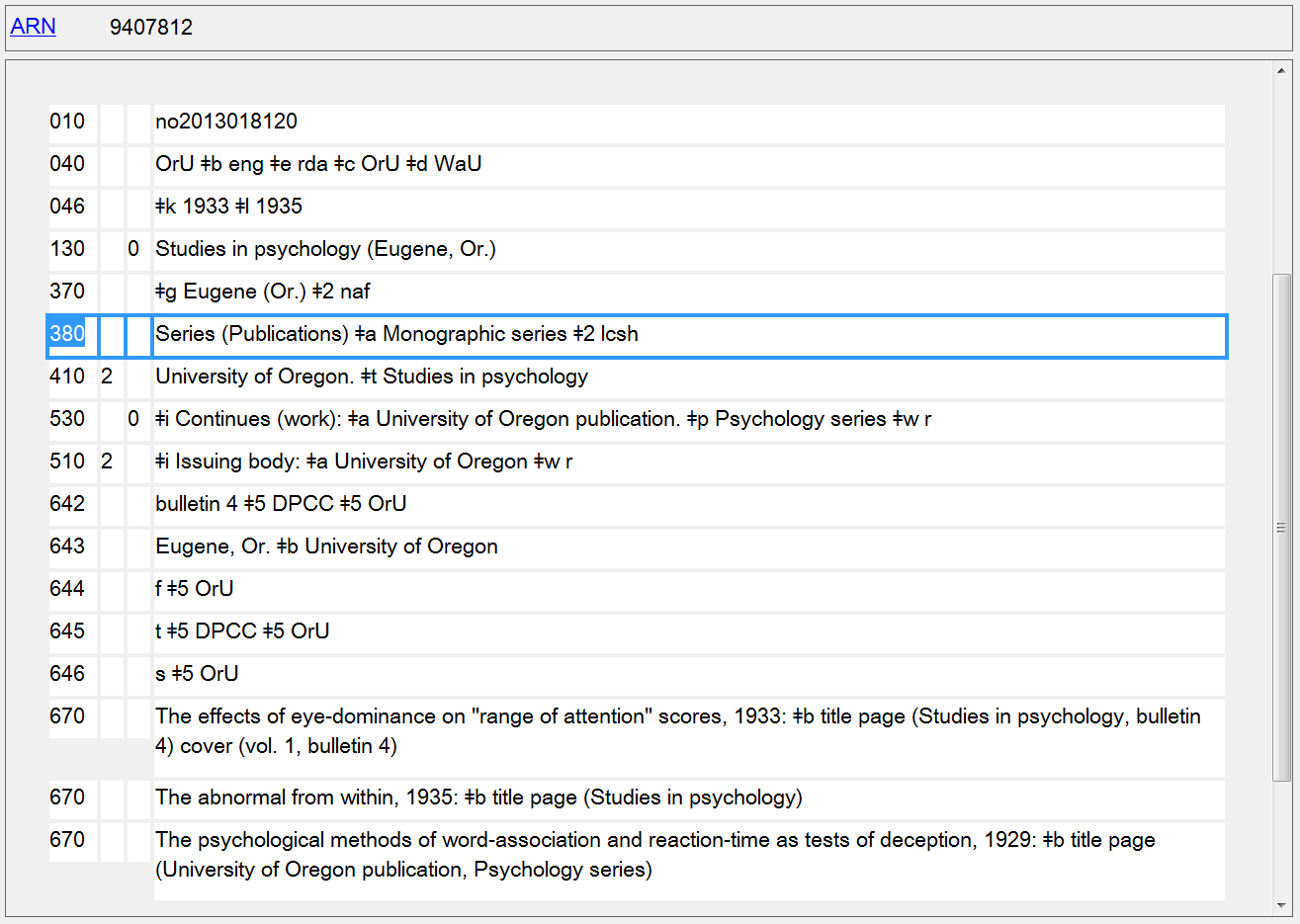 Form of Work
380
[Speaker Notes: Two controlled terms from LCSH recorded for form of work.]
381 - Other Distinguishing Characteristics of Work or Expression
Indicators not defined
Subfields
	$a - Other distinguishing characteristic (R)
	$u - Uniform Resource Identifier (R)
	$v - Source of information (R)
	$0 - Record control number (R)
	$2 - Source of term (NR)
	$6 - Linkage (NR)
	$8 - Field link and sequence number (R)
[Speaker Notes: Any characteristic that is not accommodated in a special field that serves to characterize a work or expression. Examples are an issuing body, arranged statement of music, version, or a geographic term. May be used to differentiate a work from another work with the same title. 

Multiple characteristics from the same source vocabulary may be recorded in the same field in separate occurrences of subfield $a (Other distinguishing characteristic). Terms from different source vocabularies are recorded in separate occurrences of the field.]
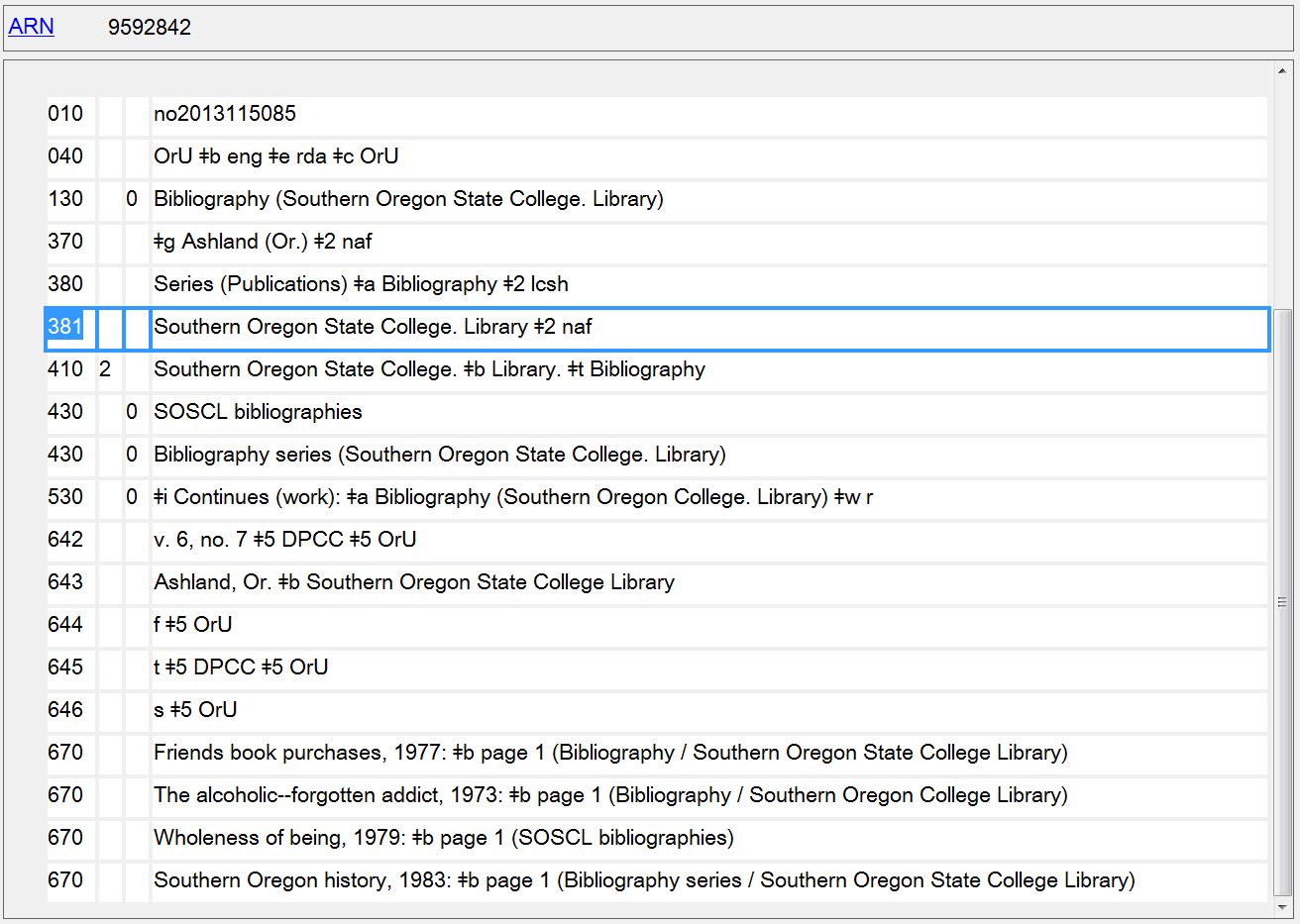 Other Distinguishing Characteristic of Work
381
[Speaker Notes: Issuing body used as a qualifier - also recorded separately in field 381.]
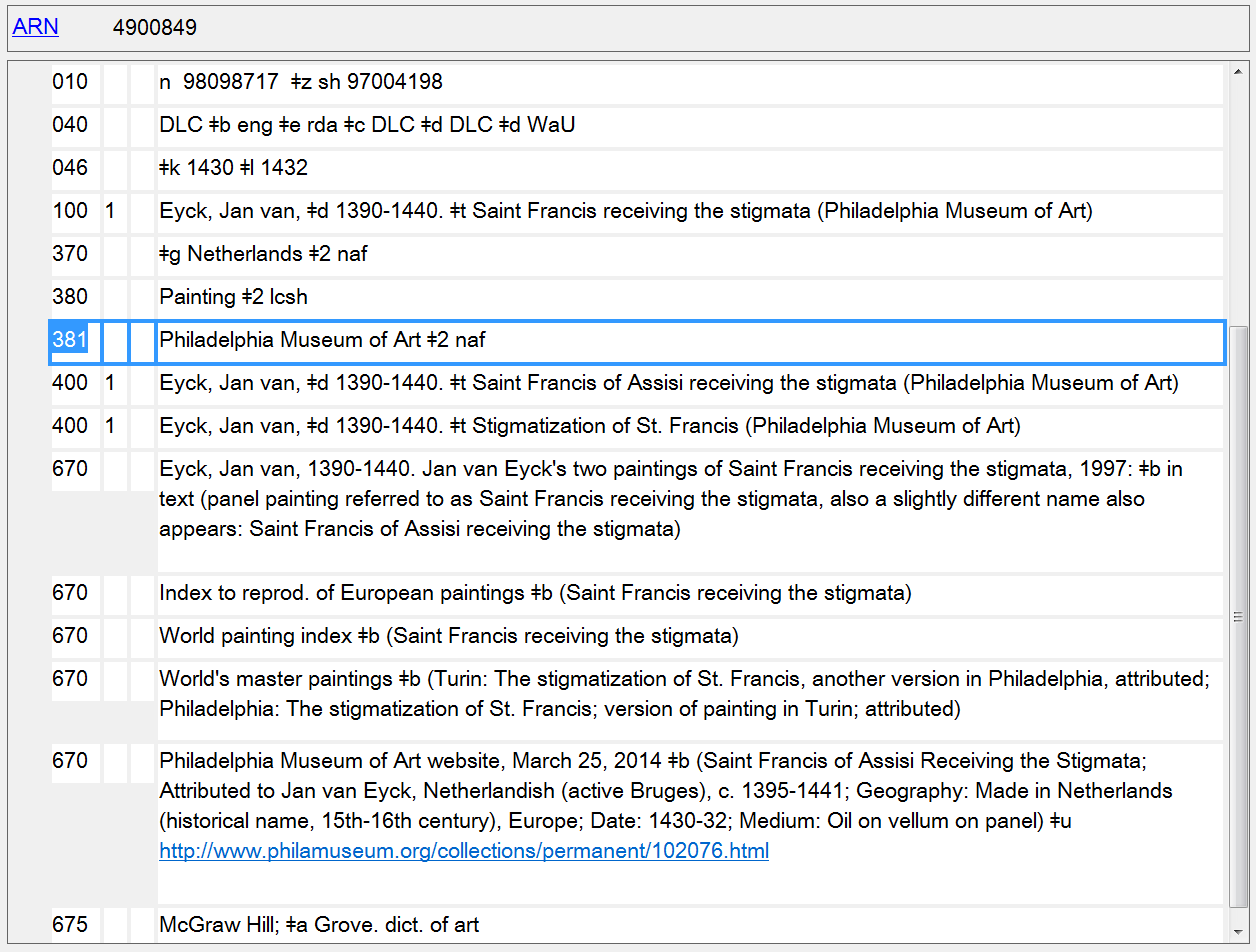 Other Distinguishing Characteristic of Work
381
[Speaker Notes: Two paintings by the same artist with the same title. Art museum owning the painting used to differentiate the two works.]
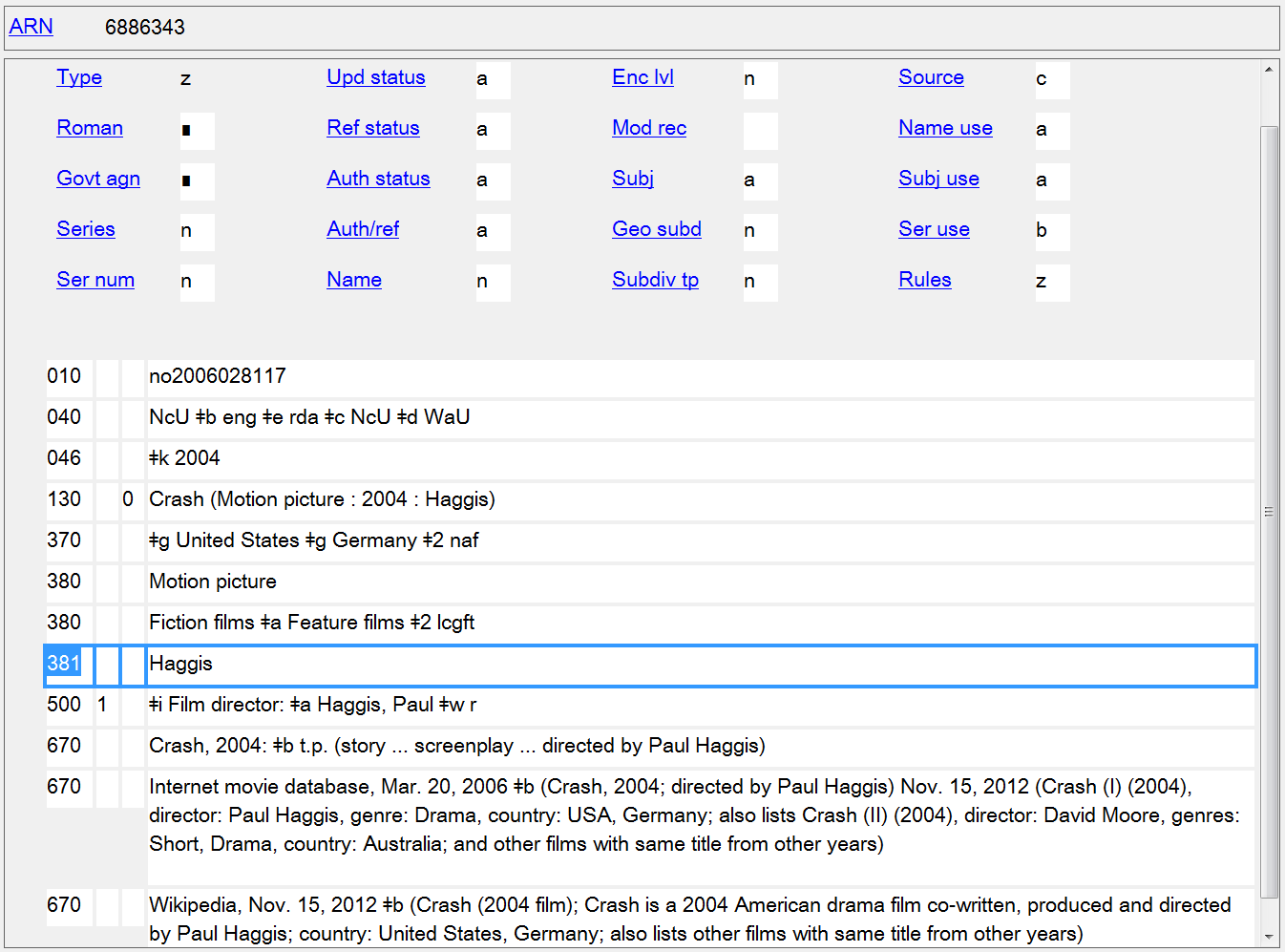 Other Distinguishing Characteristic of Work
381
[Speaker Notes: Surname of director added to access point for a film to differentiate it from another film with the same title from the same year.  Surname also recorded separately in 381.]
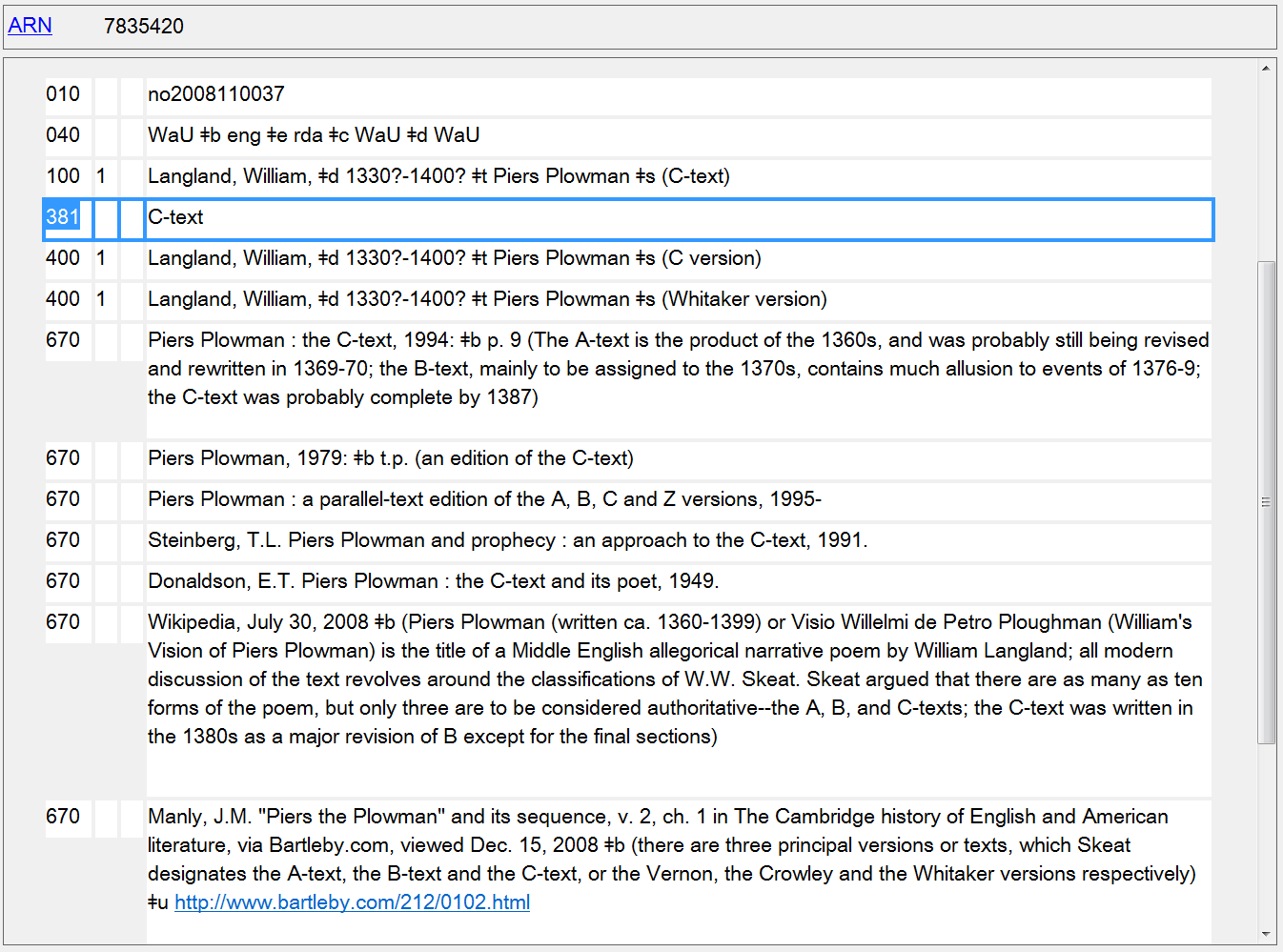 Other Distinguishing Characteristic of Expression 
381
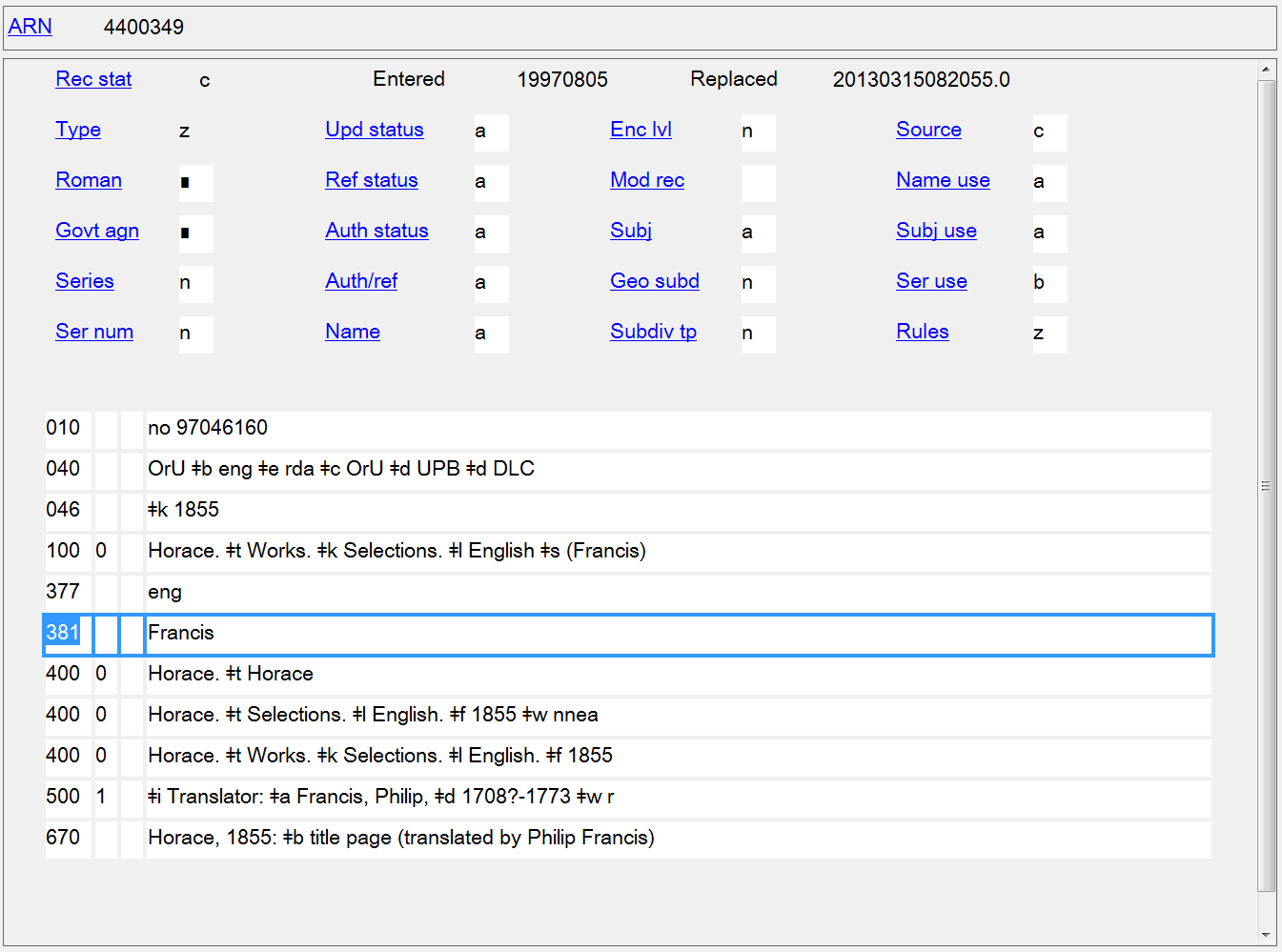 Other Distinguishing Characteristic of Expression 
381
[Speaker Notes: Surname of translator added to access point to differentiate a specific English expression. Surname also recorded as a separate element in 381.]
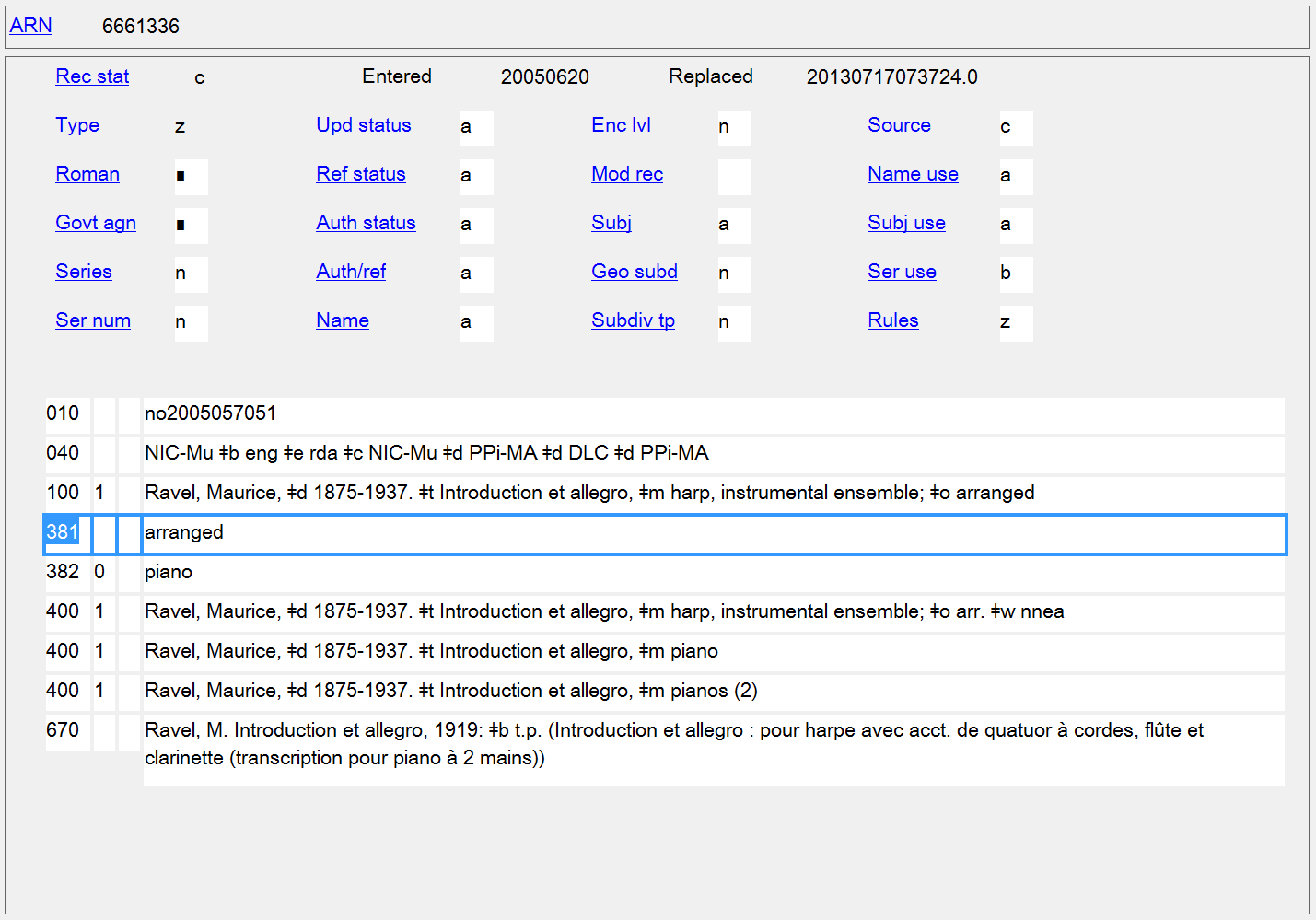 Other Distinguishing Characteristic of Expression 
381
382 - Medium of Performance
First Indicator
	# - No information provided
	0 - Medium of performance
	1 - Partial medium of performance
Second Indicator not defined
Subfields
	$a - Medium of performance (R)
	$b - Soloist (R)
	$d - Doubling instrument (R)
	$n - Number of performers of the same medium (R)
	$p - Alternative medium of performance (R)
	$s - Total number of performers (R)
	$v - Note (R)
	$0 - Authority record control number or standard number (R)
	$2 - Source of term (NR)
	$6 - Linkage (NR)
	$8 - Field link and sequence number (R)
383 - Numeric Designation of a Musical Work
Indicators not defined
Subfields
	$a - Serial number (R)
	$b - Opus number (R)
	$c - Thematic index number (R)
	$d - Thematic index code (NR)
	$e - Publisher associated with opus number (NR)
	$2 - Source (NR)
	$6 - Linkage (NR)
	$8 - Field link and sequence number (R)
384 - Key
First Indicator
	# - Relationship to original unknown
	0 - Original key
	1 - Transposed key
Second Indicator not defined
Subfields
	$a - Key (NR)
	$6 - Linkage (NR)
	$8 - Field link and sequence number (R)
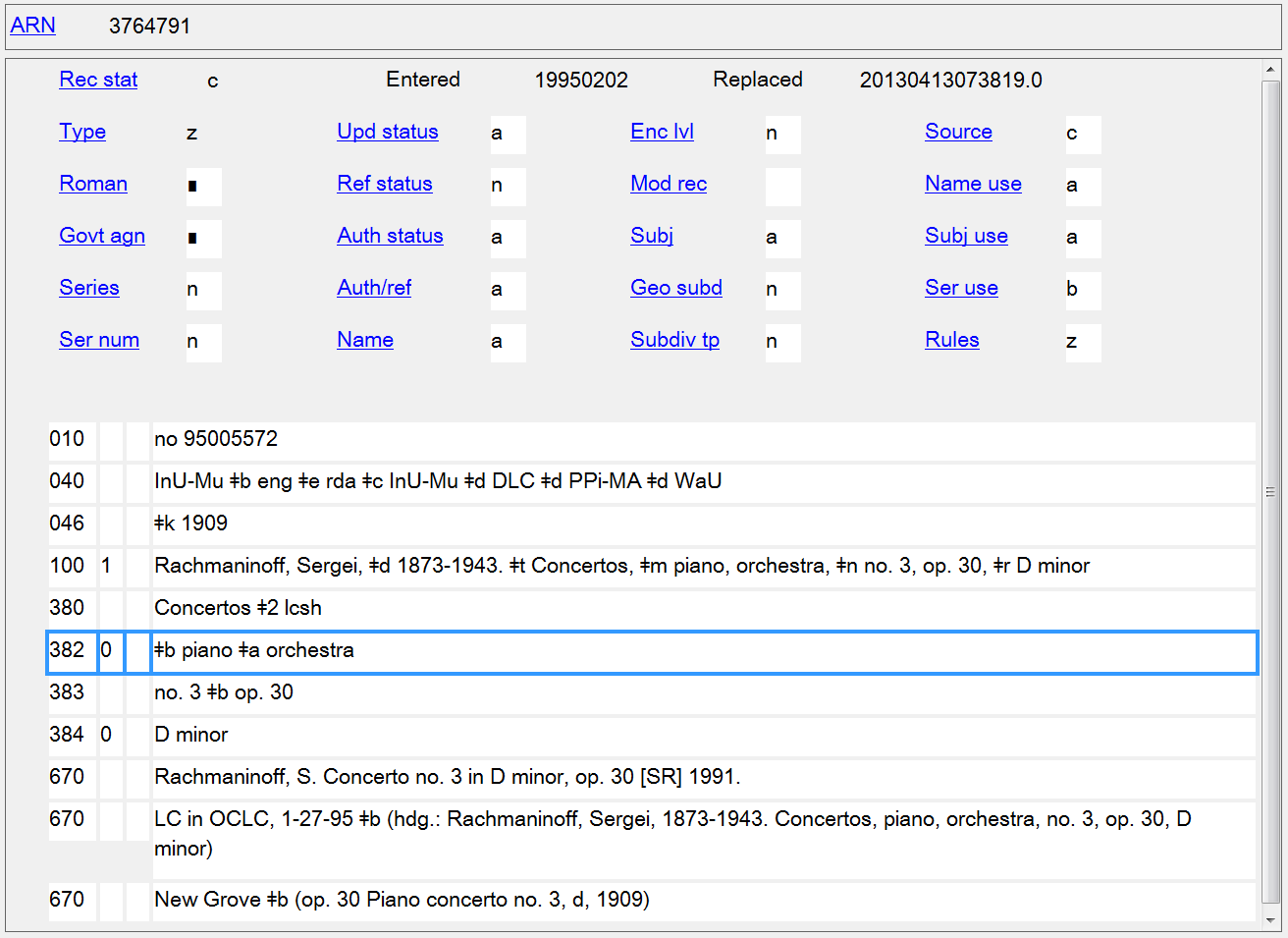 Medium of Performance  382
Numeric Designation  383
Key   384
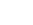 336 - Content Type
Indicators not defined
Subfields
	$a - Content type term (R)$b - Content type code (R)$2 - Source (NR)
	$3 - Materials specified (NR)$6 - Linkage (NR)$8 - Field link and sequence number (R)
Terms from RDA 6.9
PCC policy: Do not supply
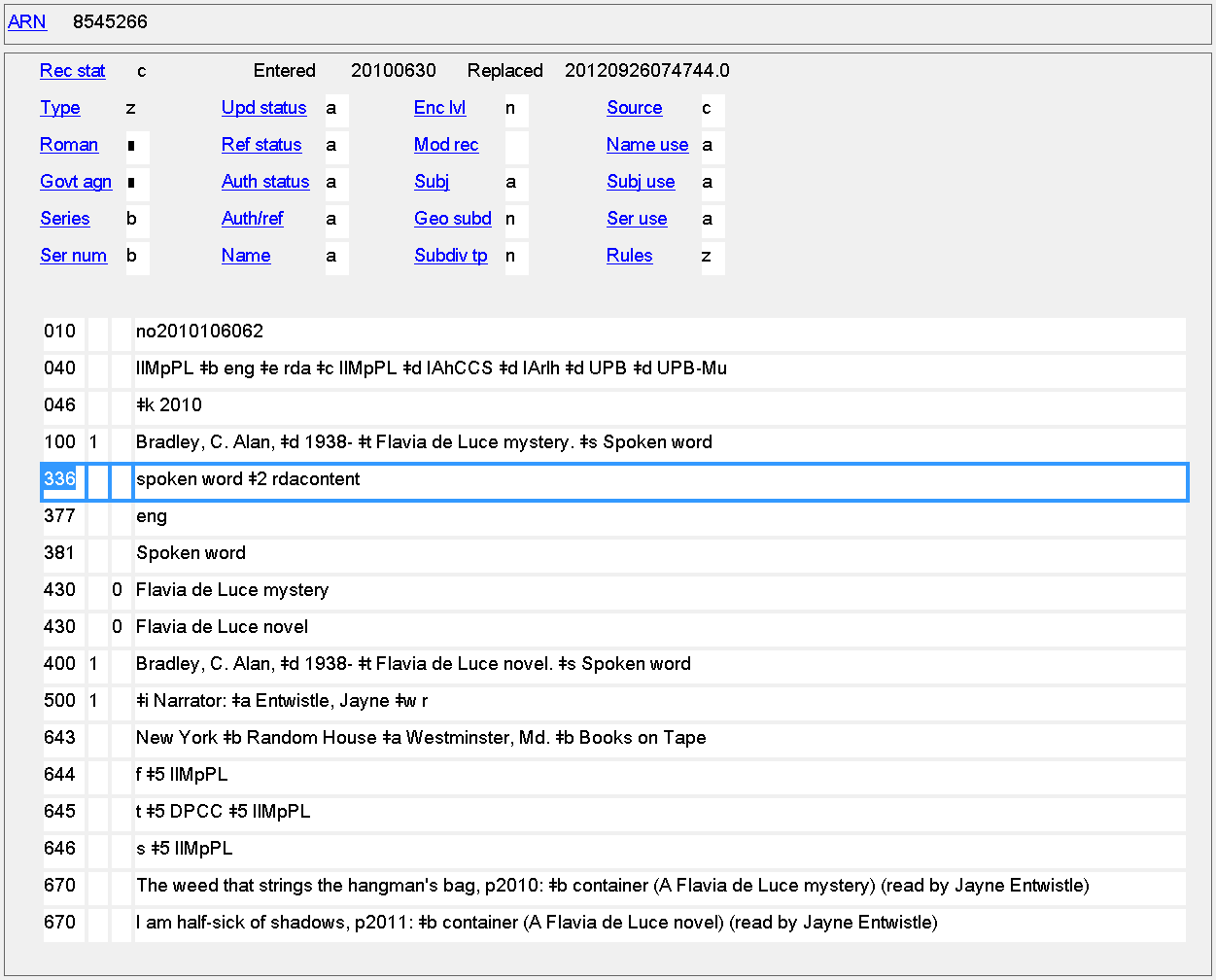 Content Type
336
[Speaker Notes: Although current PCC policy is not to supply 336, there are a handful of records with it in the LC/NACO authority file.]
Enhancing Discovery
For catalogers
	Attributes are searchable in OCLC Connexion
For patrons
	Future scenarios:
	Semantic Web and linked data
[Speaker Notes: These fields recording attributes of FRBR group 1 and 2 entities support the FRAD and FRBR conceptual models. Not all systems/OPACs can take advantage of these but we are working toward future scenarios such as those envisioned by the Semantic Web that depend on linked data to make, visualize and connect relationships among and between names, corporate bodies, works, expressions, etc.]
Searching the LC/NACO AF in OCLC Connexion
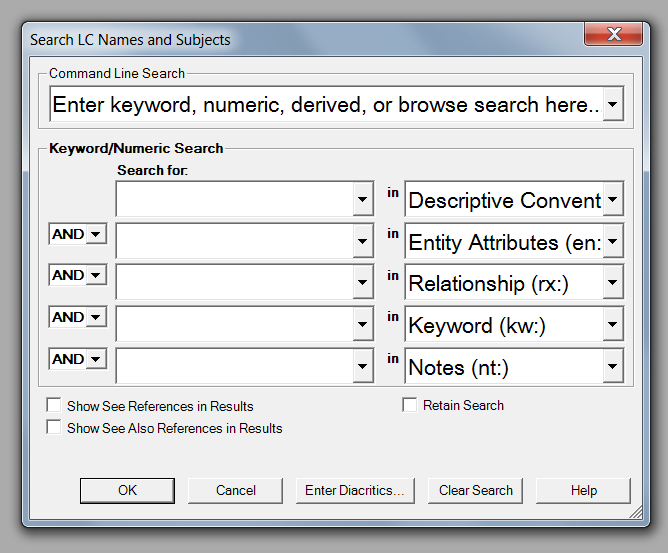 rda
librarians
[Speaker Notes: RDA attributes are permitted in both AACR2 and RDA authority records.  Of course all newly created NARs are now done according to RDA.  To limit a search to RDA authorities, search for “rda” in Descriptive Conventions. [FIRST ANIMATION]

To search for any attribute data, use the Entity Attributes index.  [SECOND ANIMATION]]
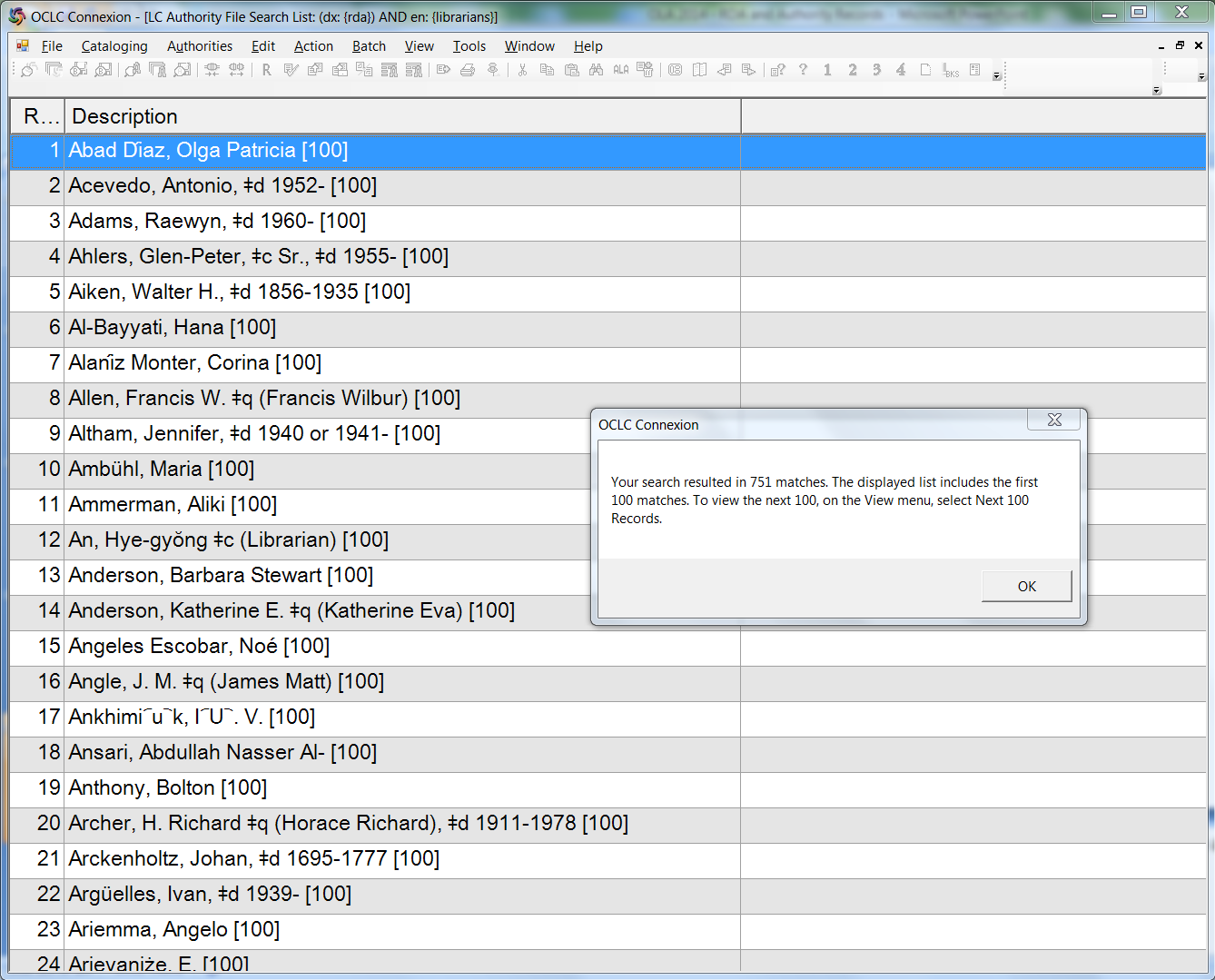 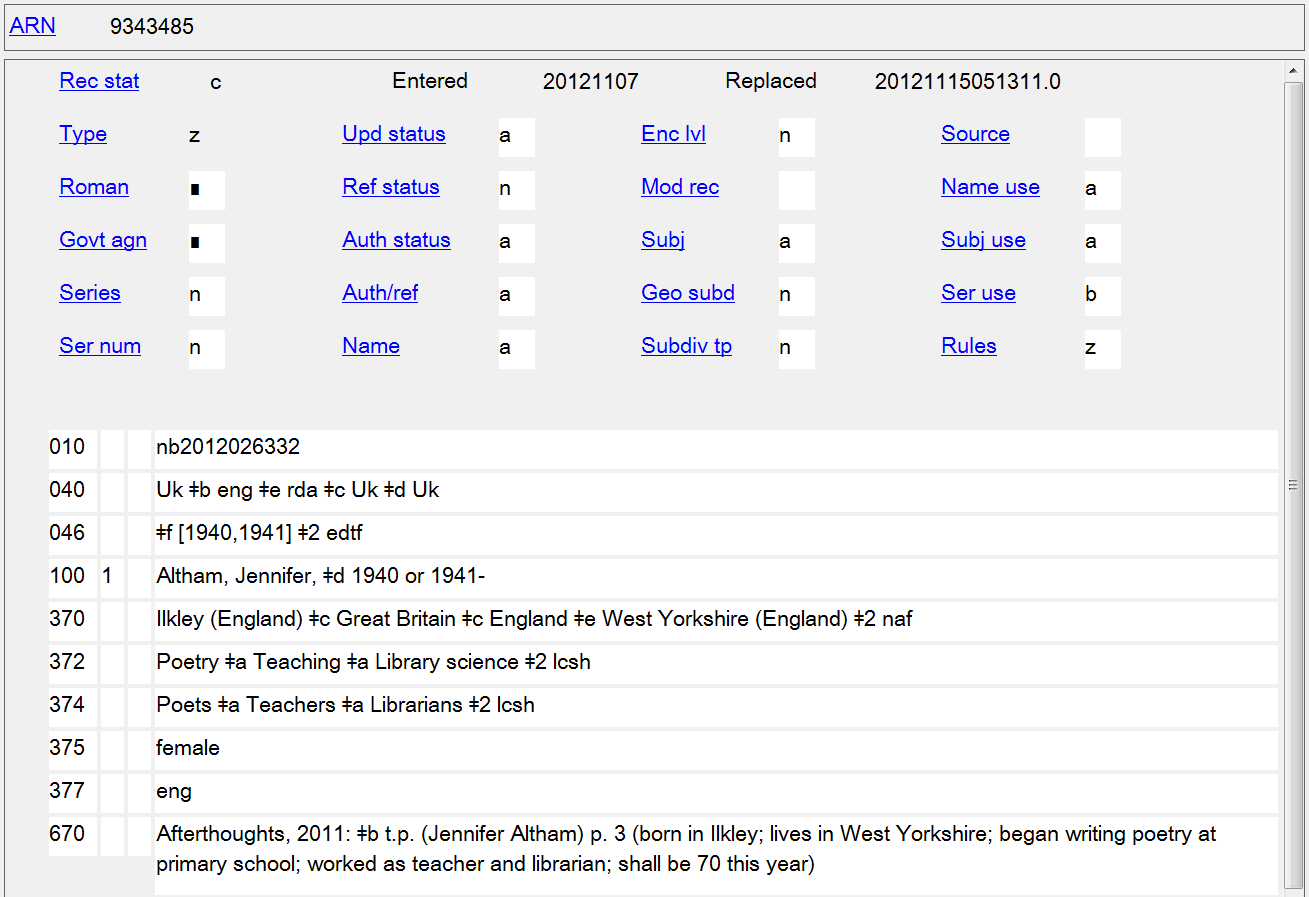 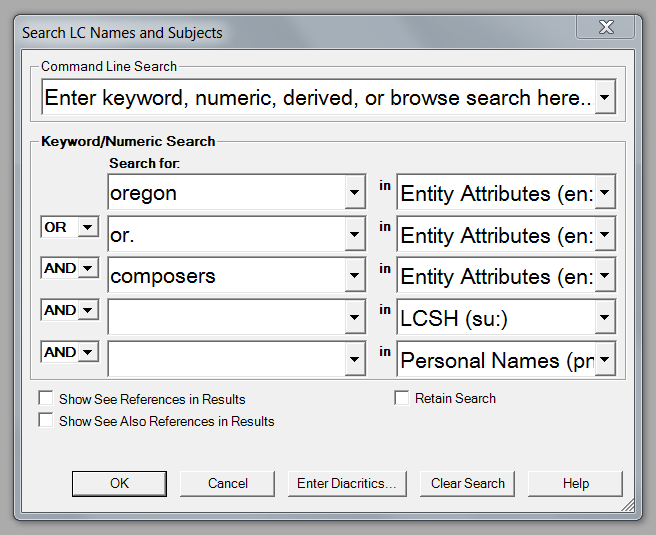 [Speaker Notes: How about generating a list of composers from Oregon?]
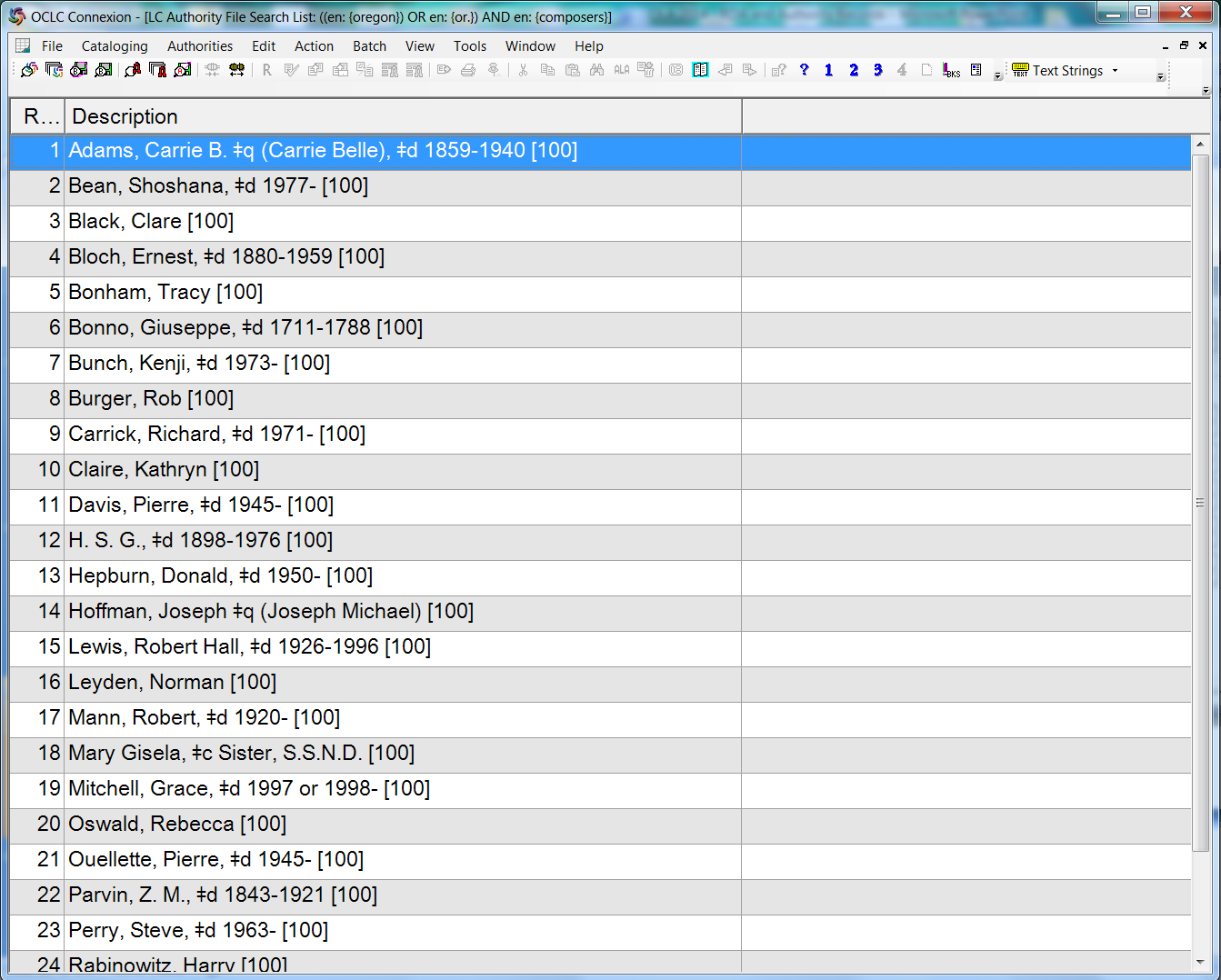 [Speaker Notes: 27 authority records are retrieved from the search for composers from Oregon.]
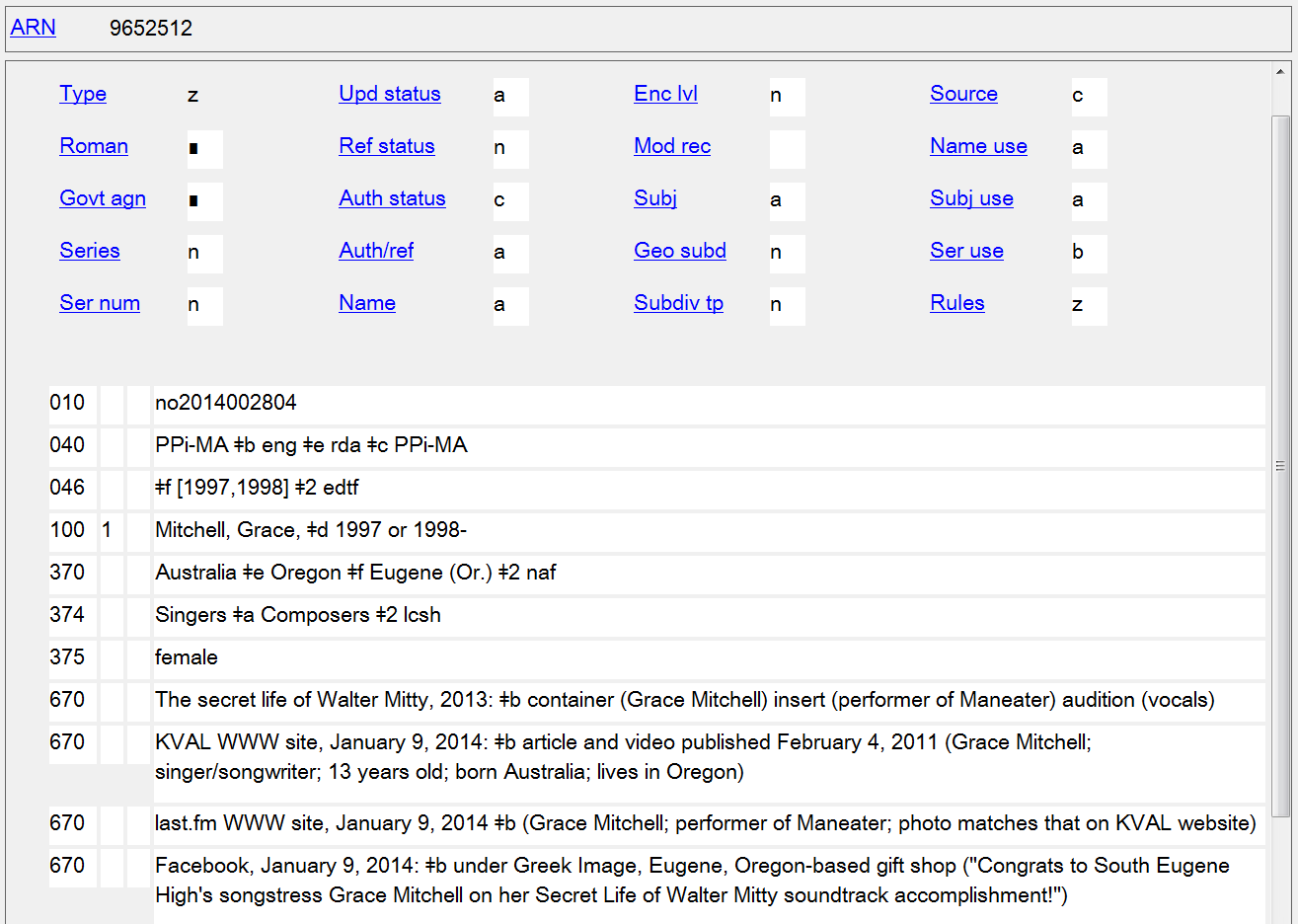 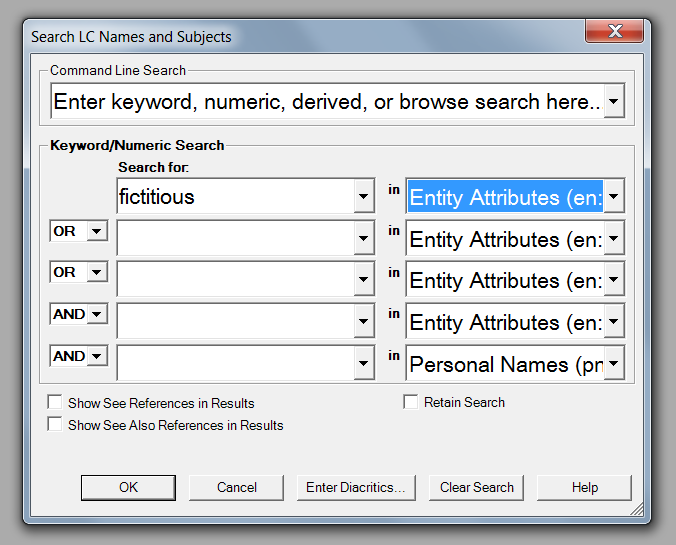 [Speaker Notes: How about a list of fictitious authors?]
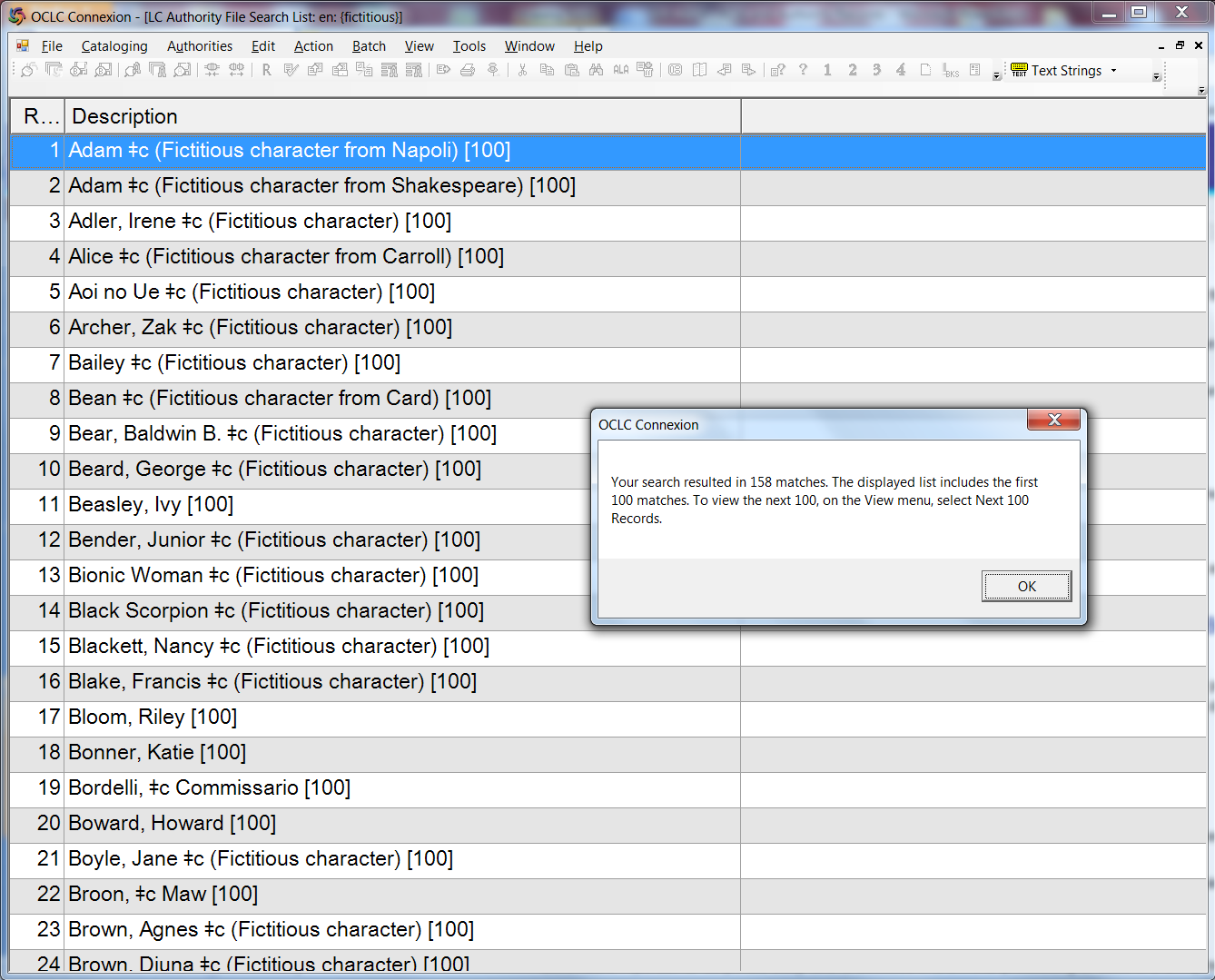 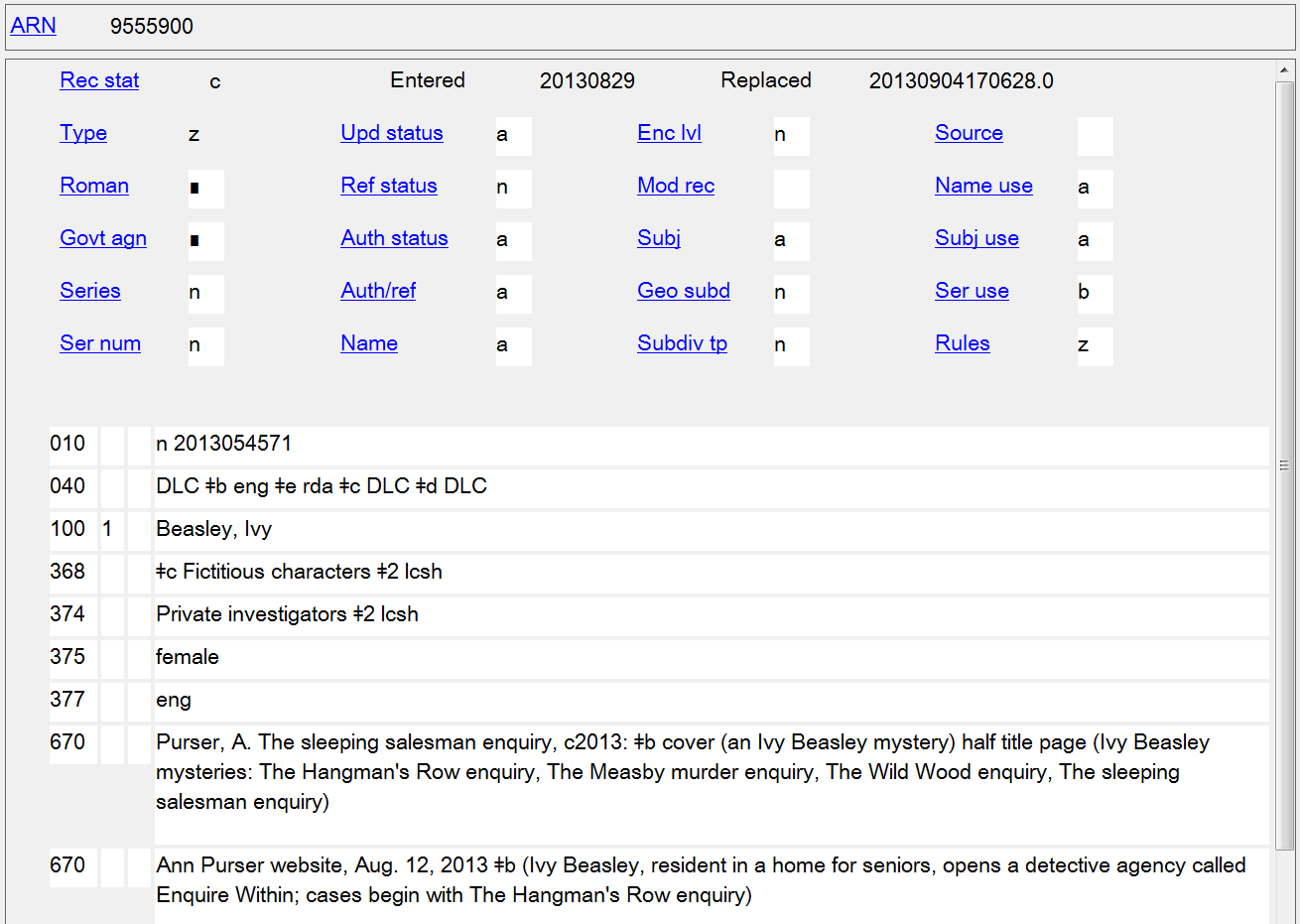 [Speaker Notes: Other designation associated with the person is a core element for fictitious or legendary persons (see RDA 8.3 April 2014 revision) and must be recorded as a separate element, as part of the authorized access point representing the person, or as both. In this case, the name is unique and does not need a qualifier to differentiate it.  However, since the element is core, it has been recorded in the 368 $c, which makes it possible to search the authority file for fictitious persons.]
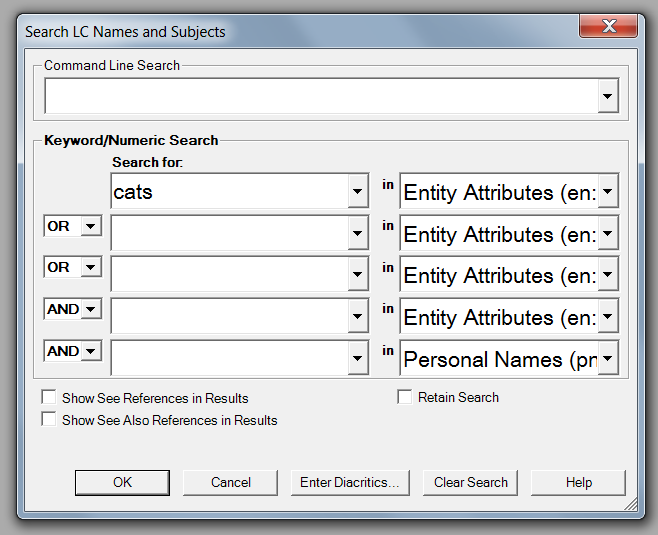 [Speaker Notes: How about we want to find examples of real-life cats as persons associated with resources?  Like our fictitious persons examples, other designation associated with the person is a core element for real non-human entities (see RDA 8.3 April 2014 revision) and must be recorded as a separate element, as part of the authorized access point representing the person, or as both.]
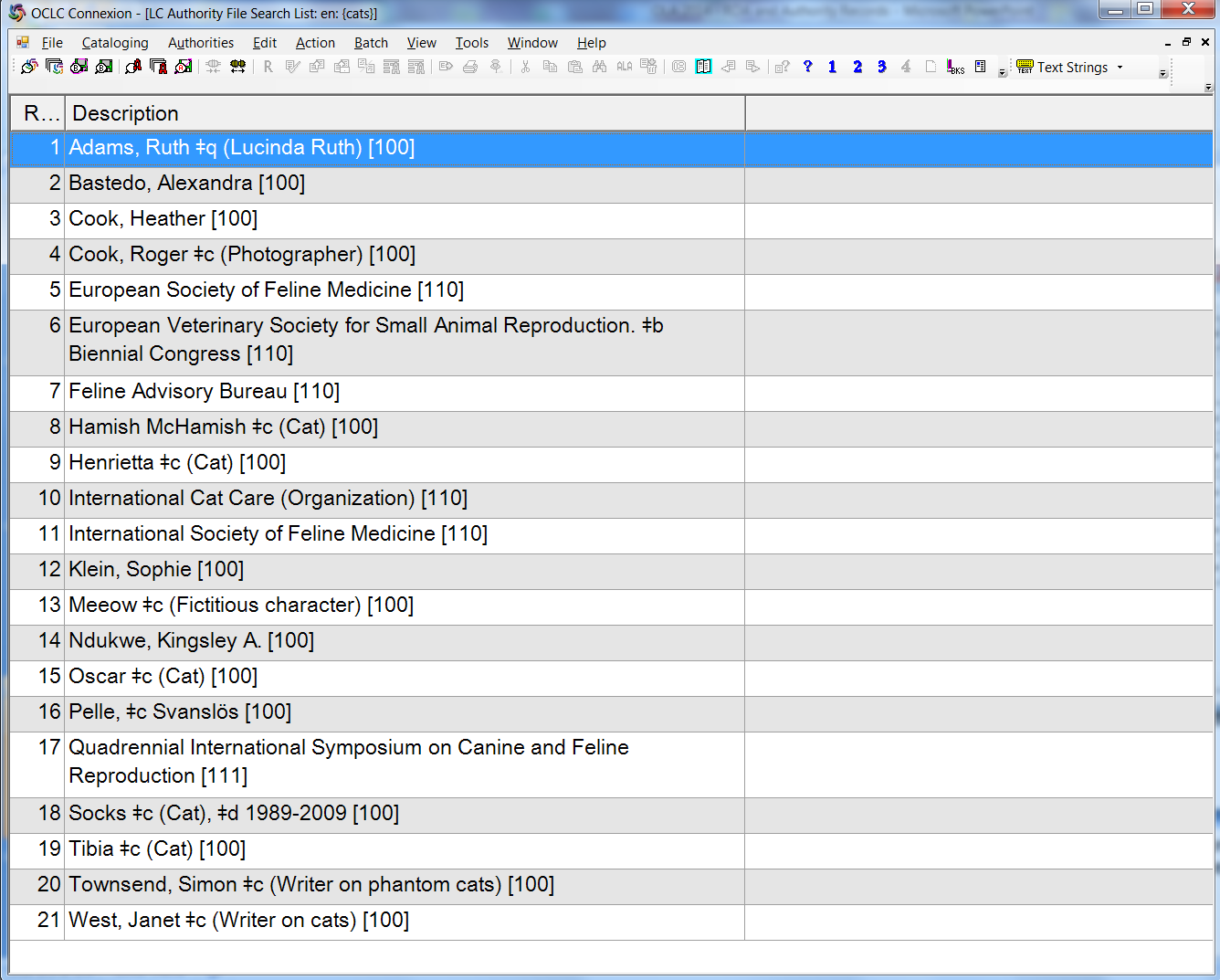 [Speaker Notes: The search retrieves any attribute that matches the query.  Unfortunately at the present time OCLC Connexion doesn’t provide more specific searching options to limit the search to a particular element/attribute.  I hope that in the future, OCLC will let us search by date of birth, occupation, place of residence/headquarters, etc. rather than lumping everything into just one “Entity Attributes” index.]
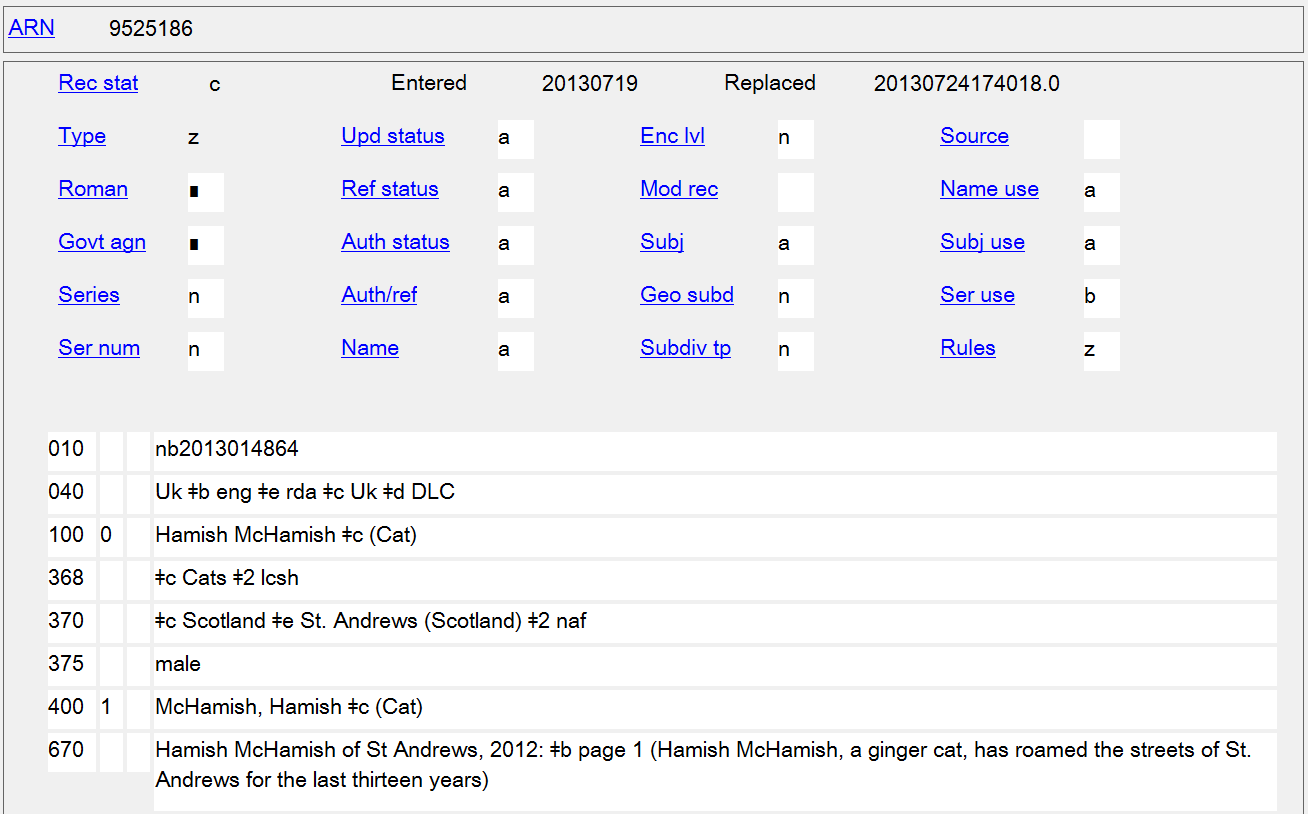 [Speaker Notes: Here is a real life cat.]
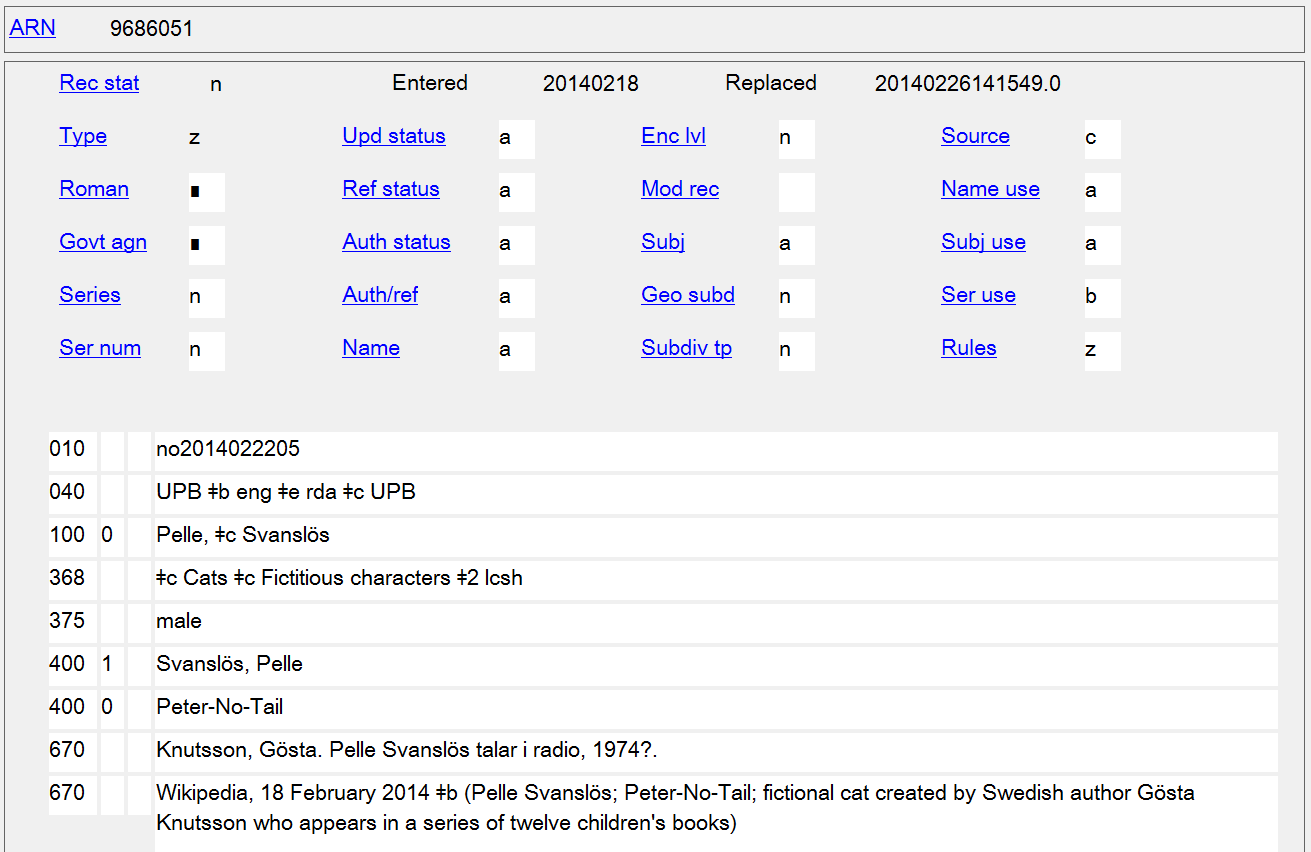 [Speaker Notes: Here’s a fictitious character who is a cat.  There’s also another one in our retrieval set: Meeow (Fictitious character)]
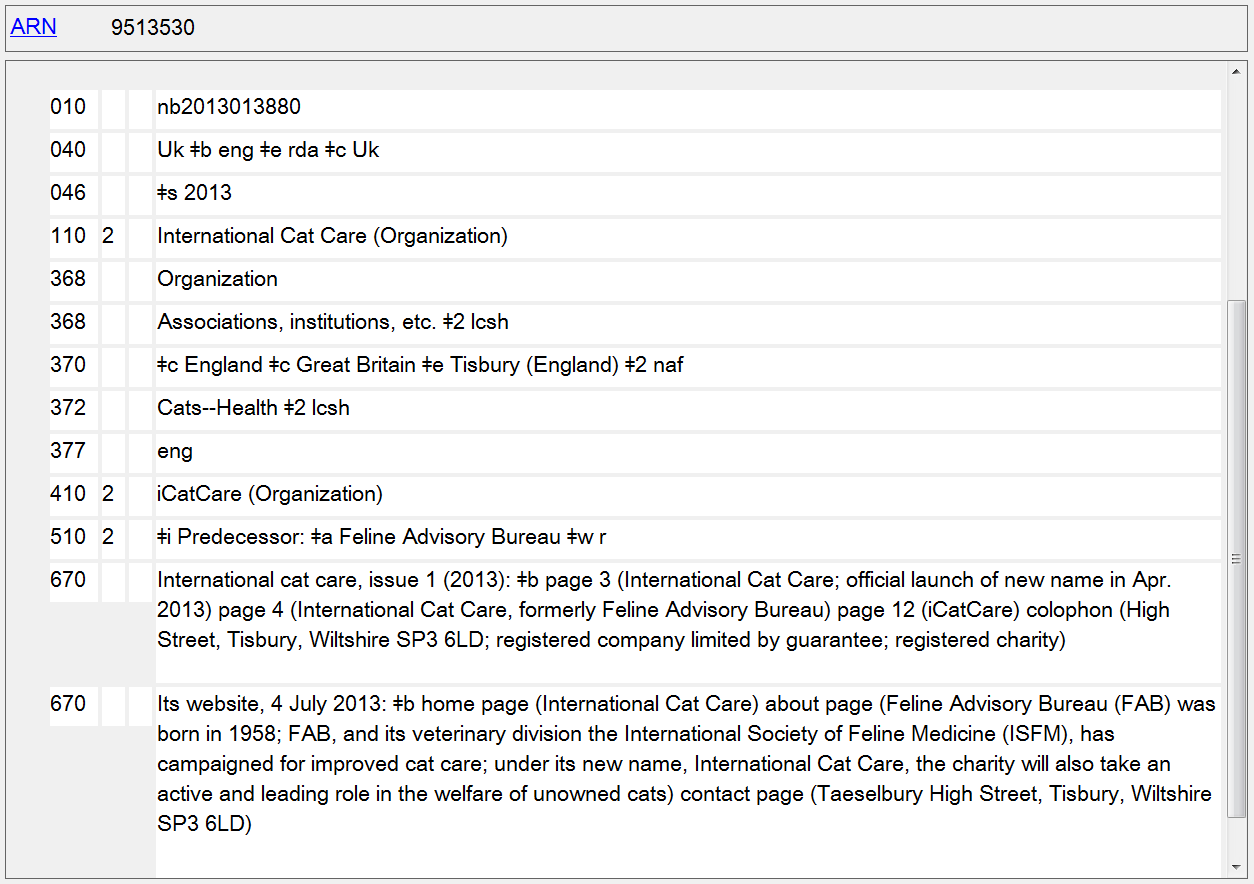 [Speaker Notes: This corporate body was retrieved in our search because the term “Cats” appears in the MARC field for field of activity.  If we could have limited our search to just “Cats” as an other designation associated with a person, we could have eliminated false hits like this.]
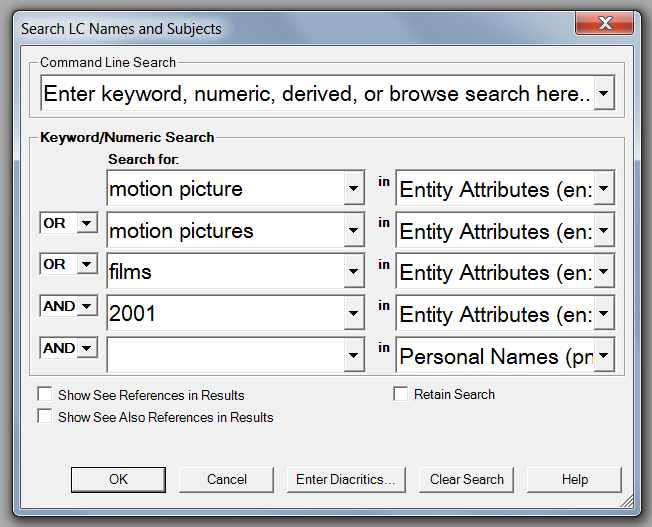 [Speaker Notes: Generate a list of films from 2001.  I’ve used three terms likely to be included in the form of work attribute and combined them with the year 2001.]
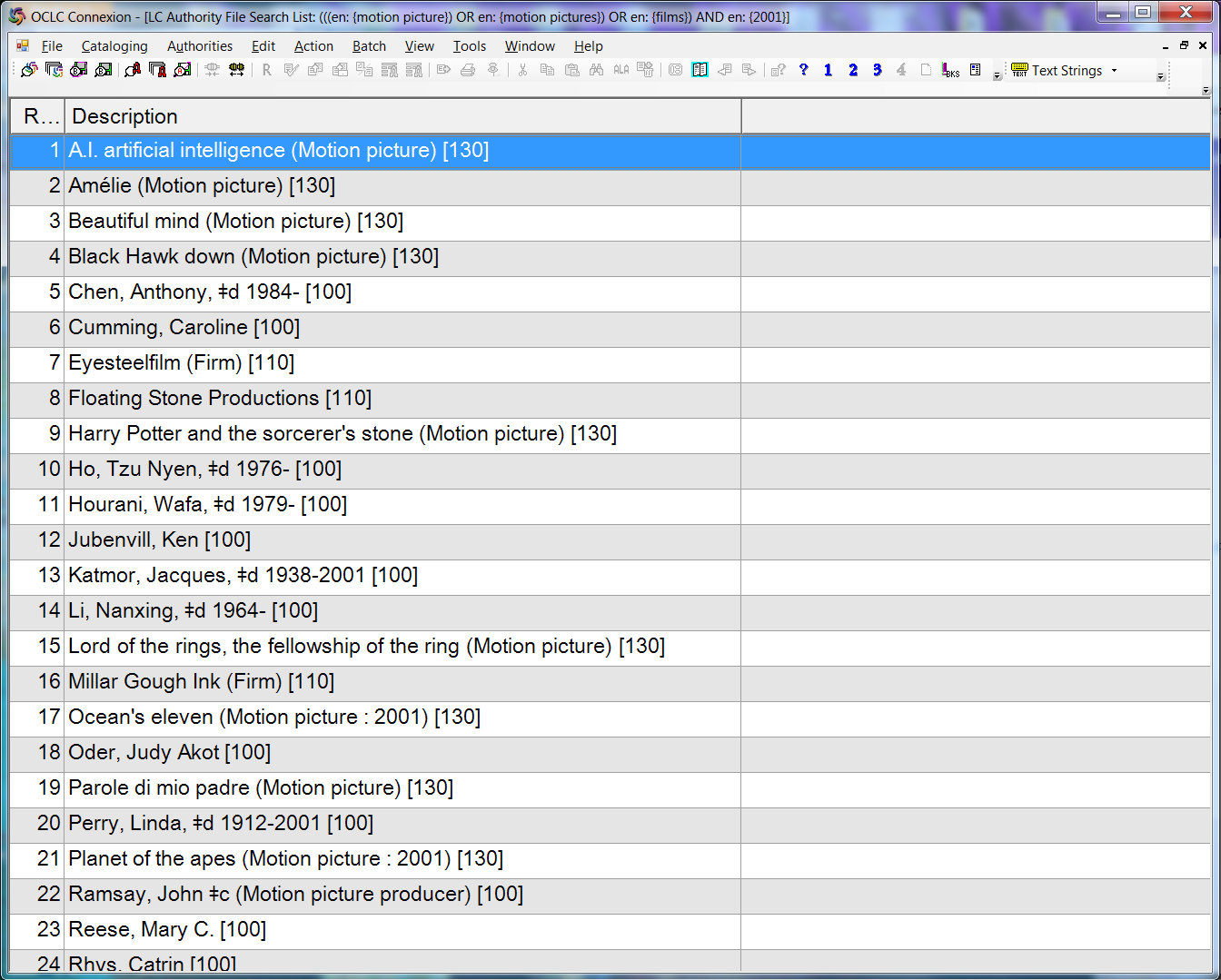 [Speaker Notes: Only a few results returned are actually films.  Several issues that need work: more attribute information needs to be added to work authority records; we need to be able to be more specific in searching for particular attributes.  In this case, it would be helpful to limit our search to just the form of work attribute.]
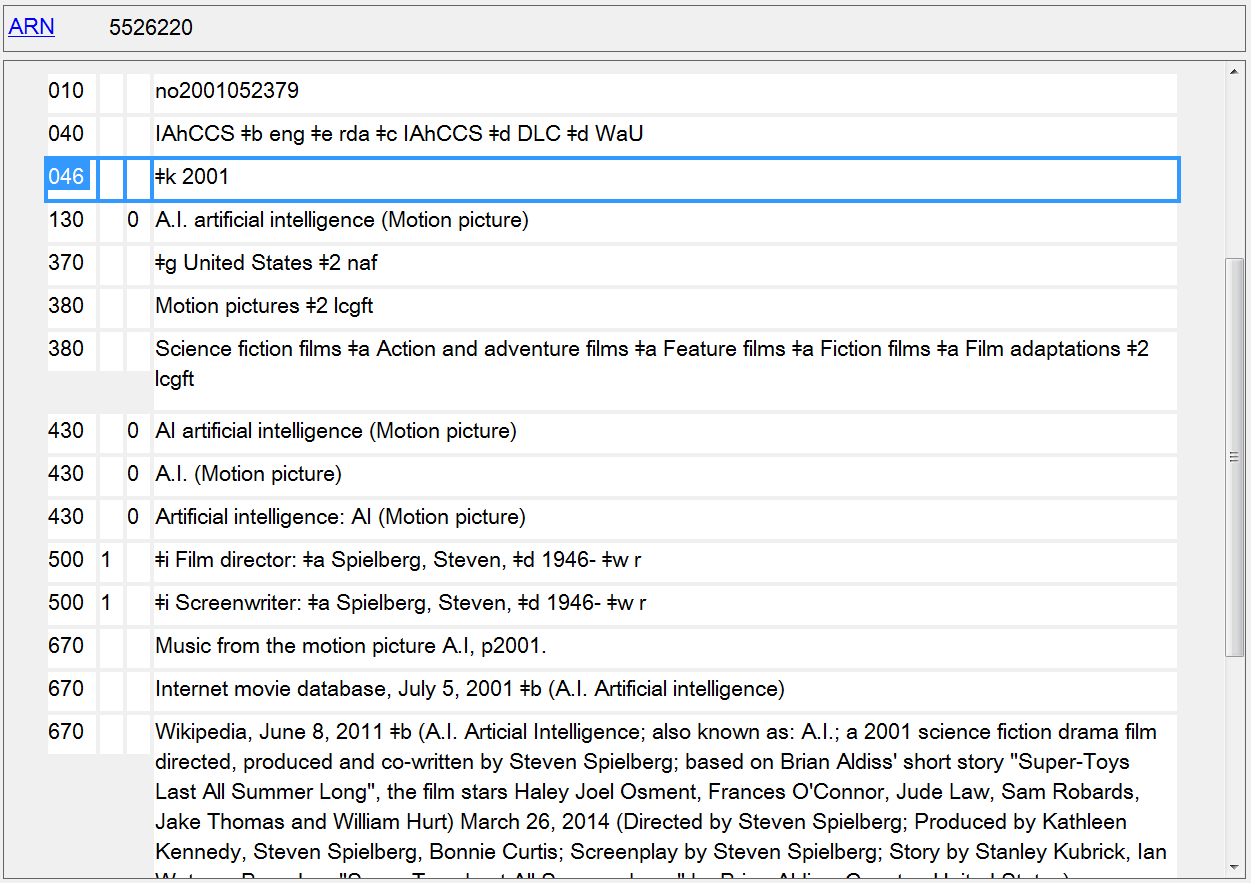 The Future
What poetry by Oregon authors do you have?
Do you have music by French women composers of the 19th century?
How about recordings of rock bands from Portland?
I’m looking for novels written in the 1920s by people who were doctors or lawyers by profession.
[Speaker Notes: The catalog probably cannot answer any of these questions, but in the future hopefully, with linked data between bibliographic and authority records and links to other information sources on the Web, our systems will enable users to do these kinds of searches and return results showing what a specific library or consortium holds.]
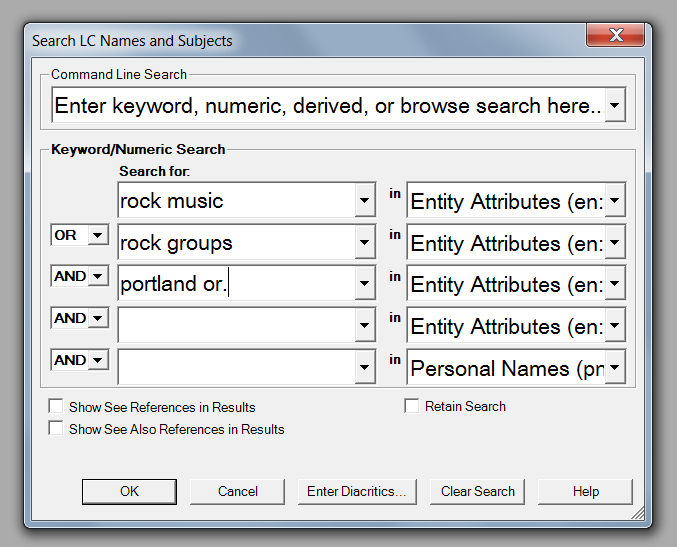 [Speaker Notes: Here’s a search to find authorities established for rock bands from Portland.  I’ve searched for field of activity rock music or type of corporate body rock groups, combined with associated place Portland, Or.]
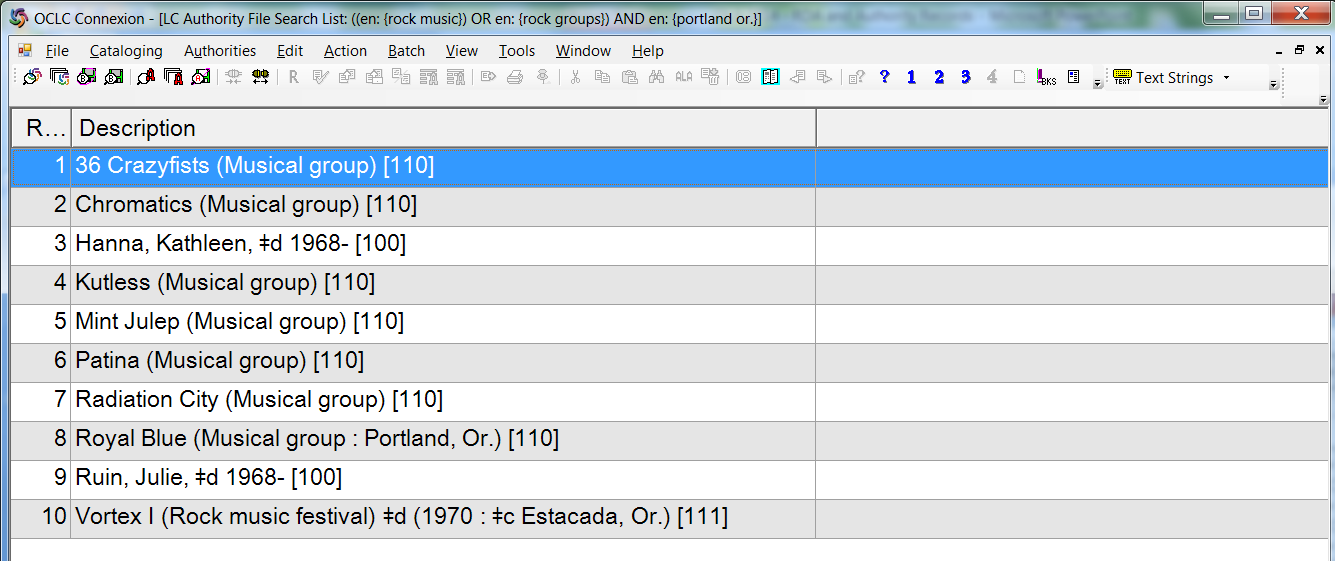 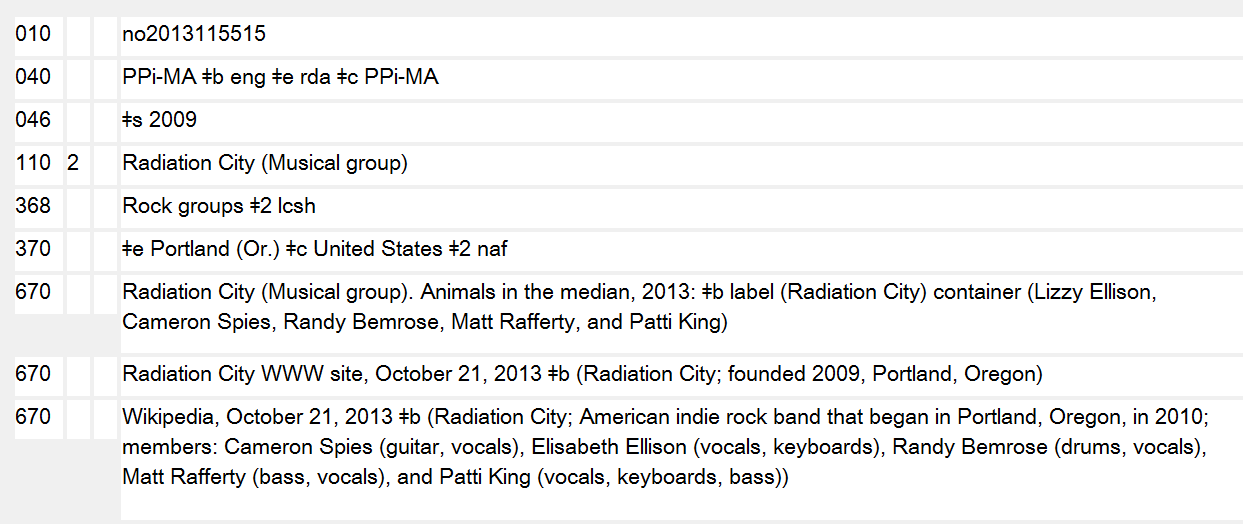 [Speaker Notes: What we need, and hopefully will get, is a system that enables users to query authority records (though they won’t know they are doing that) for attributes of entities, and then returns bibliographic records of resources that have the access points found as a result of the initial search.  Hopefully, library system developers will take advantage of the potential of linked data and all of the new information that we are including in authority records.]